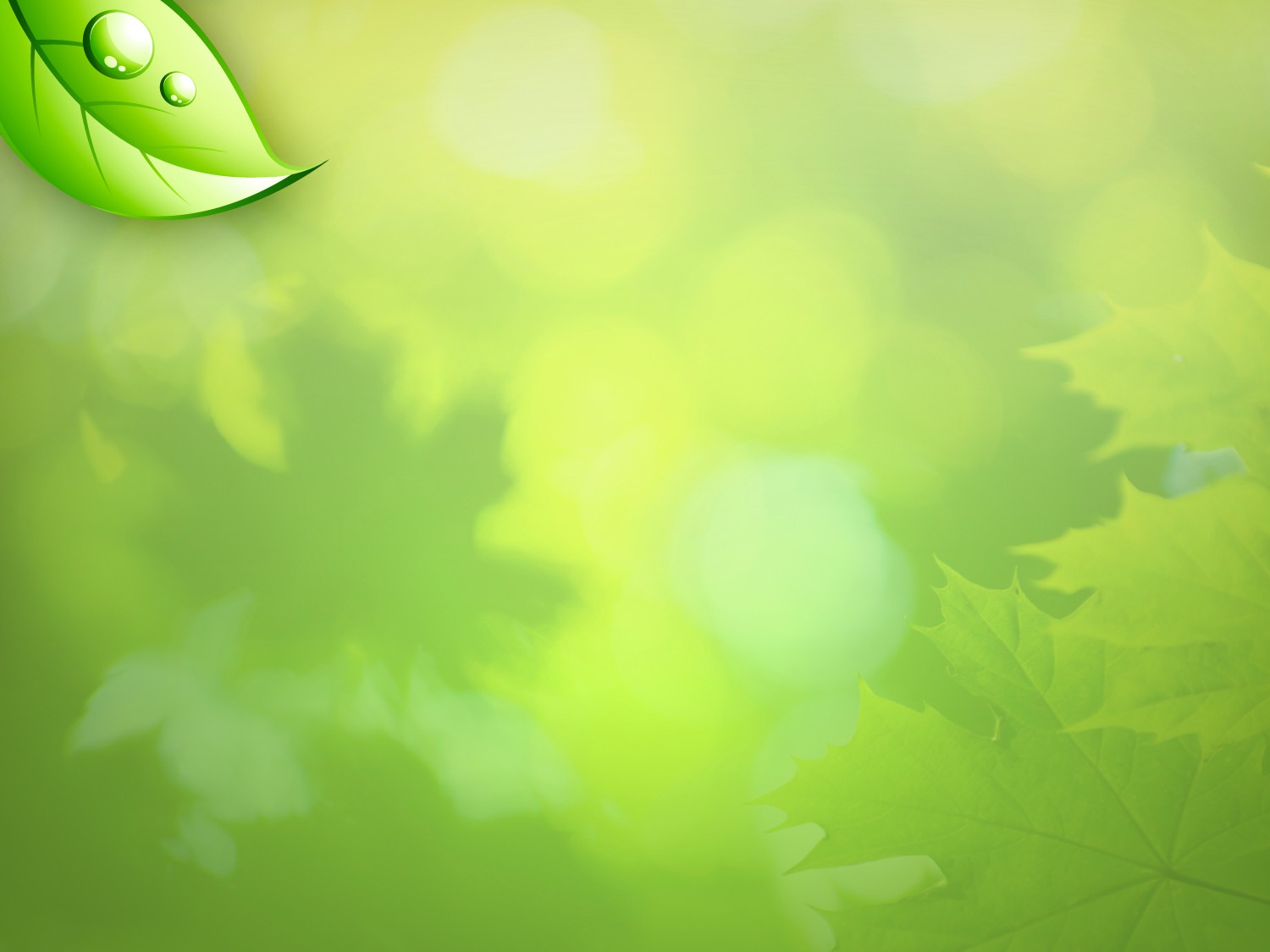 Six Secrets
of the
Christian Life
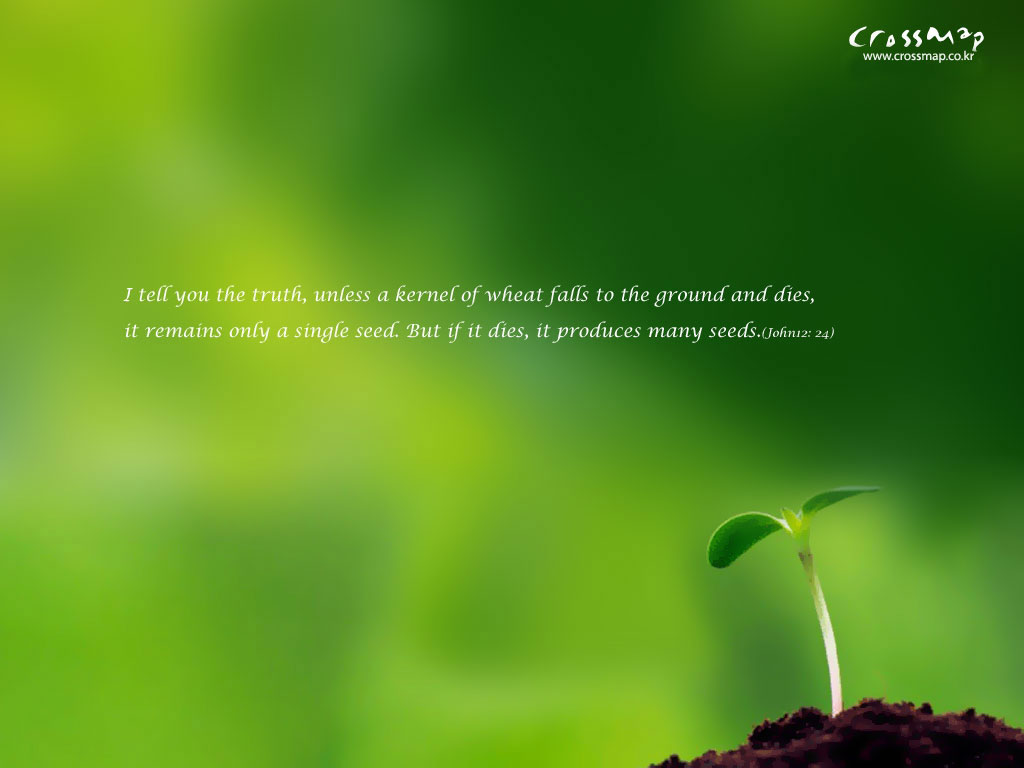 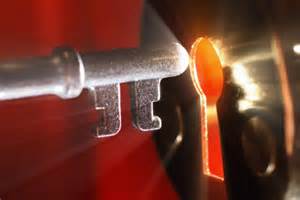 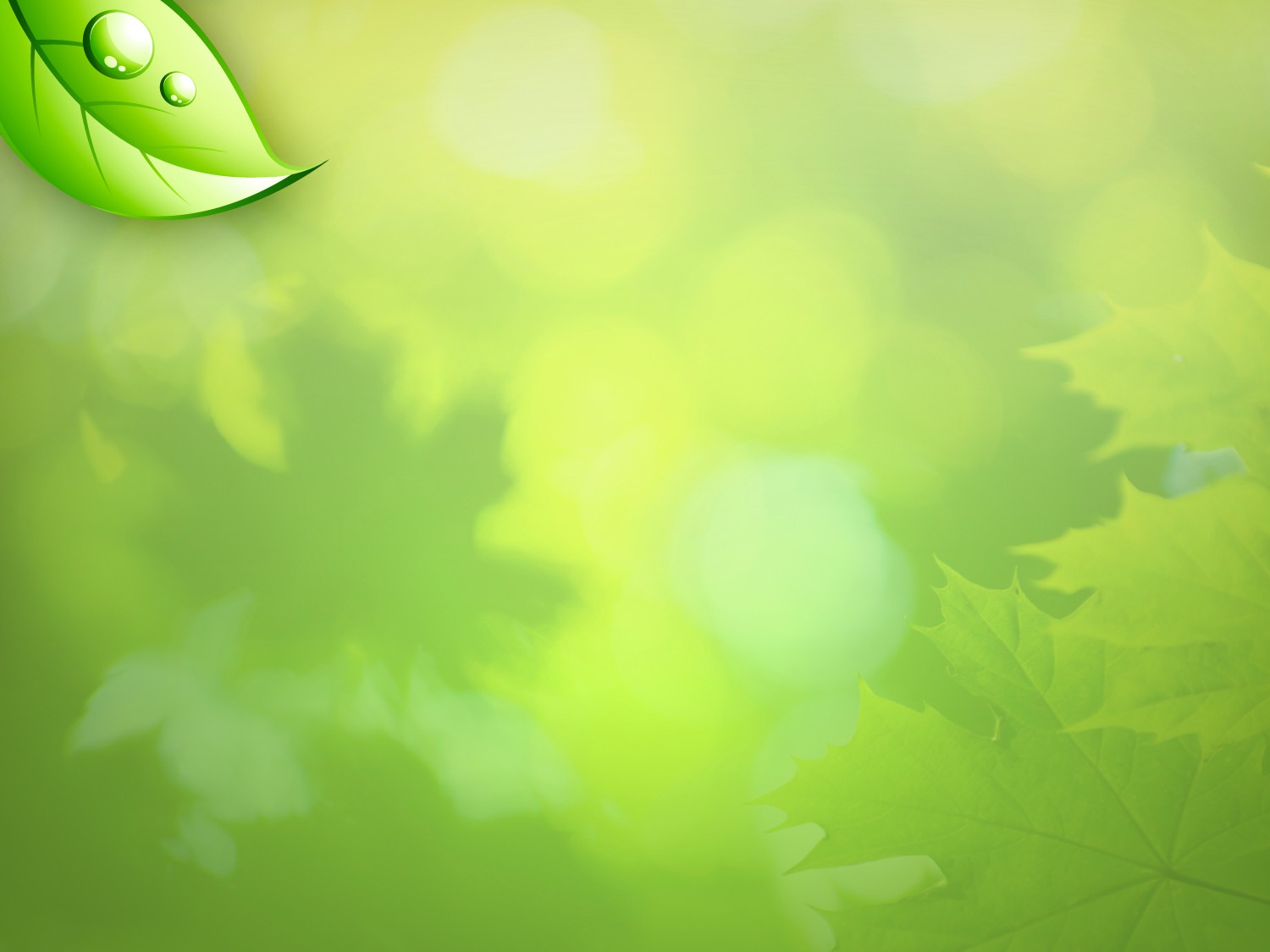 Introduction
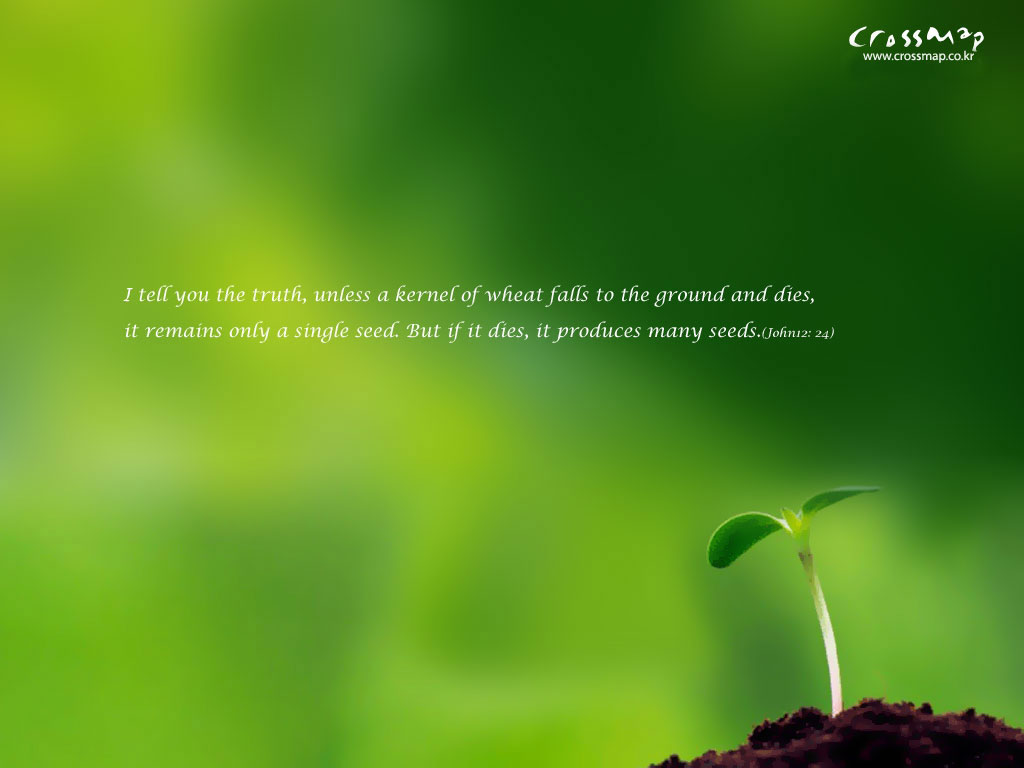 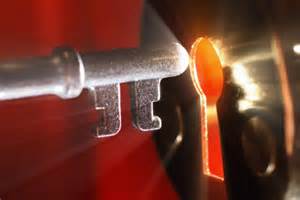 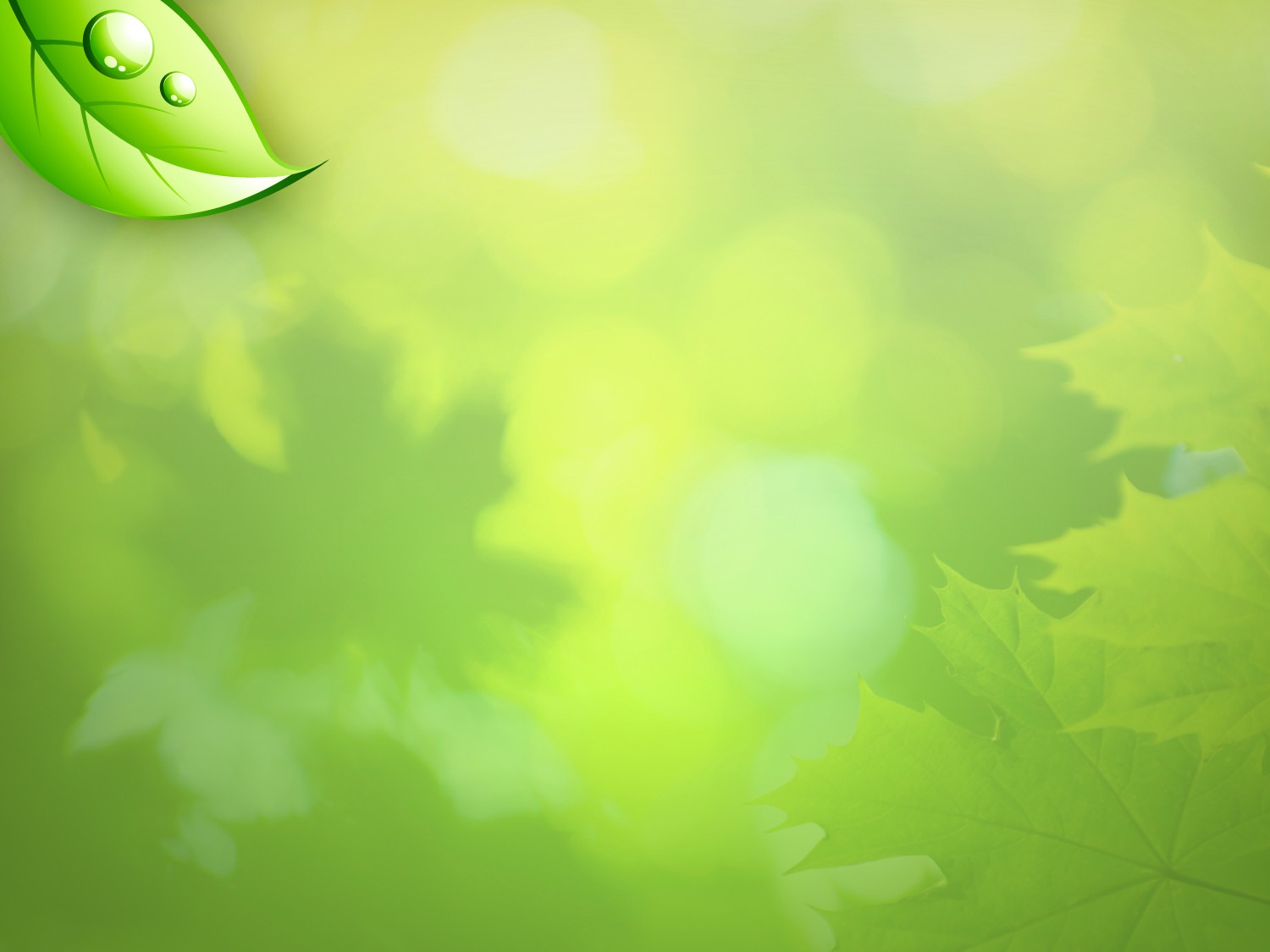 Question ?
How does the Christian live the Christian life?
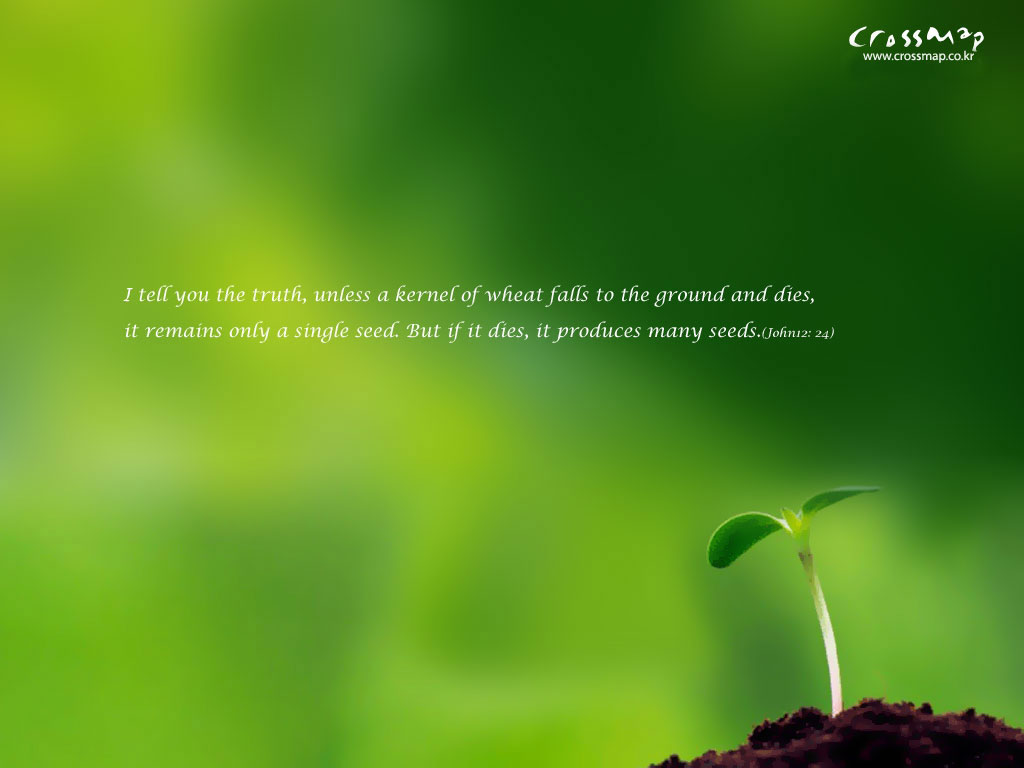 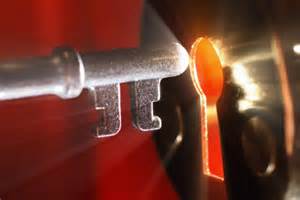 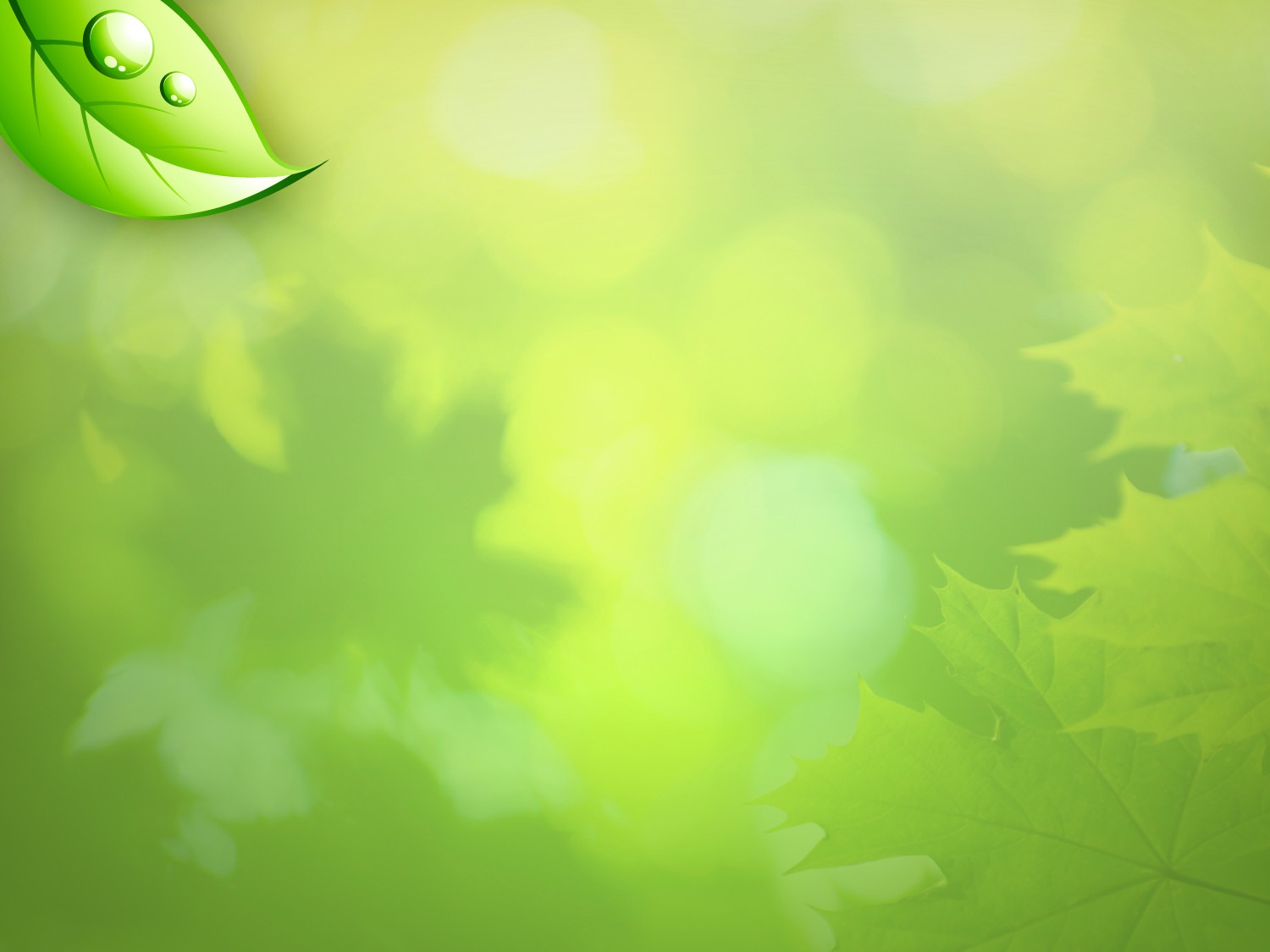 Secret #1
The Miracle
of Resurrection
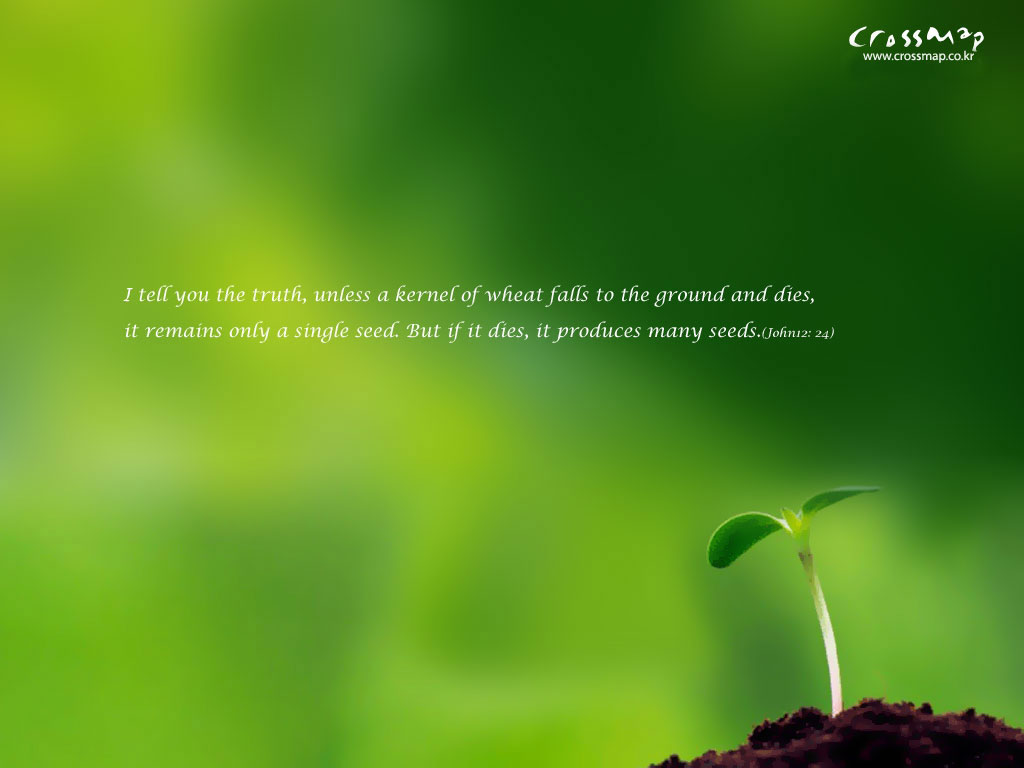 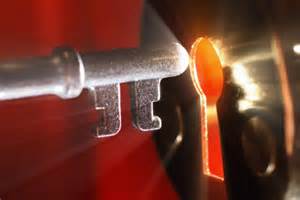 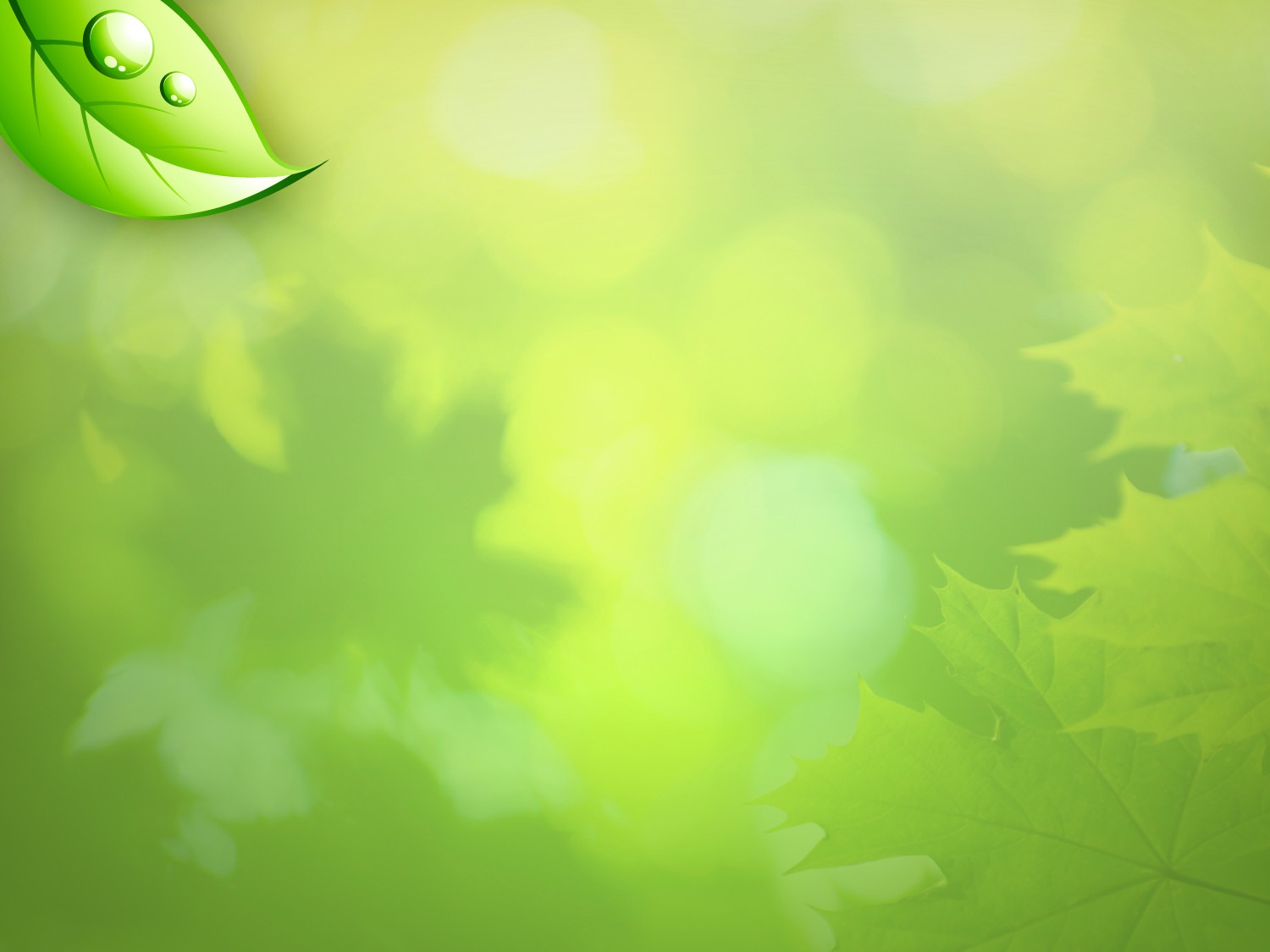 The Problem
Believe
Eternal Life
Christ in you
New Life
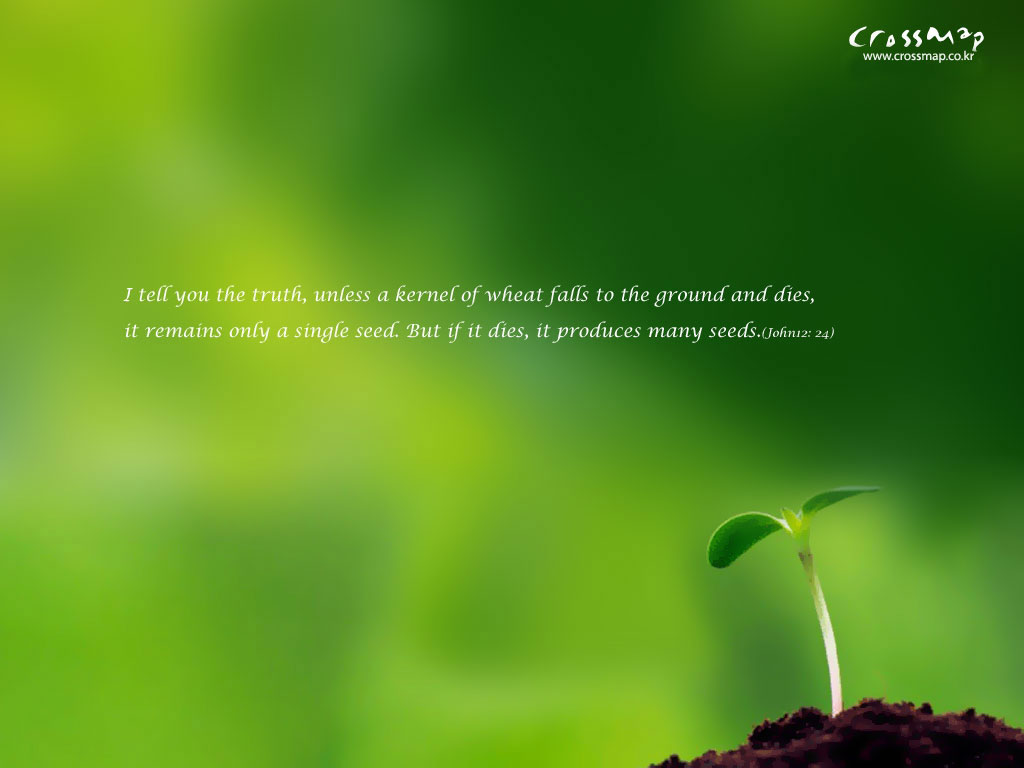 Dead Body
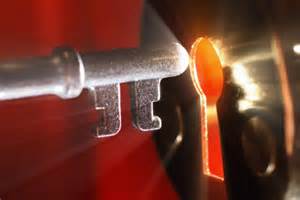 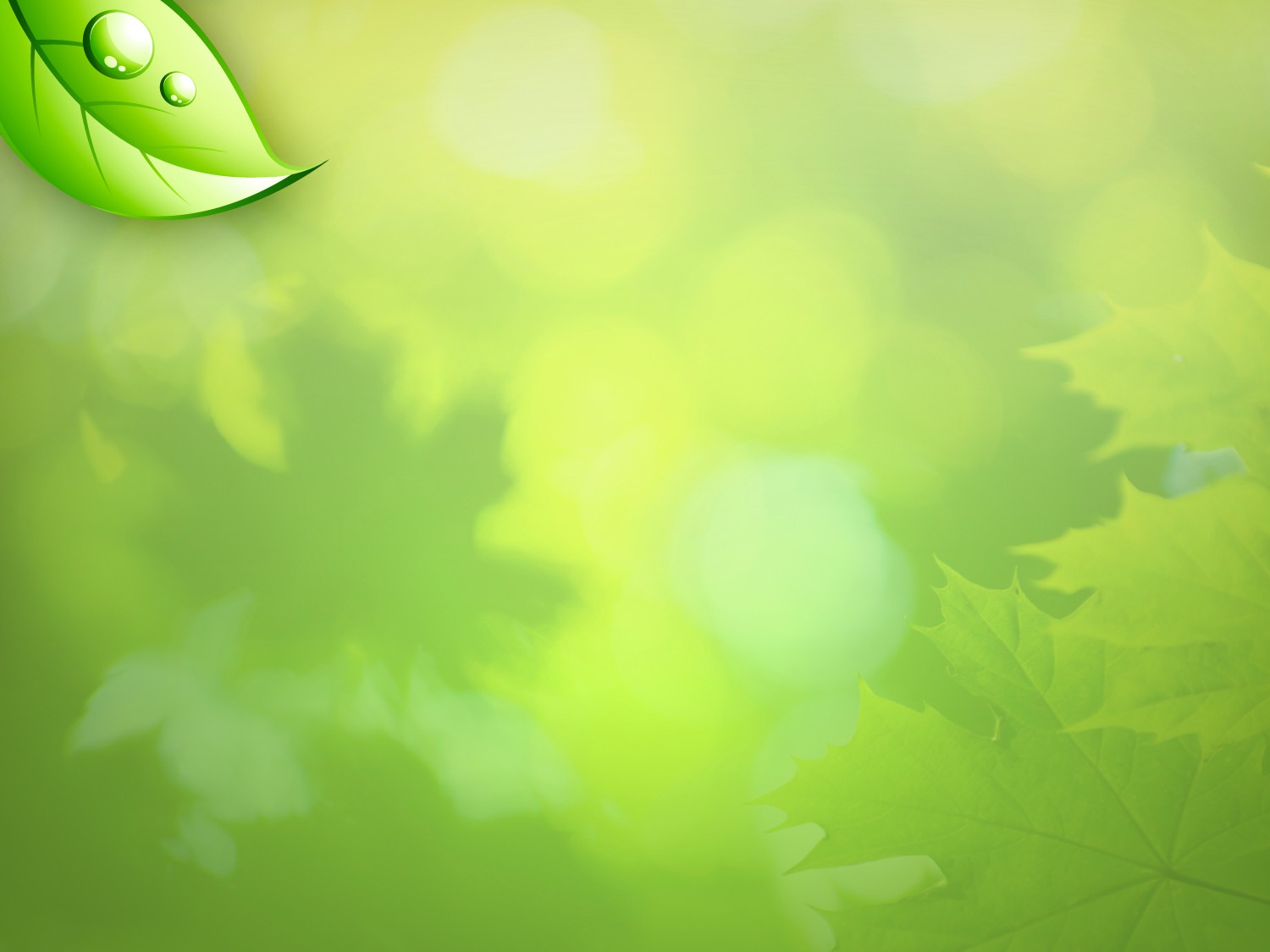 The Solution
Believe
New Life
Dead Body
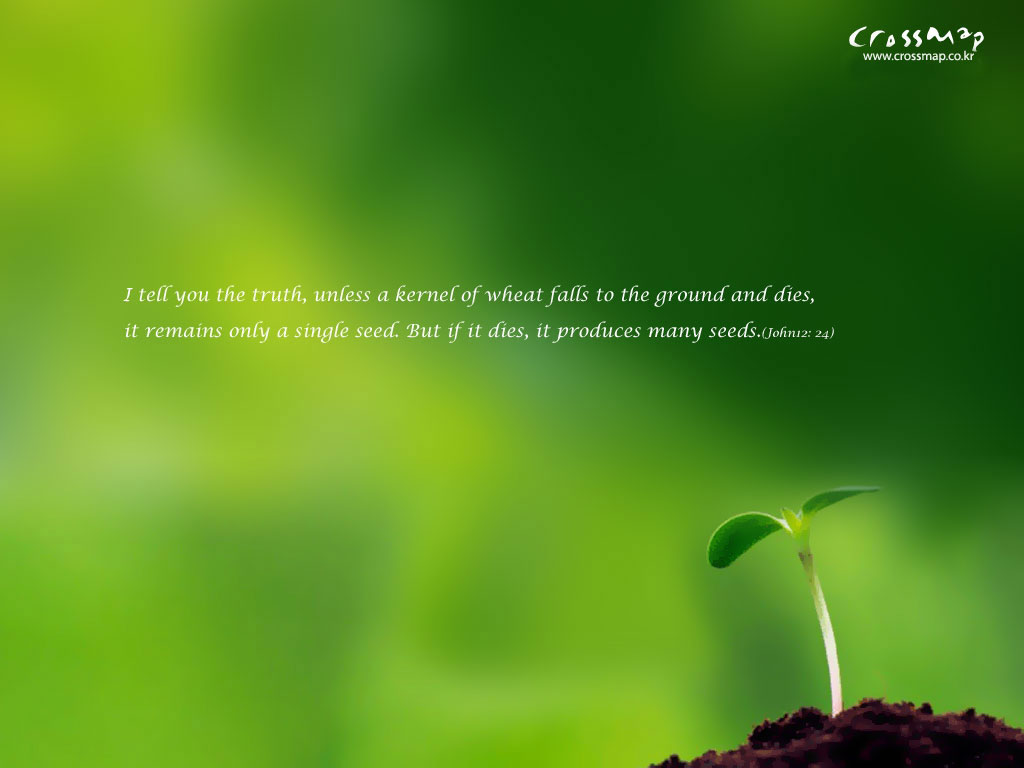 Righteousness
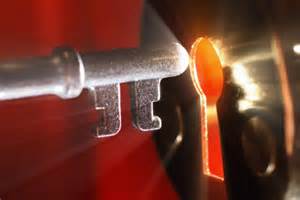 Life
How?
His Spirit
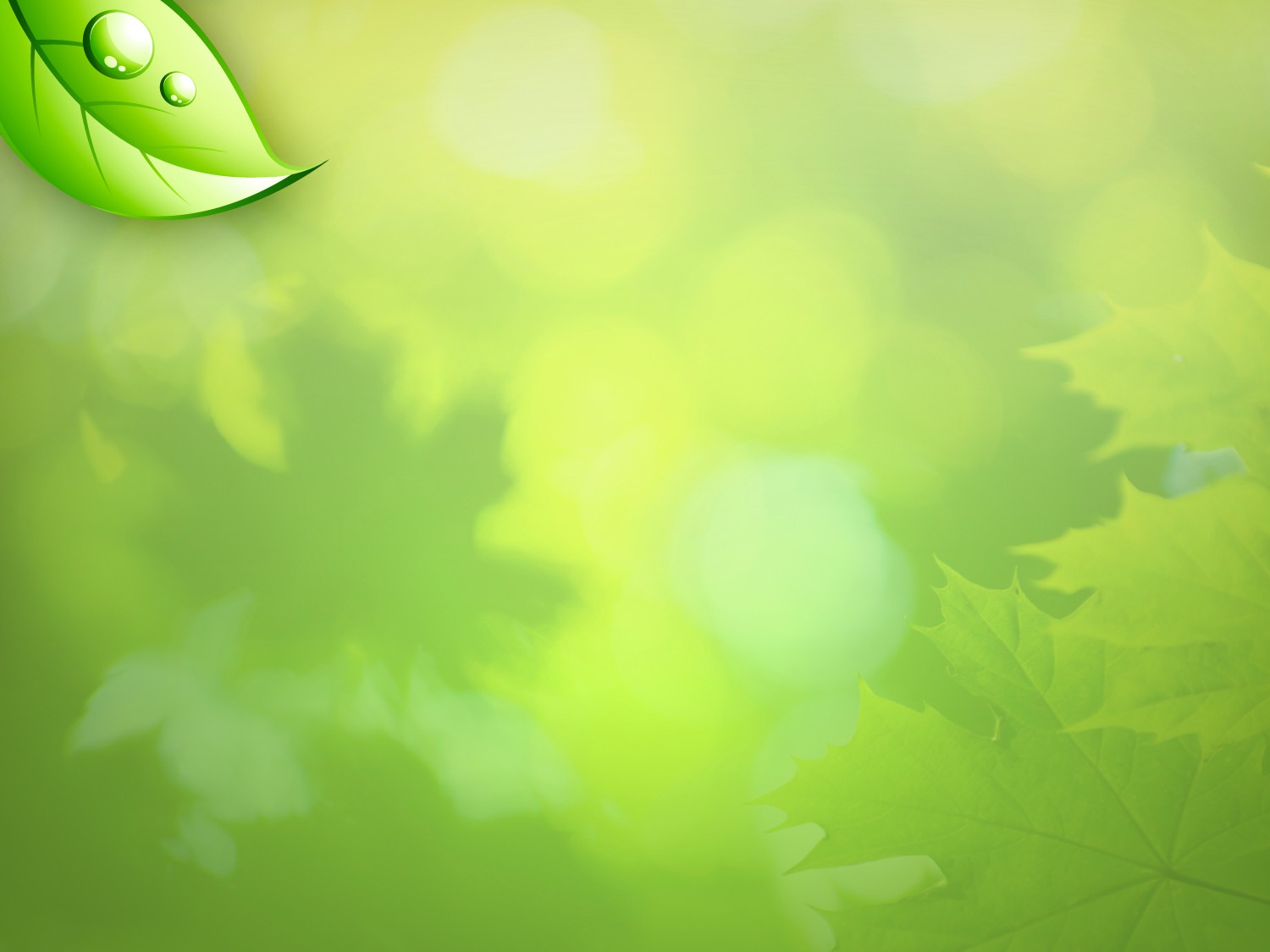 The Solution
Continuous Faith
Unveiled Face
Dead Body
His Power
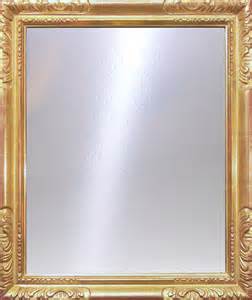 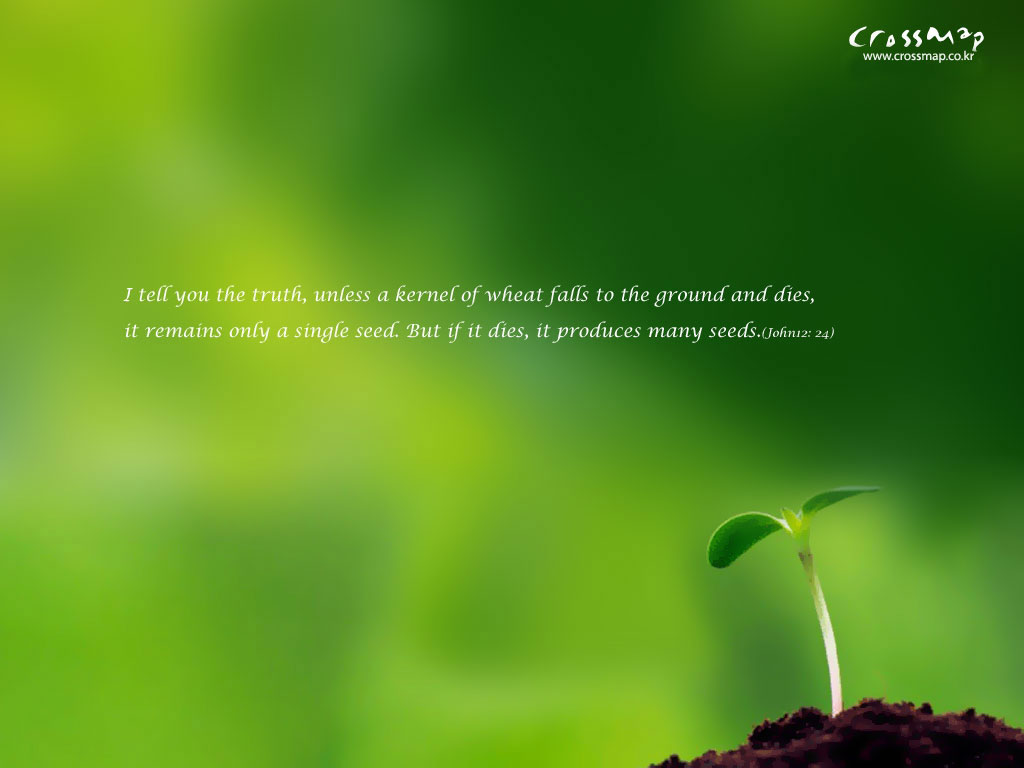 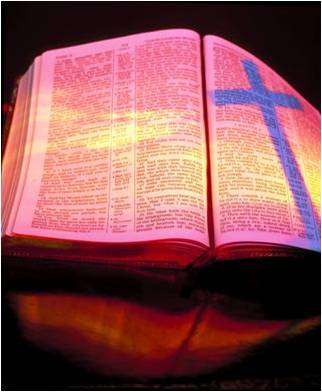 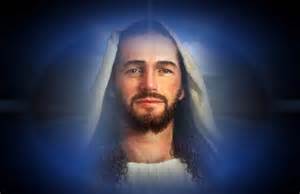 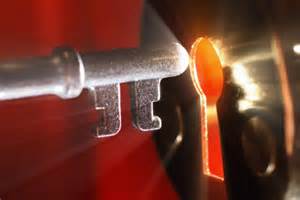 Transformation
Process
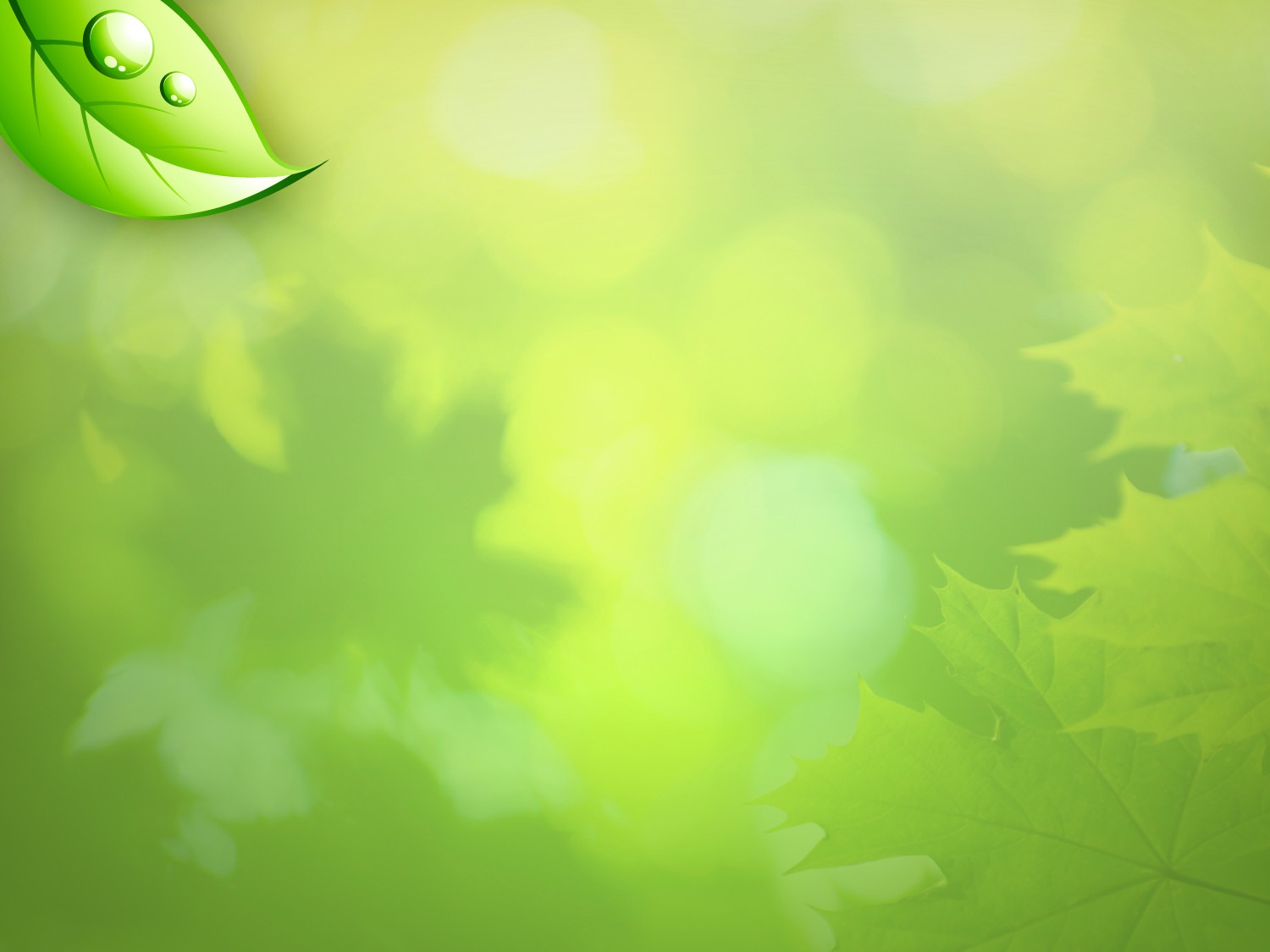 The Solution
Continuous Faith
Unveiled Face
Life
His Power
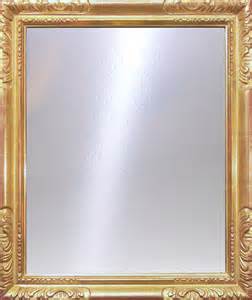 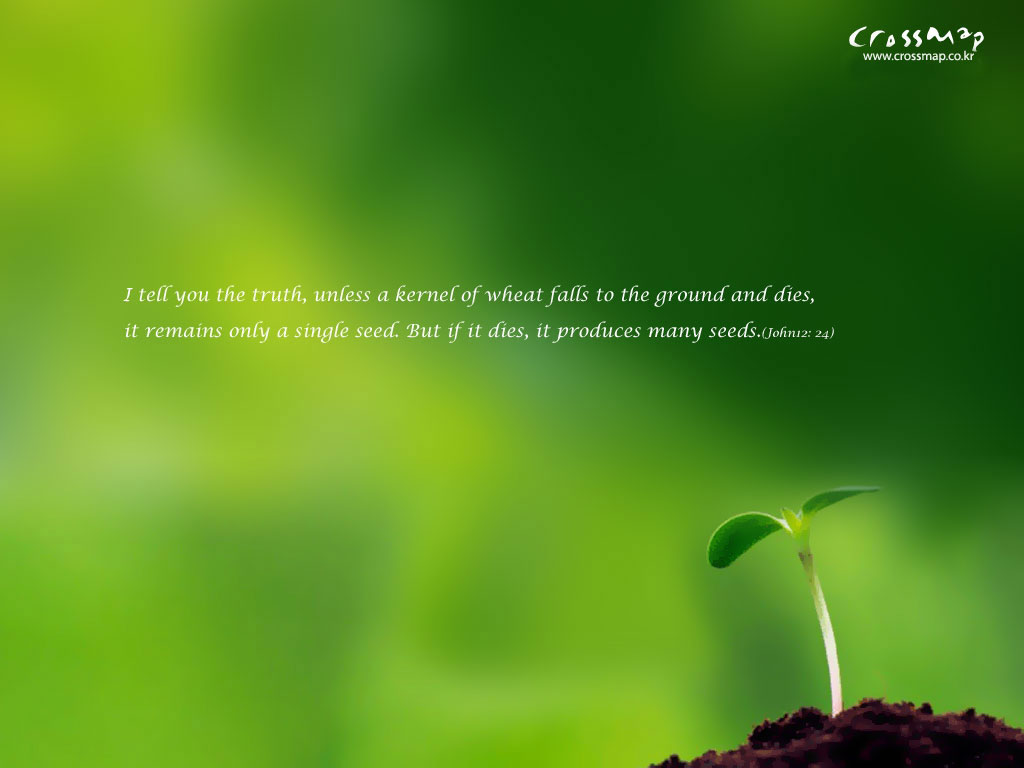 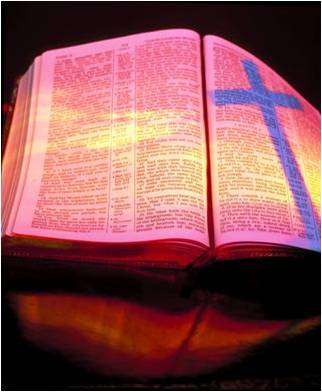 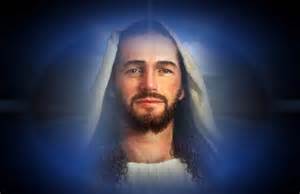 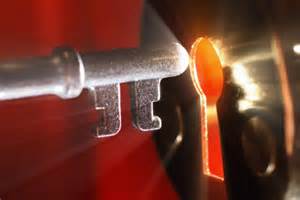 Transformation
Process
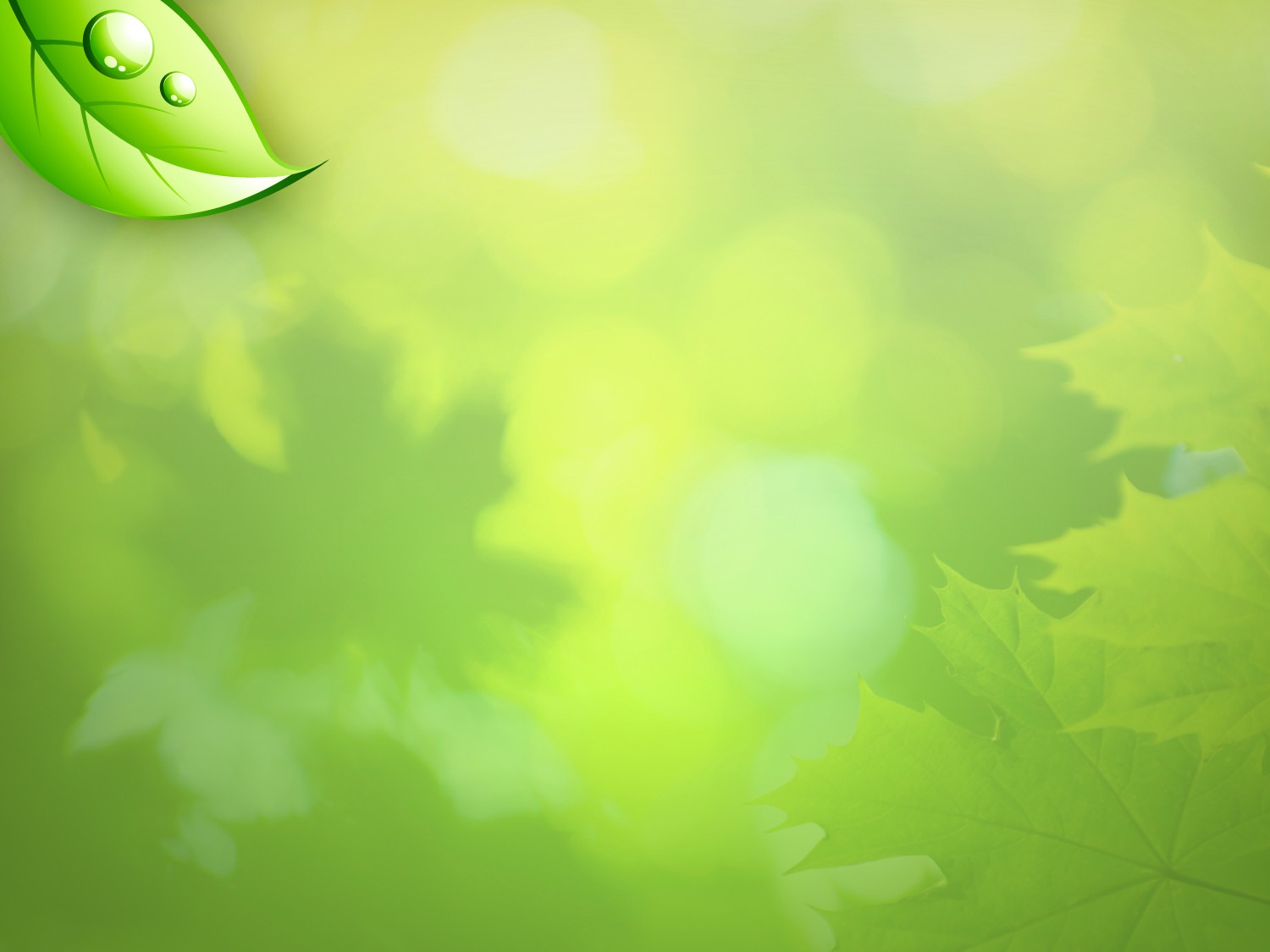 Secret #2
The Miracle
of Transformation
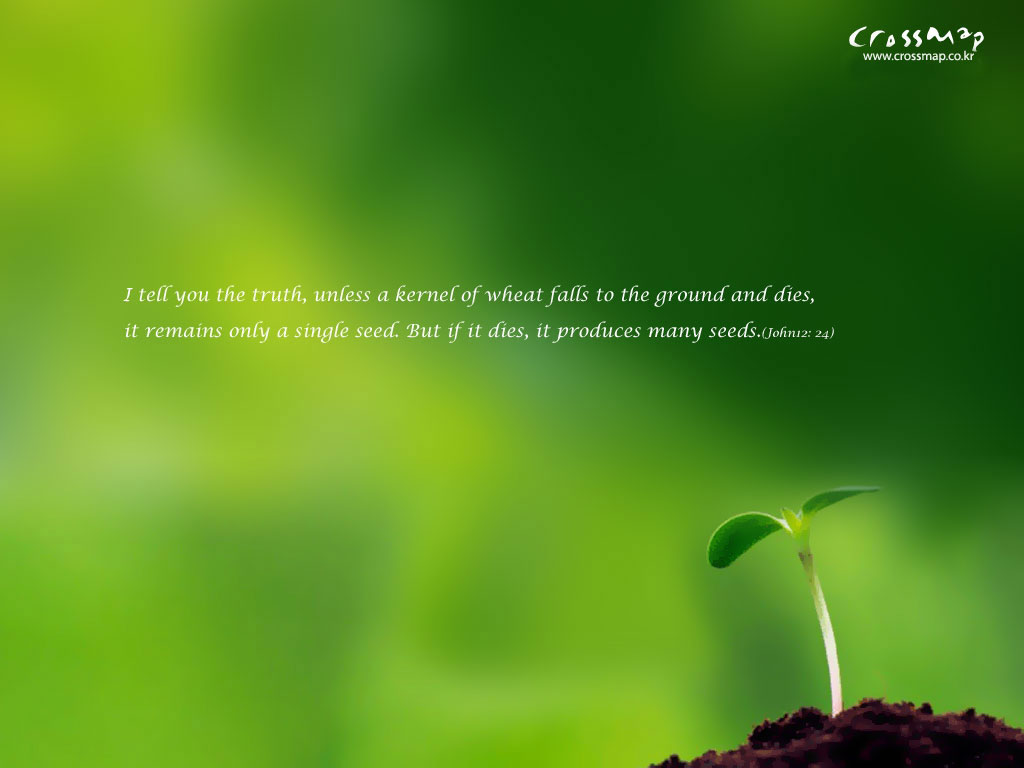 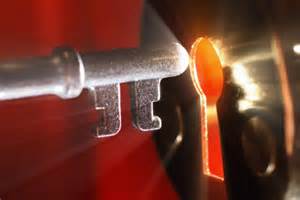 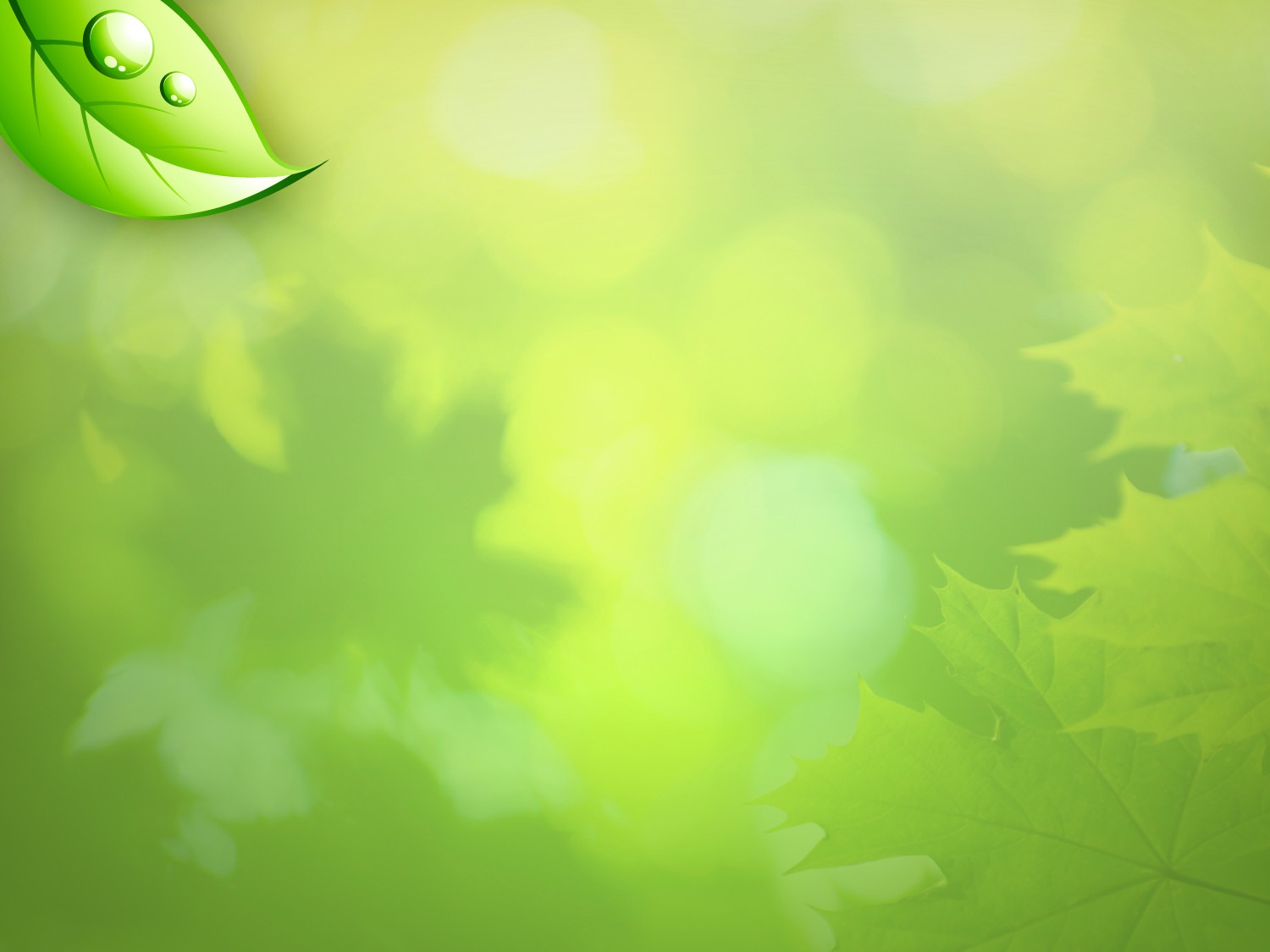 Seeing What We Are
God’s Mirror, the Word, offers us a “double image”.
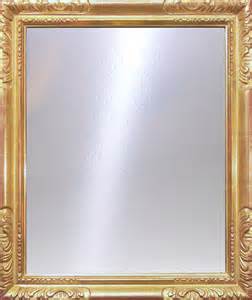 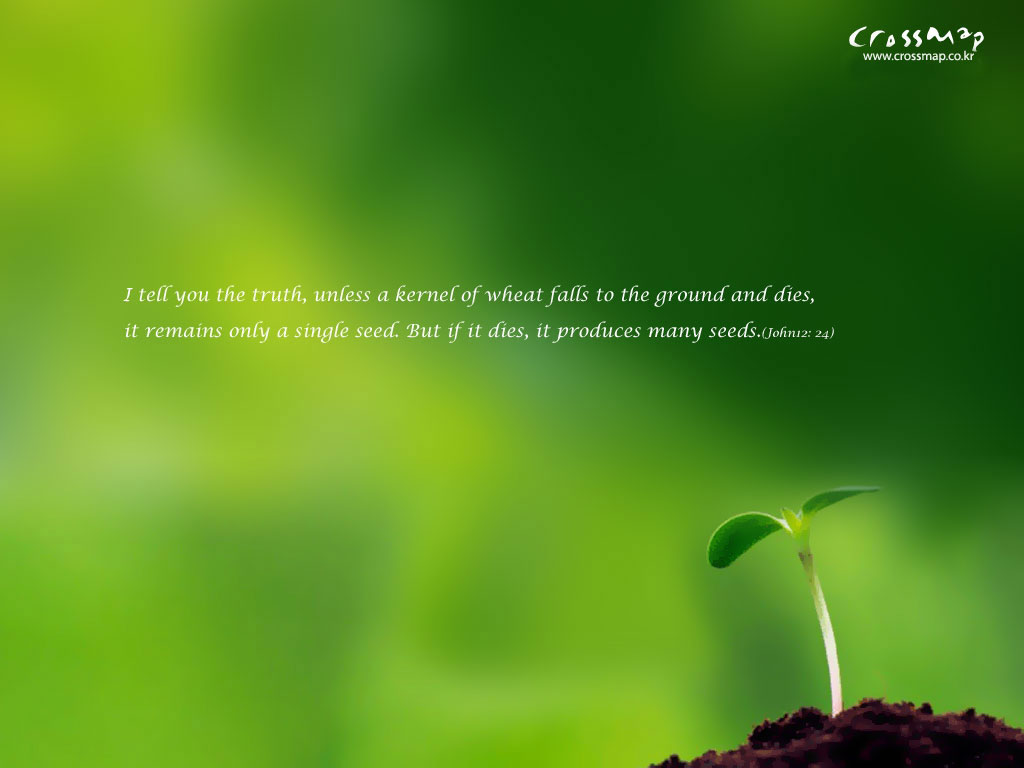 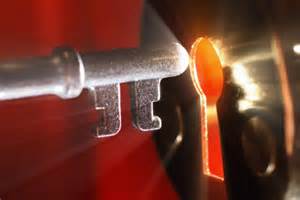 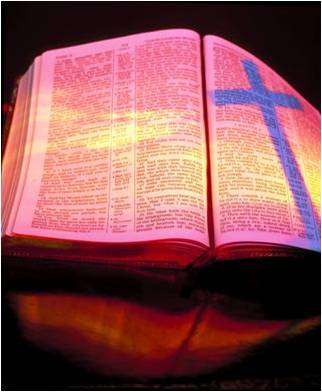 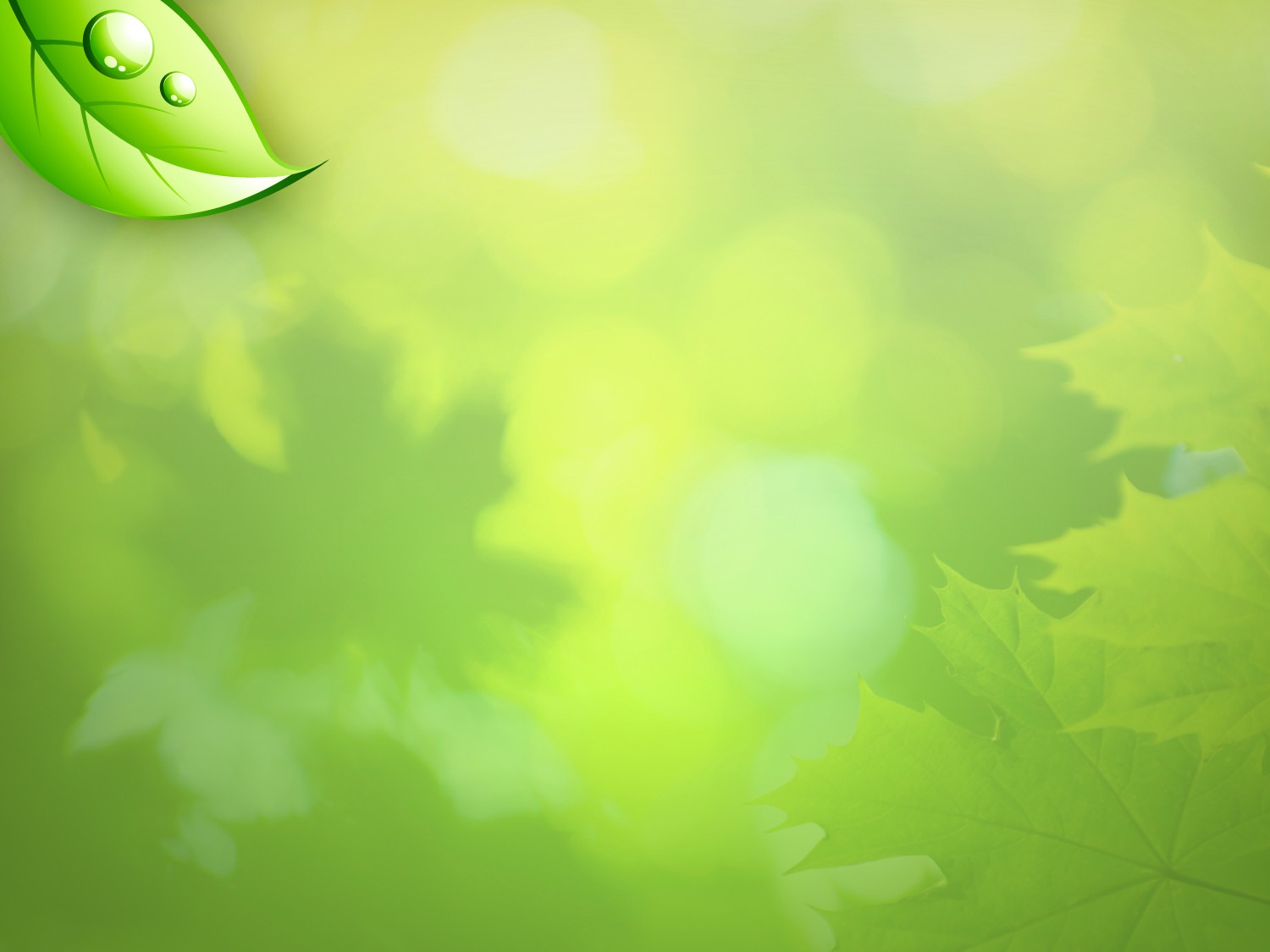 Living in the Light
James 1:22-24
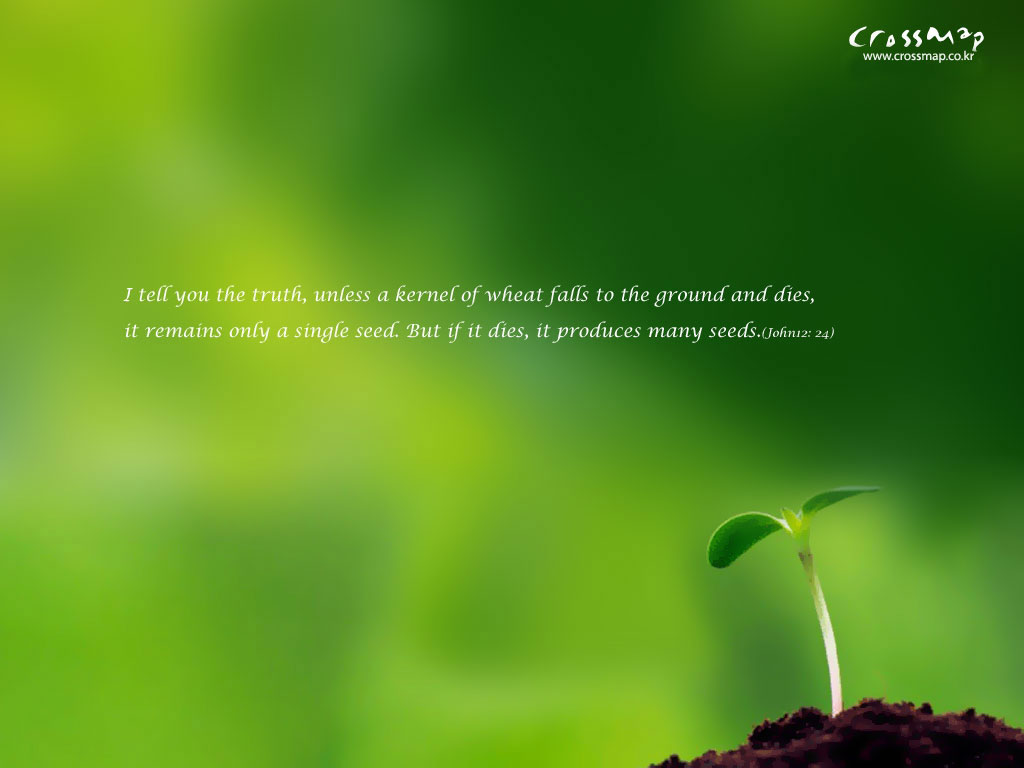 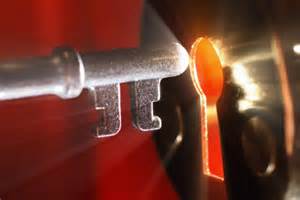 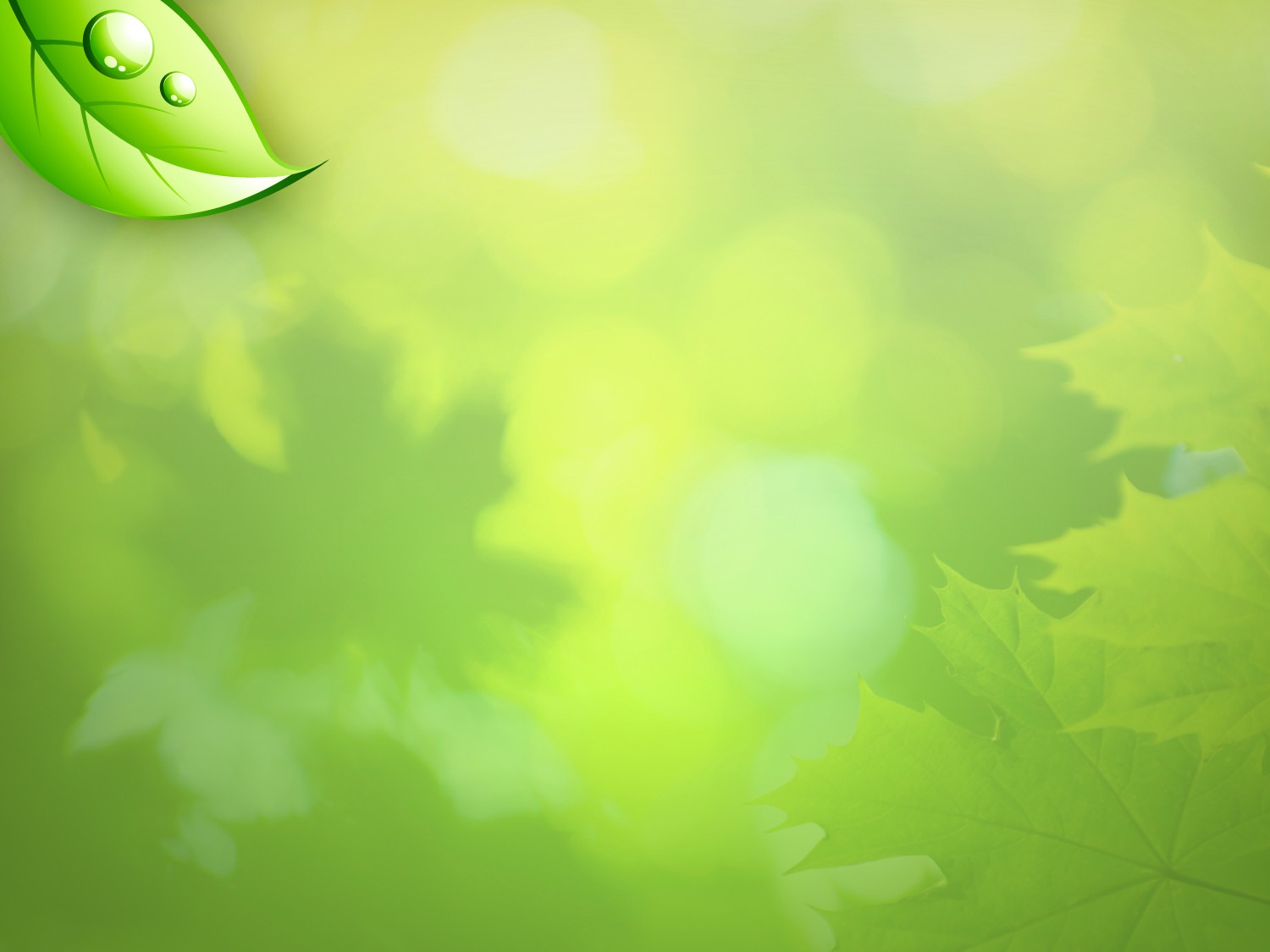 Seeing What We Are
“But be doers of the word, and not hearers only, deceiving yourselves. For if anyone is a hearer of the word and not a doer…”
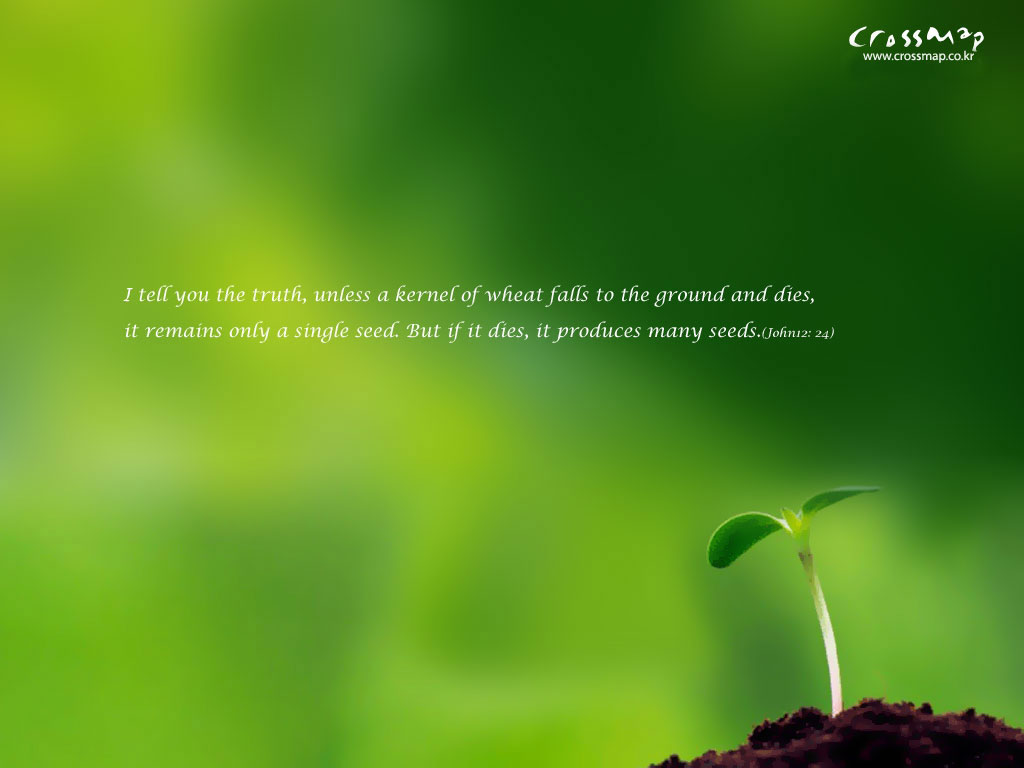 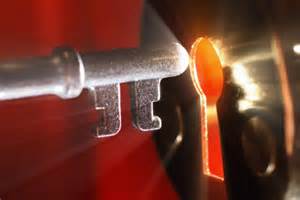 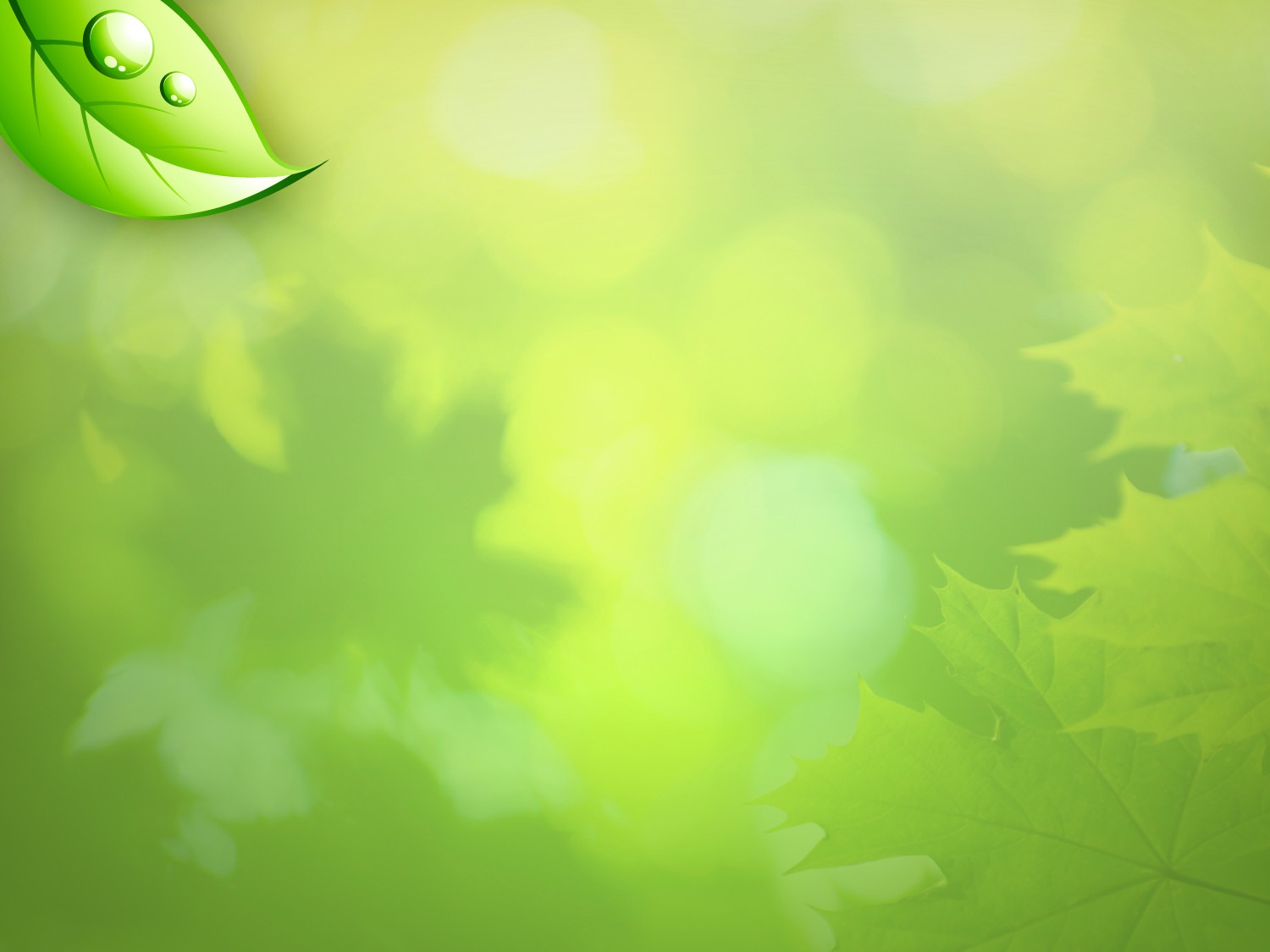 Seeing What We Are
“he is like a man observing his natural face in a mirror; for he observes himself, goes away, and immediately forgets what kind of man he was.” (James 1:22-24)
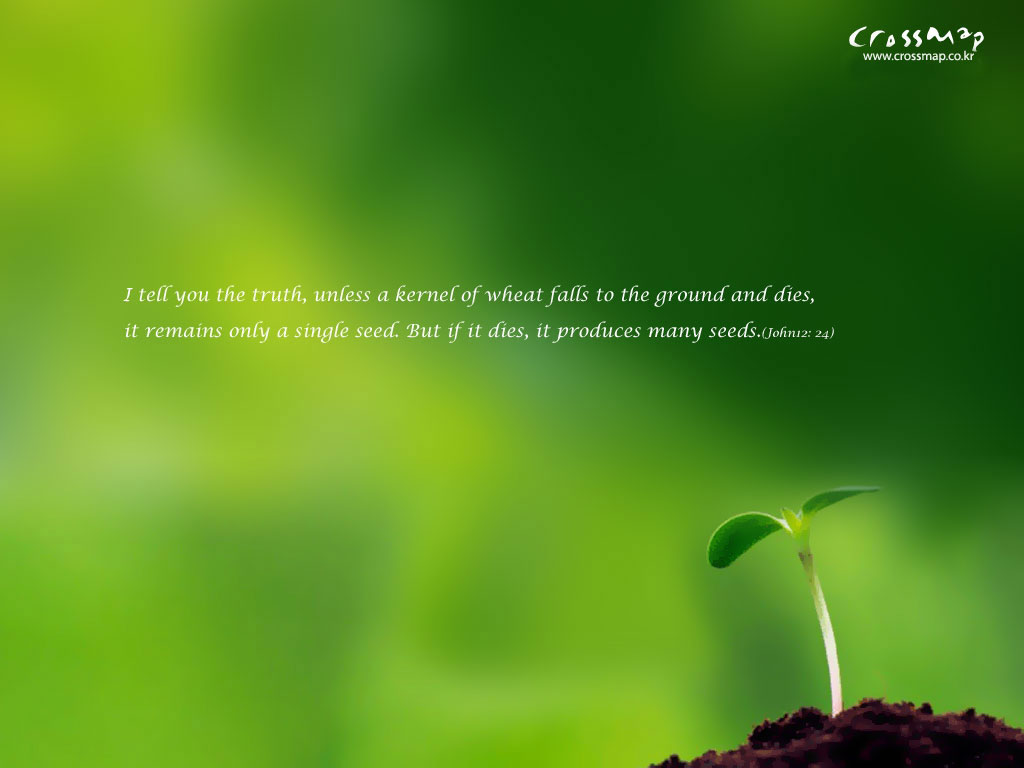 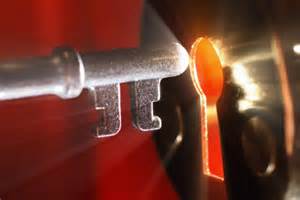 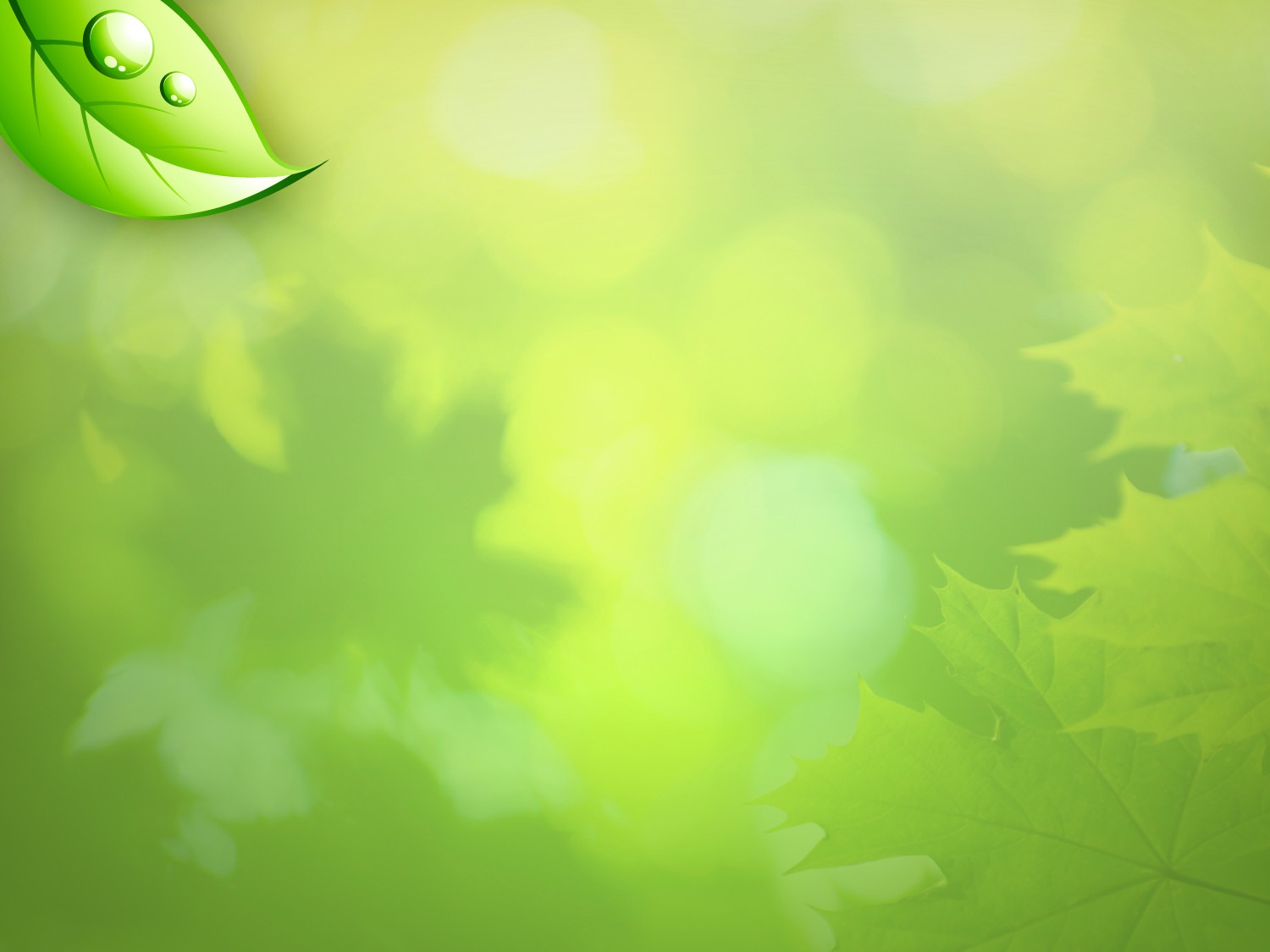 Seeing What We Are
“he is like a man observing his natural face in a mirror;” (James 1:23b)
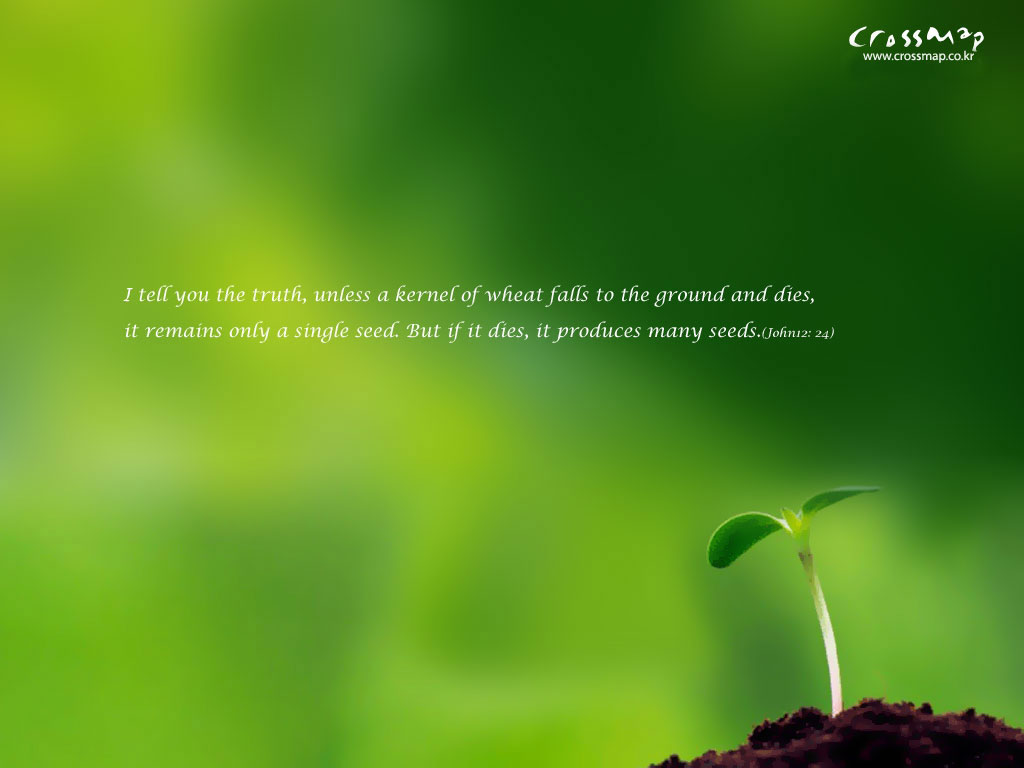 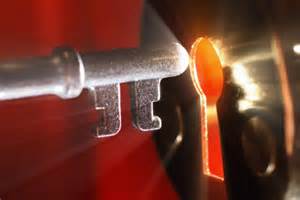 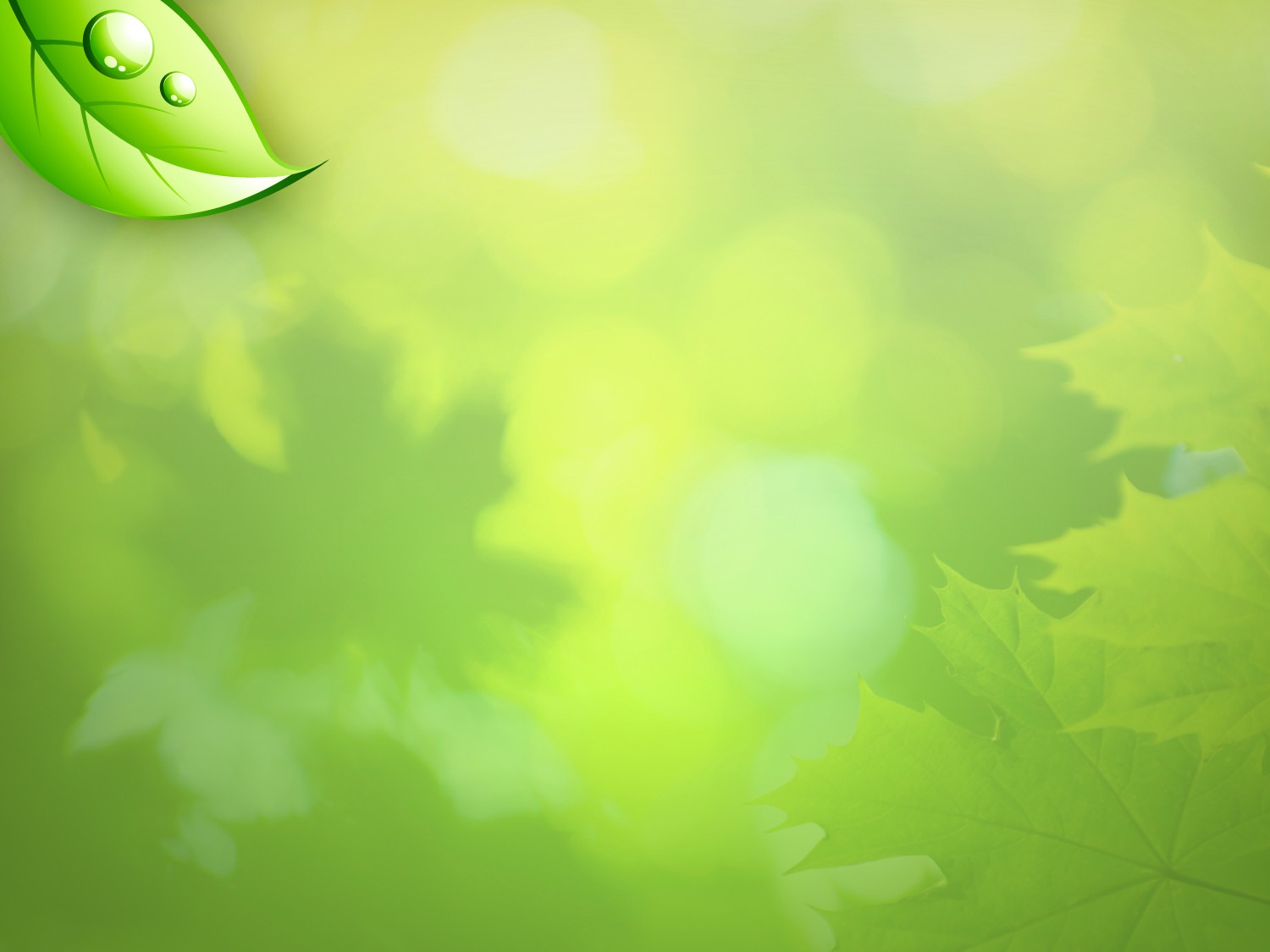 Seeing What We Are
“natural” is “genéseos”
“beginning”
“origin”
“birth”
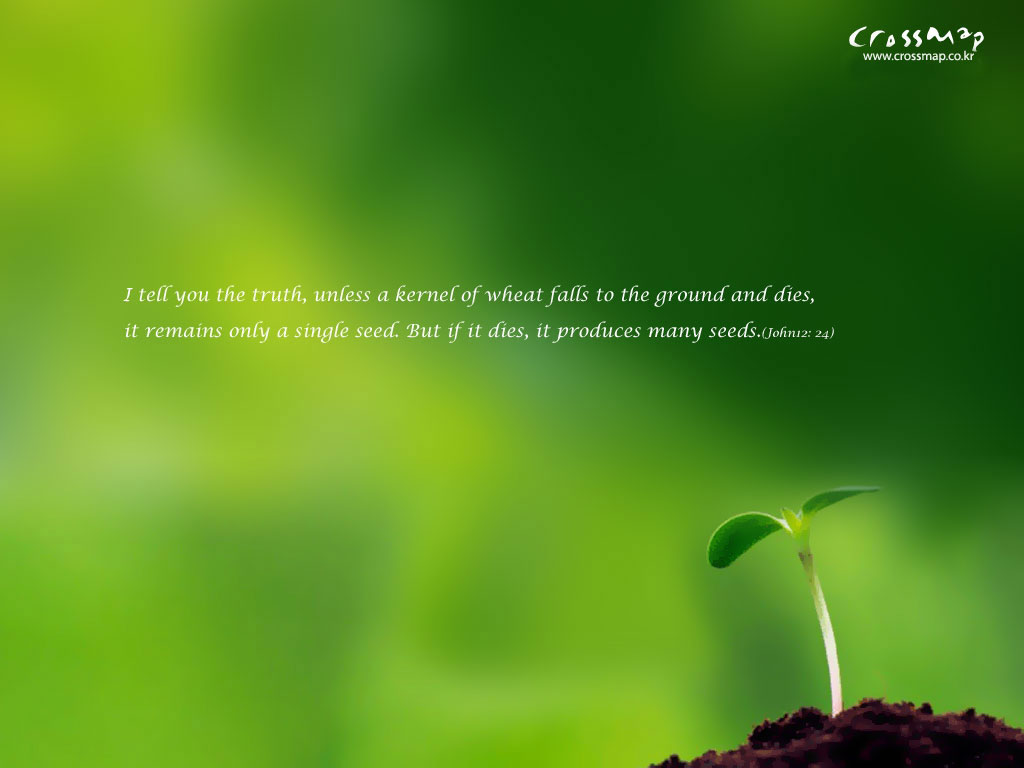 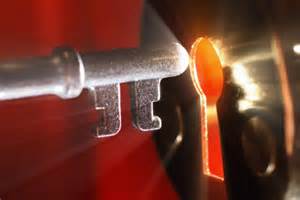 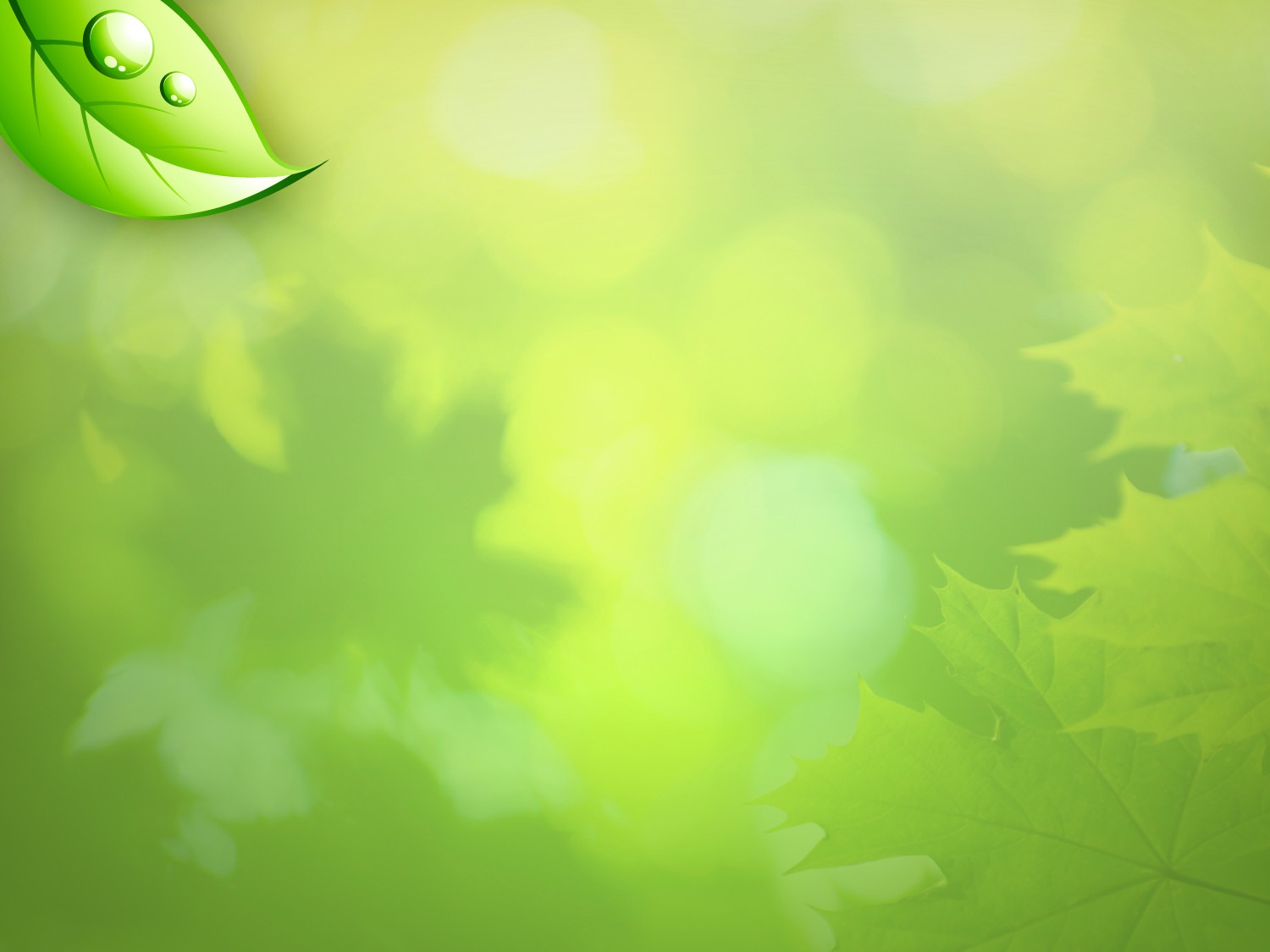 Seeing What We Are
“he is like a man observing the face of his birth in a mirror;” (James 1:23b)
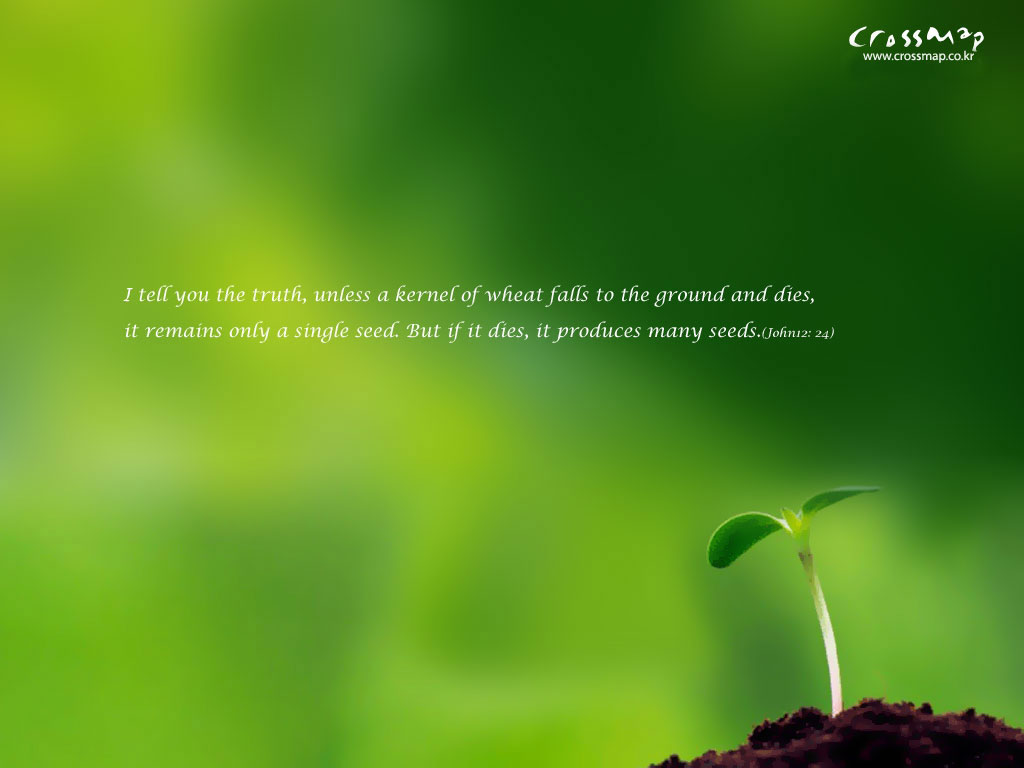 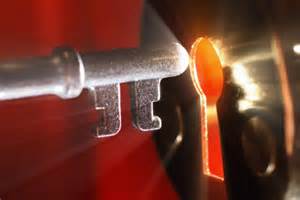 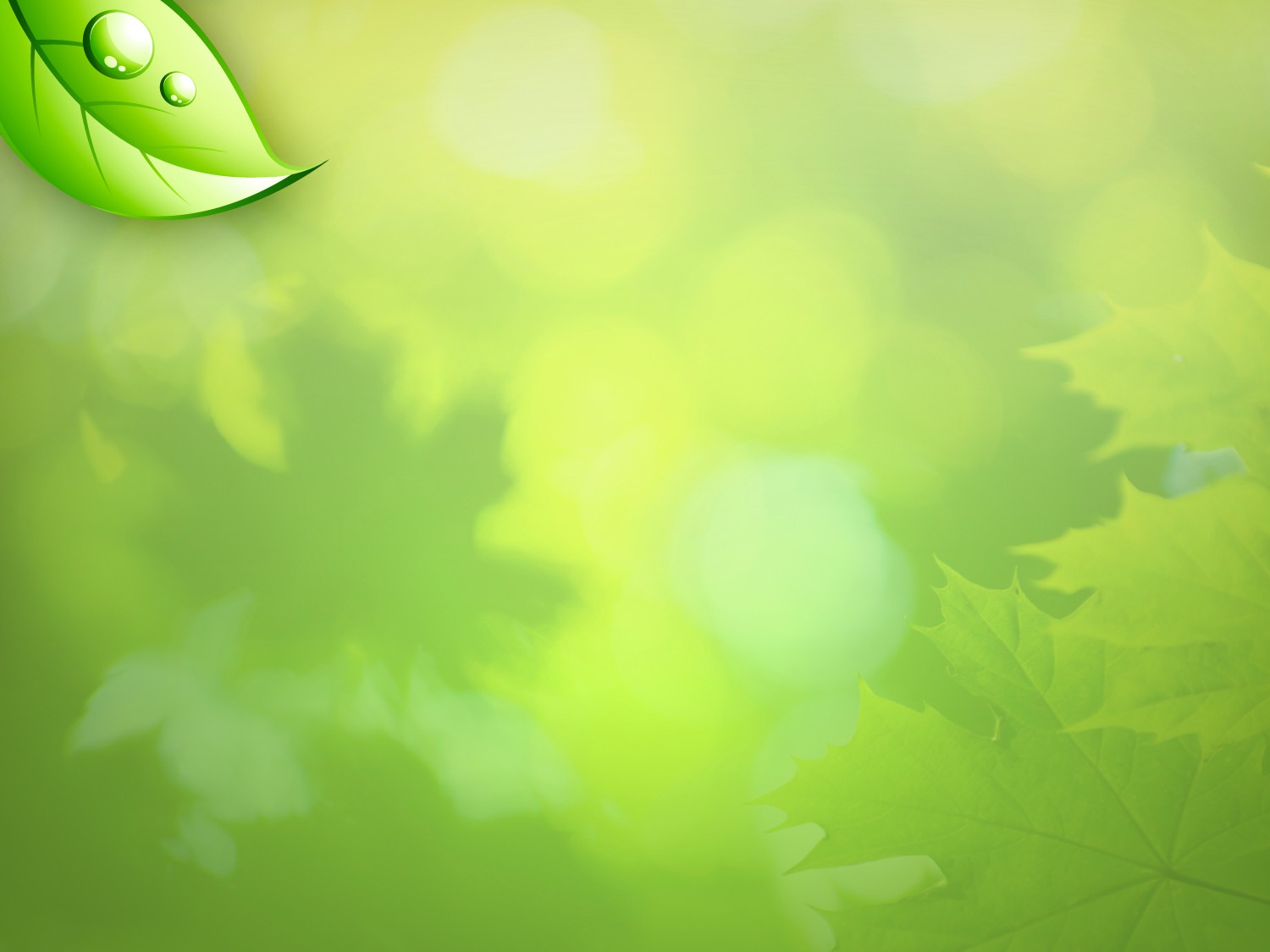 Seeing What We Are
“Every good gift and every perfect gift is from above, and comes down from the Father of lights,” (James 1:17a)
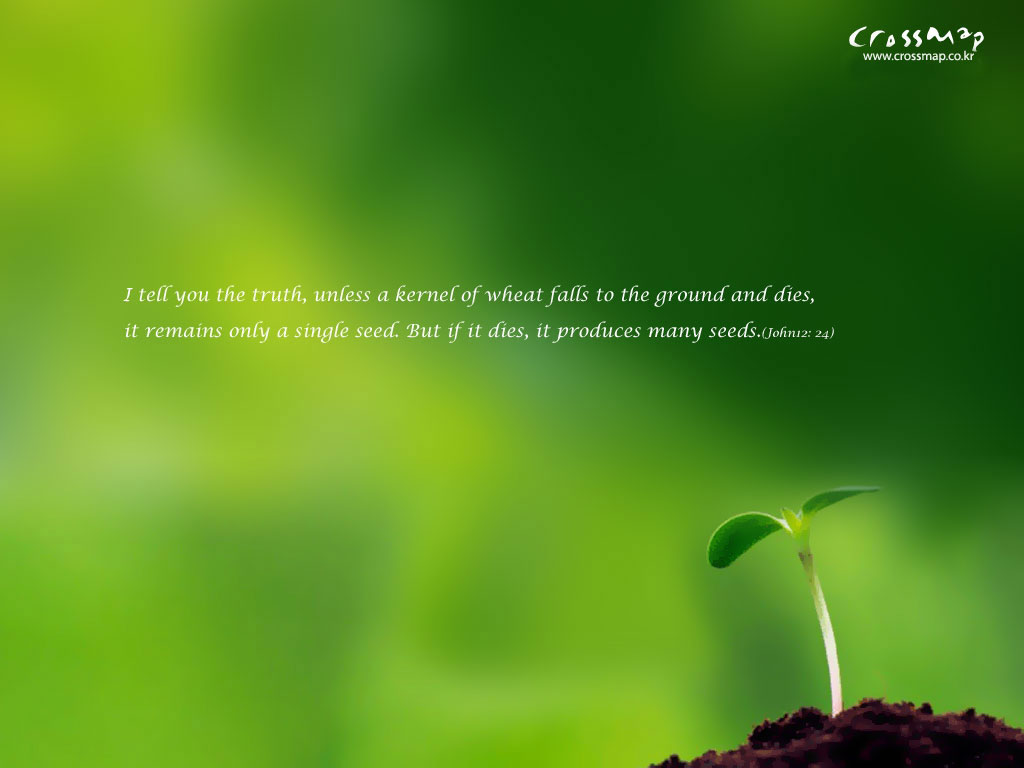 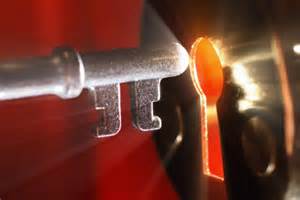 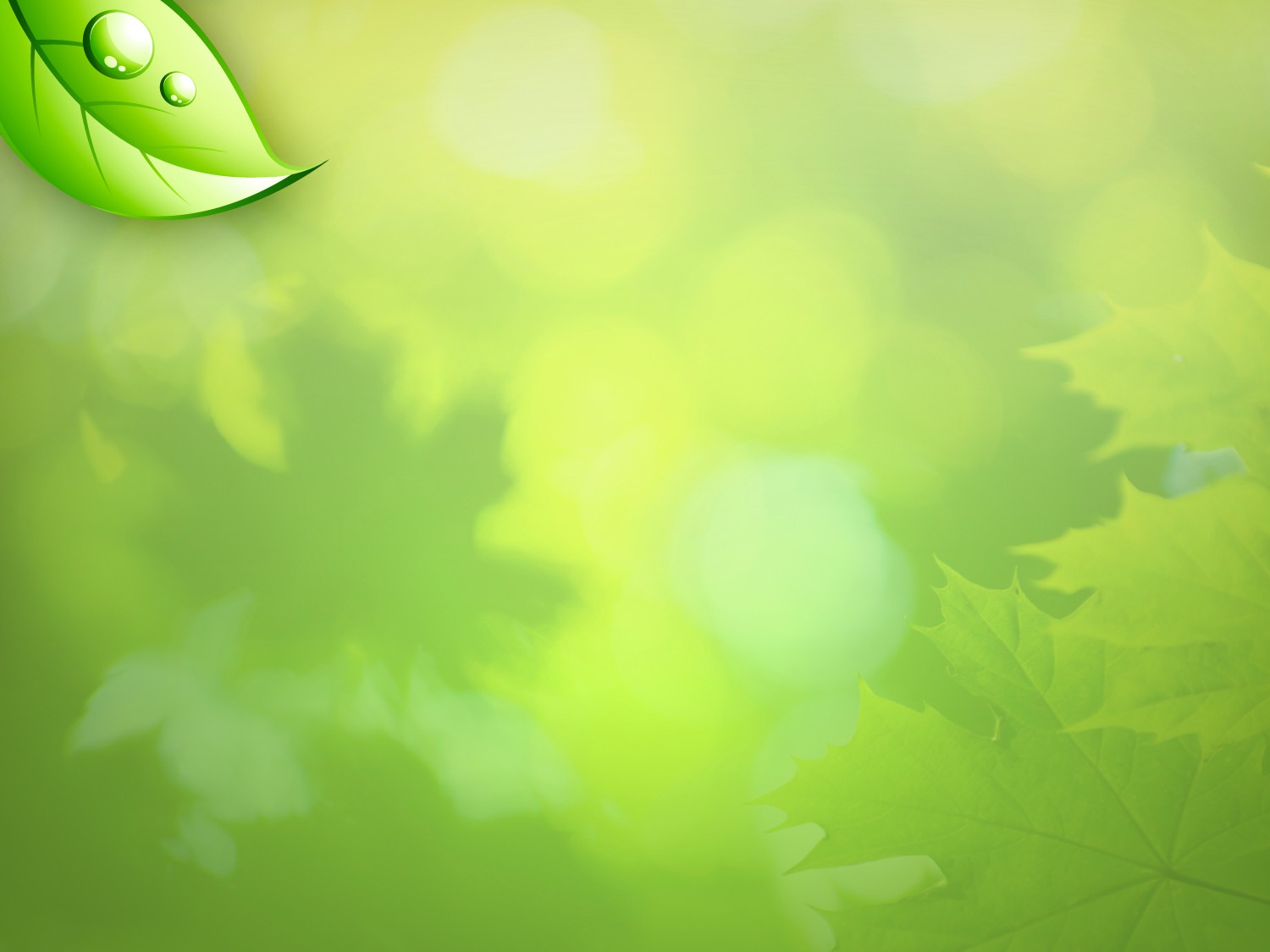 Seeing What We Are
Heavenly Father
Supremely Perfect Gift
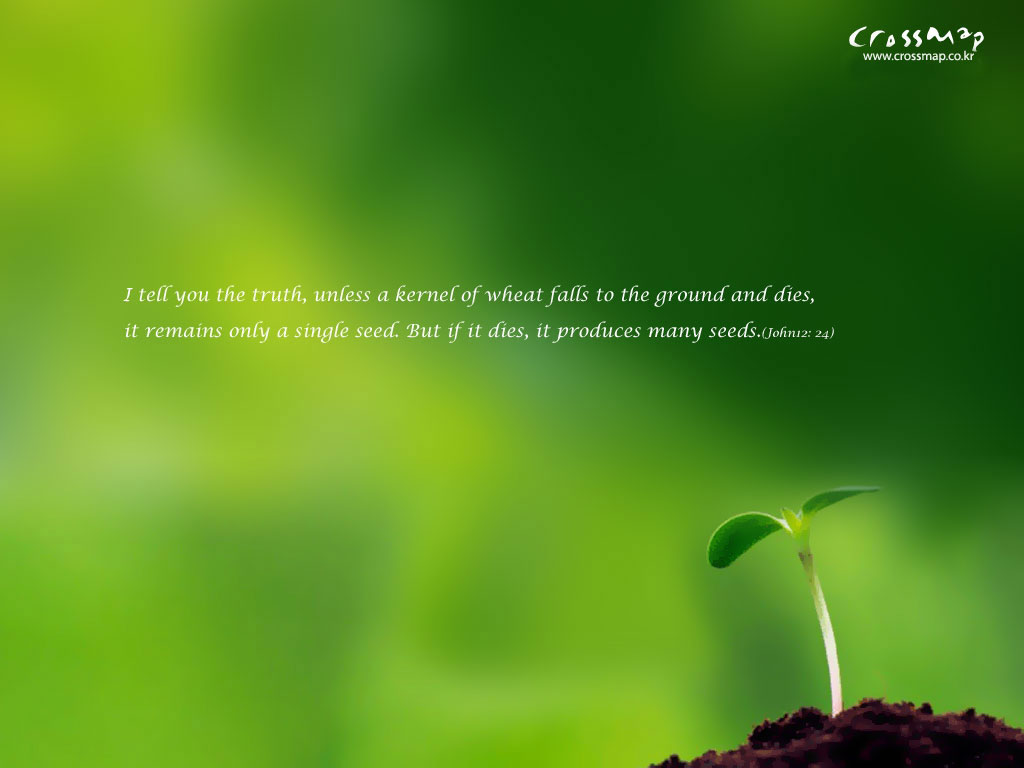 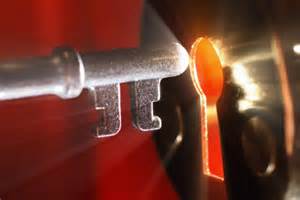 The Gift of Spiritual Birth
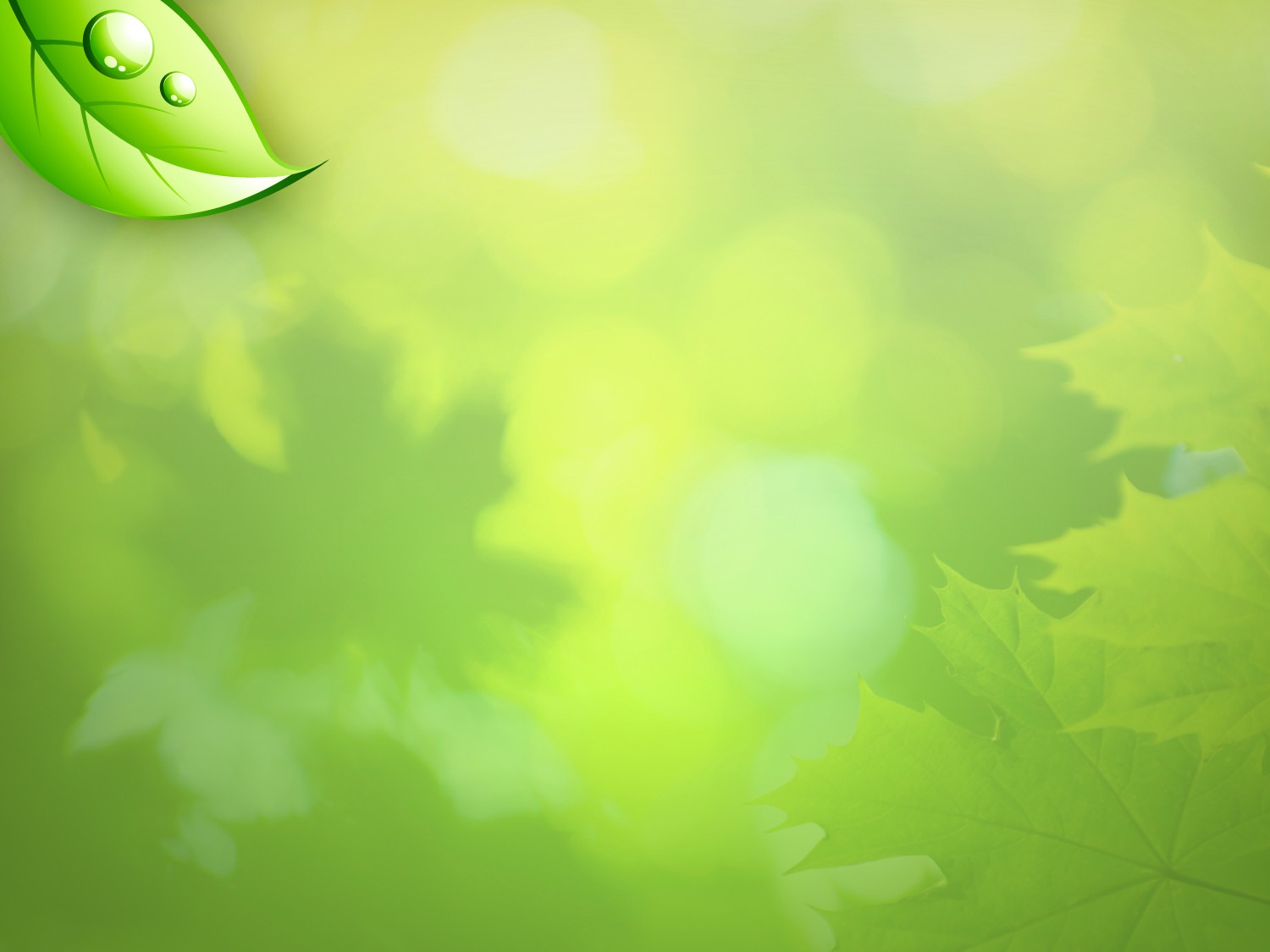 Seeing What We Are
“Of His own will He brought us forth by the word of truth, that we might be a kind of firstfruits of His creatures.” (James 1:18)
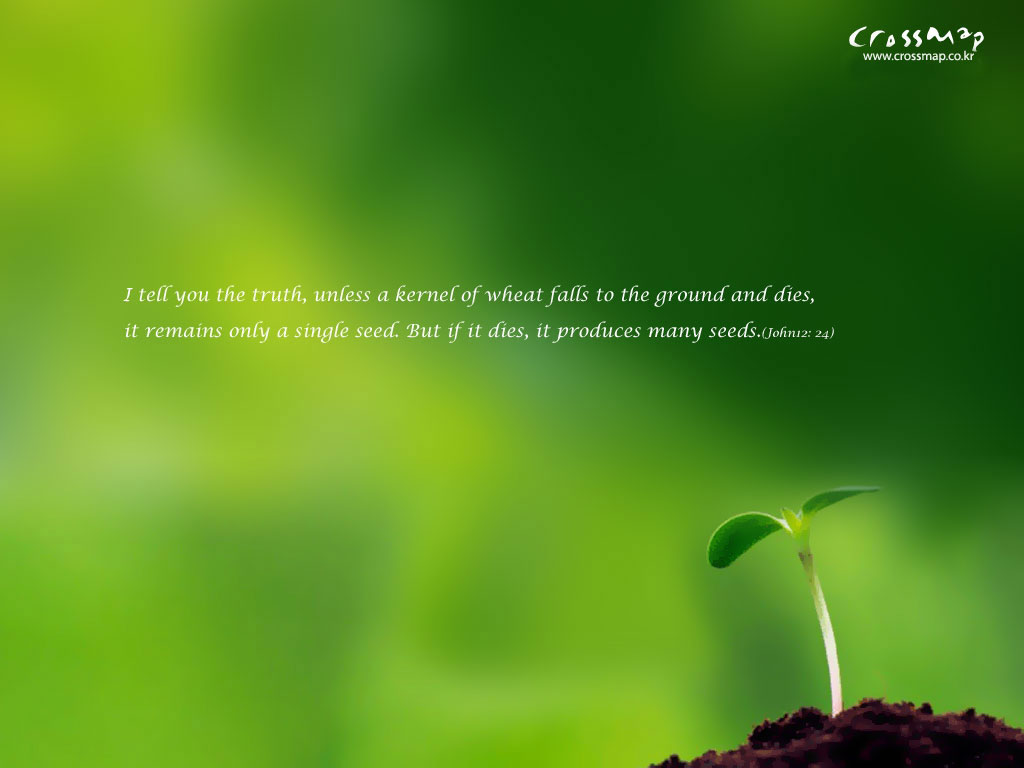 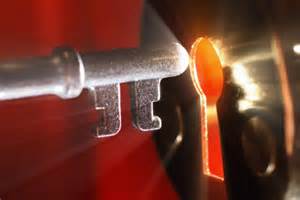 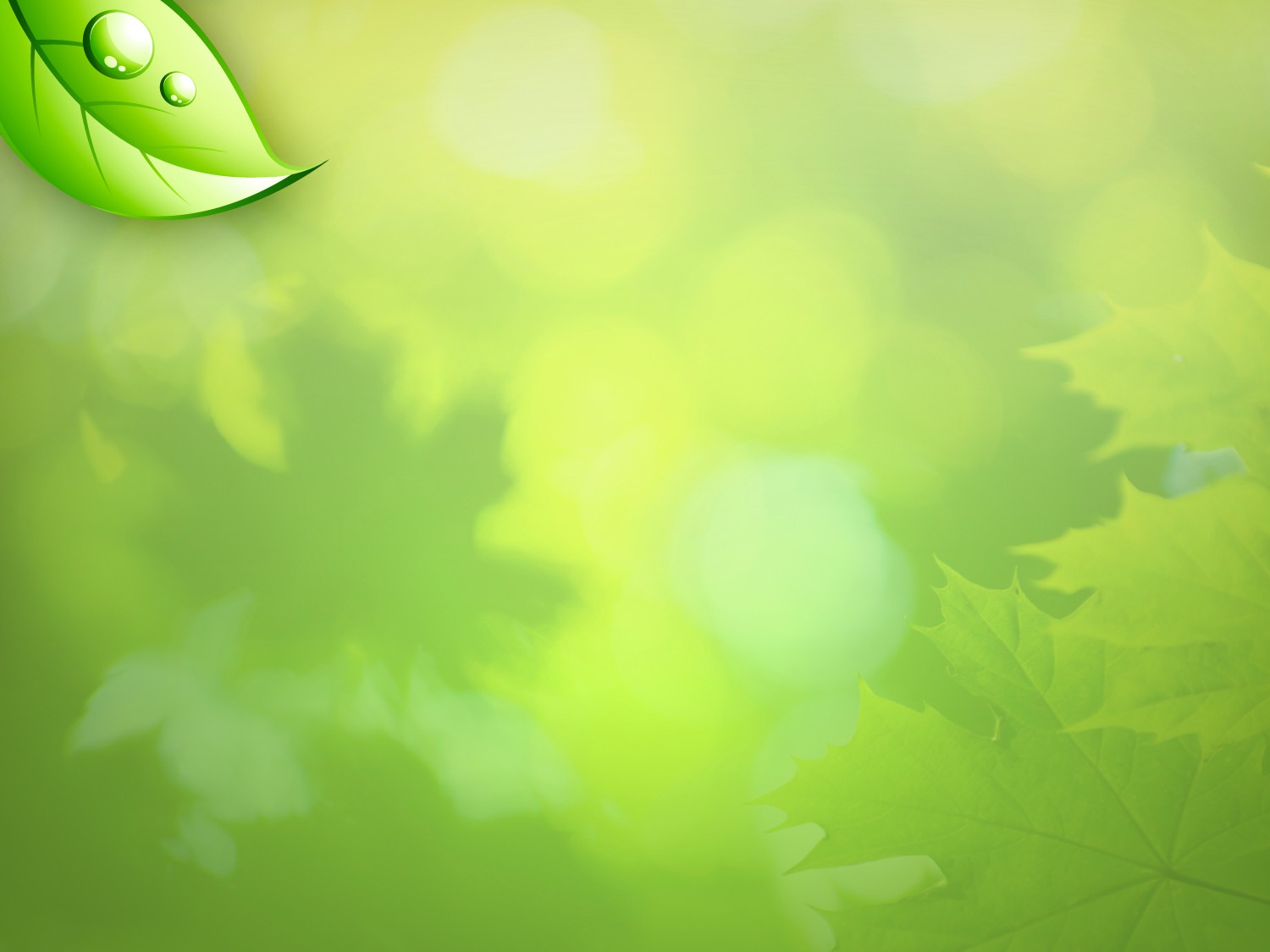 Seeing What We Are
“brought forth” means
“to give birth”
“to bear”
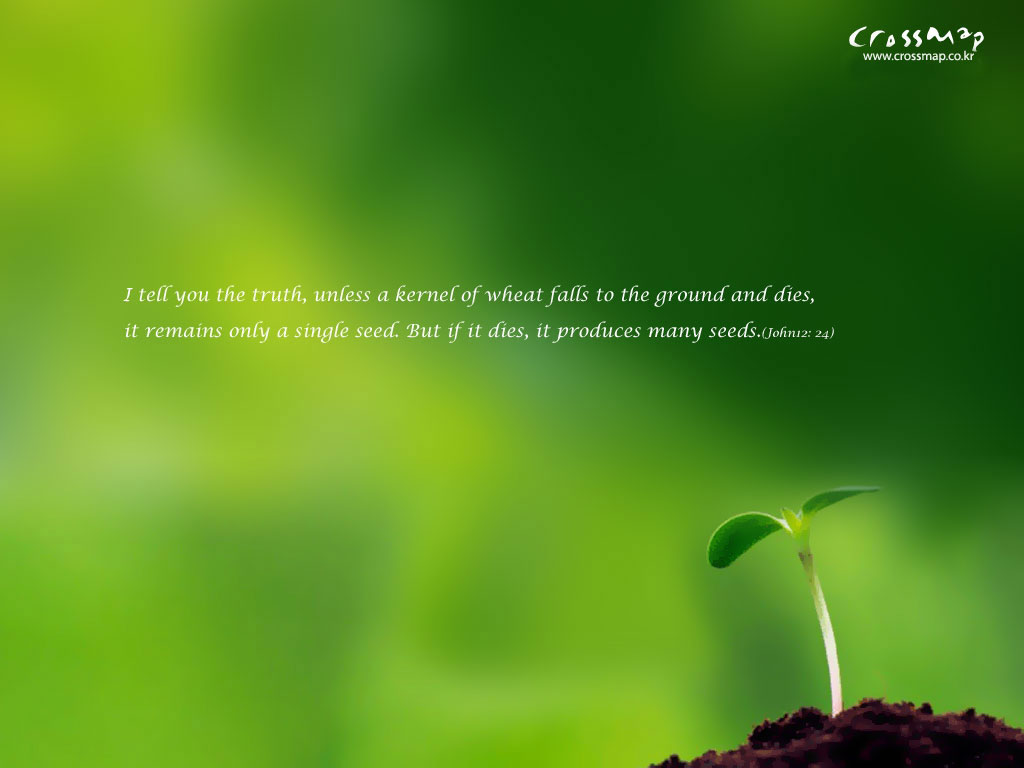 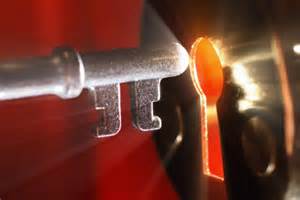 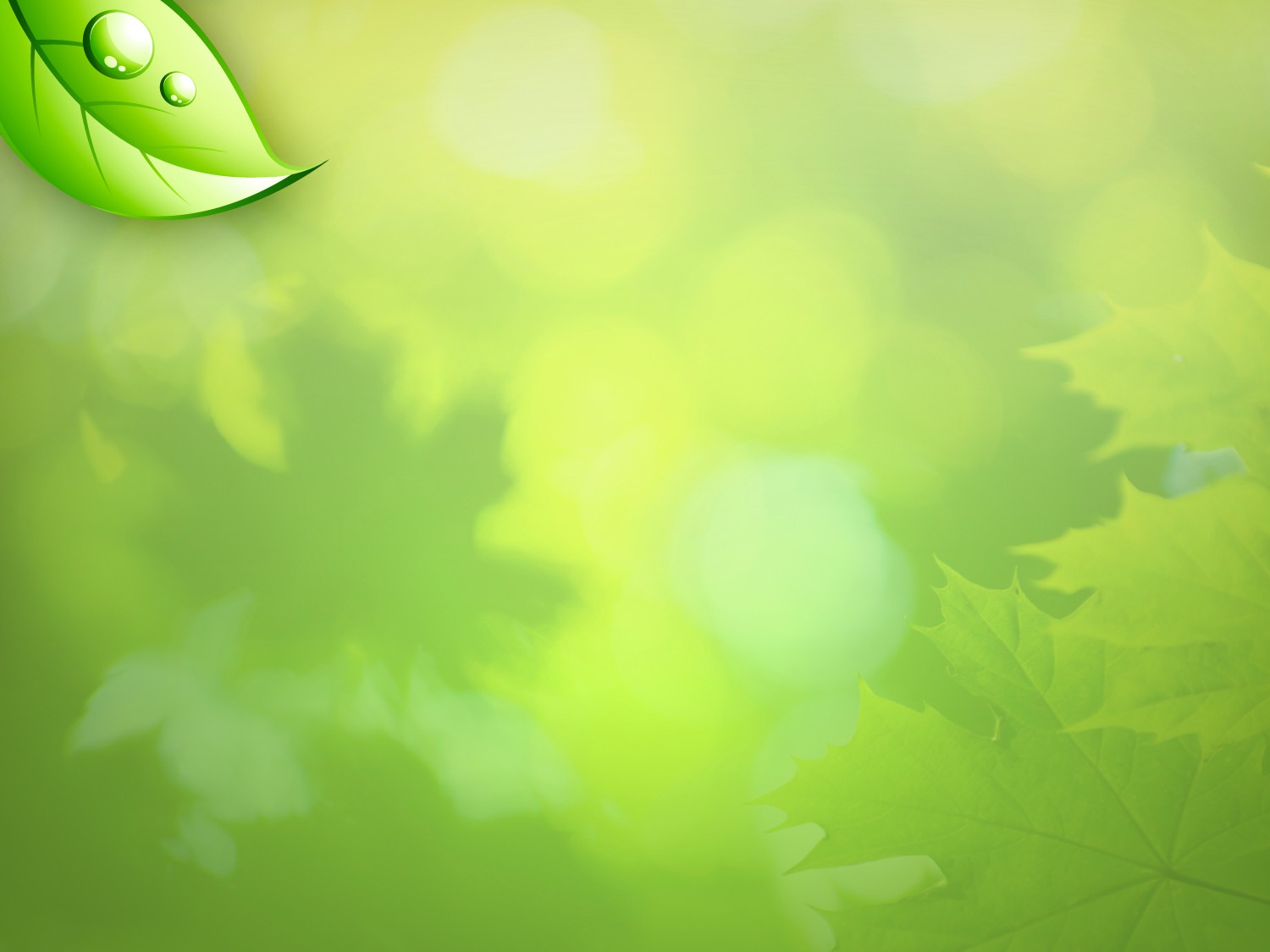 Seeing What We Are
“having been born again, not of corruptible seed but incorruptible, through the word of God which lives and abides forever,” (1 Peter 1:23-24)
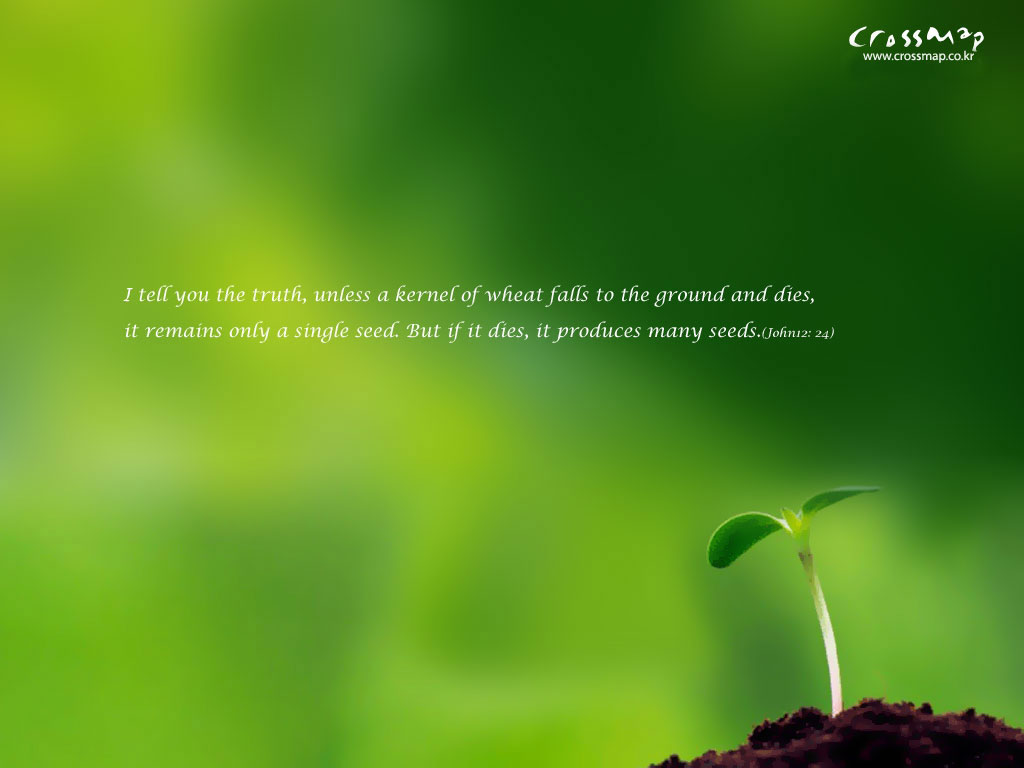 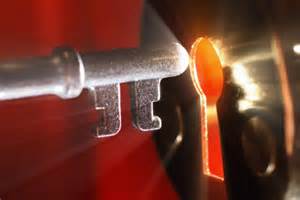 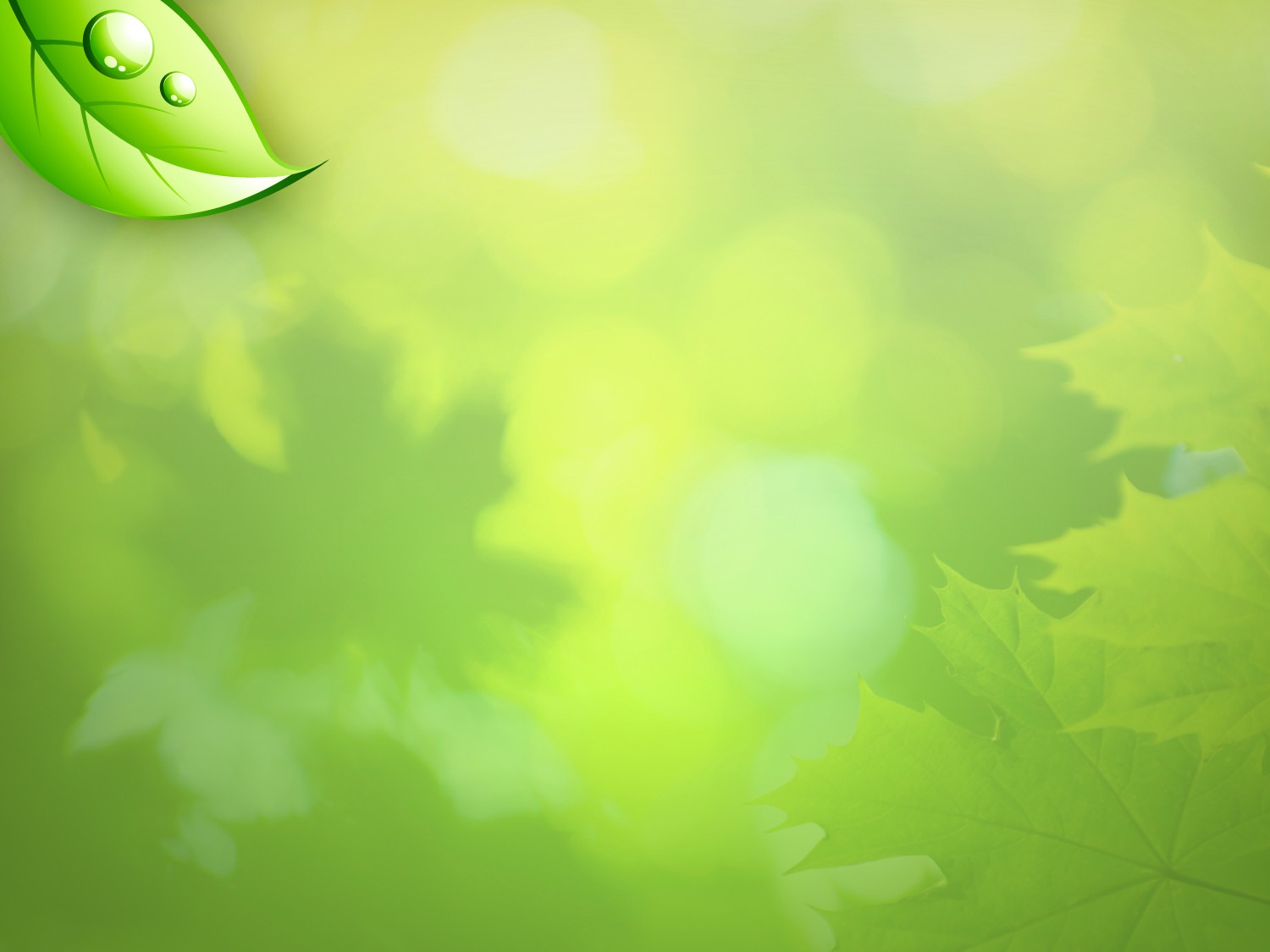 Seeing What We Are
“…He brought us forth by the word of truth…” (James 1:18)
“having been born again… through the word of God…” (1 Peter 1:23-24)
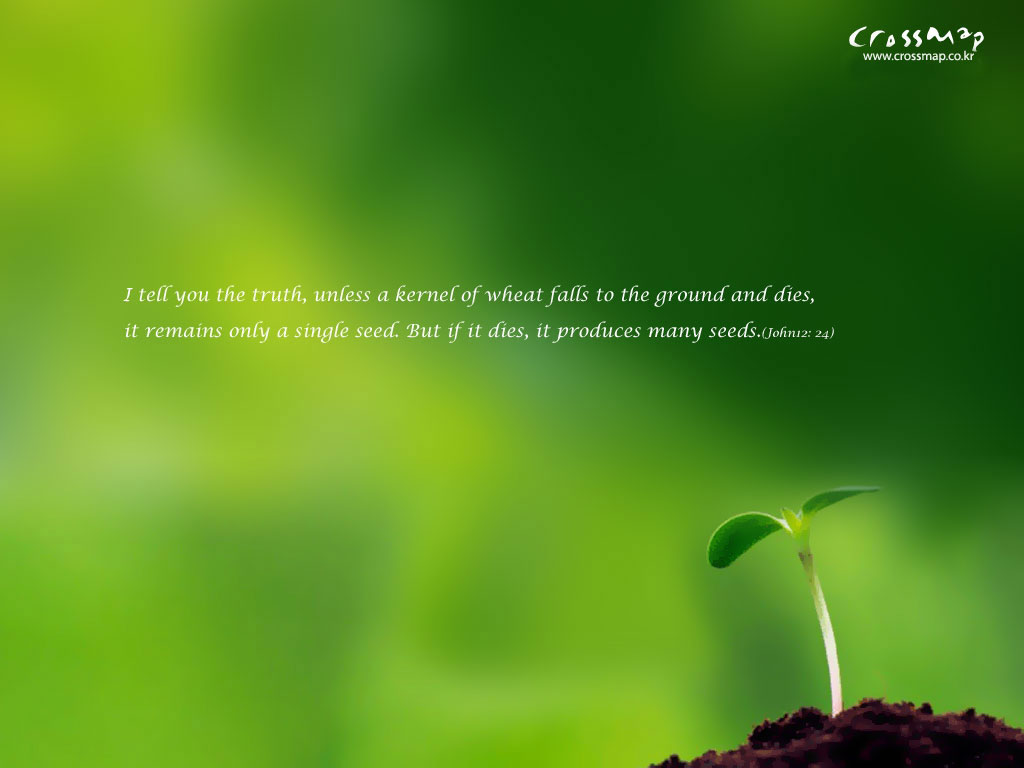 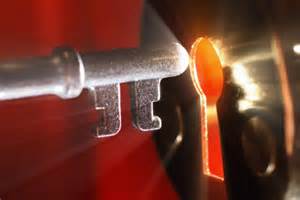 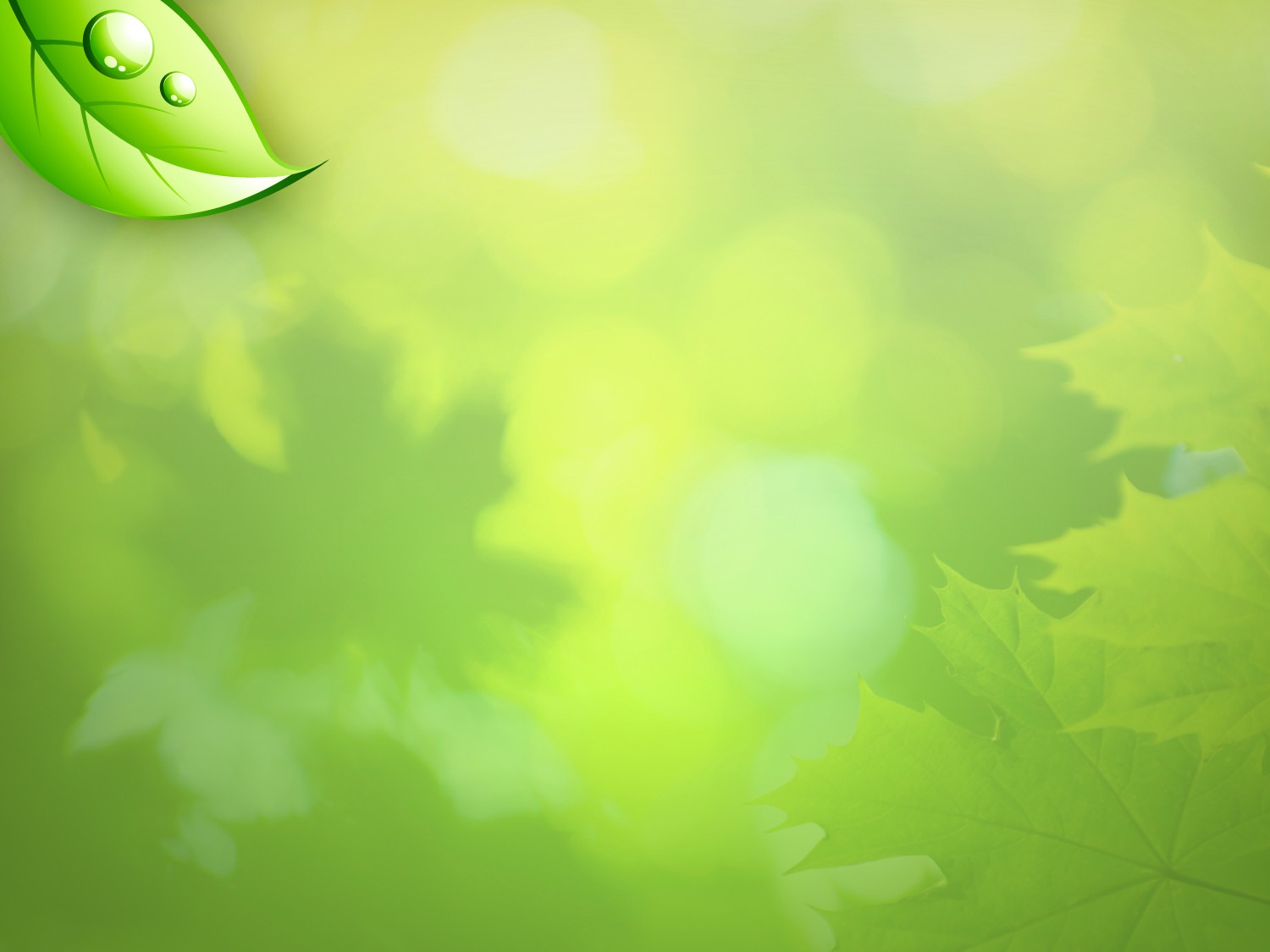 Seeing What We Are
His Instrument
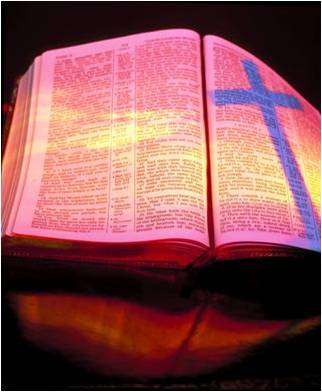 Hearing
Believing
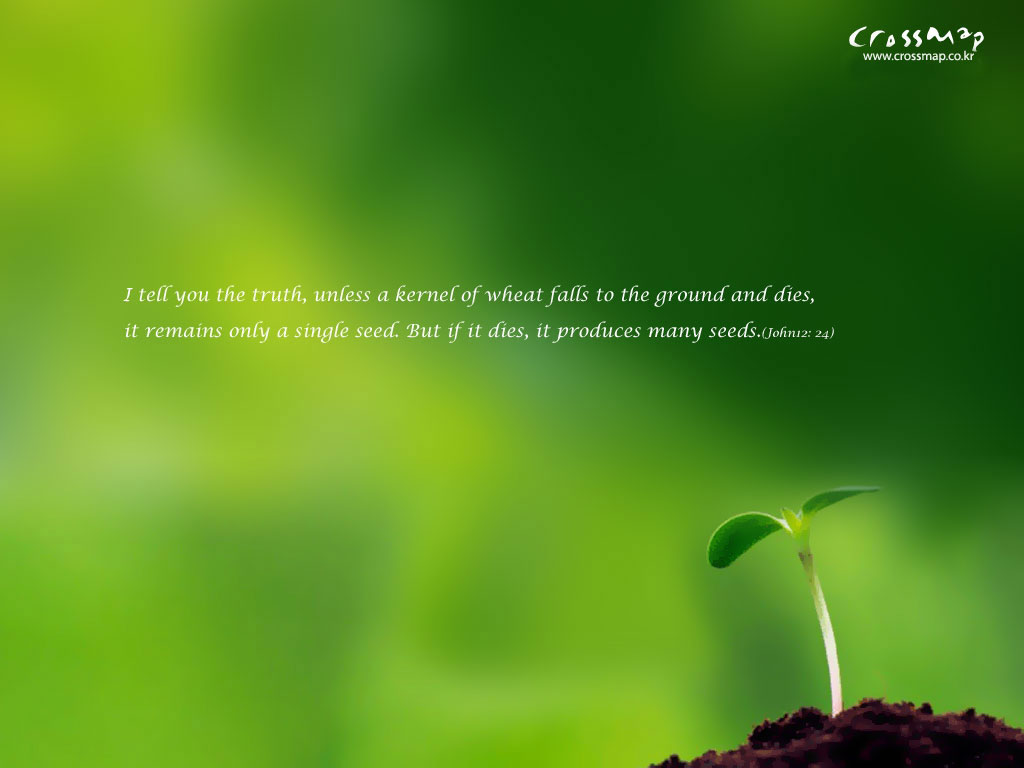 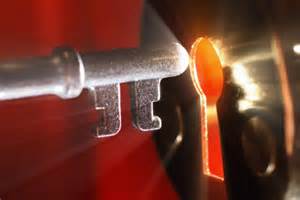 John 3:16
5:24; 6:47
“born again”
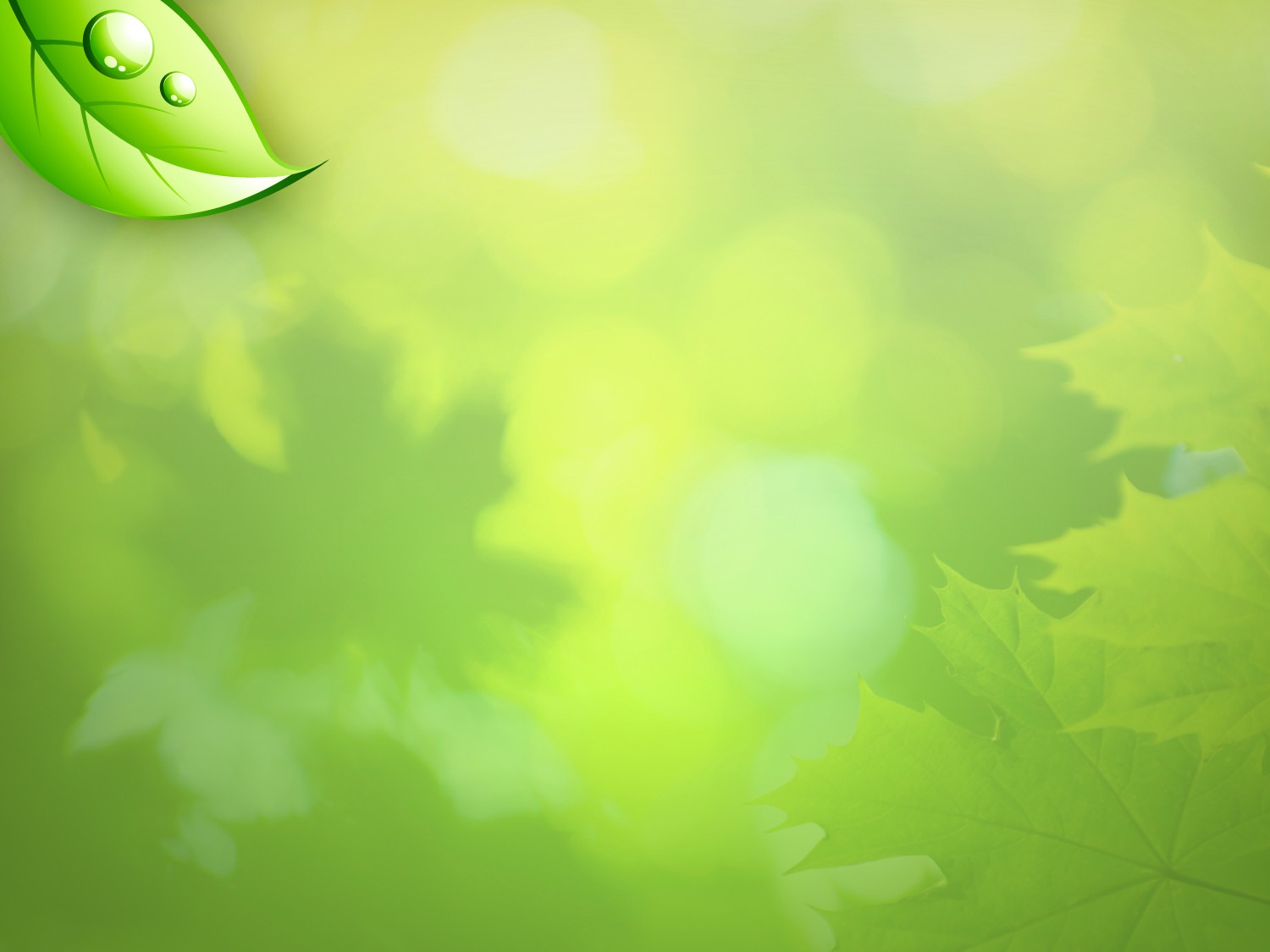 Seeing What We Are
Continuous Faith
Dead Body
His Power
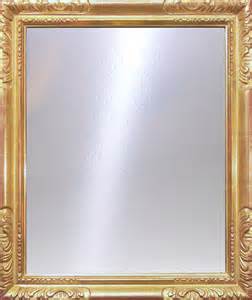 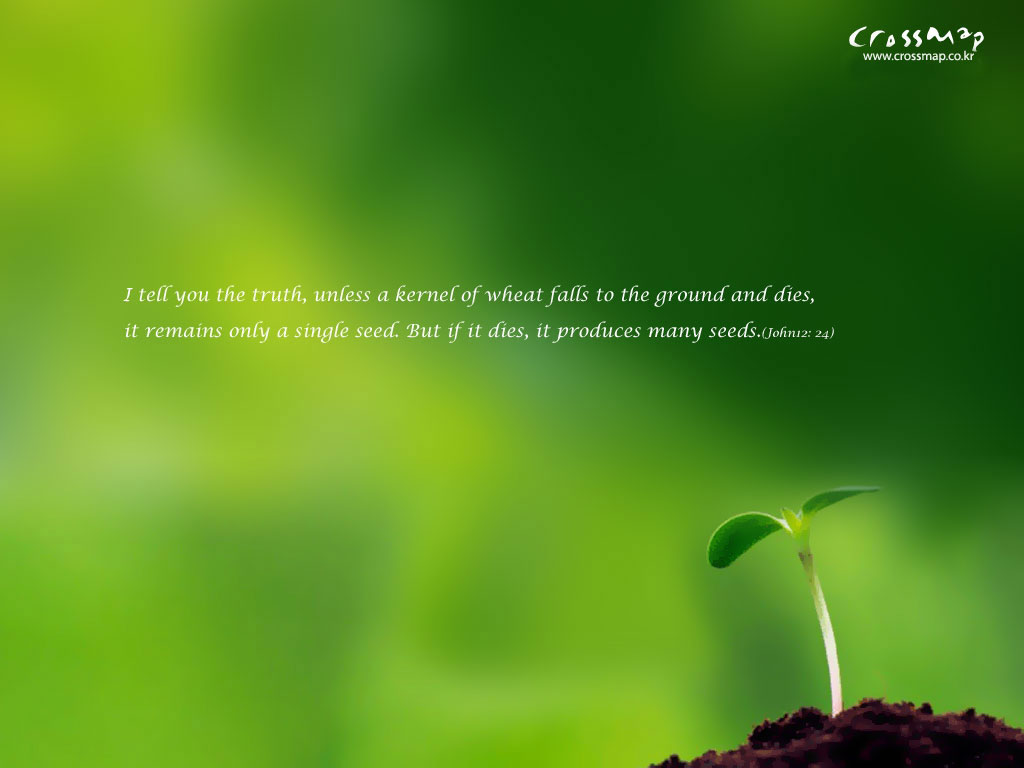 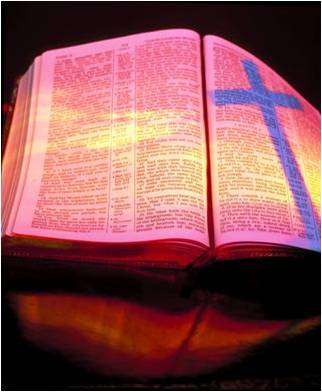 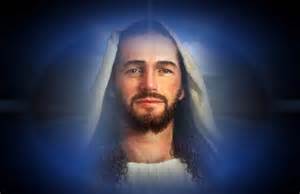 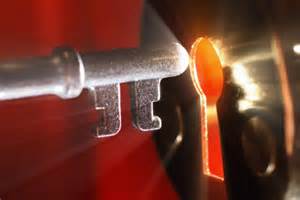 Transformation
Process
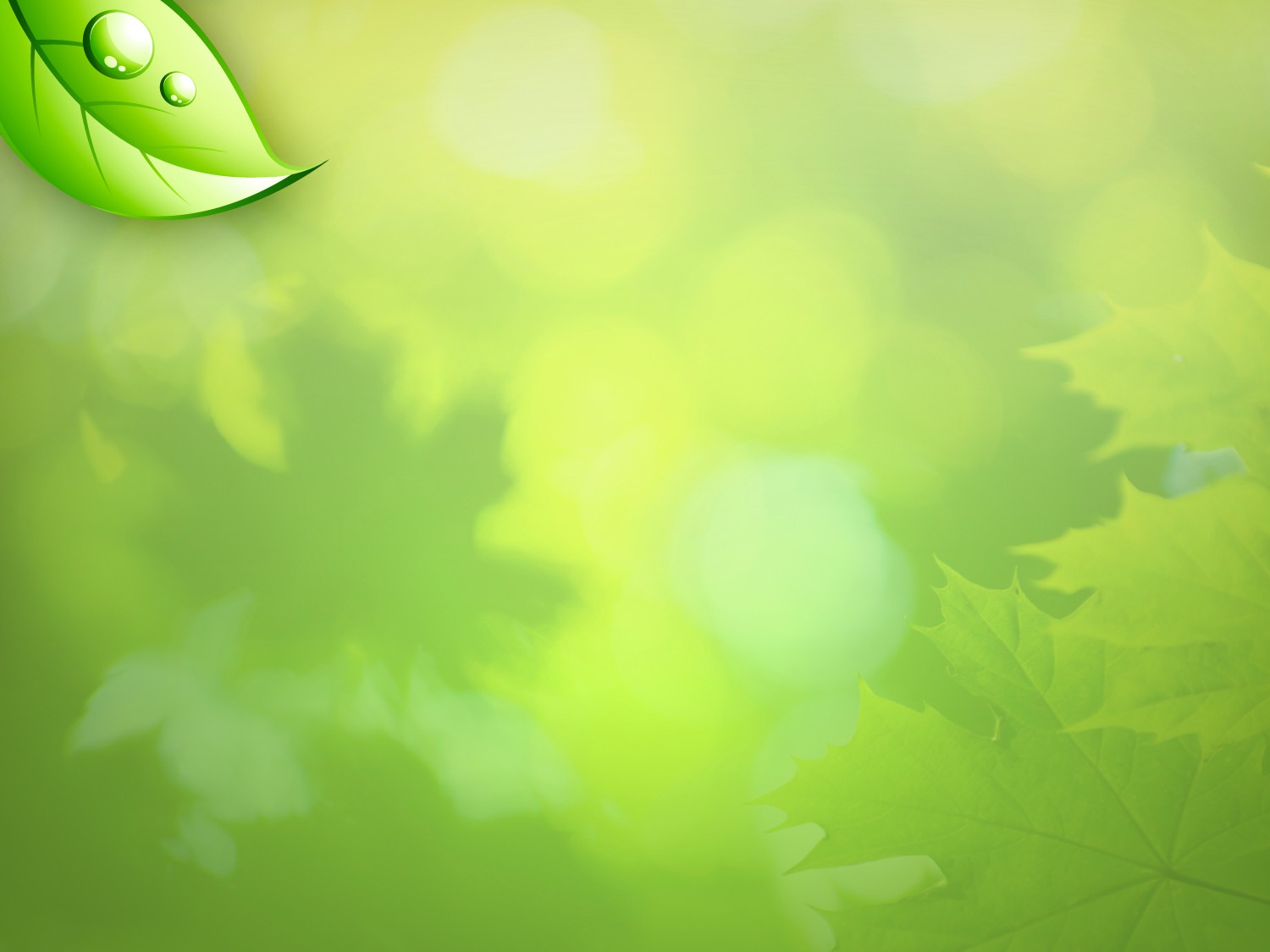 Seeing What We Are
Continuous Faith
Life
His Power
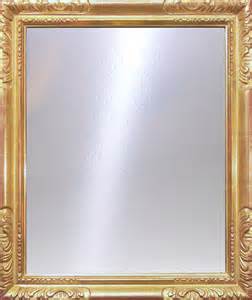 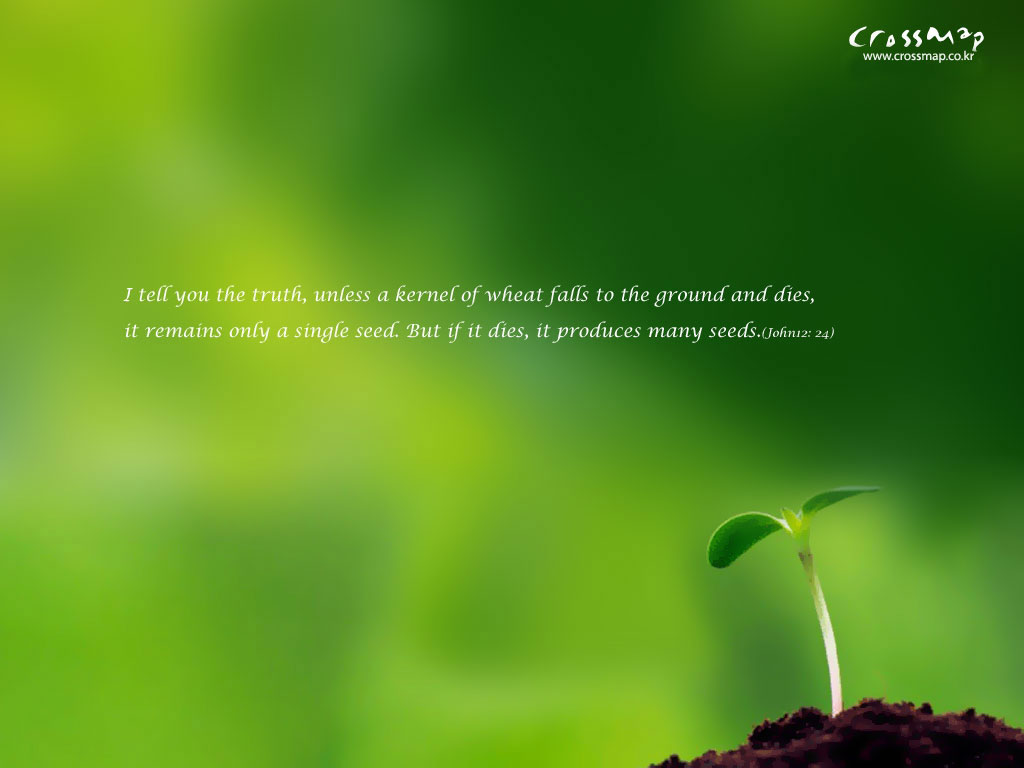 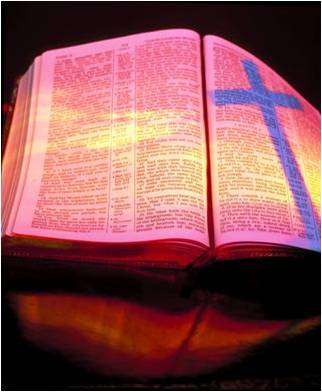 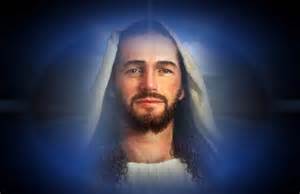 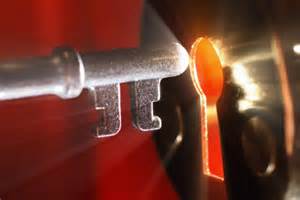 Transformation
Process
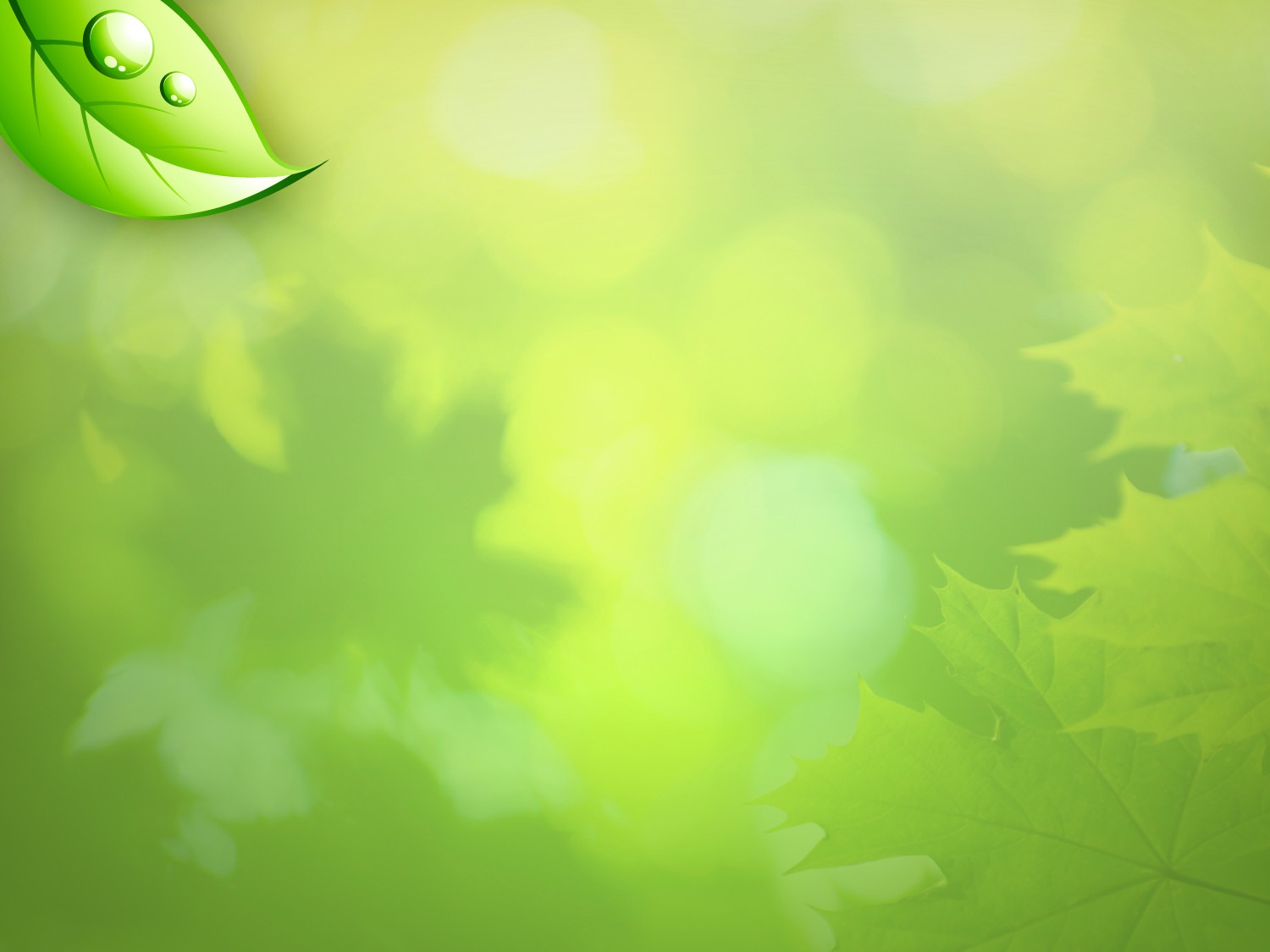 Seeing What We Are
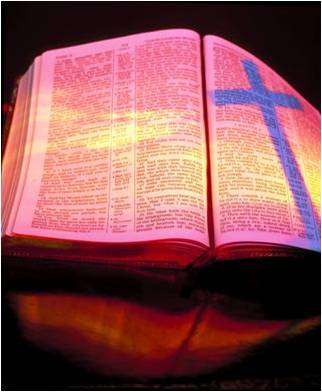 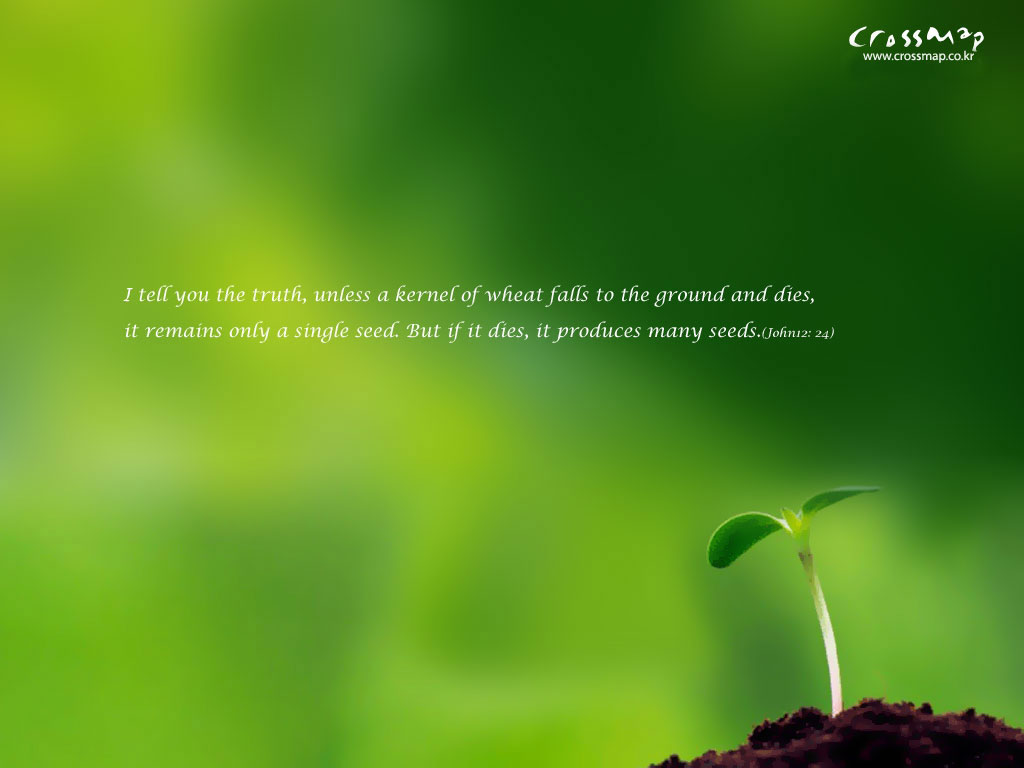 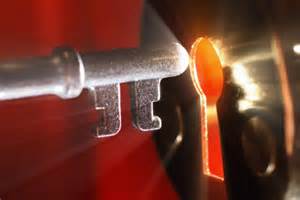 Renewed Life
New Life
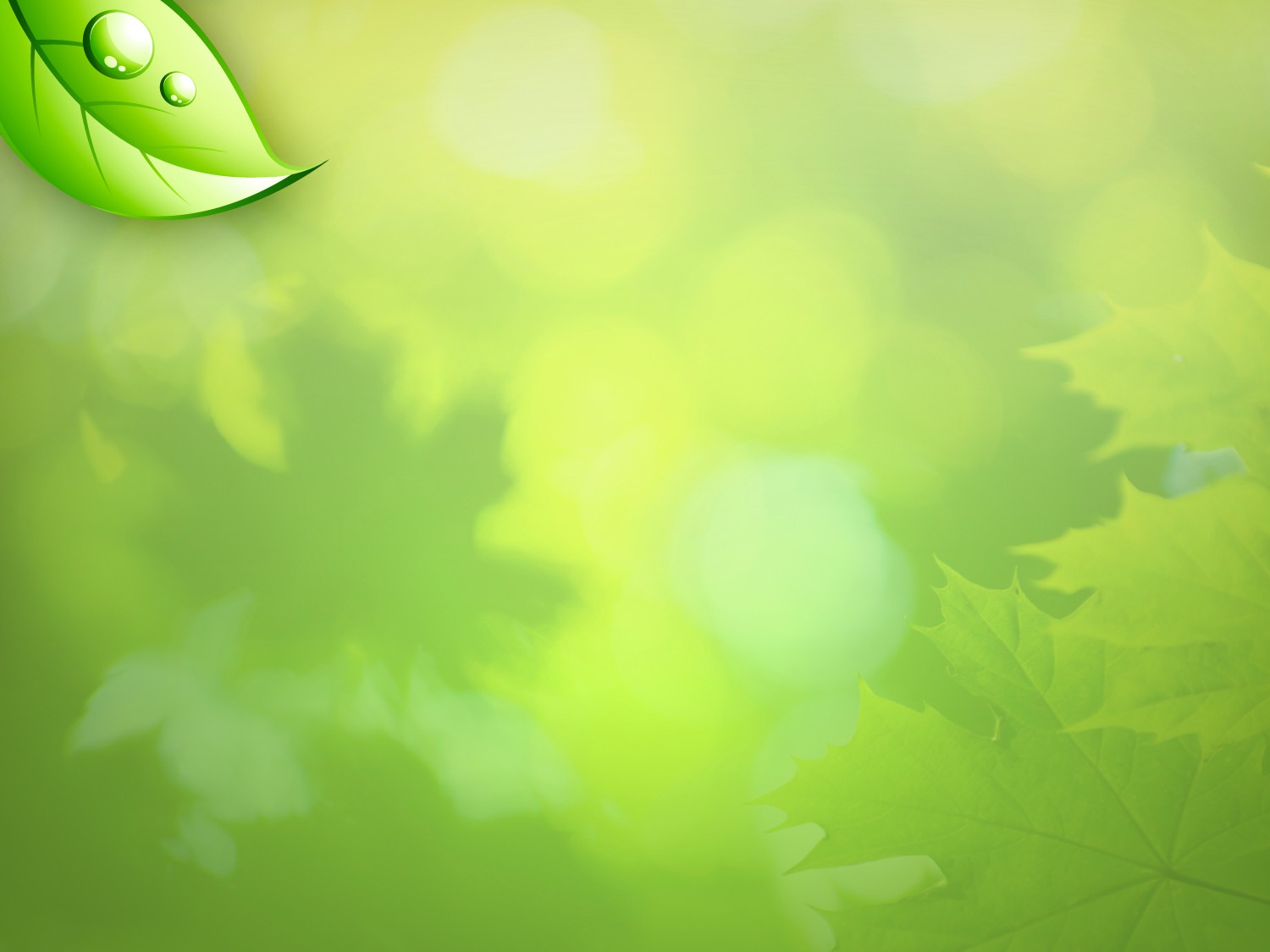 Seeing What We Are
Believe
Inwardly a
New Person,
New Nature
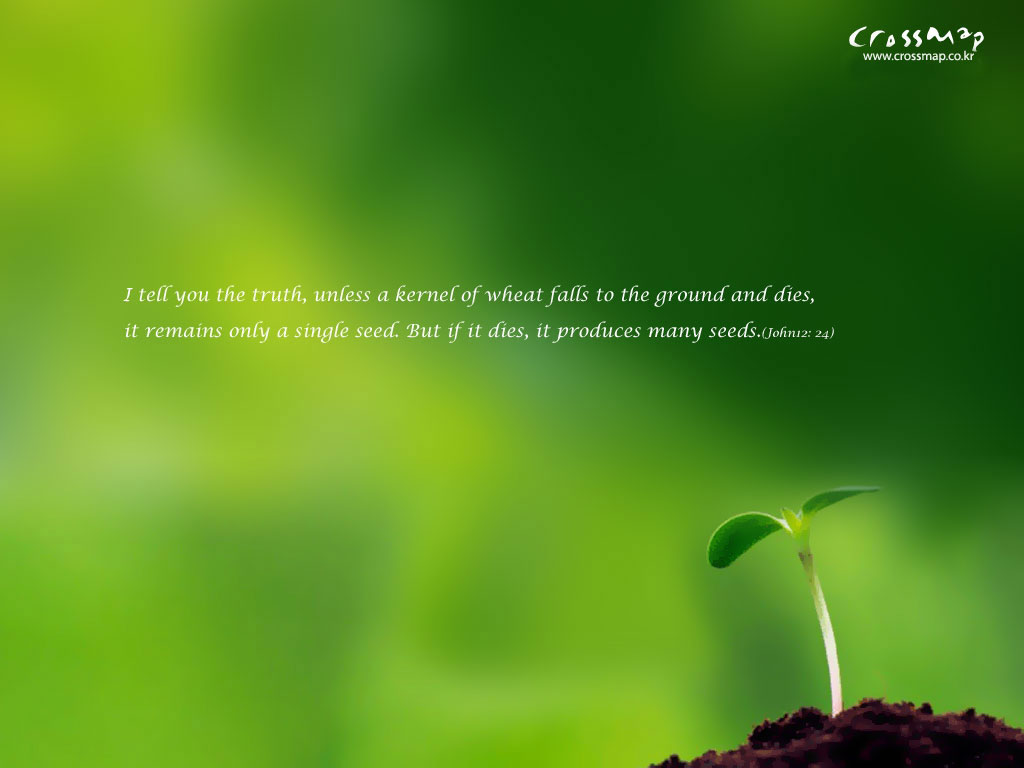 Dead Body
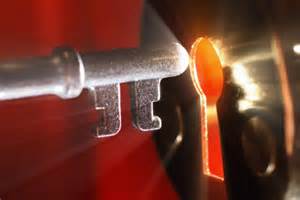 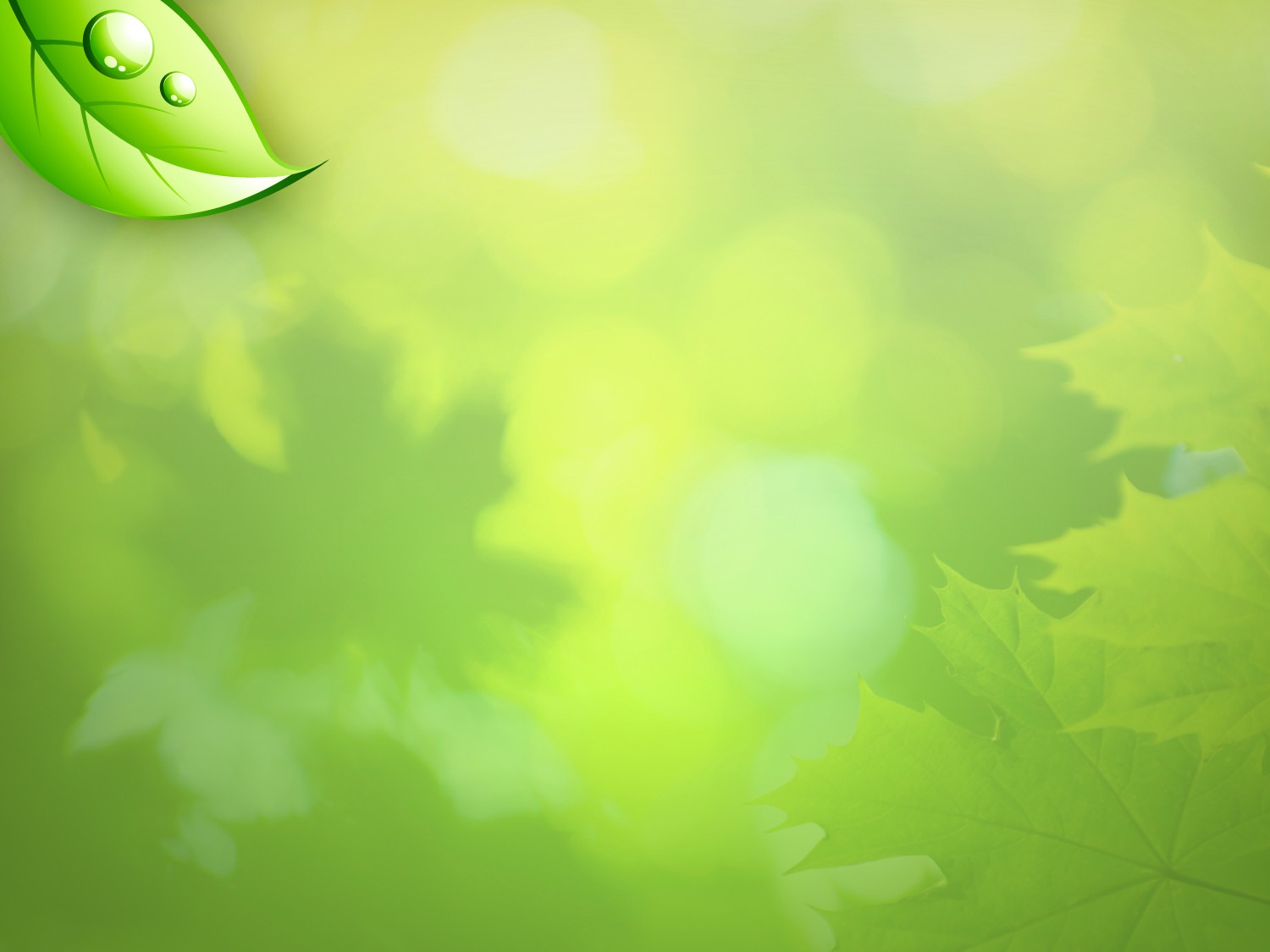 Seeing What We Are
New Person
We see what we truly are
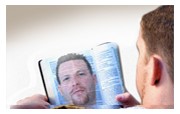 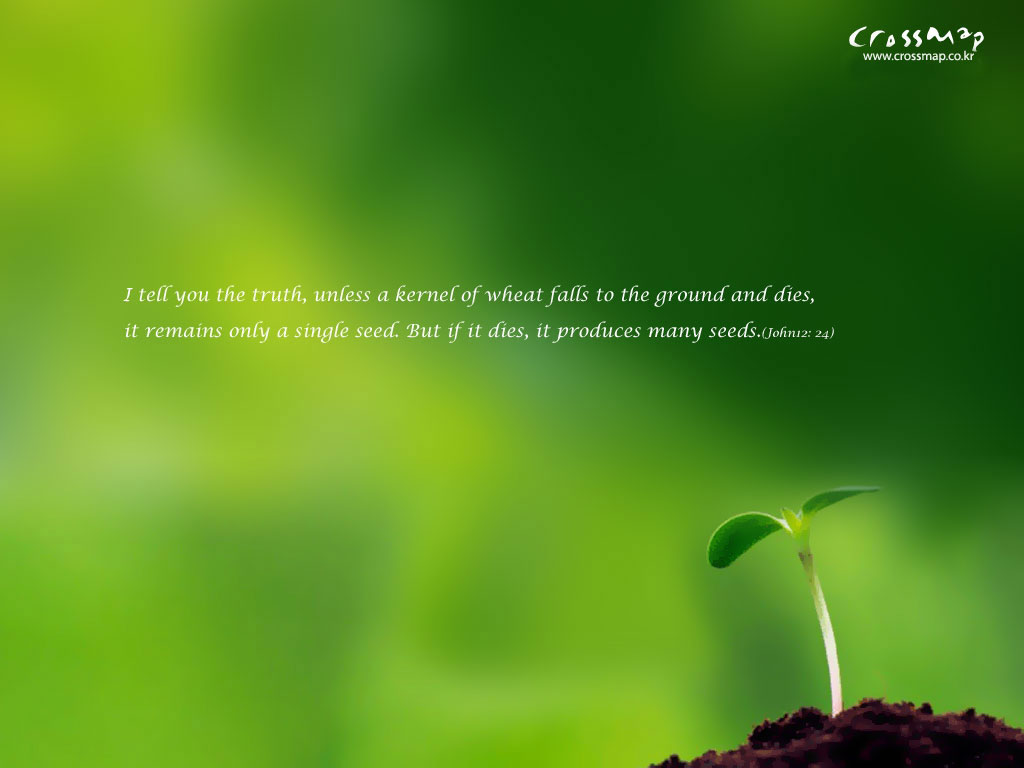 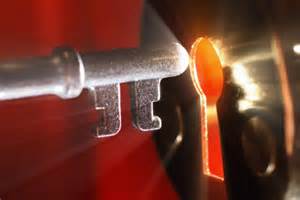 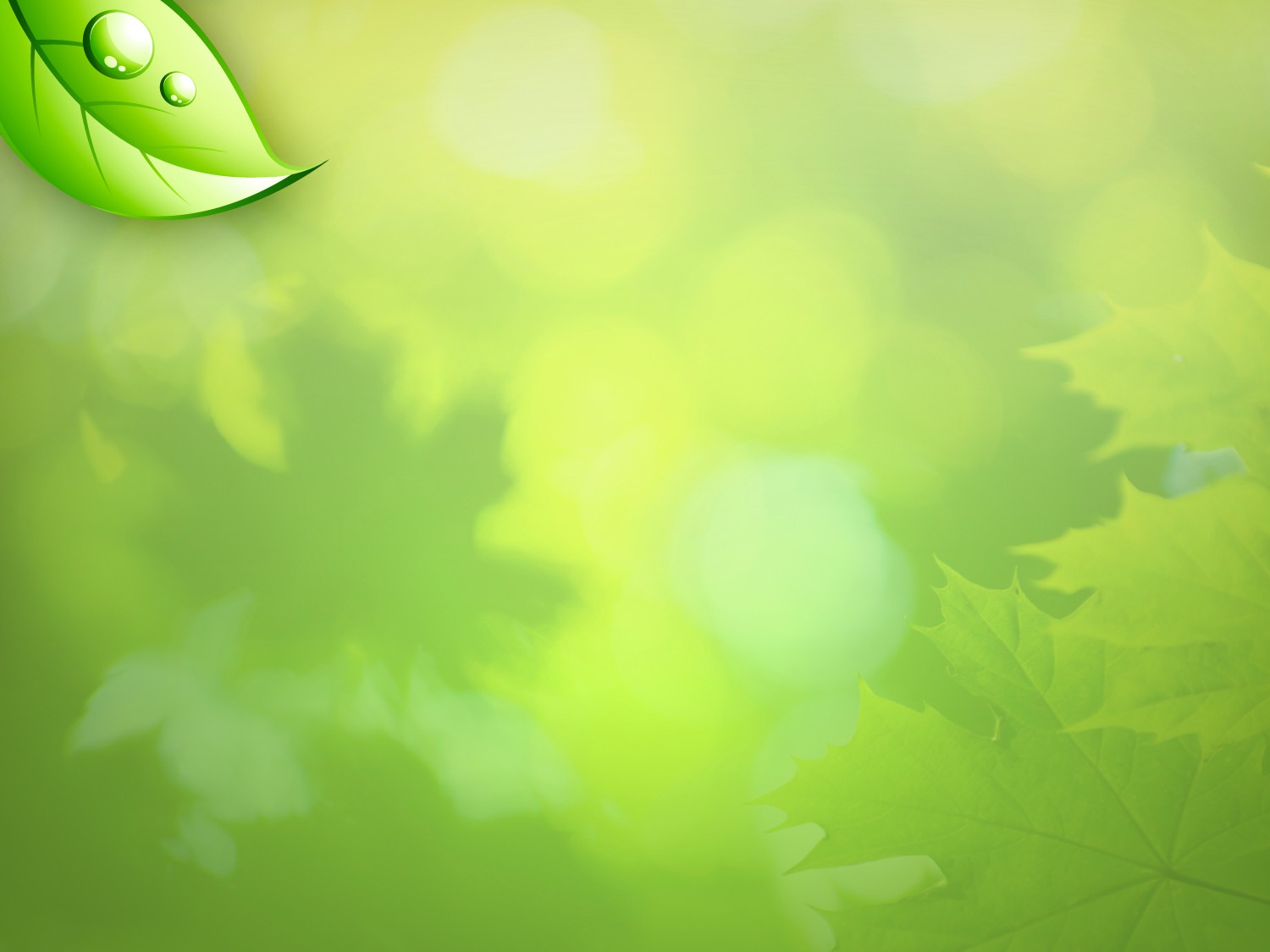 Seeing What We Are
Conformed to His Image
New Person
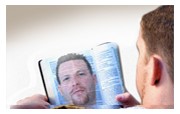 We see
Ourselves
and LJC
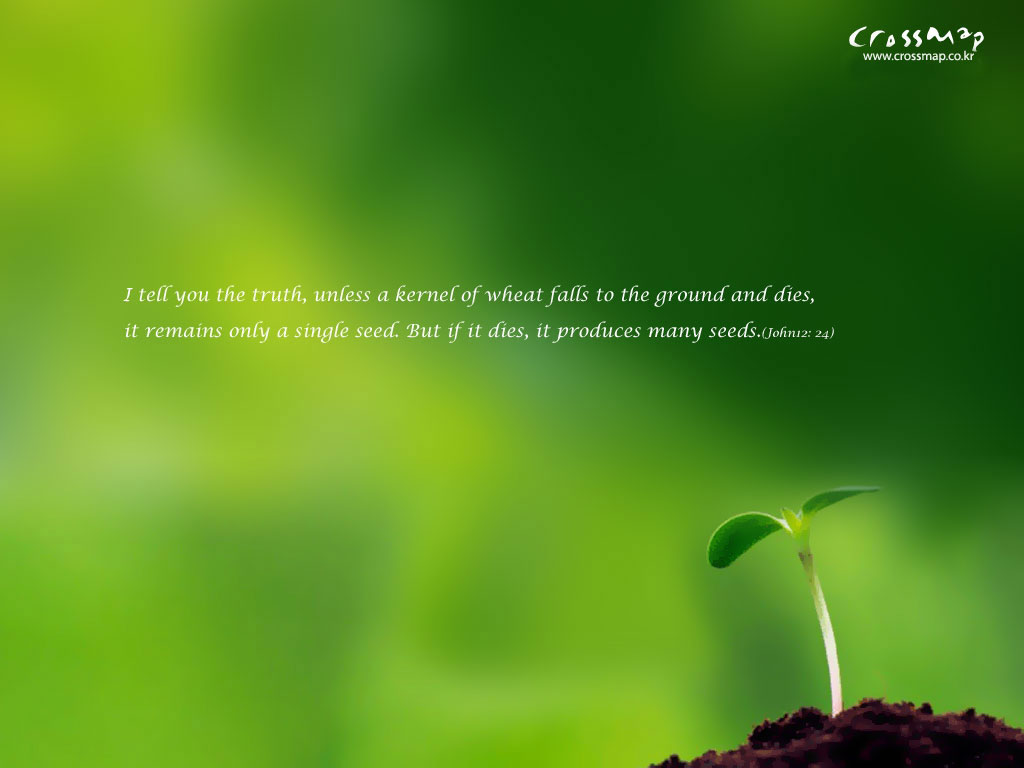 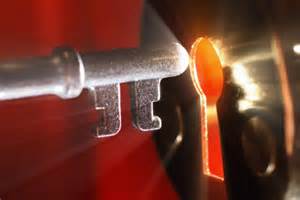 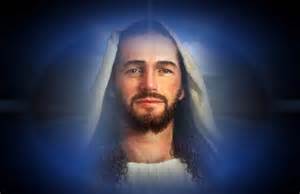 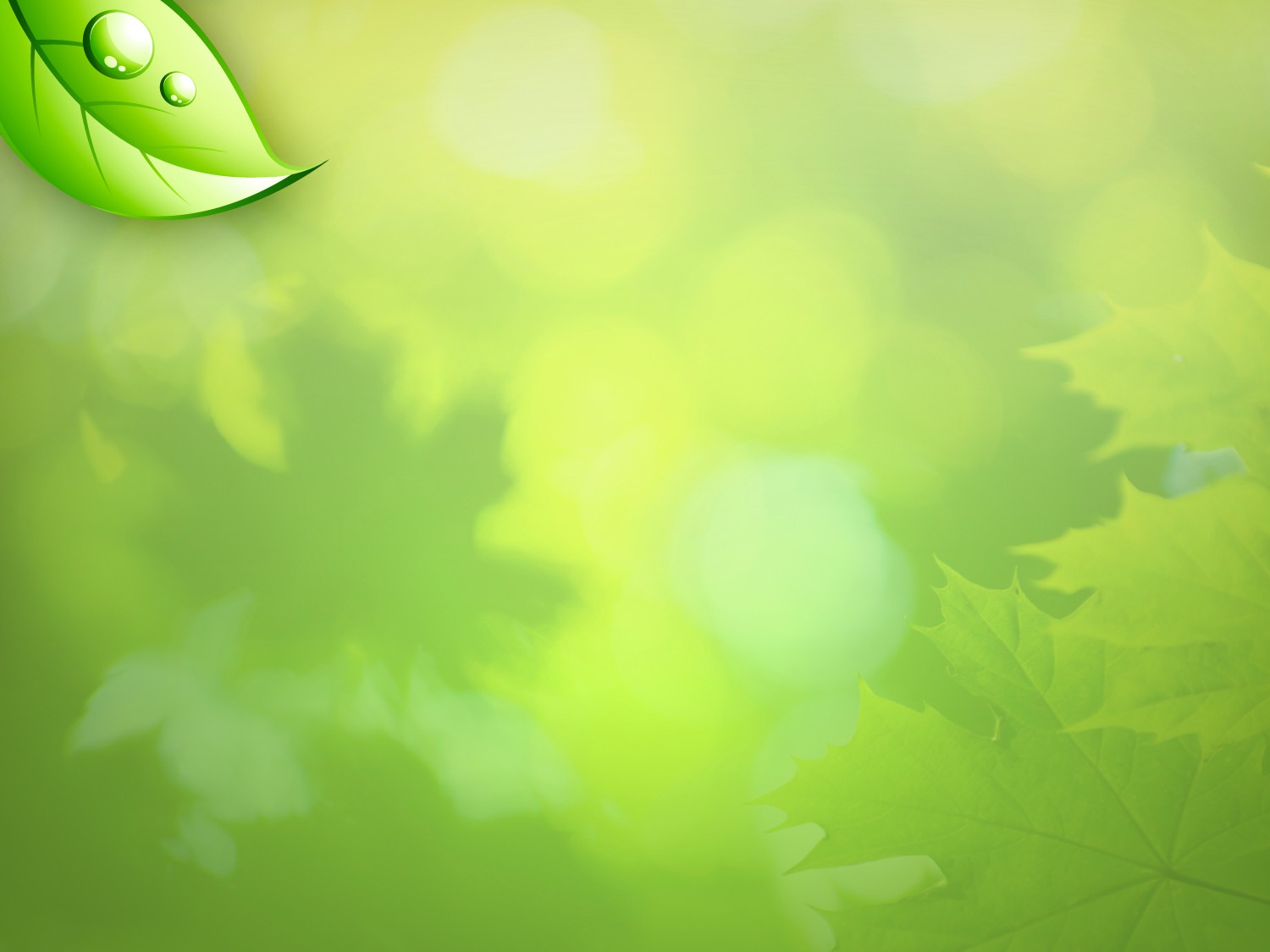 Seeing What We Are
New Person
Physical Body
New Self,
Without Sin
Evil Within;
Nothing Good Dwells
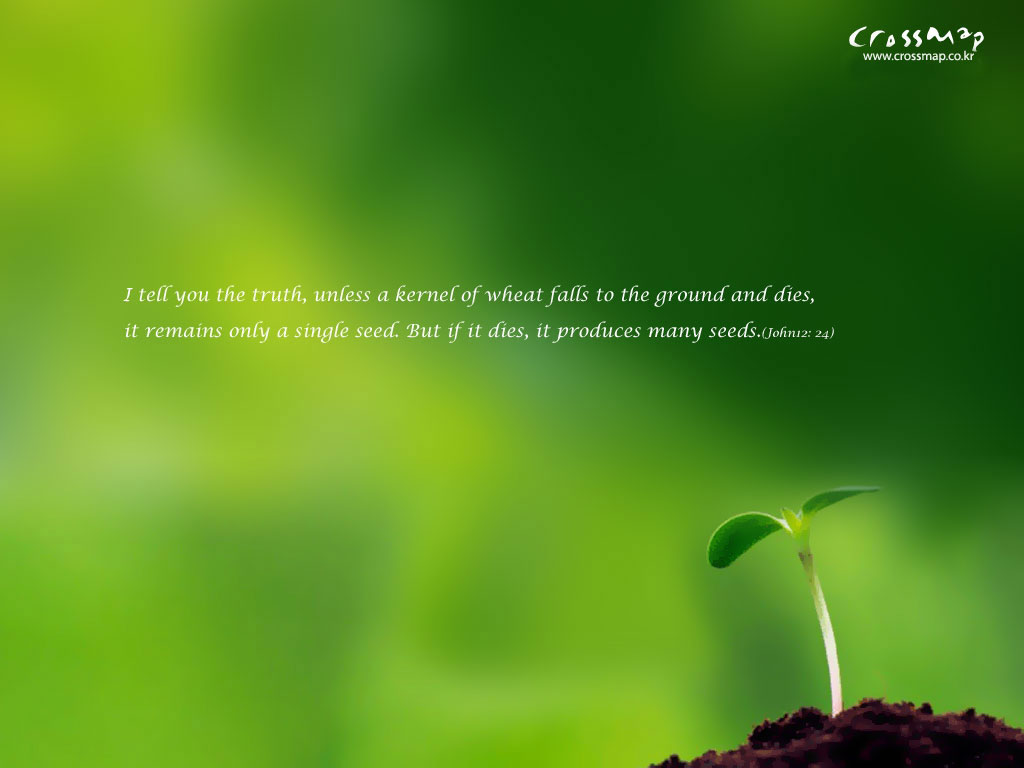 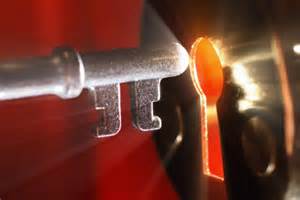 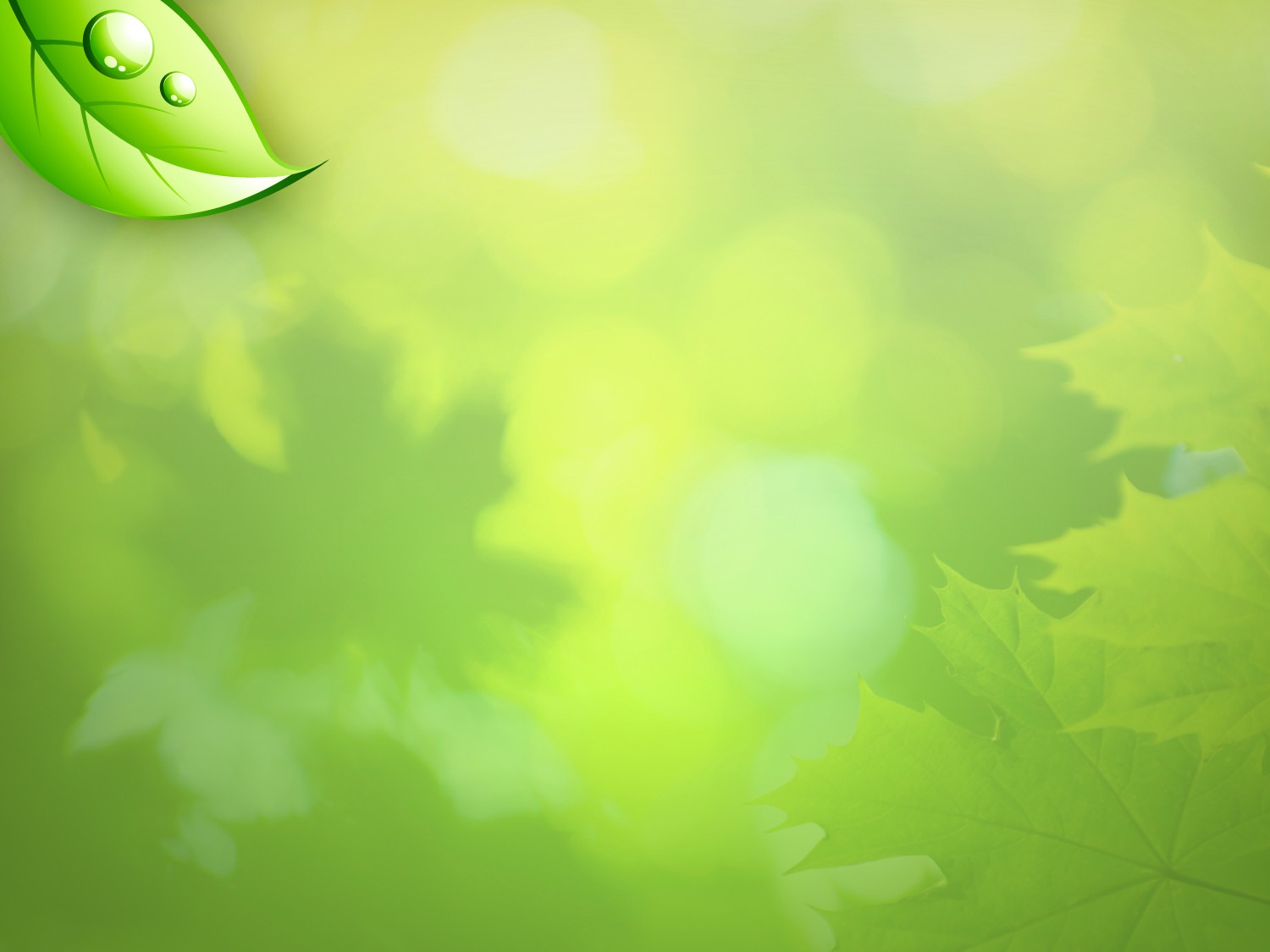 Seeing What We Are
“I have been crucified with Christ; it is no longer I who live, but Christ lives in me…” (Galatians 2:20a)
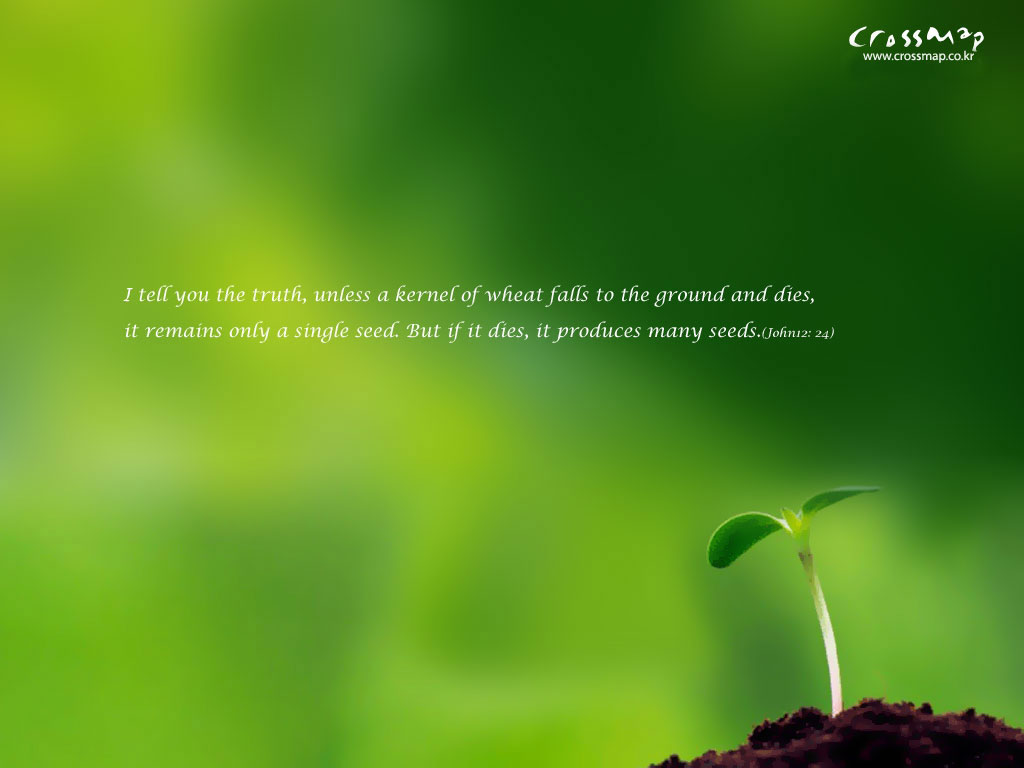 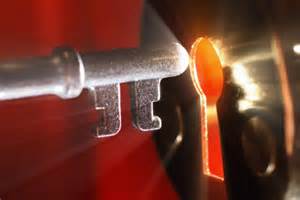 “the life that Christ lives in us – “can only be sinless”
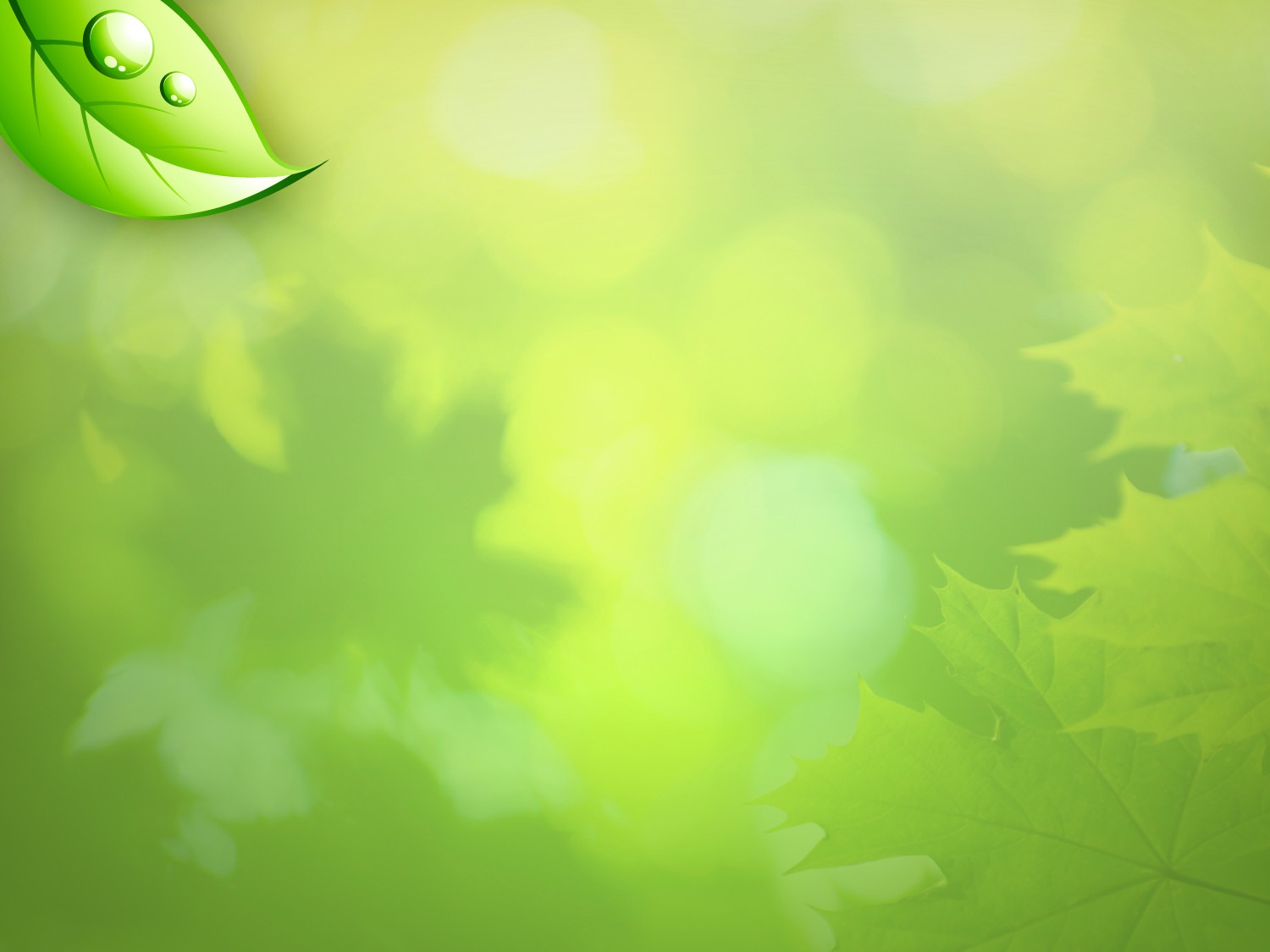 Seeing What We Are
“We know that whoever is born of God does not sin; but he who has been born of God keeps himself, and the wicked one does not touch him.”(1 John 5:18)
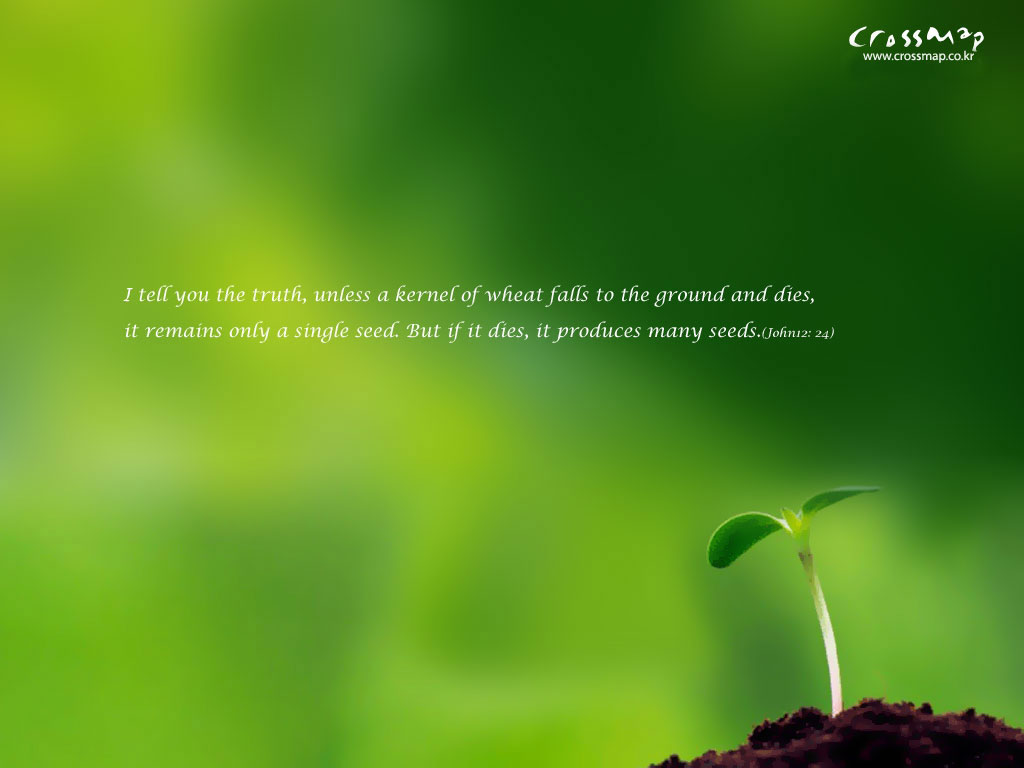 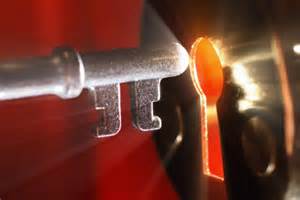 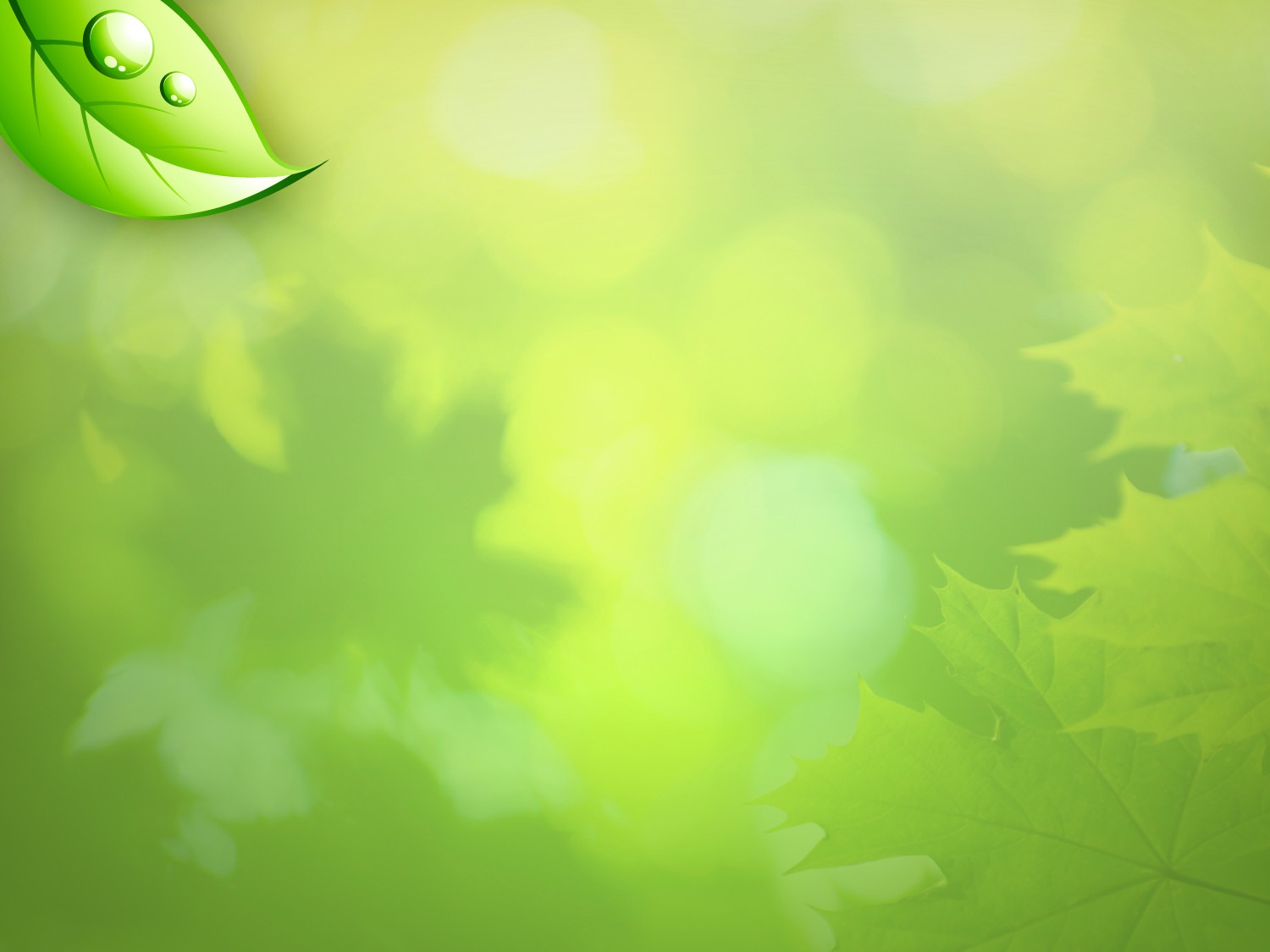 Seeing What We Are
New Person
Physical Body
True Self
Slave to God
Obedience
The Flesh
Slave to Sin
Disobedience
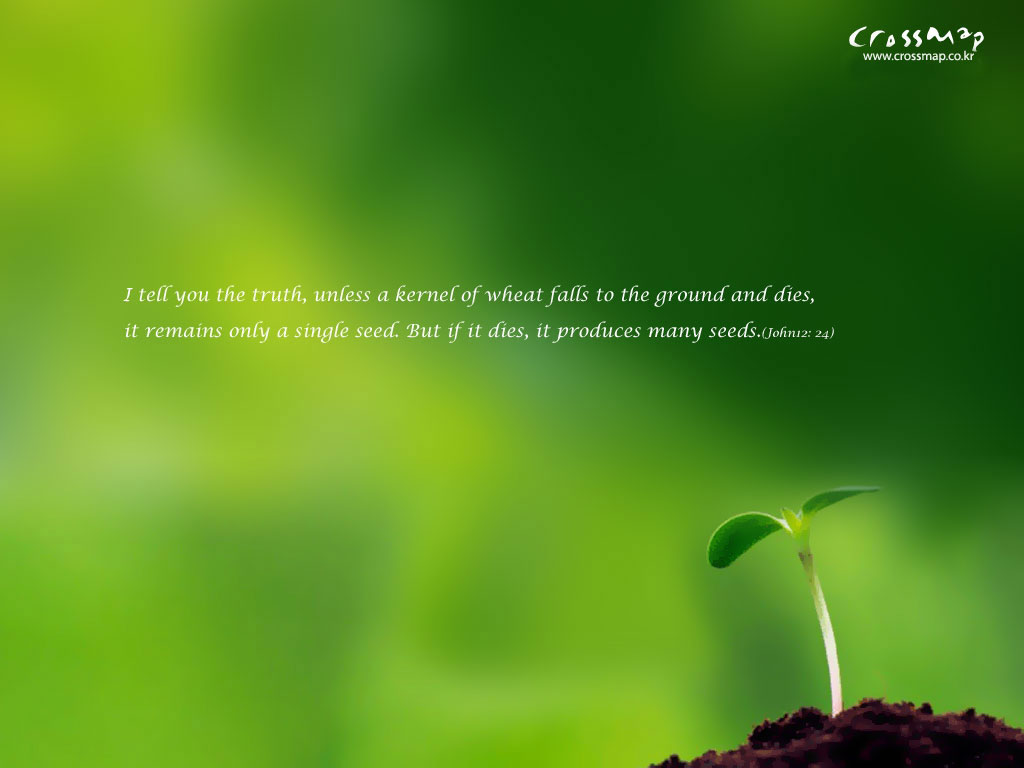 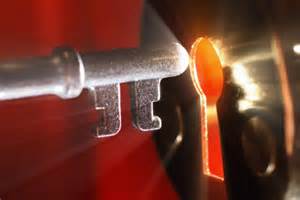 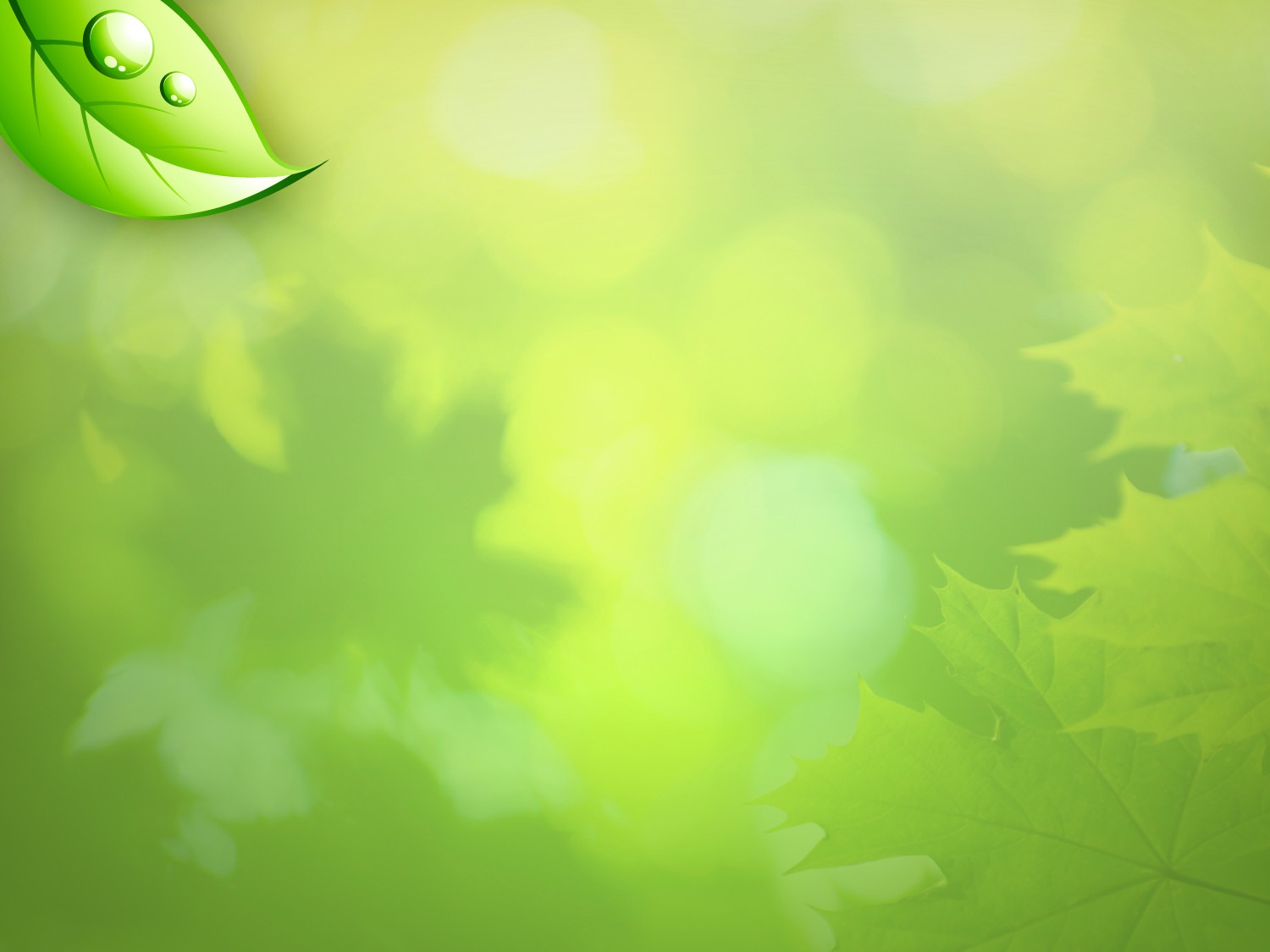 Seeing What We Are
Conformed to His Image
New Person
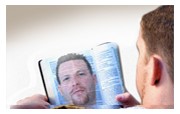 We see
Ourselves
and LJC
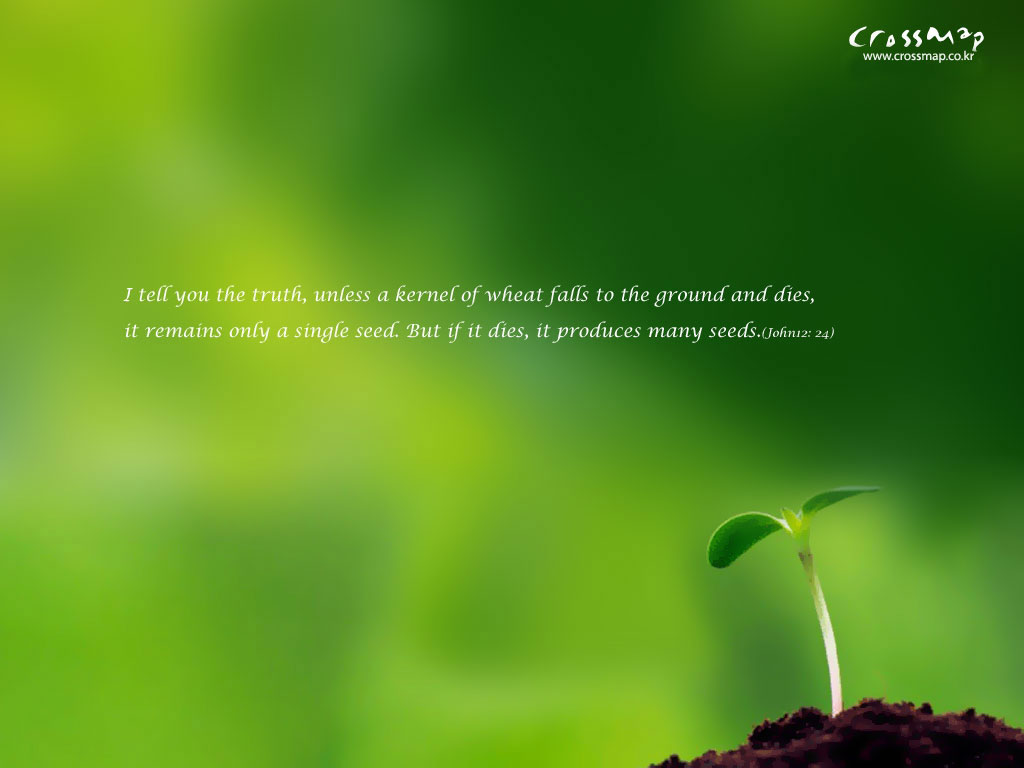 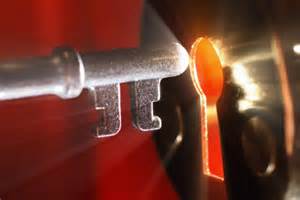 No Sin
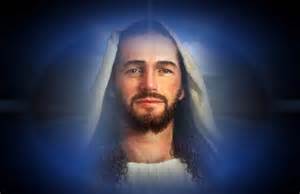 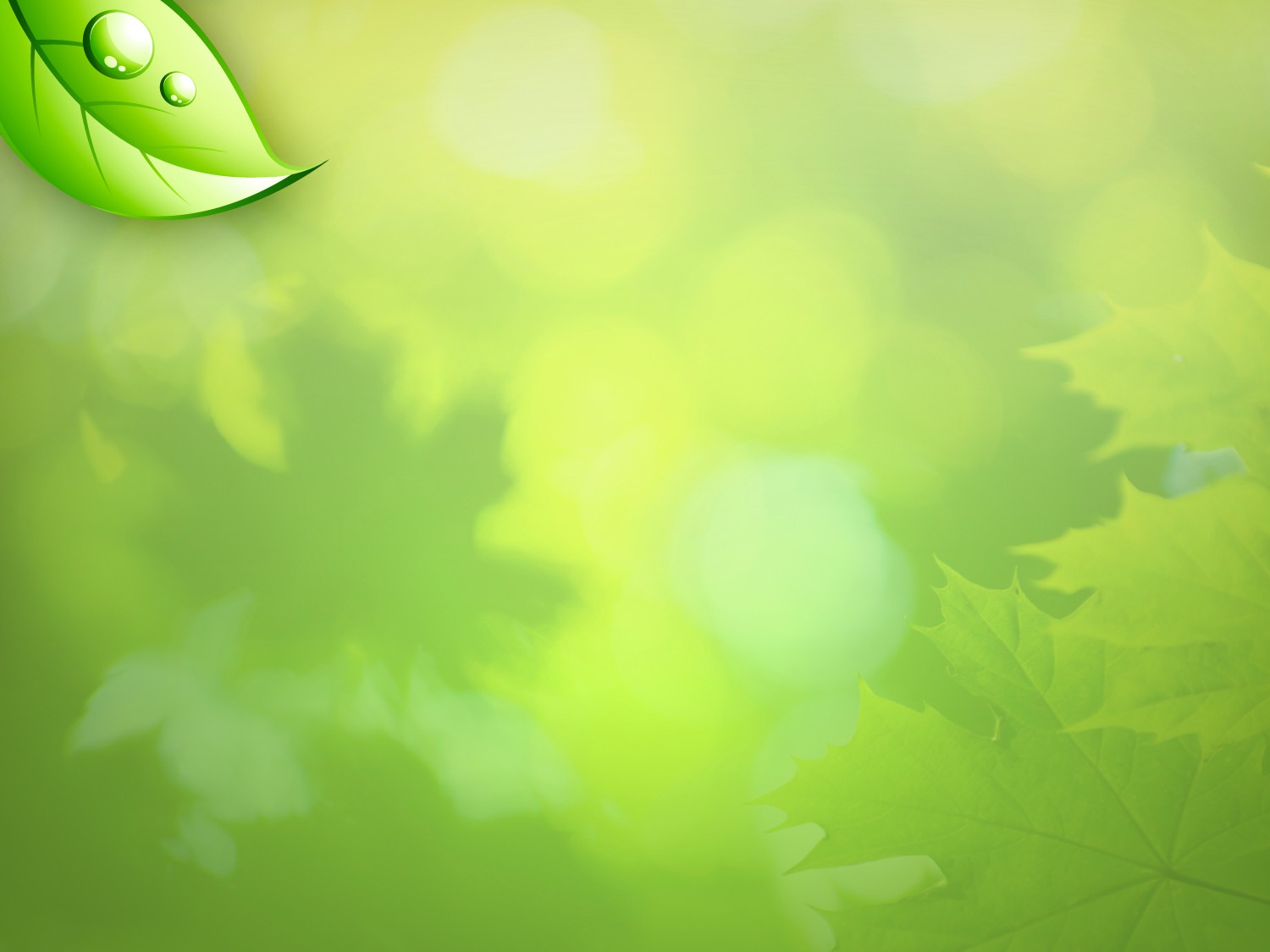 Seeing What We Are
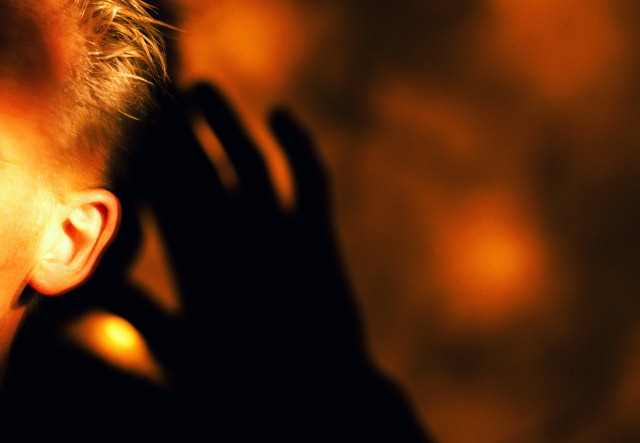 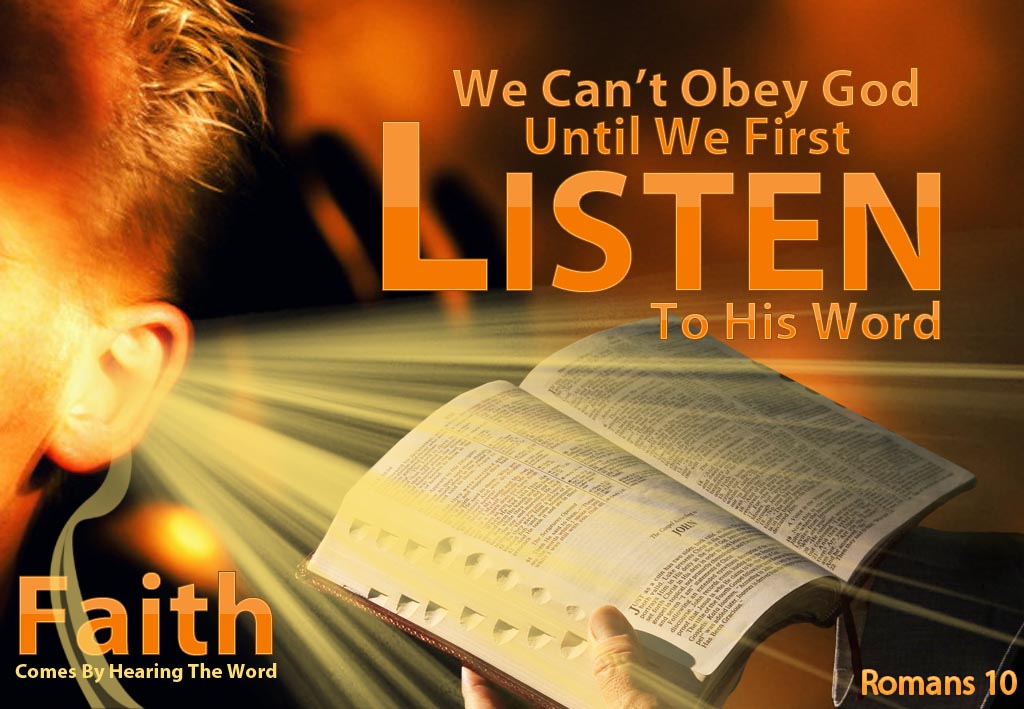 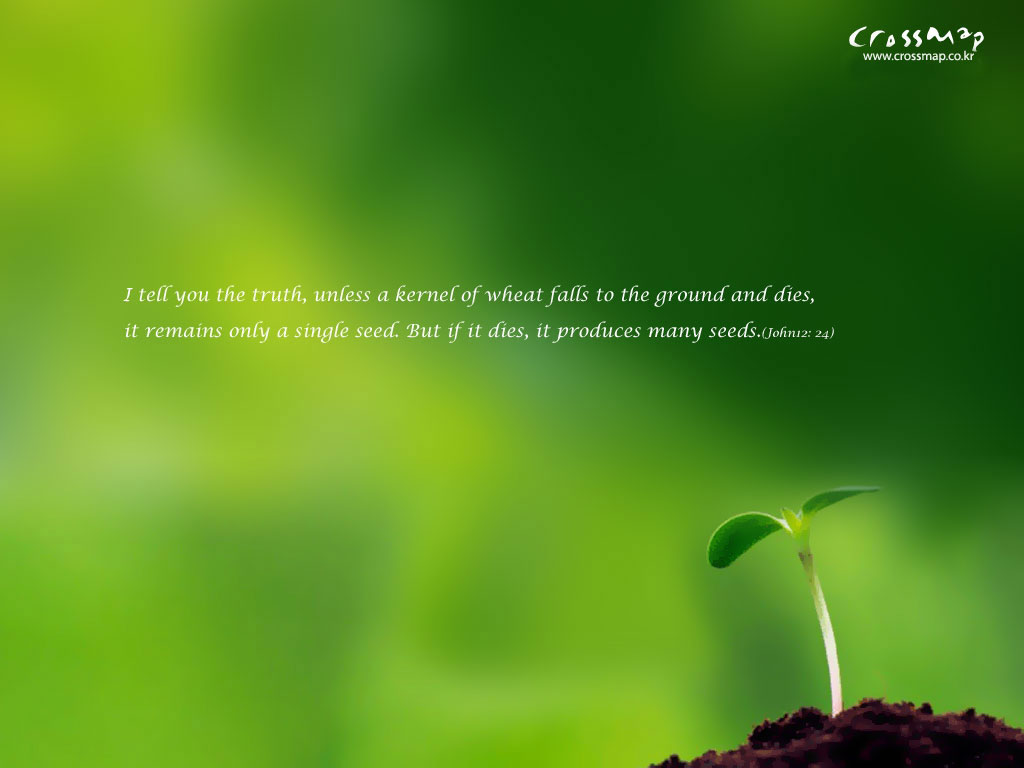 “But be doers of the word, and not hearers only, deceiving yourselves. (James 1:22)
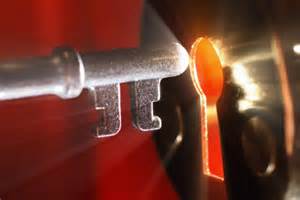 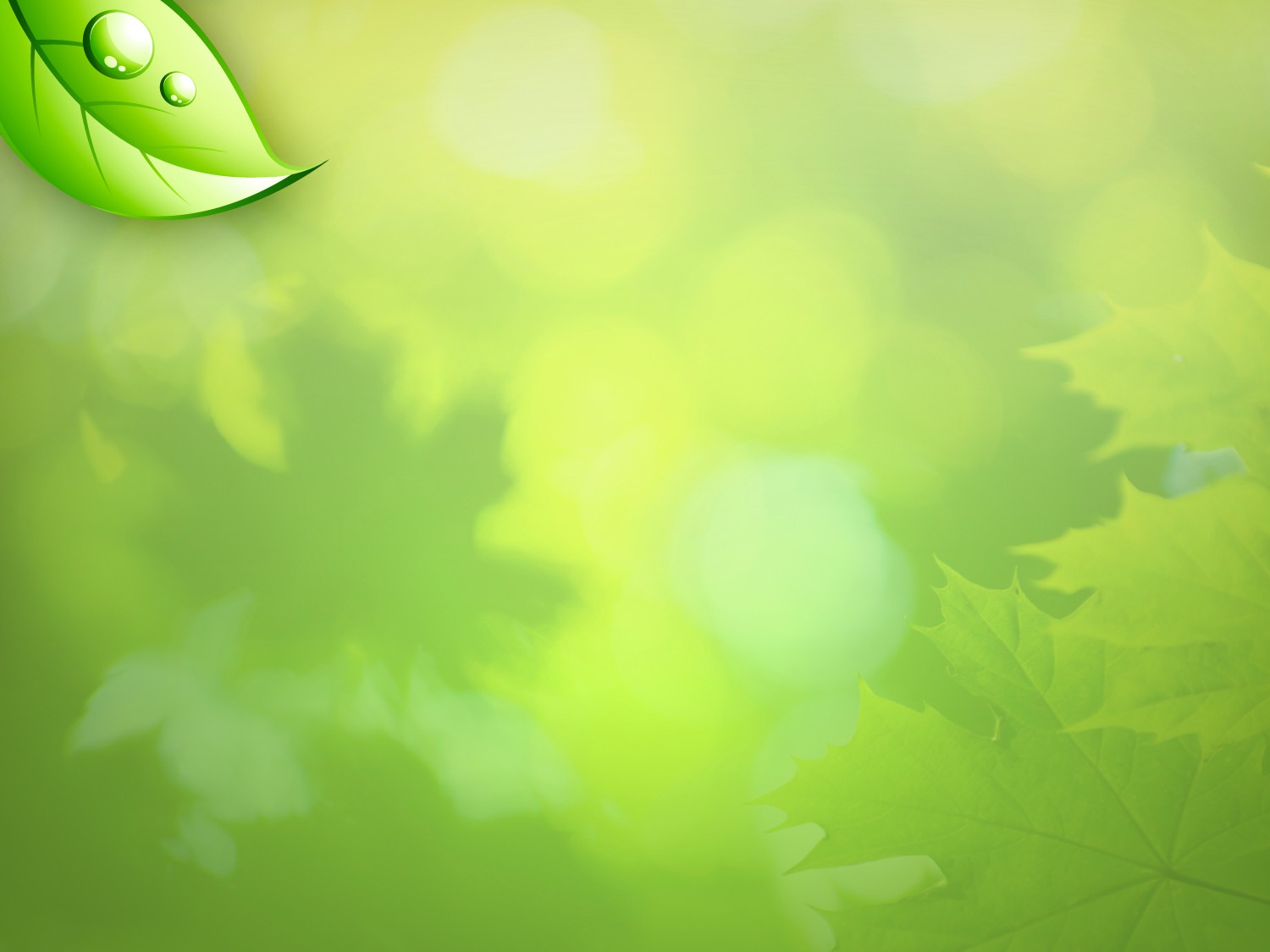 Seeing What We Are
“For if anyone is a hearer of the word and not a doer, he is like a man observing his natural face in a mirror; for he observes himself, goes away, and immediately forgets what kind of man he was.” . (James 1:23-24)
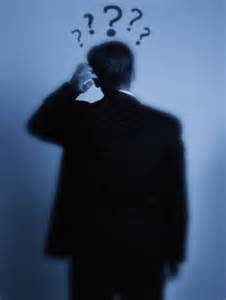 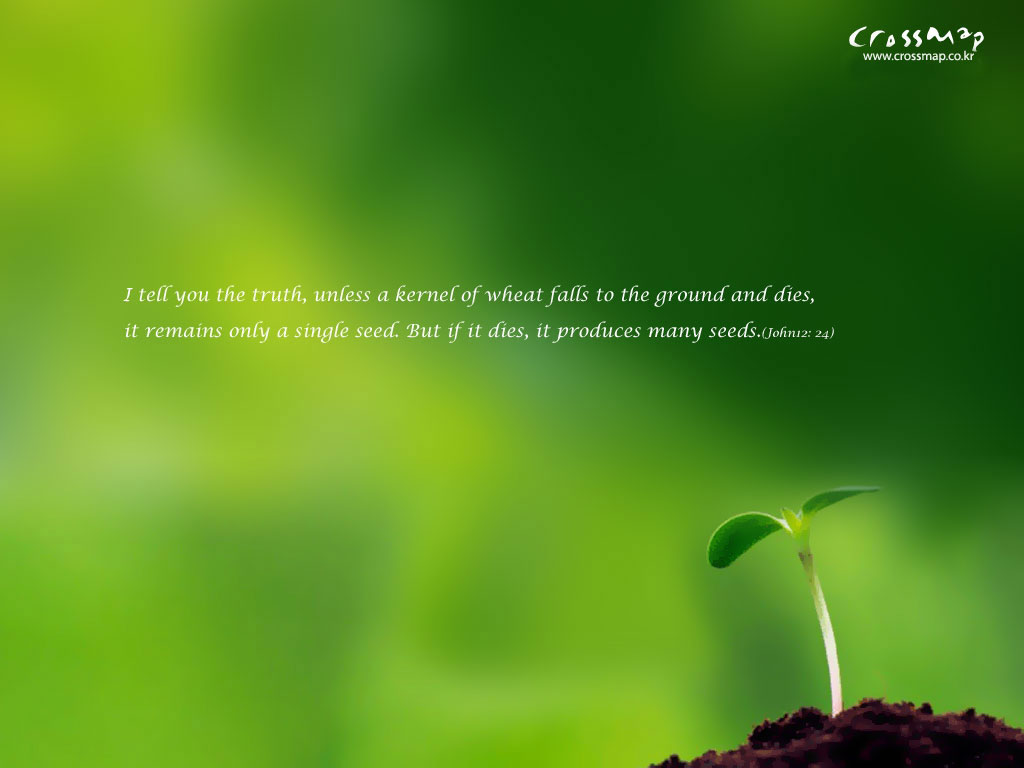 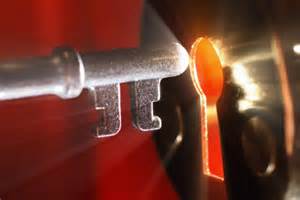 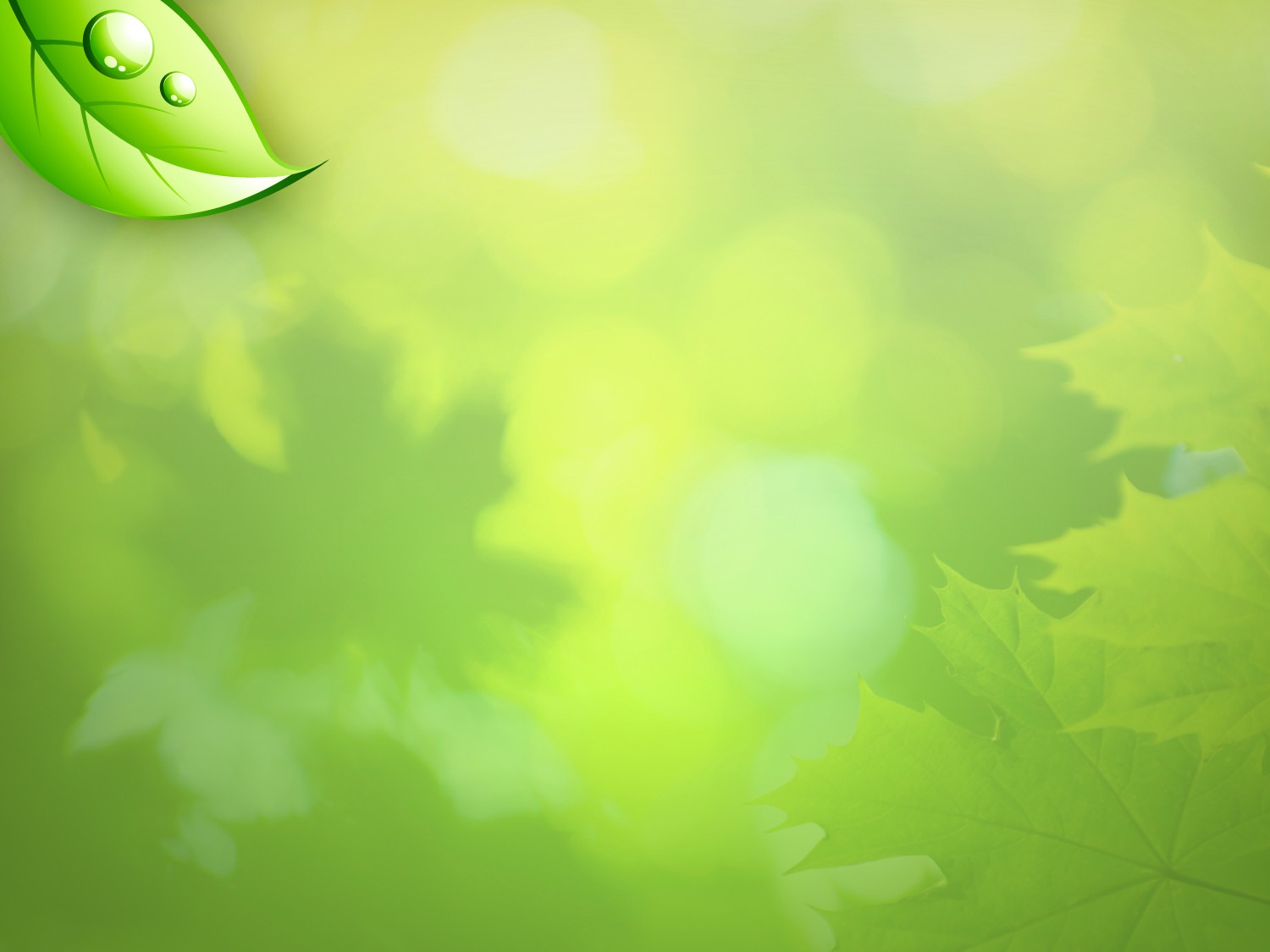 Seeing What We Are
Obedient Hearer
Forgetful Hearer
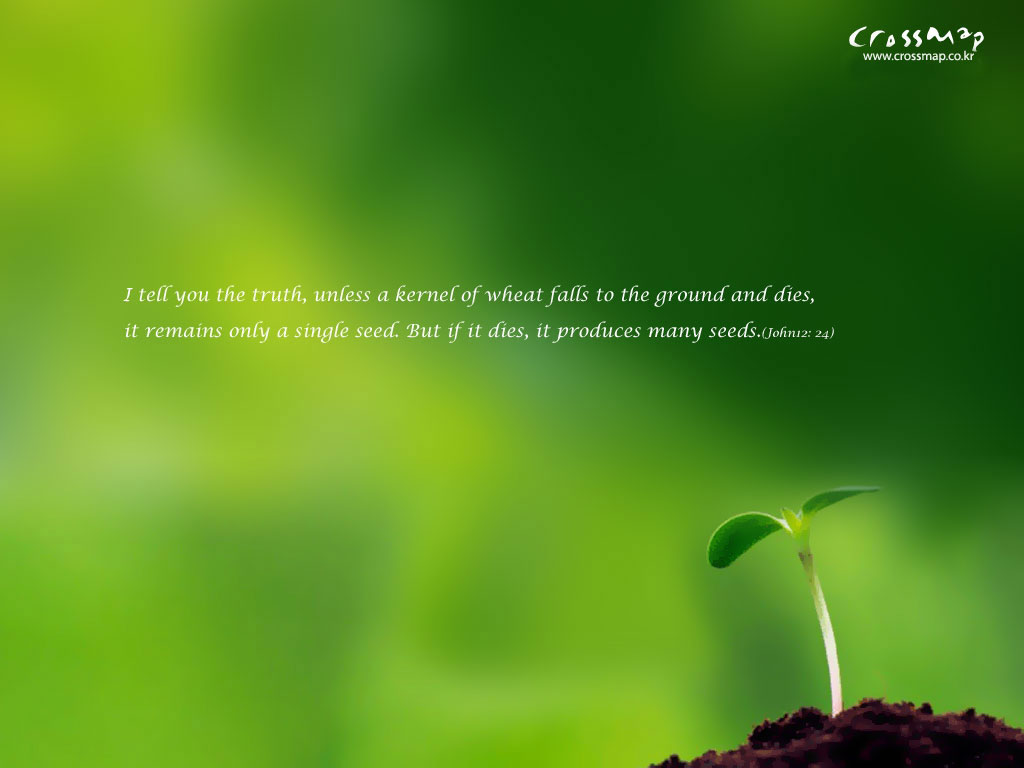 Hearer and Doer
Hearer Only
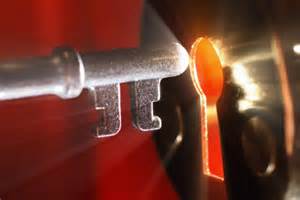 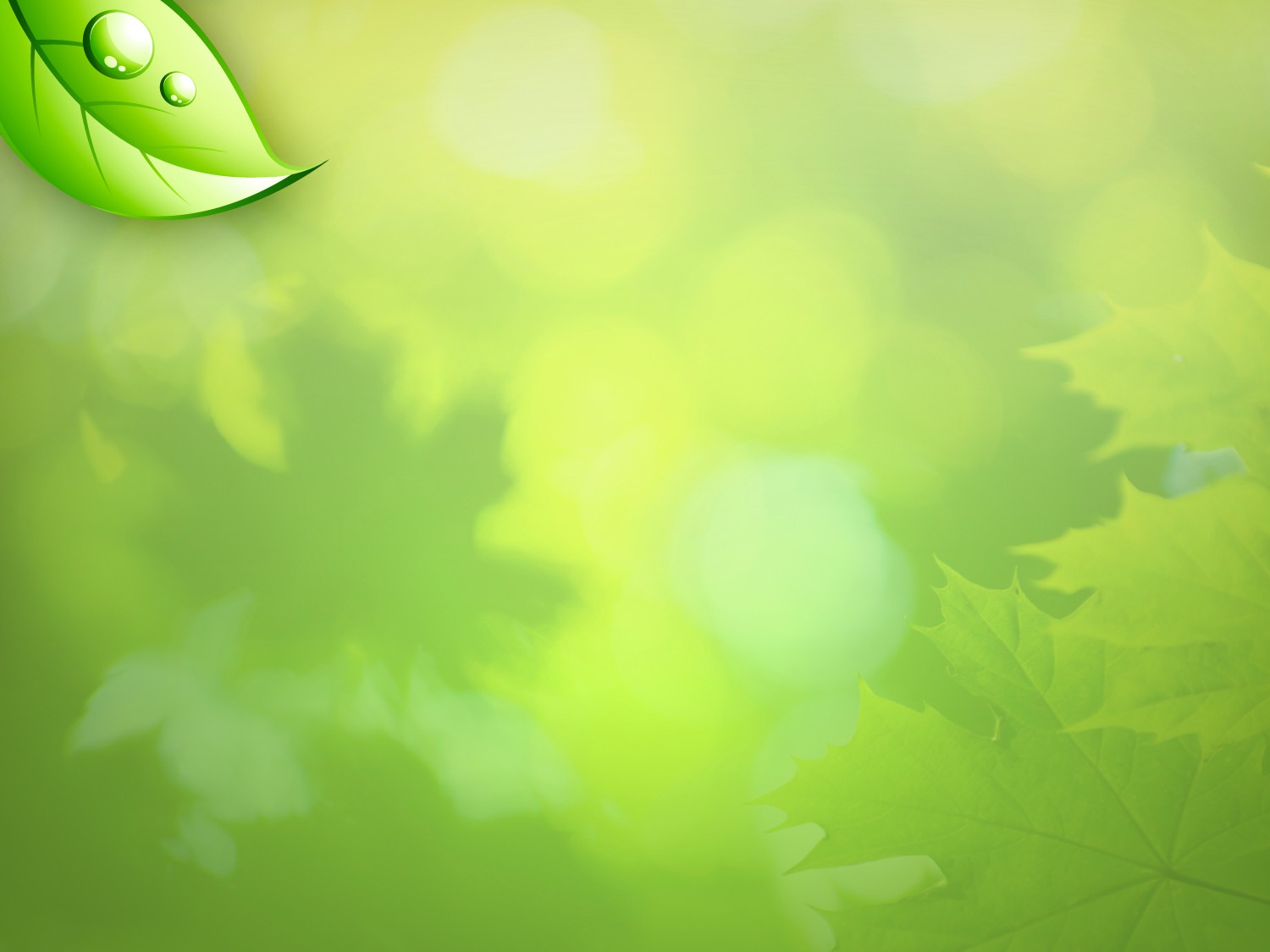 Seeing What We Are
Doer
Obedient Hearer
Law of Liberty
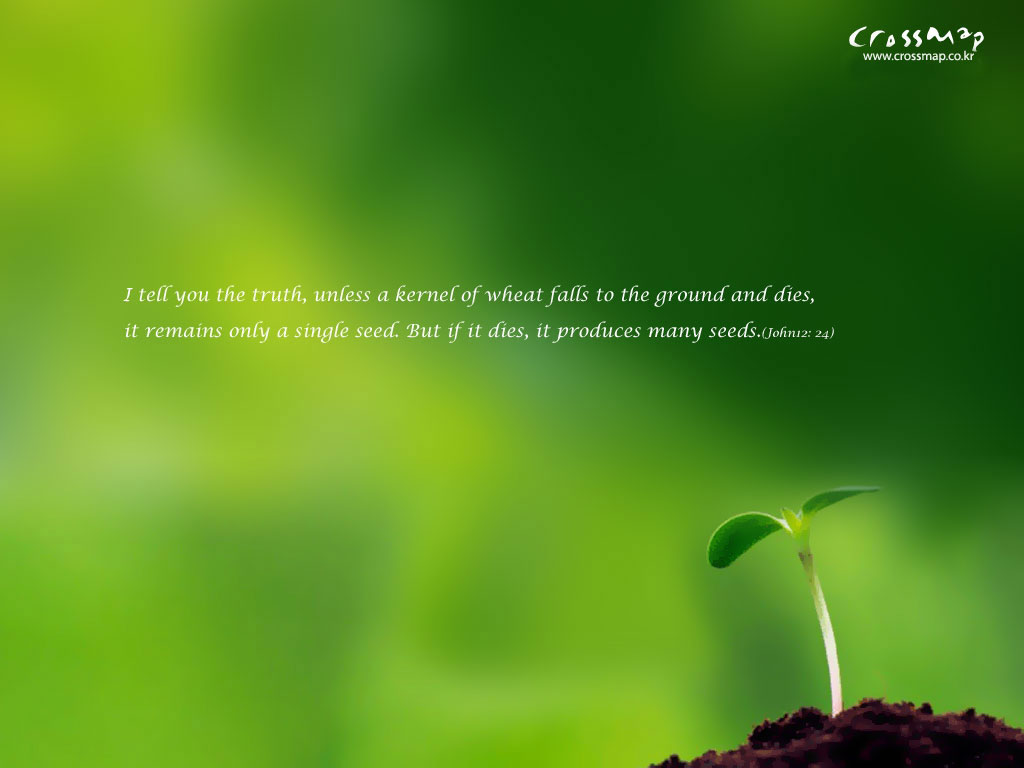 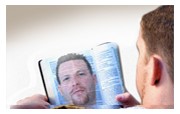 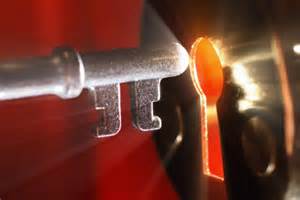 Delights in the Commands
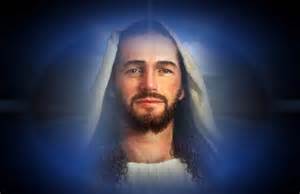 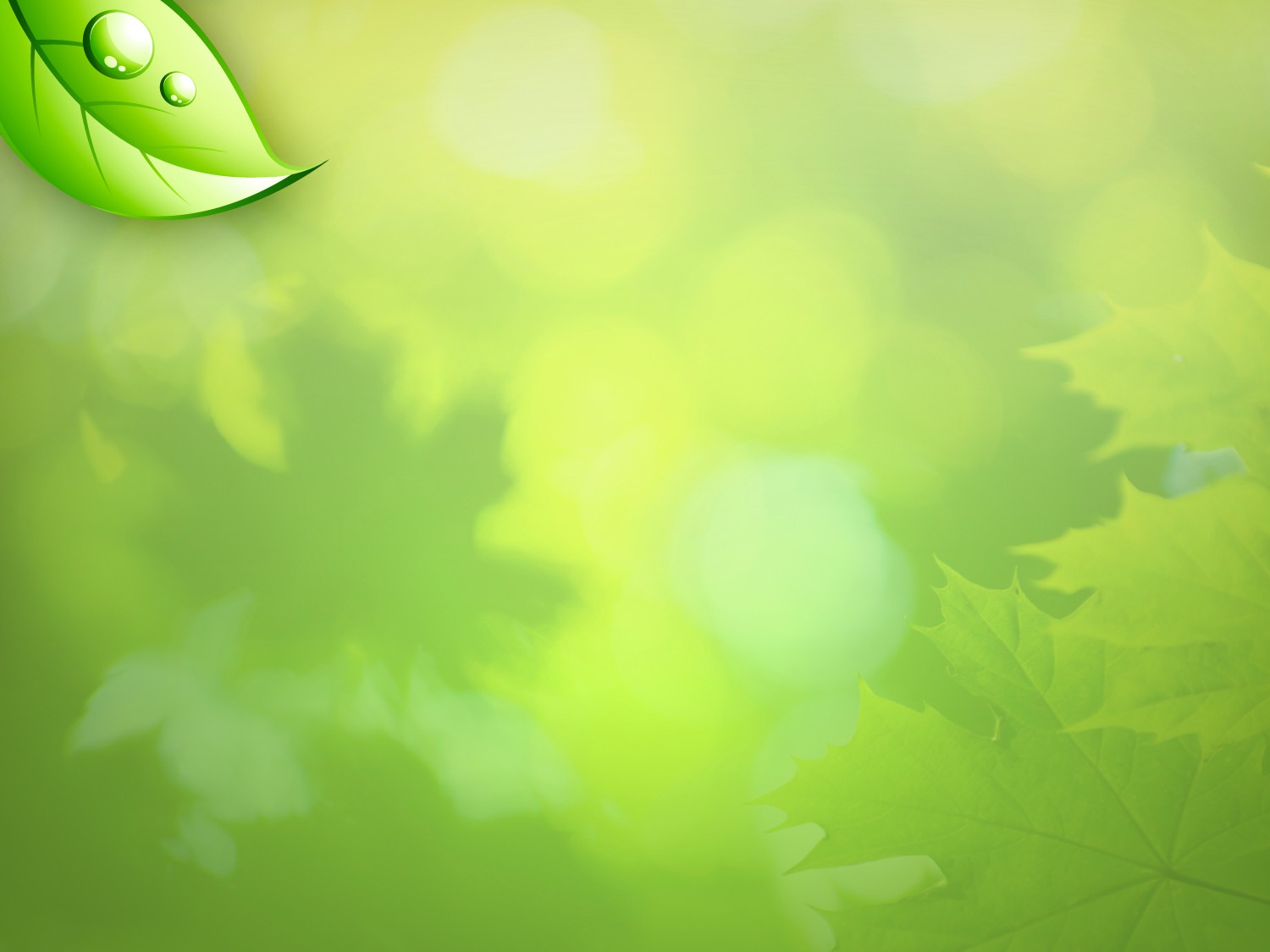 Seeing What We Are
“But he who looks into the perfect law of liberty and continues in it, and is not a forgetful hearer but a doer of the work, this one will be blessed in what he does.” (James 1:25)
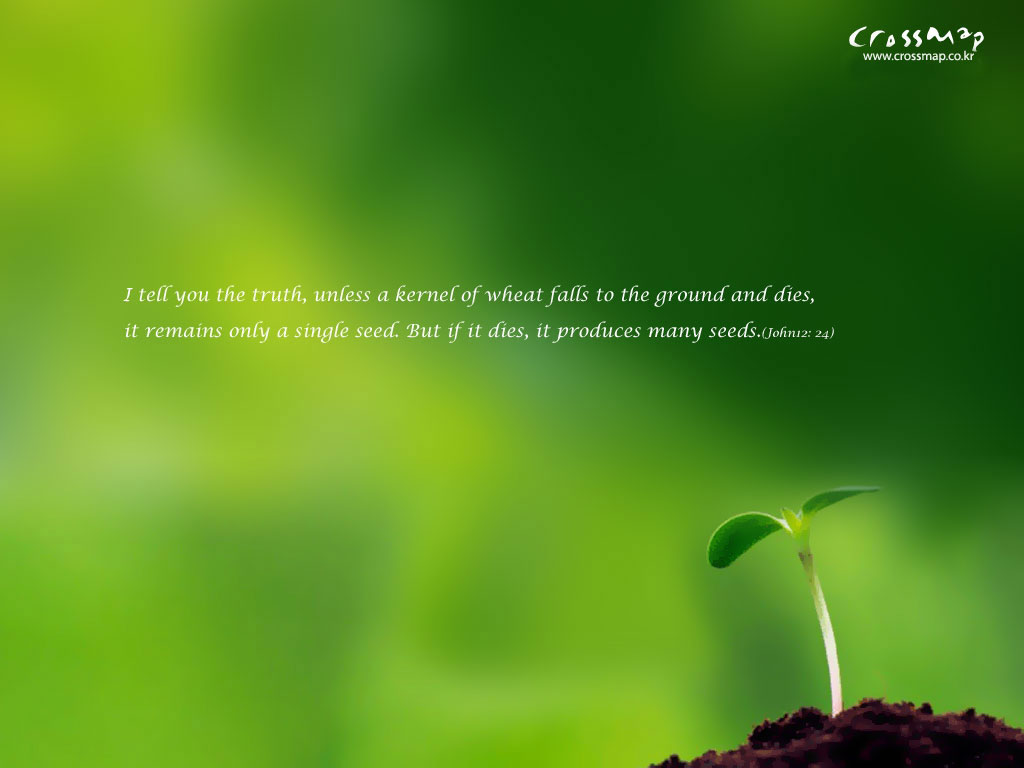 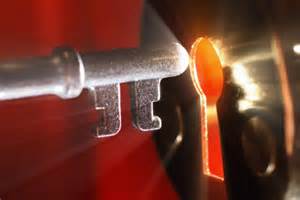 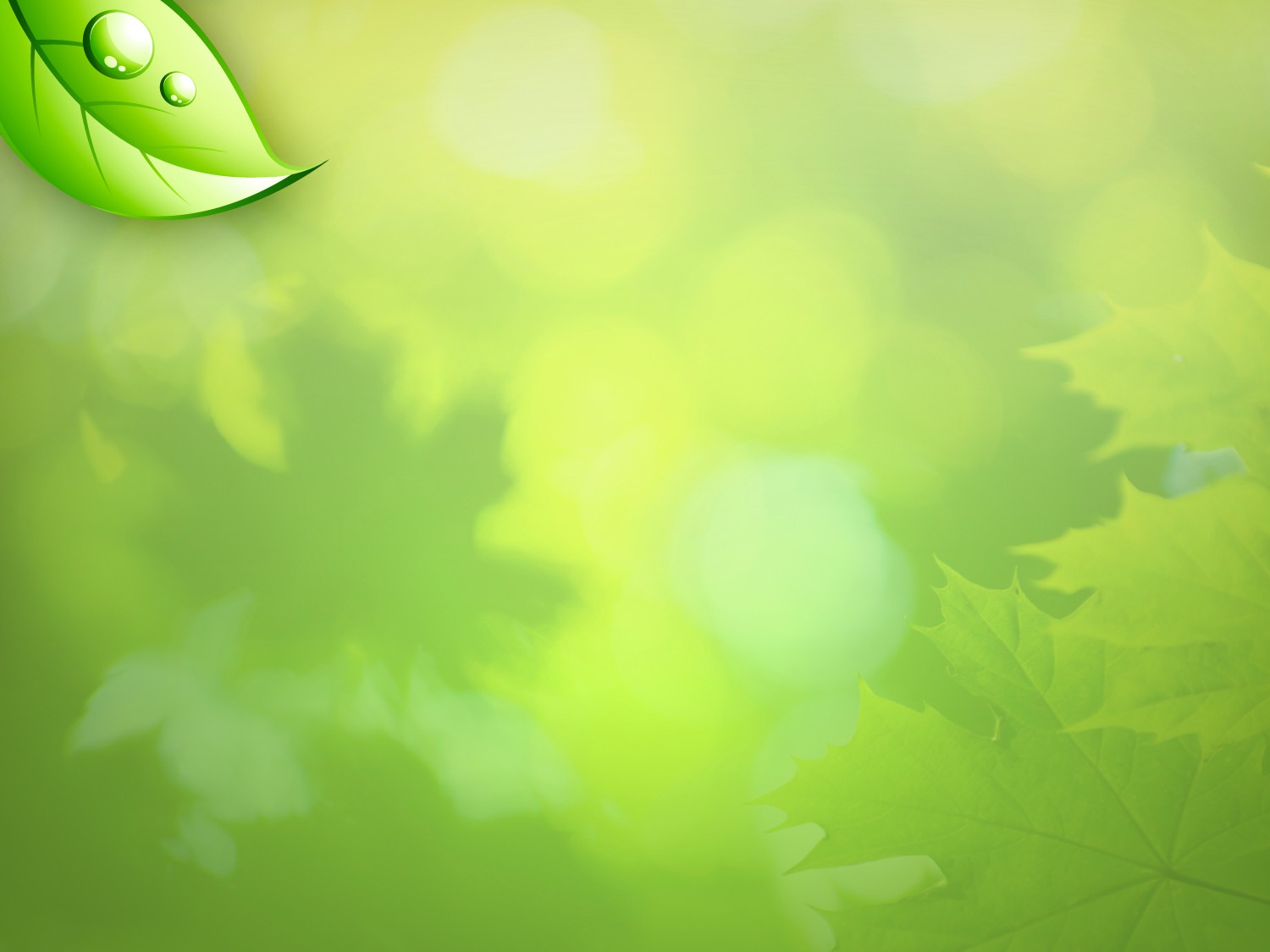 Seeing What We Are
Doer
Obedient Hearer
Spirit is Liberty
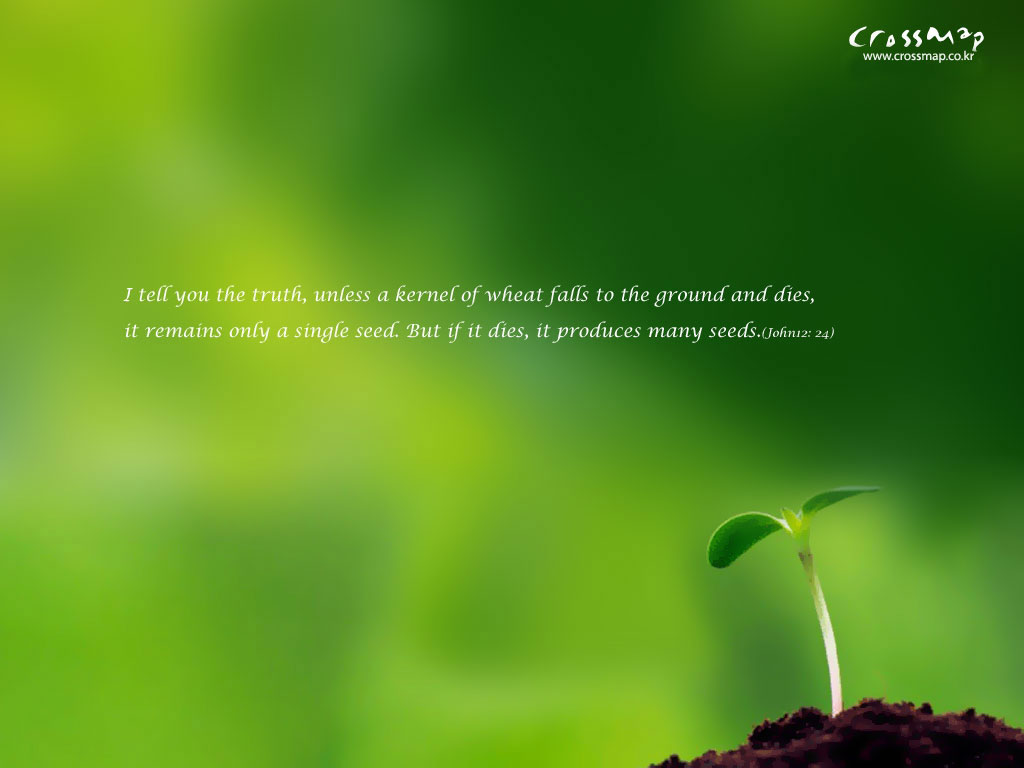 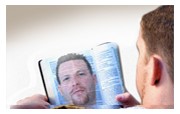 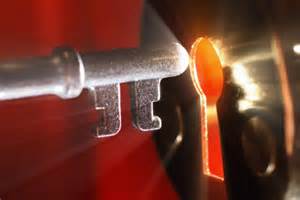 Delights in the Commands
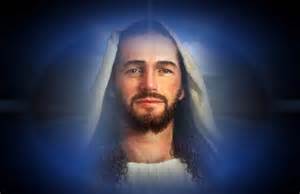 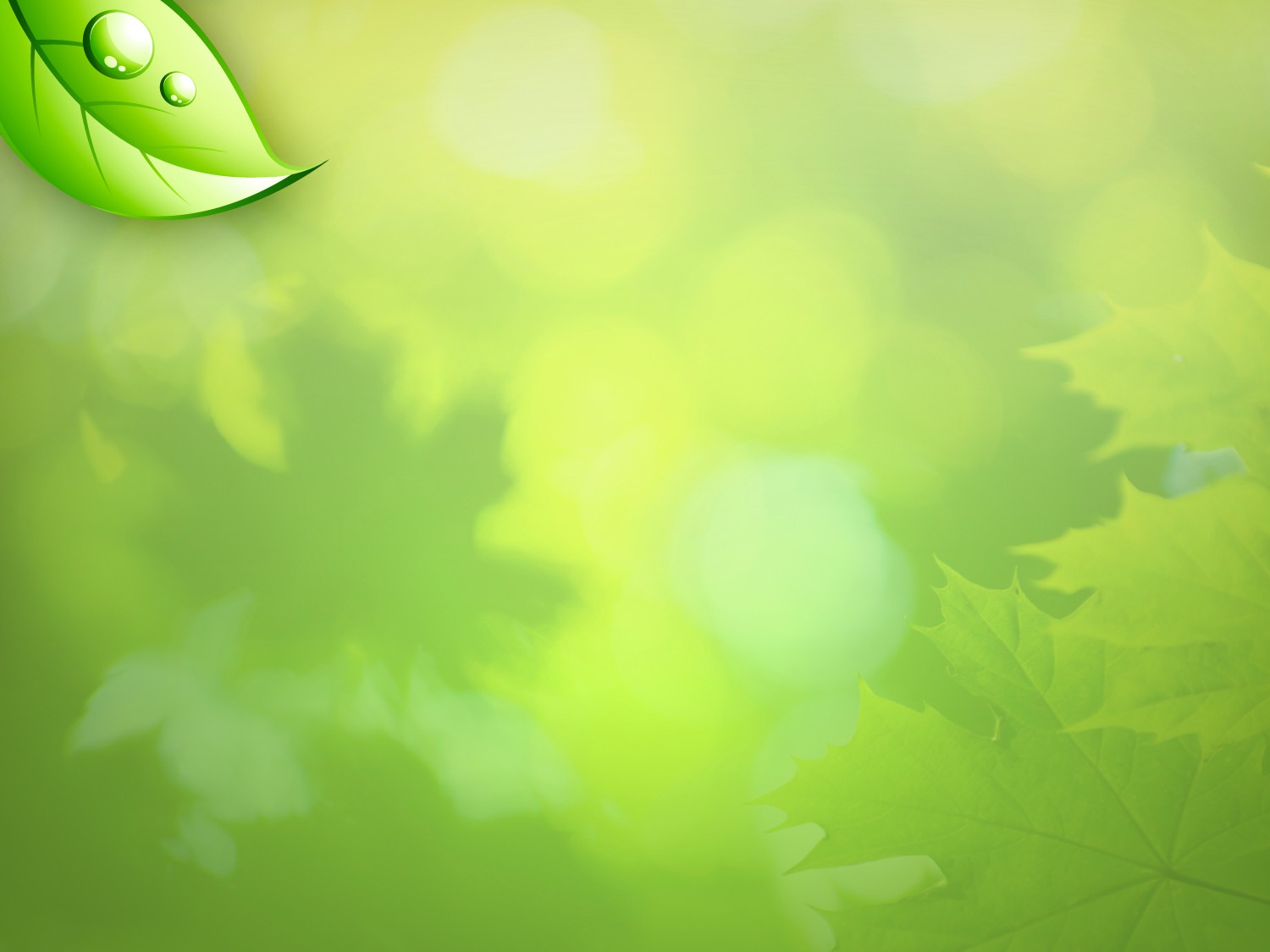 Seeing What We Are
“For this is the love of God, that we keep His commandments. And His commandments are not burdensome.” (1 John 5:3)
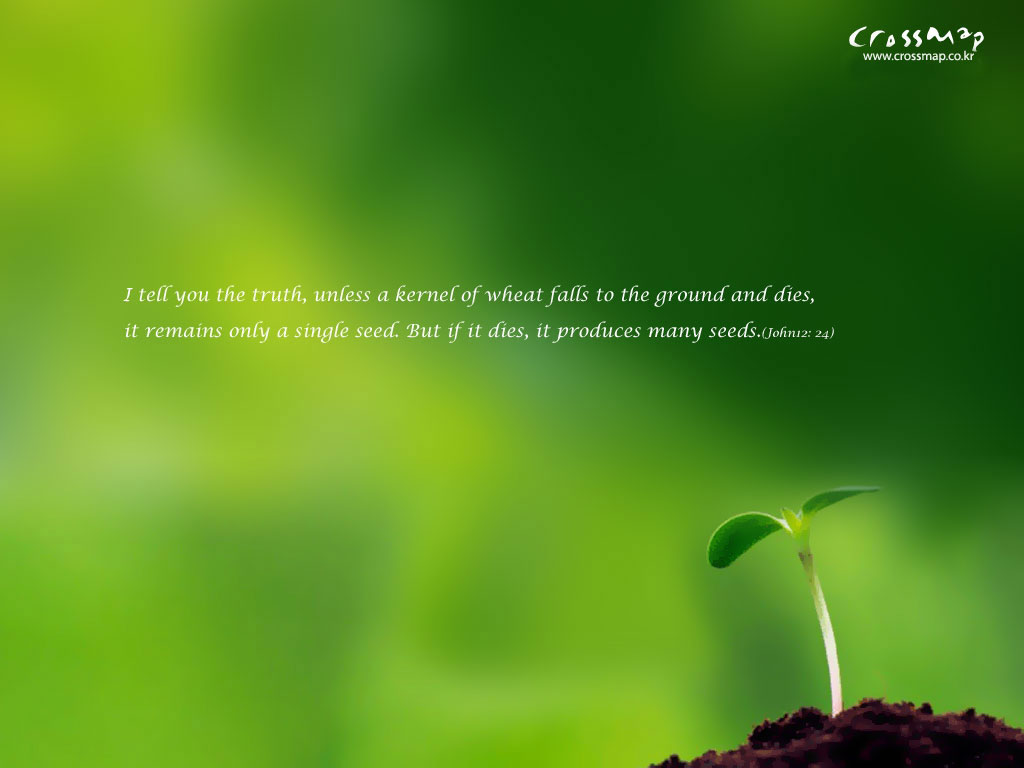 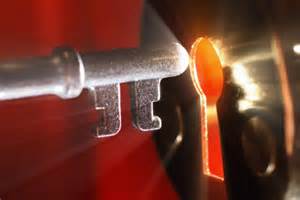 “burden” -- Obligation
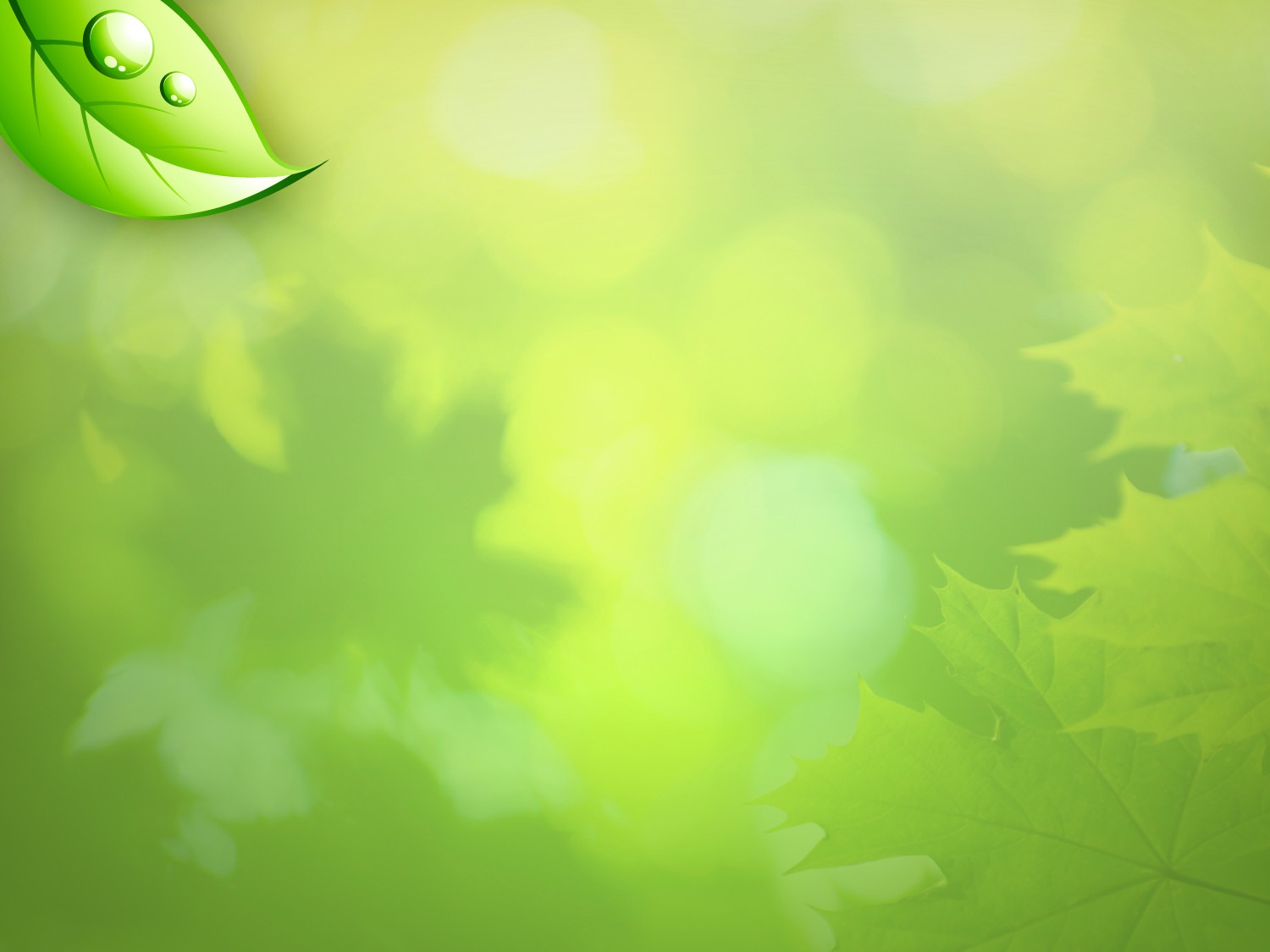 Seeing What We Are
A intensely desire to keep the Word of God because I…
“have to” -- Obligation
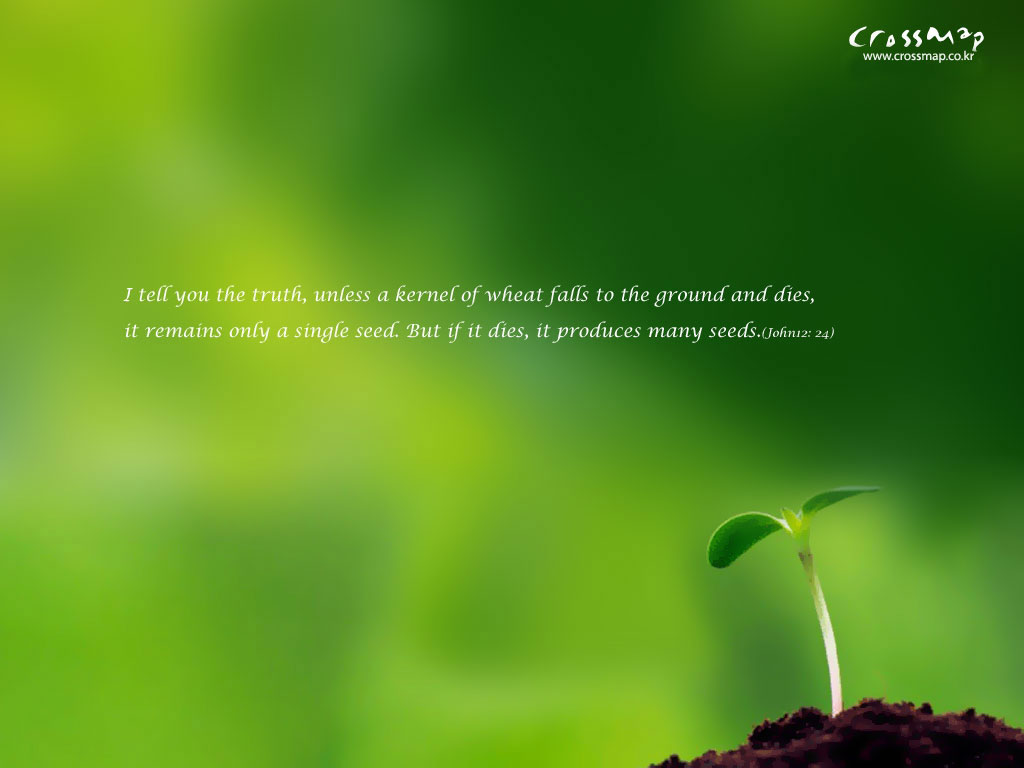 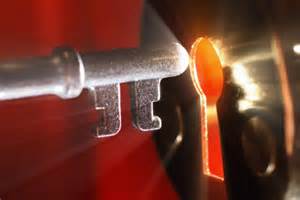 “get to” -- Liberty
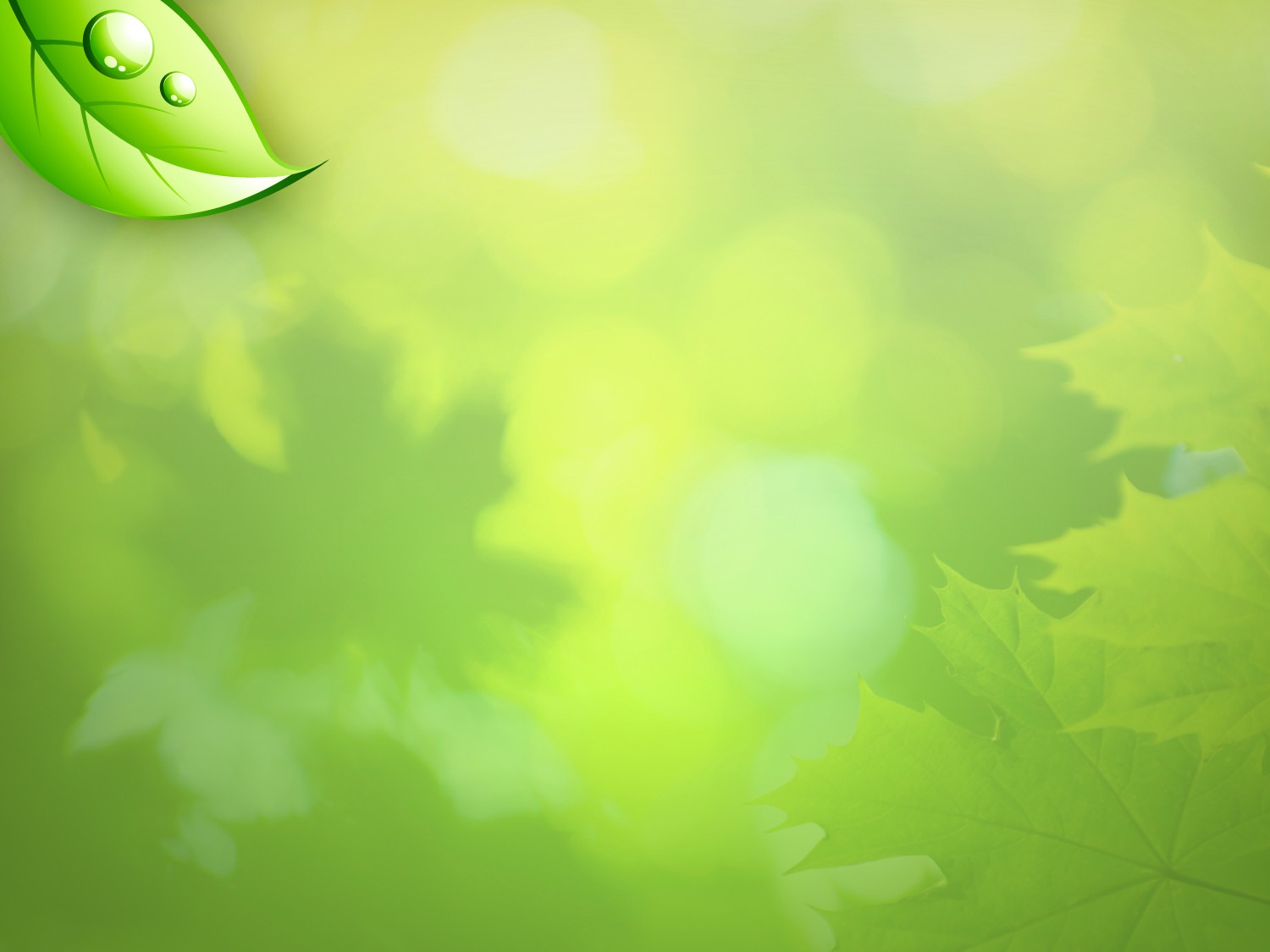 Seeing What We Are
Legalism
Obedient Hearer
Obligation
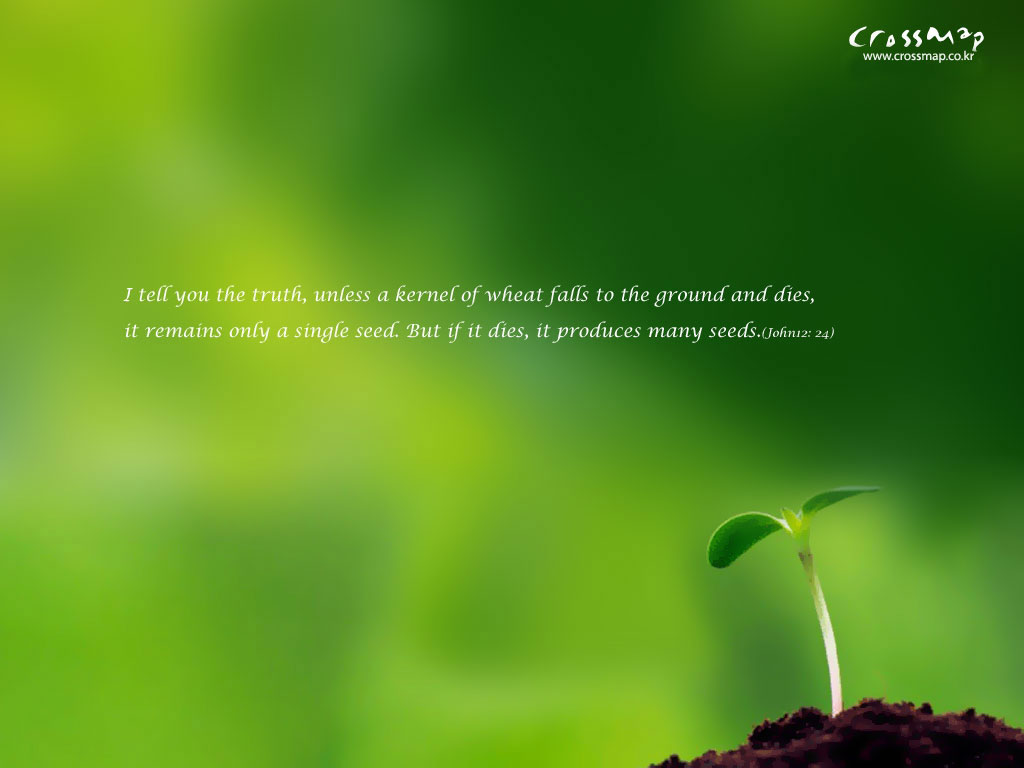 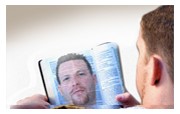 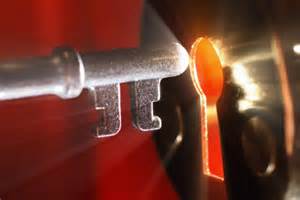 Delights in the Commands
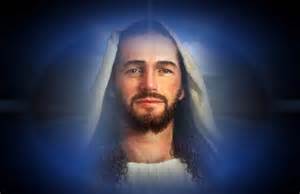 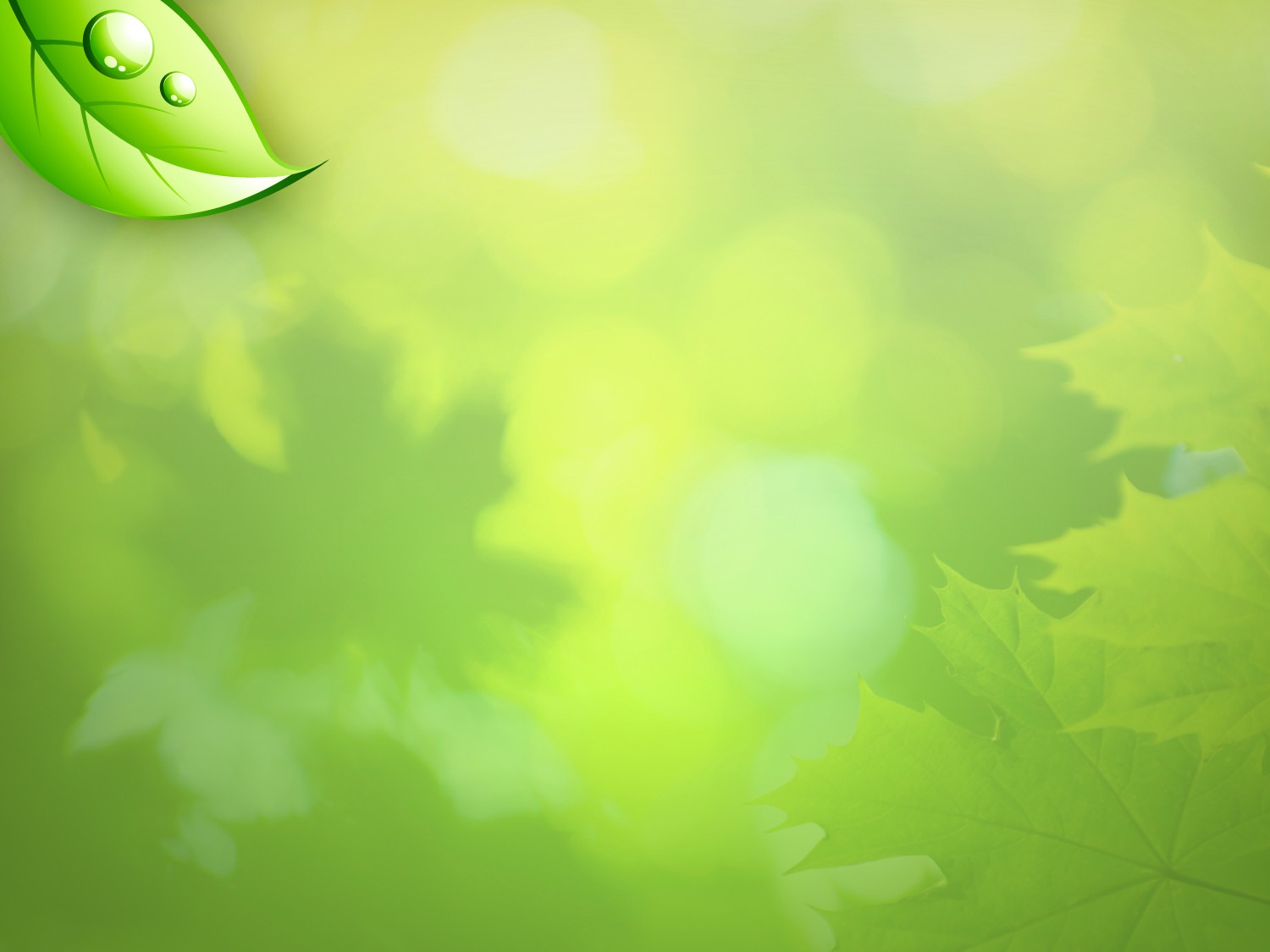 Seeing What We Are
Cheerful Doer
Obedient Hearer
Law of Liberty
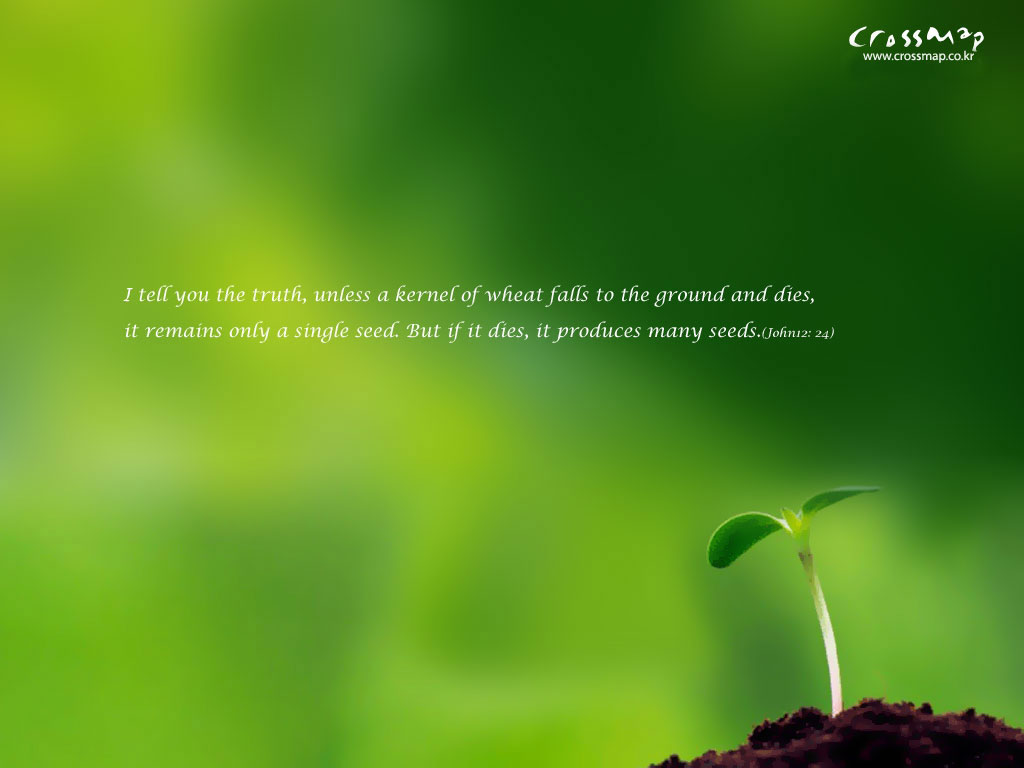 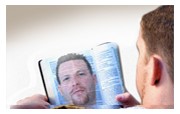 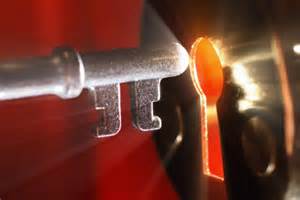 Delights in the Commands
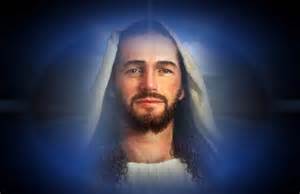 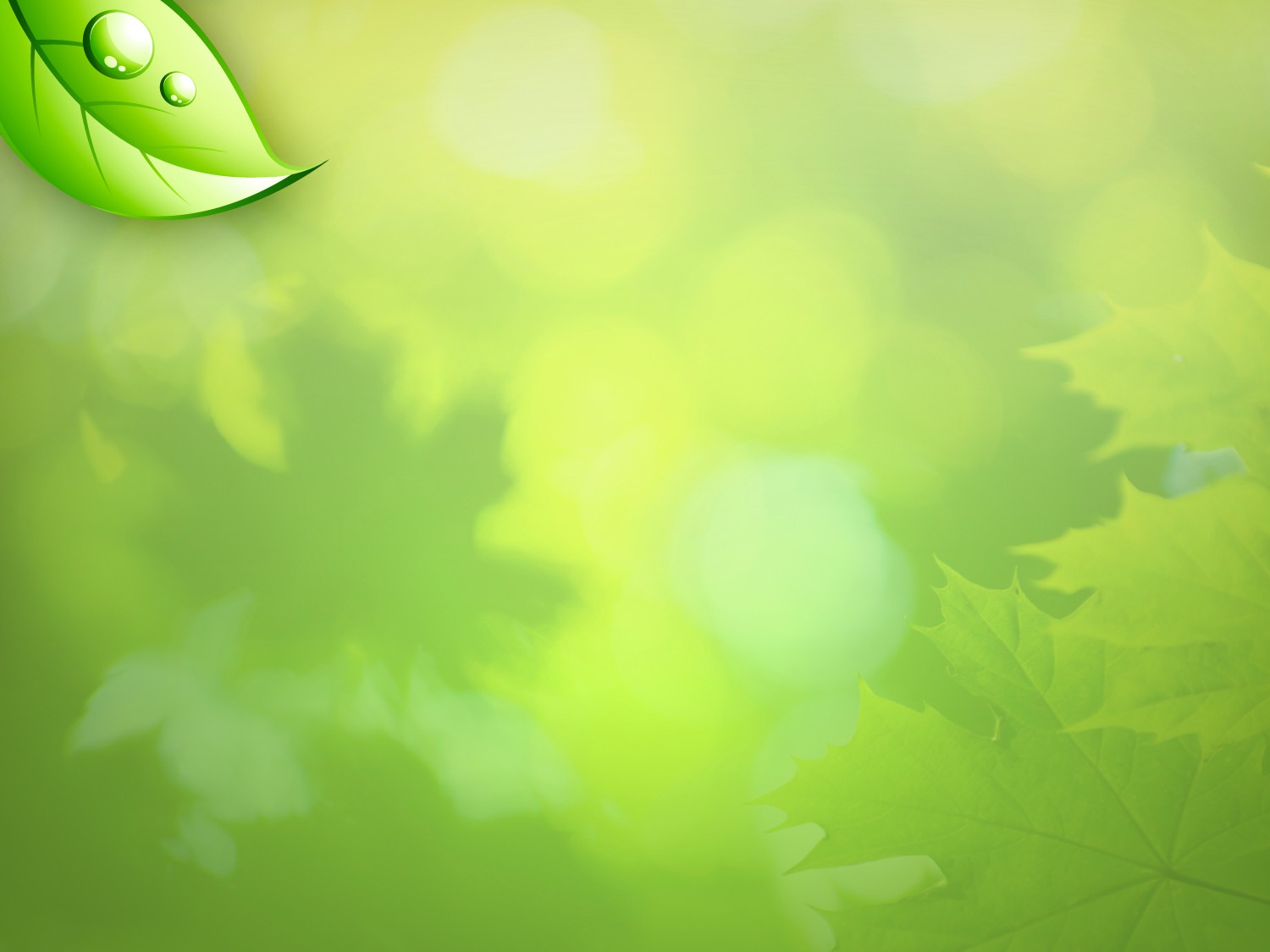 Secret #3
Coming to be in experience what we are already in our innermost being
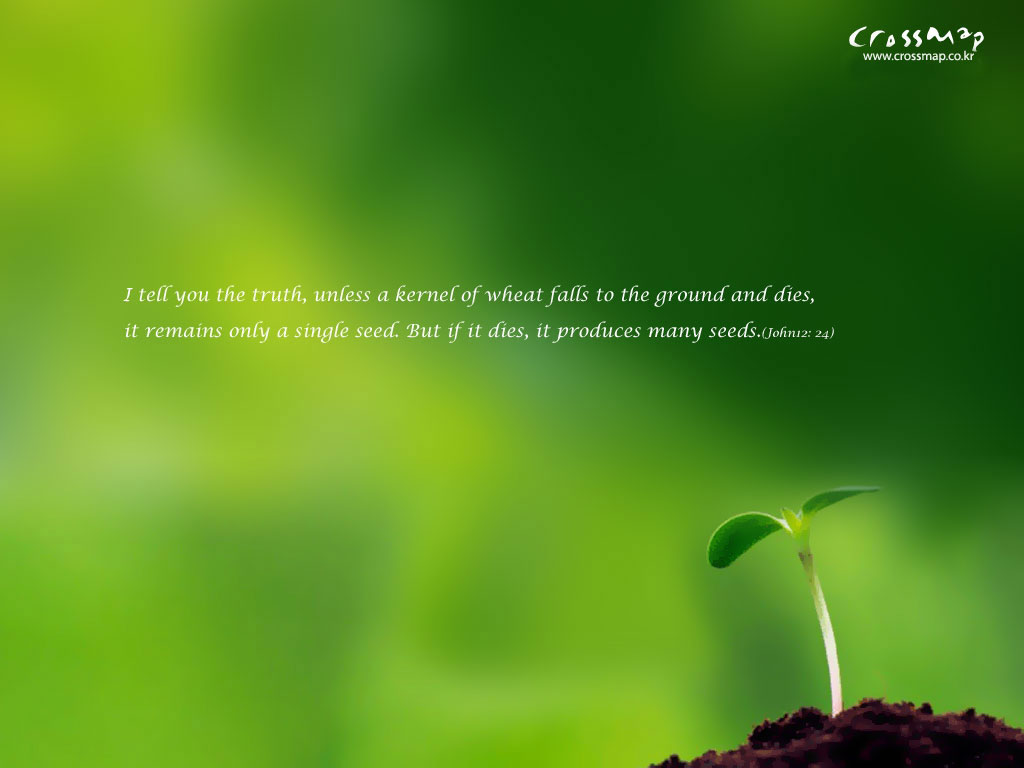 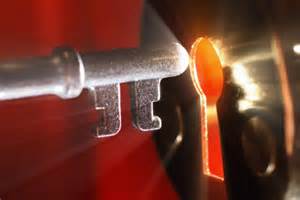 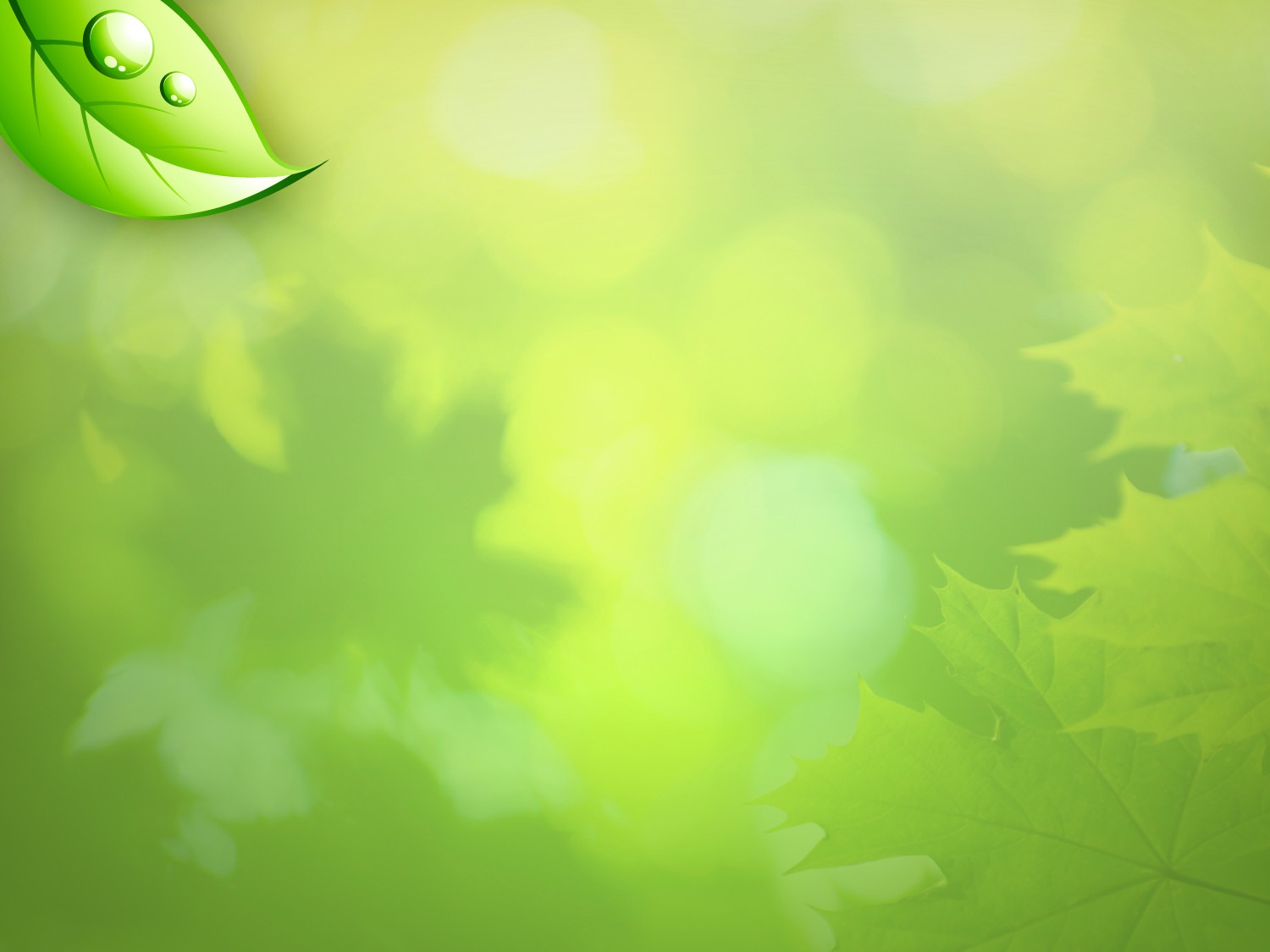 Living in the Light
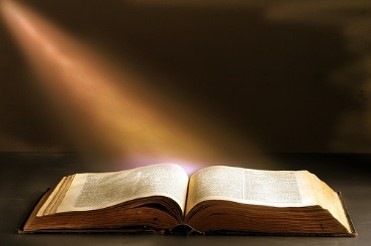 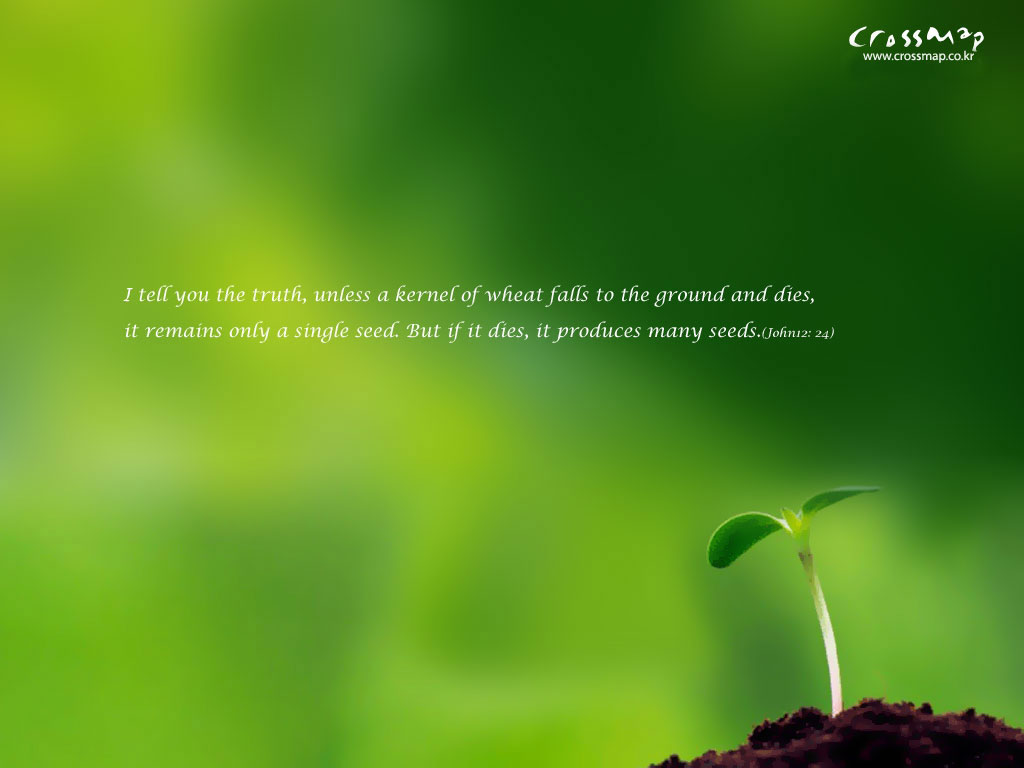 Live in the light of the truth of the Scriptures
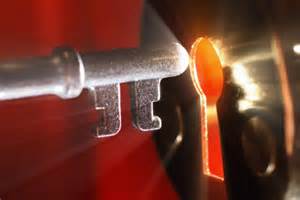 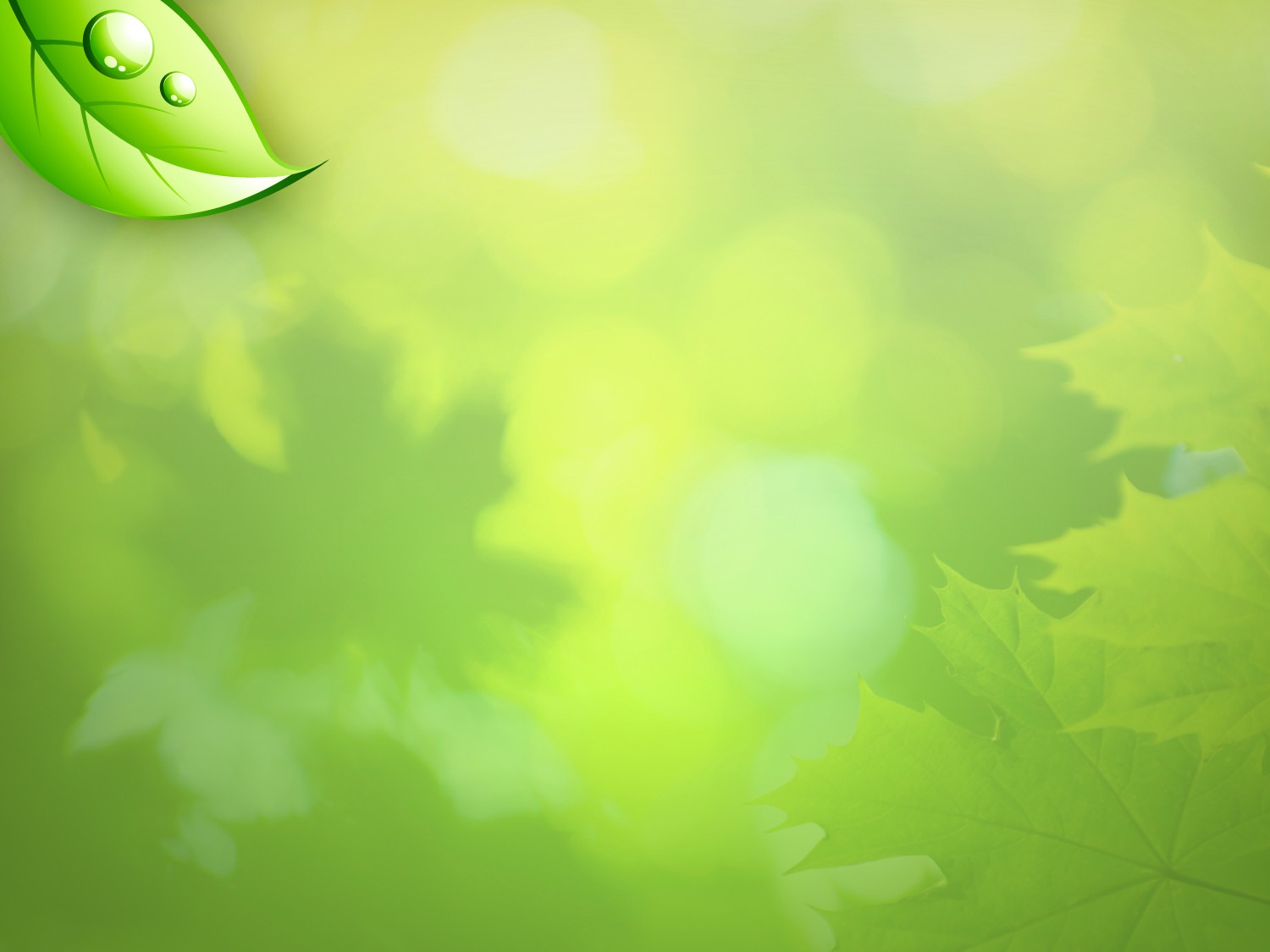 Living in the Light
1 John 1:6-7
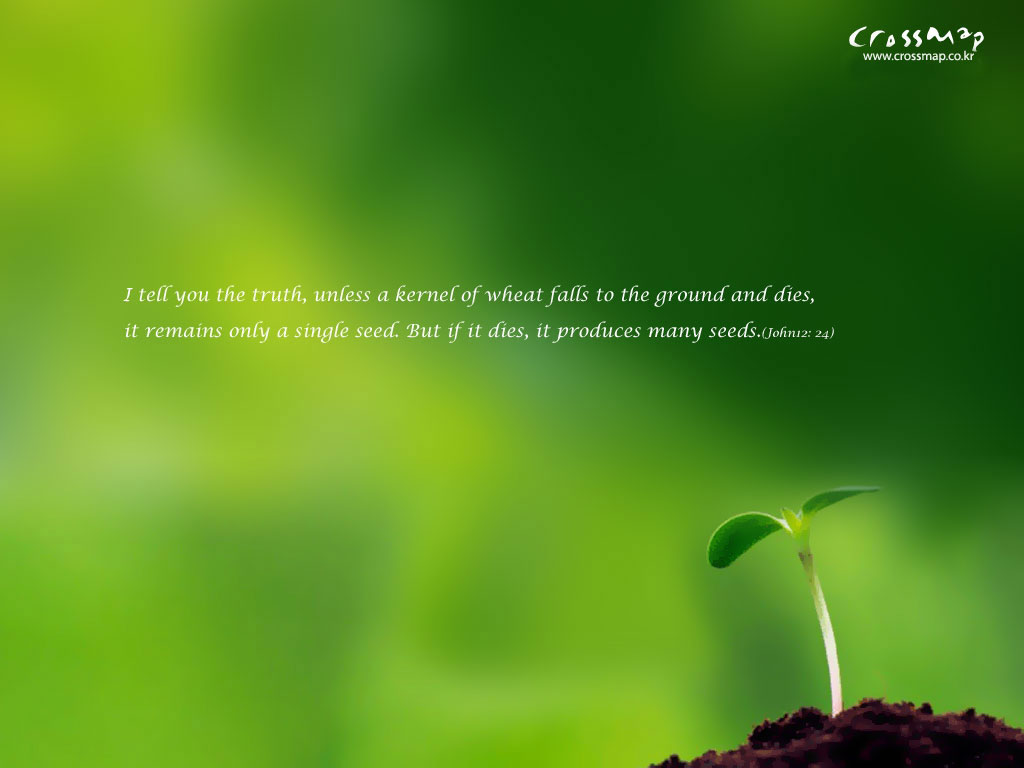 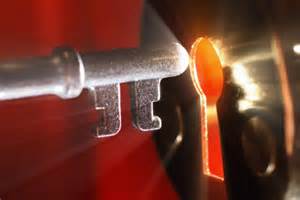 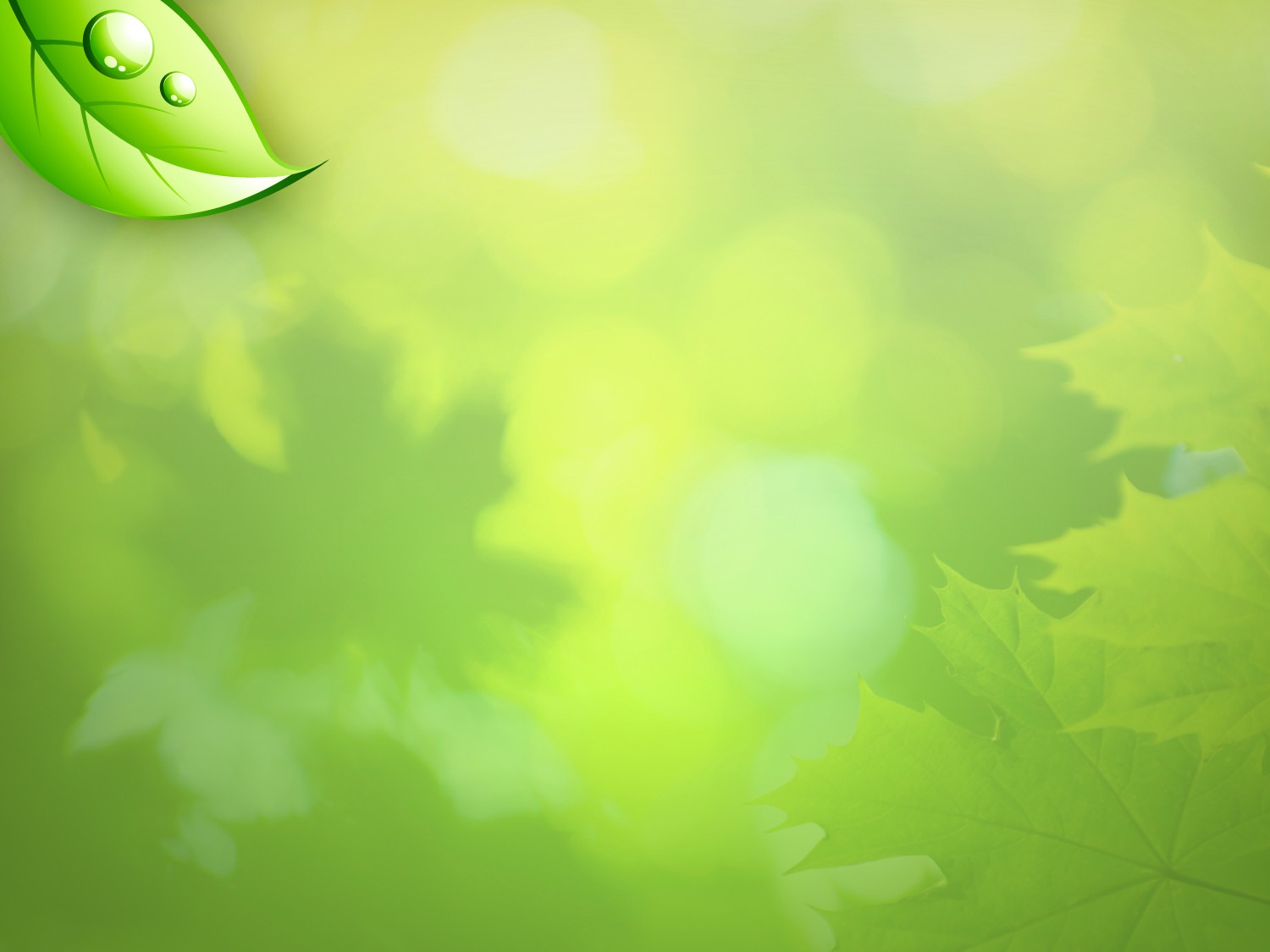 Living in the Light
“If we say that we have fellowship with Him, and walk in darkness, we lie and do not practice the truth.
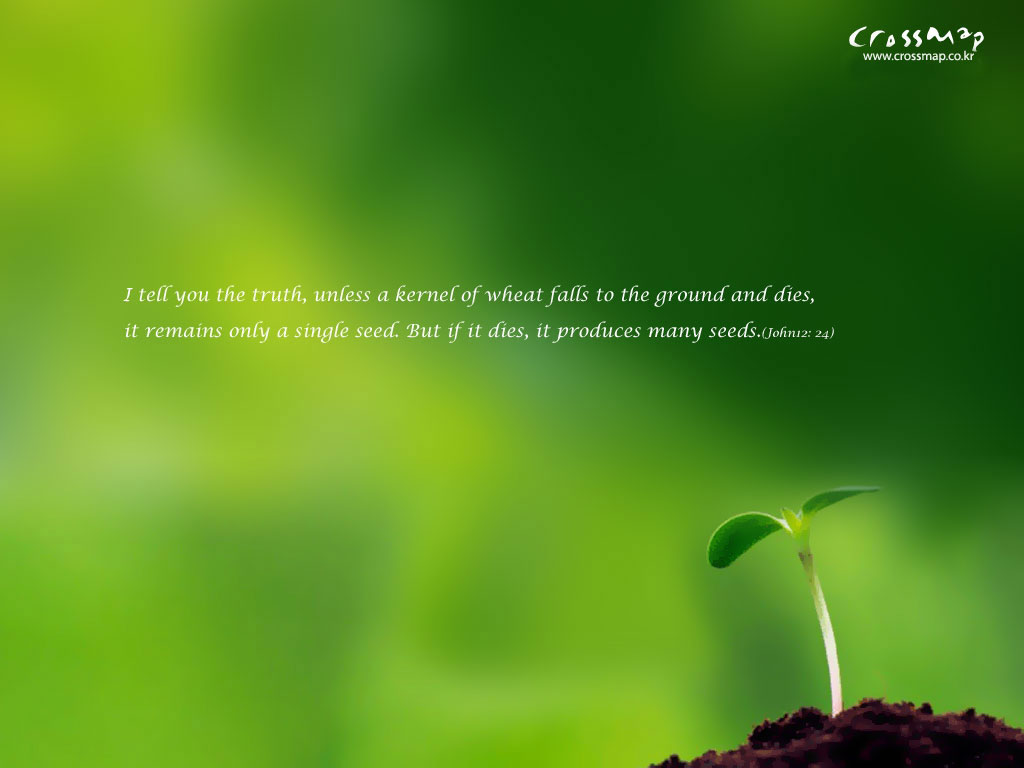 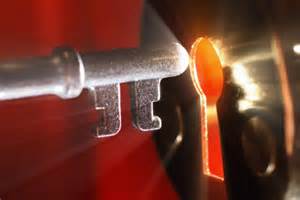 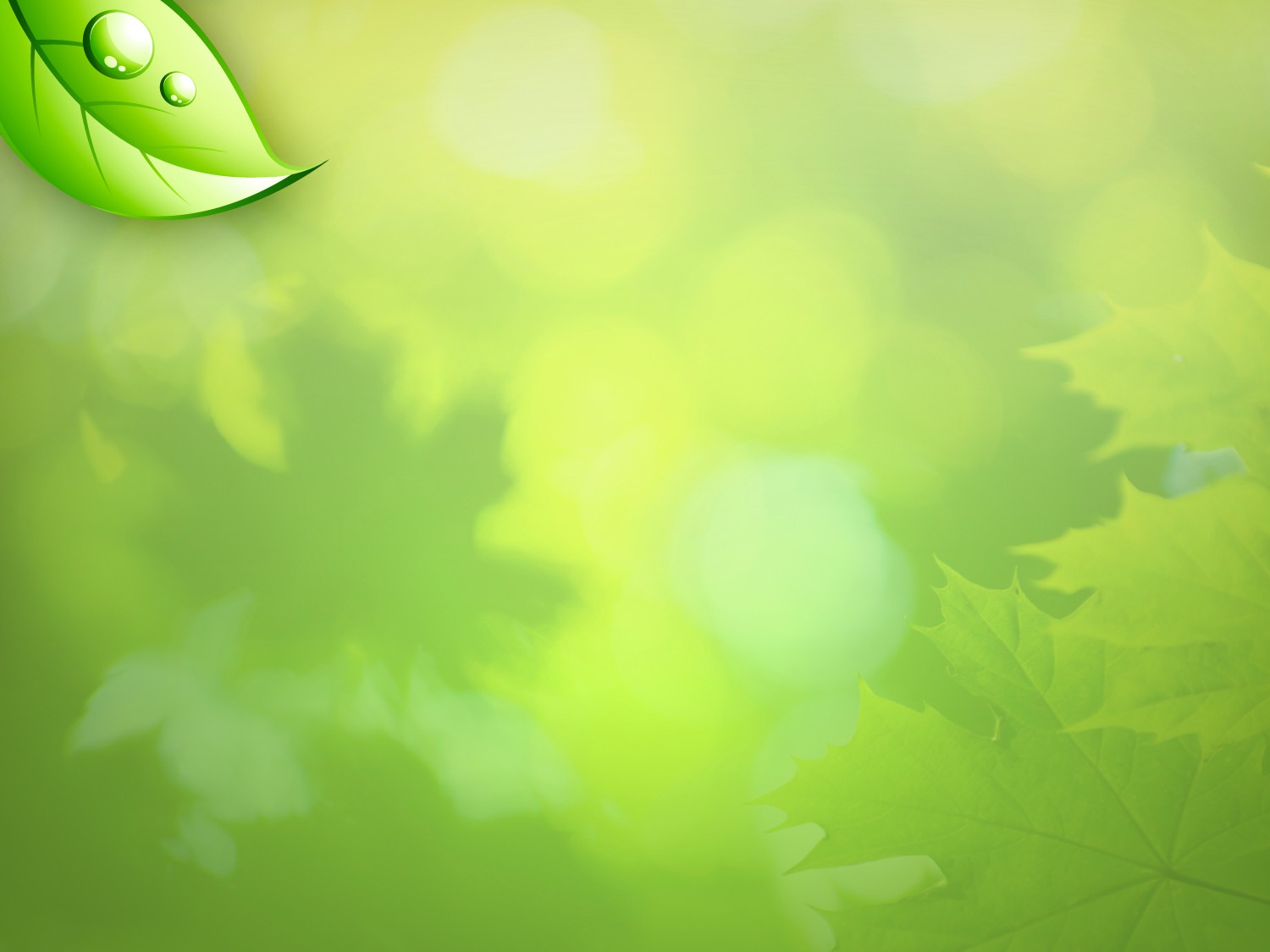 Living in the Light
“But if we walk in the light as He is in the light, we have fellowship with one another, and the blood of Jesus Christ His Son cleanses us from all sin.”
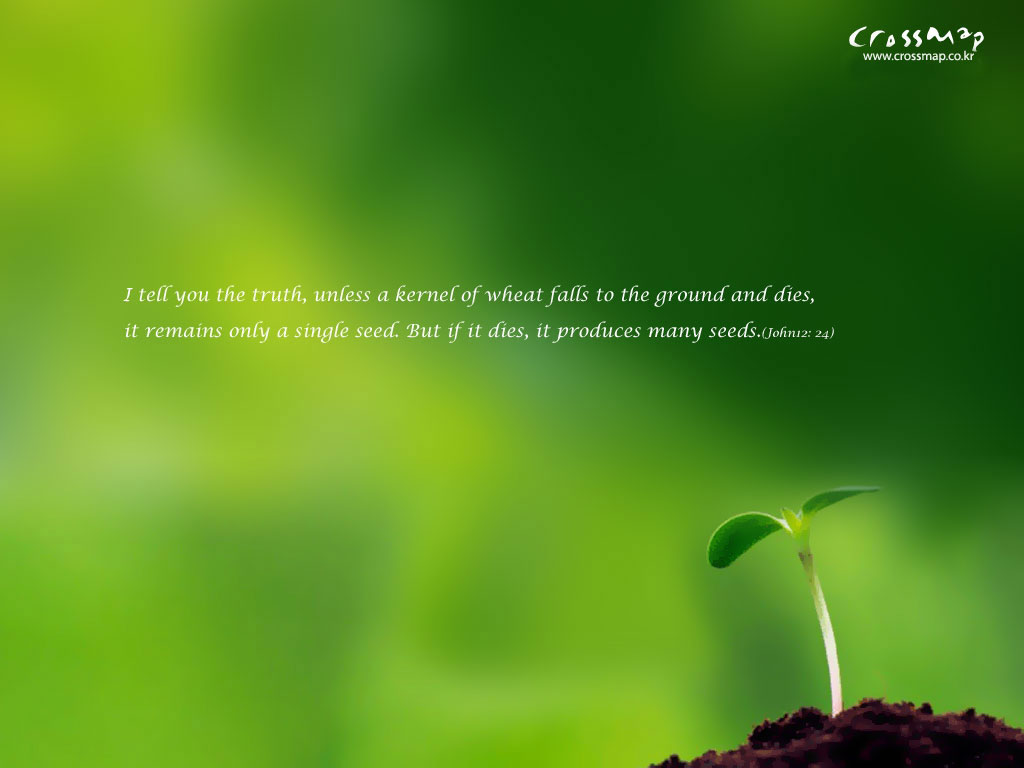 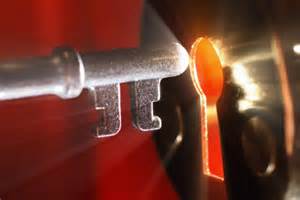 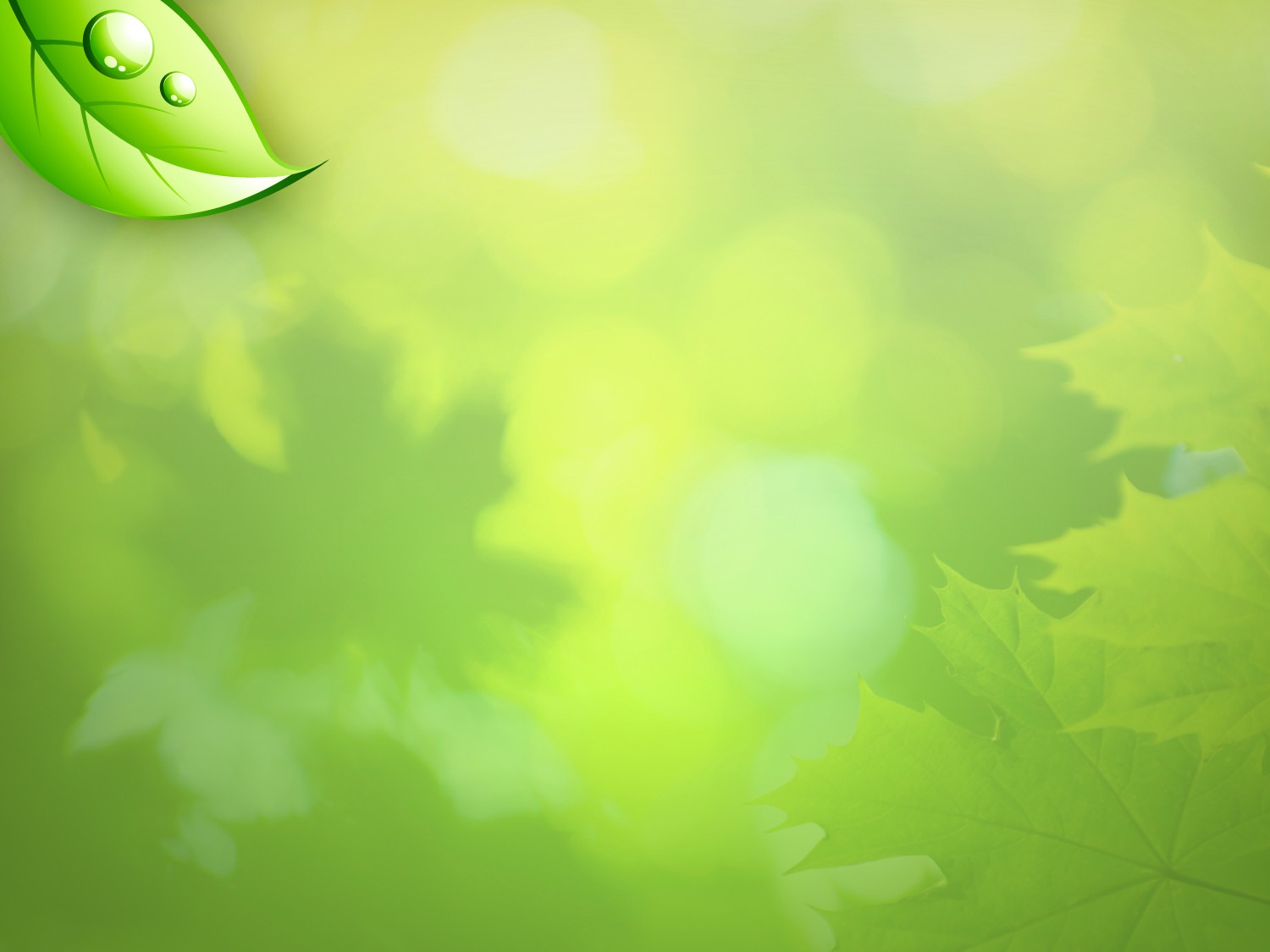 Living in the Light
“If we say that we have fellowship with Him,” (1:6a)
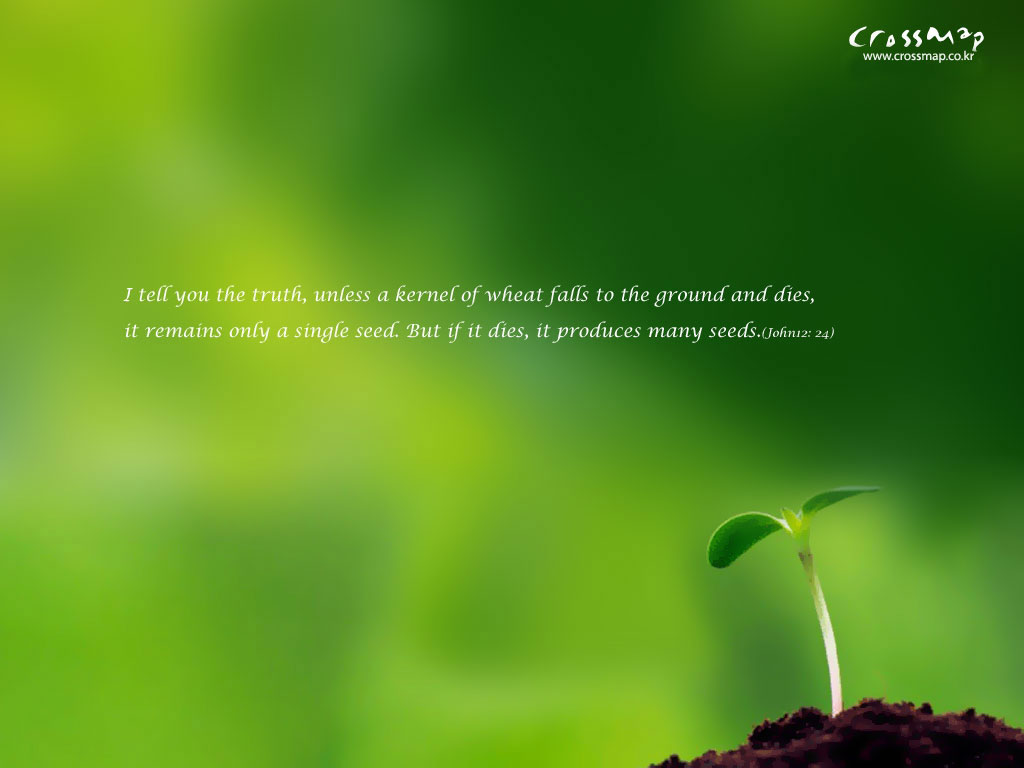 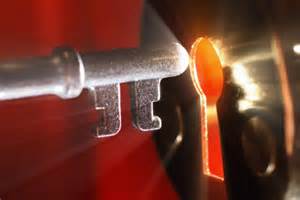 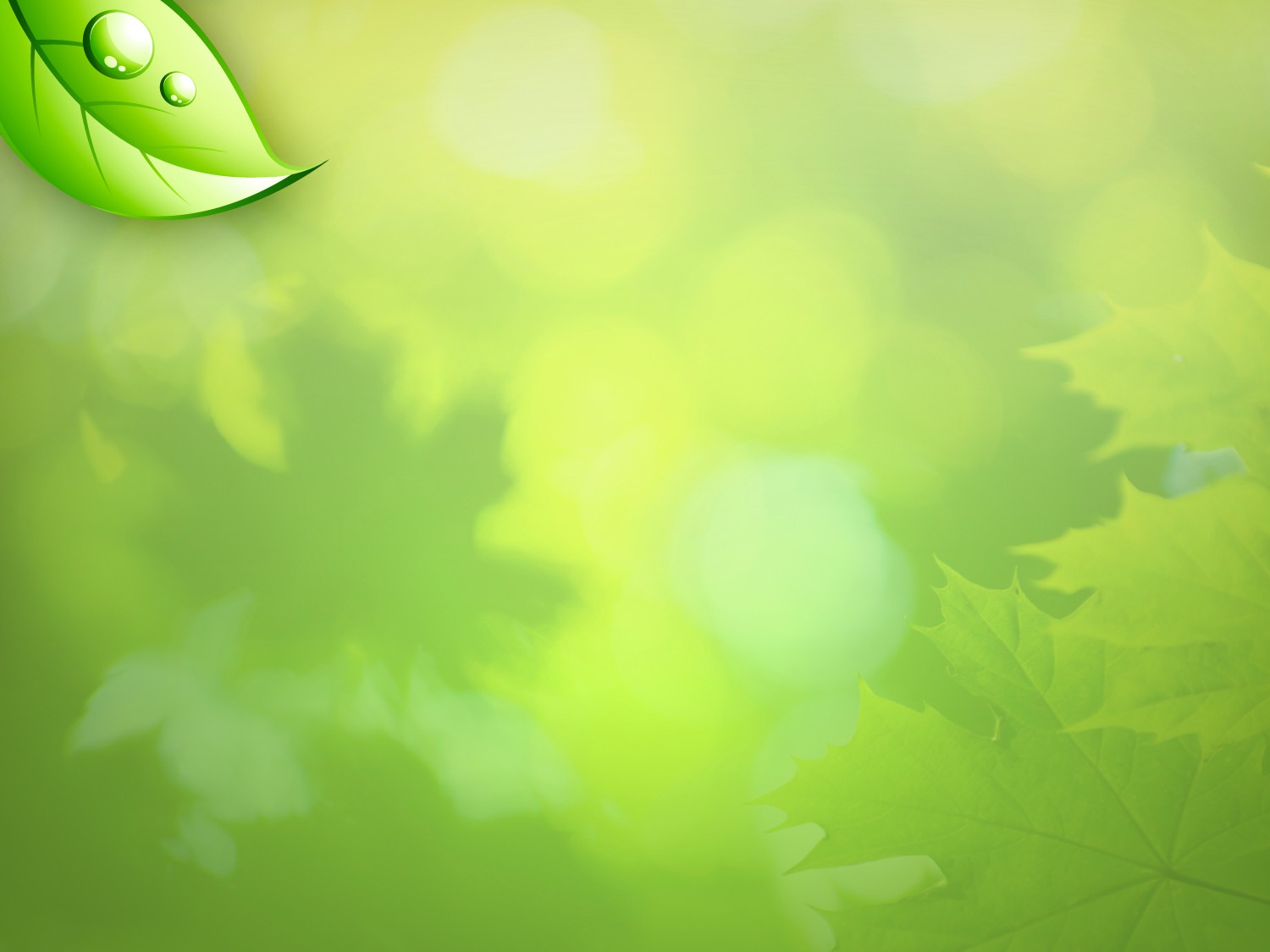 Living in the Light
“fellowship” - “koinonia”
“Sharing”
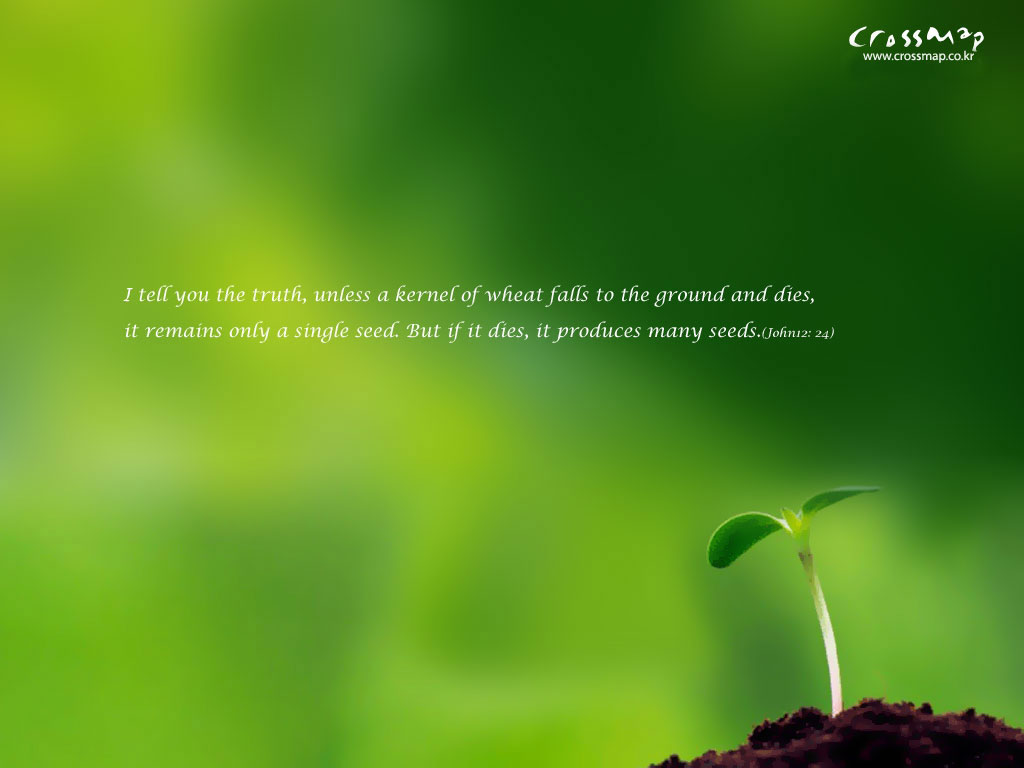 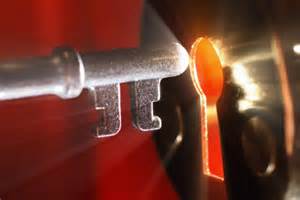 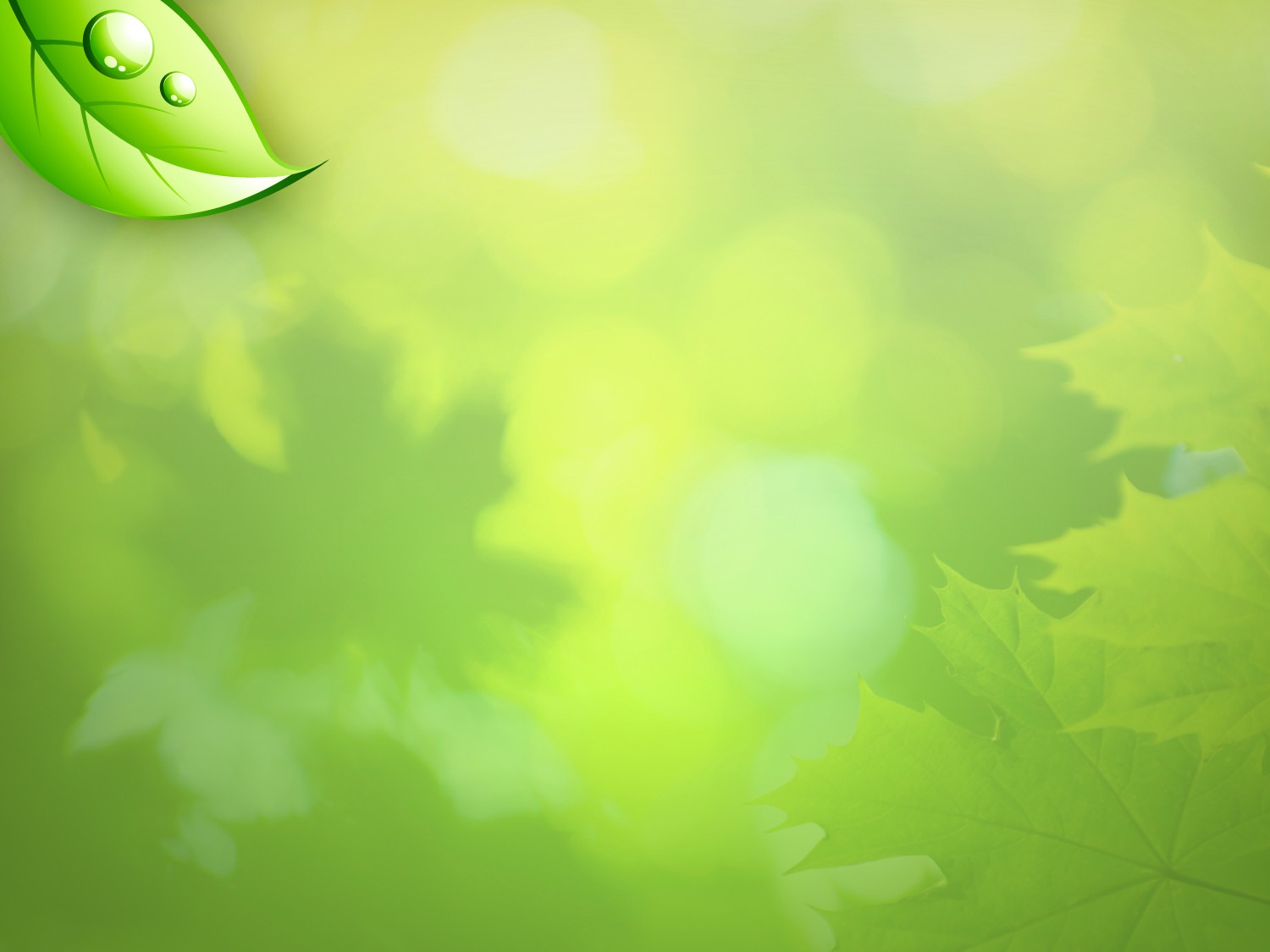 Living in the Light
In the Light
In the Dark
Sharing
Not Sharing
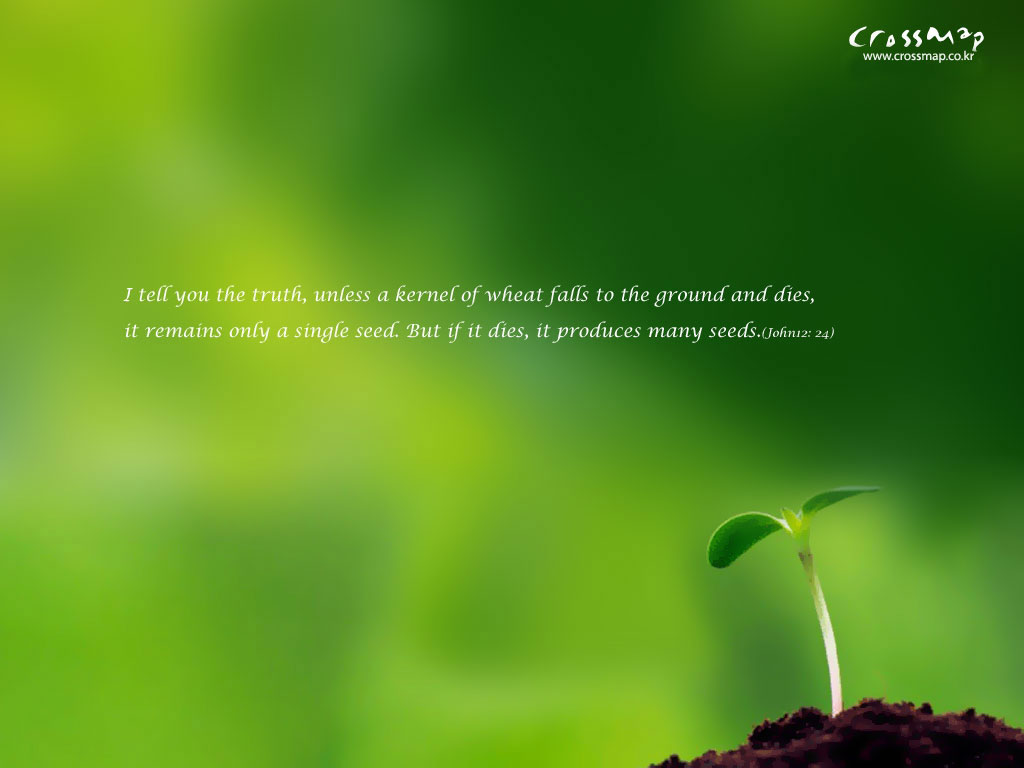 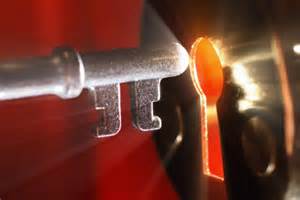 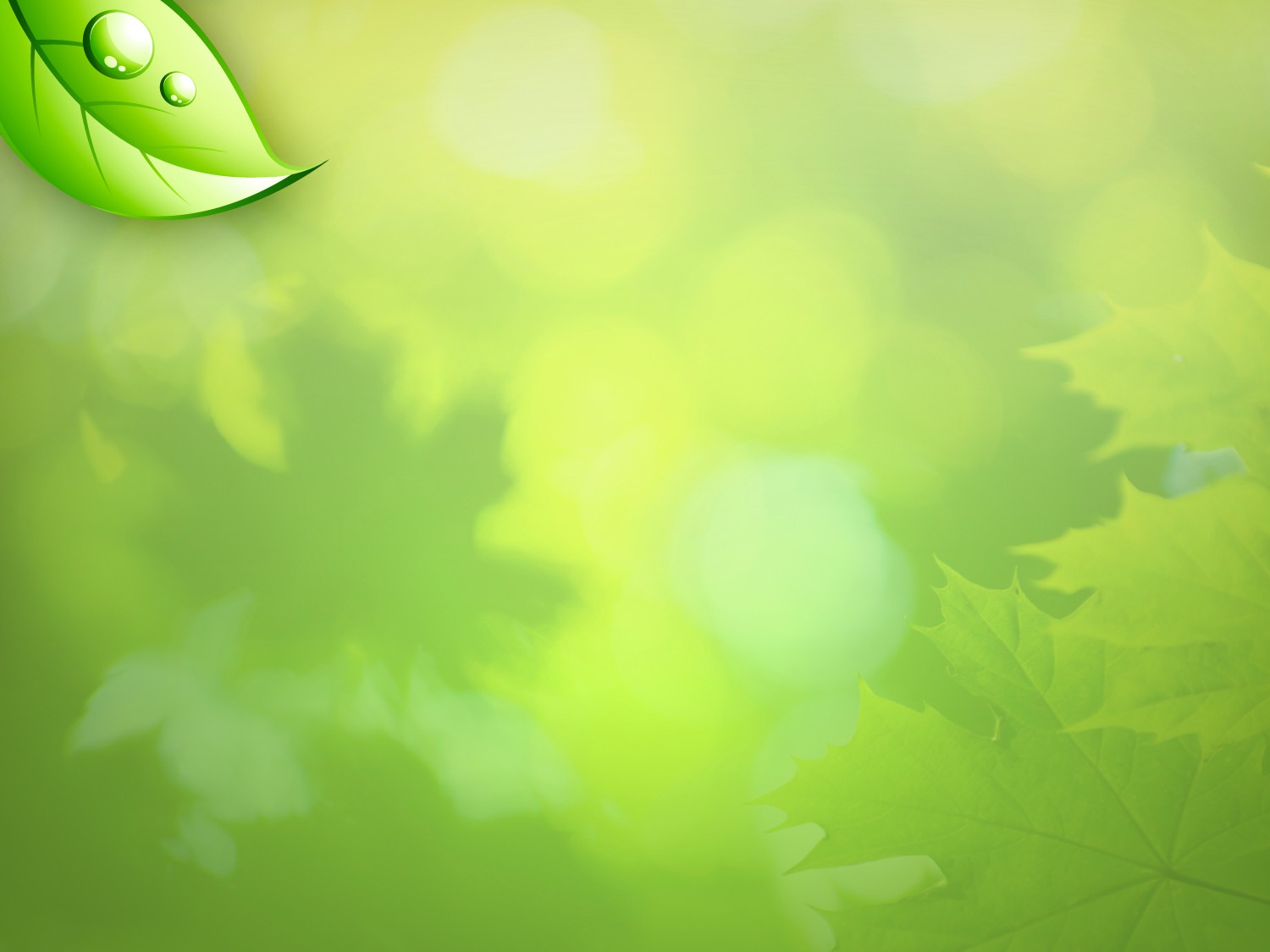 Living in the Light
? Question ?
How can a perfectly holy God have fellowship with us?
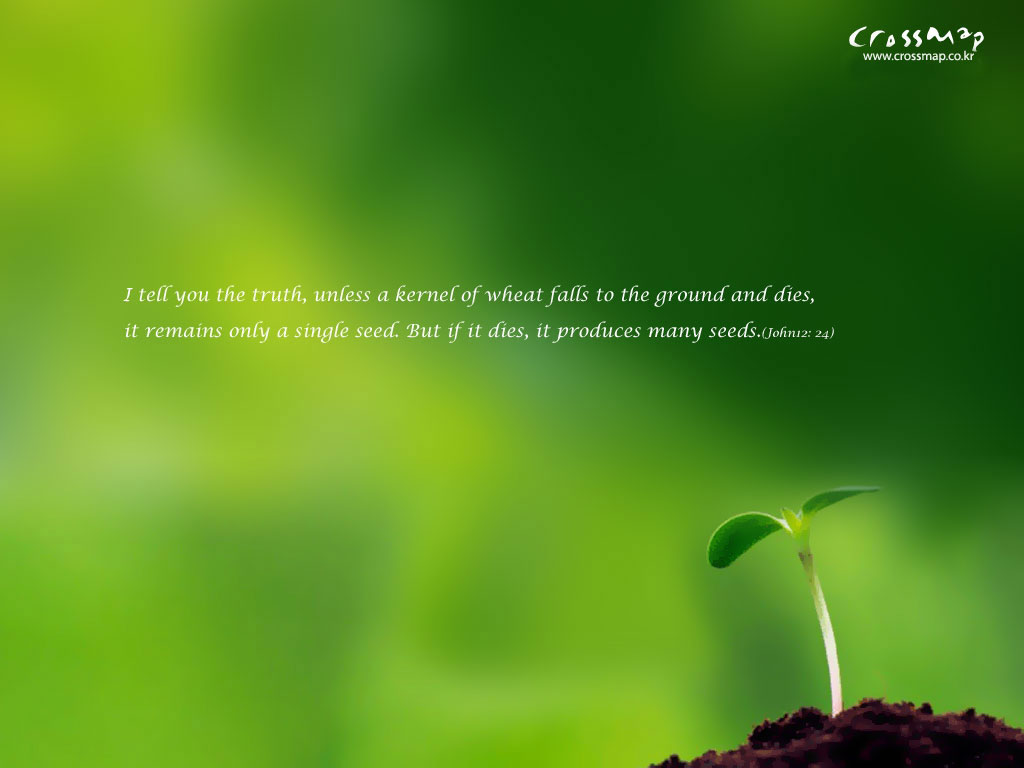 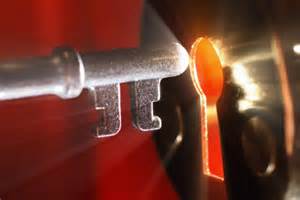 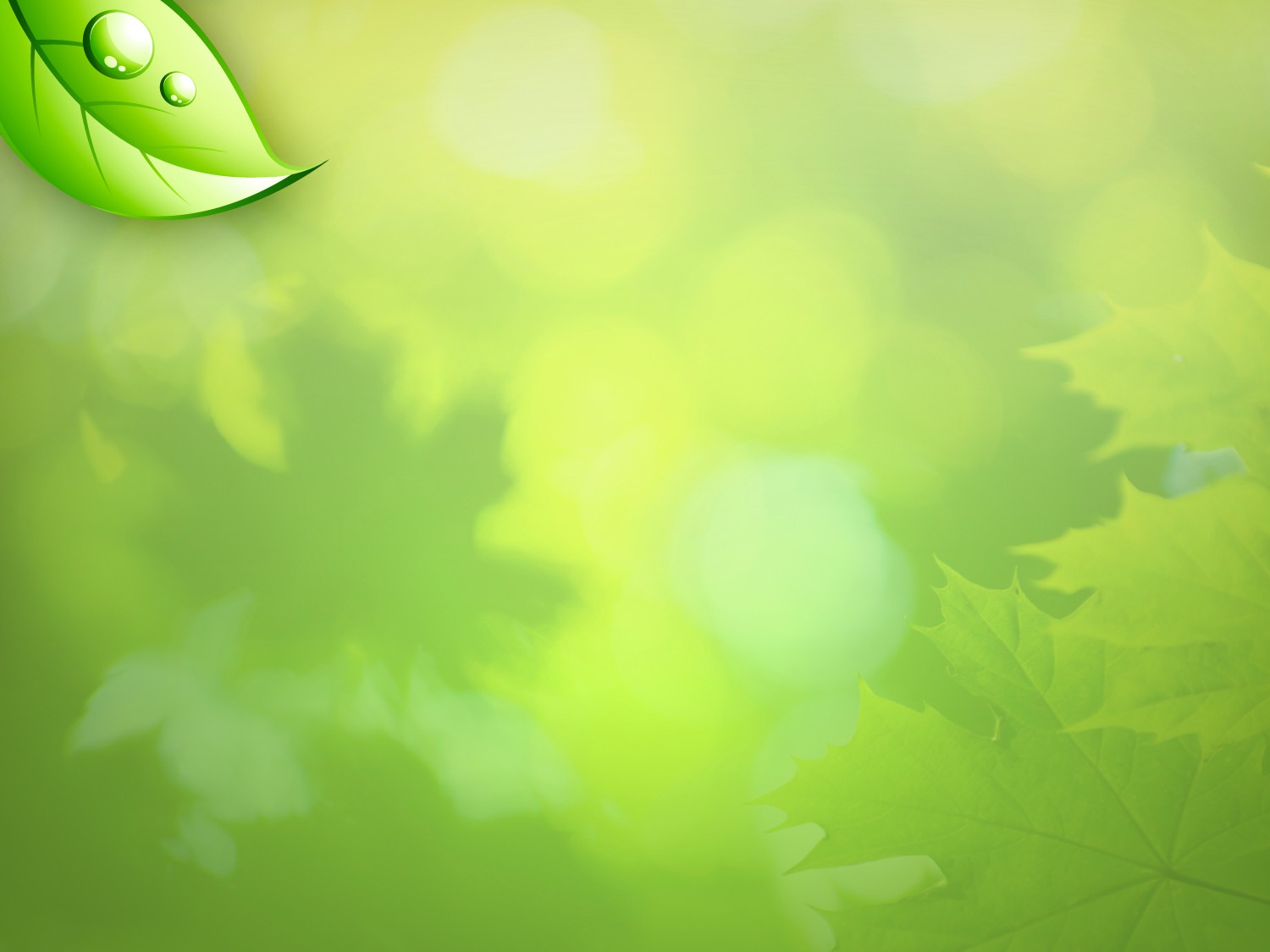 Living in the Light
Answer
Imputed Righteousness
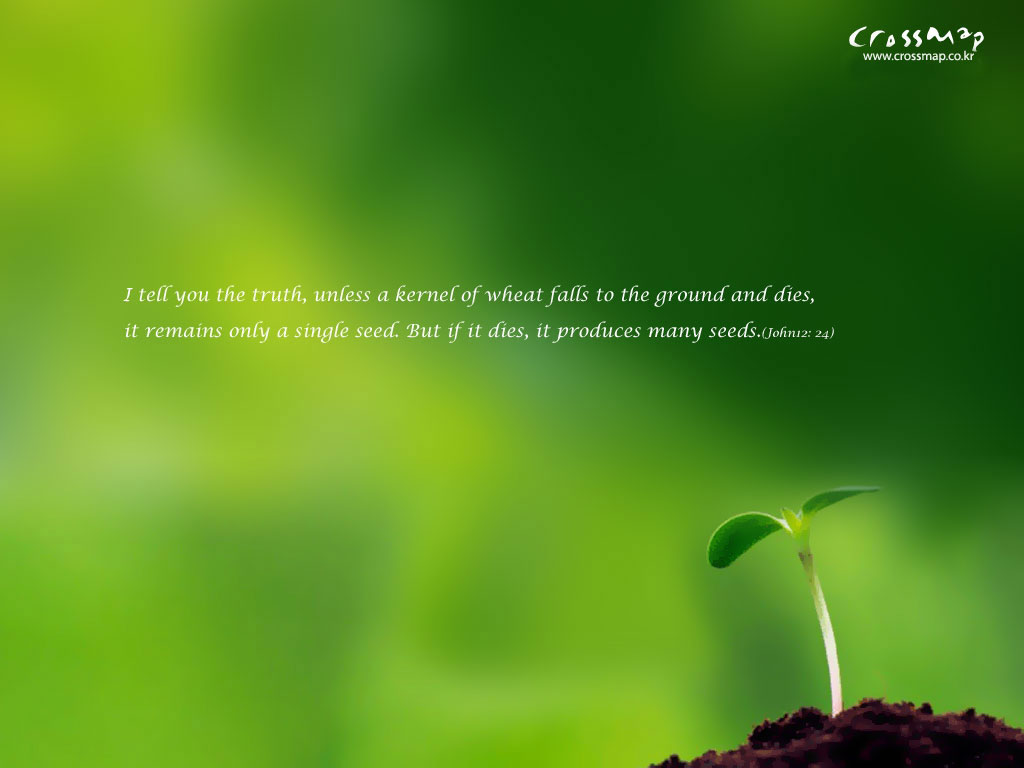 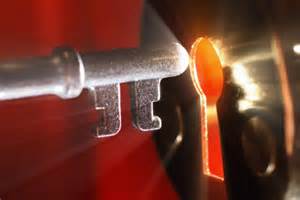 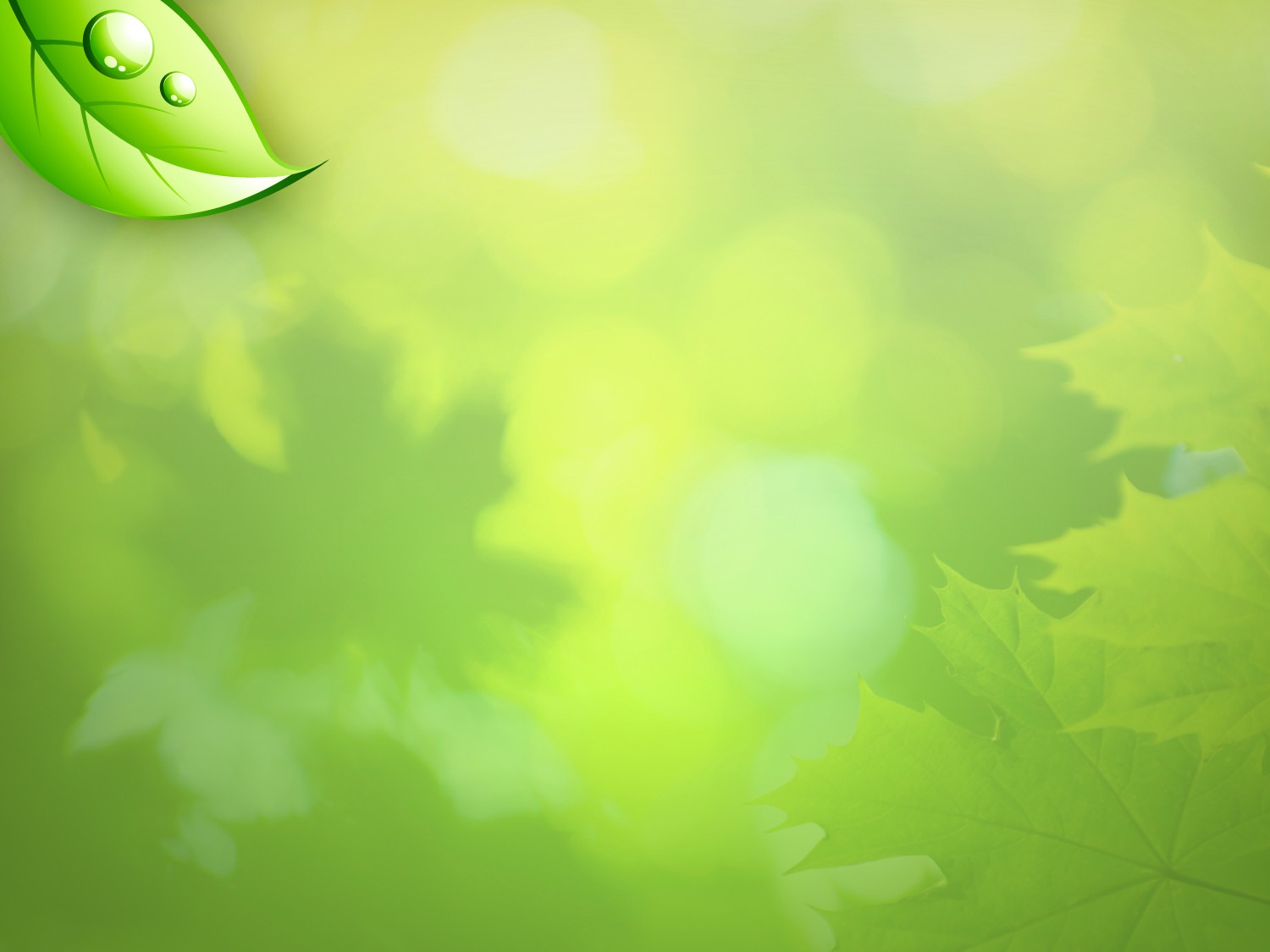 Living in the Light
“If we say that we have no sin, we deceive ourselves and the truth is not in us… we make Him [God] a liar.” (1 John 1:8, 10b)
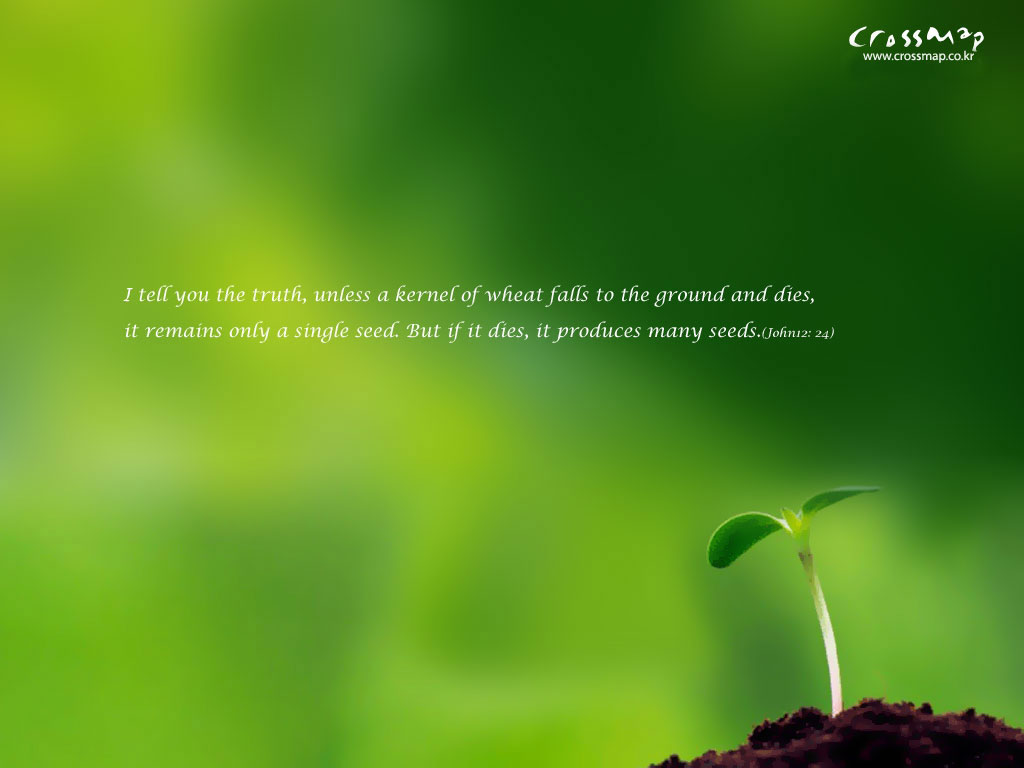 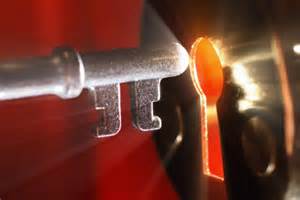 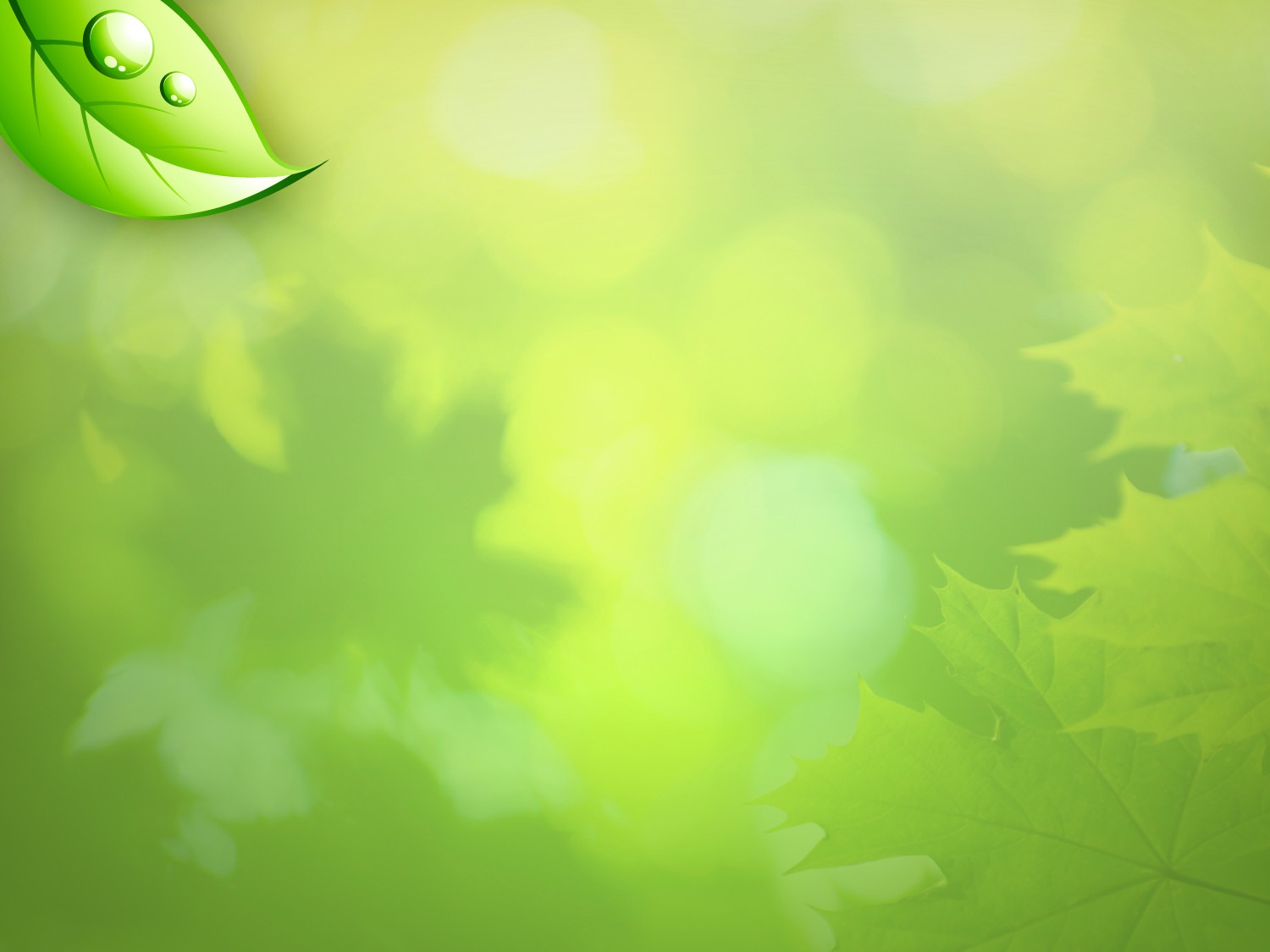 Living in the Light
Sin Remains Experientially
If We Walk in Darkness
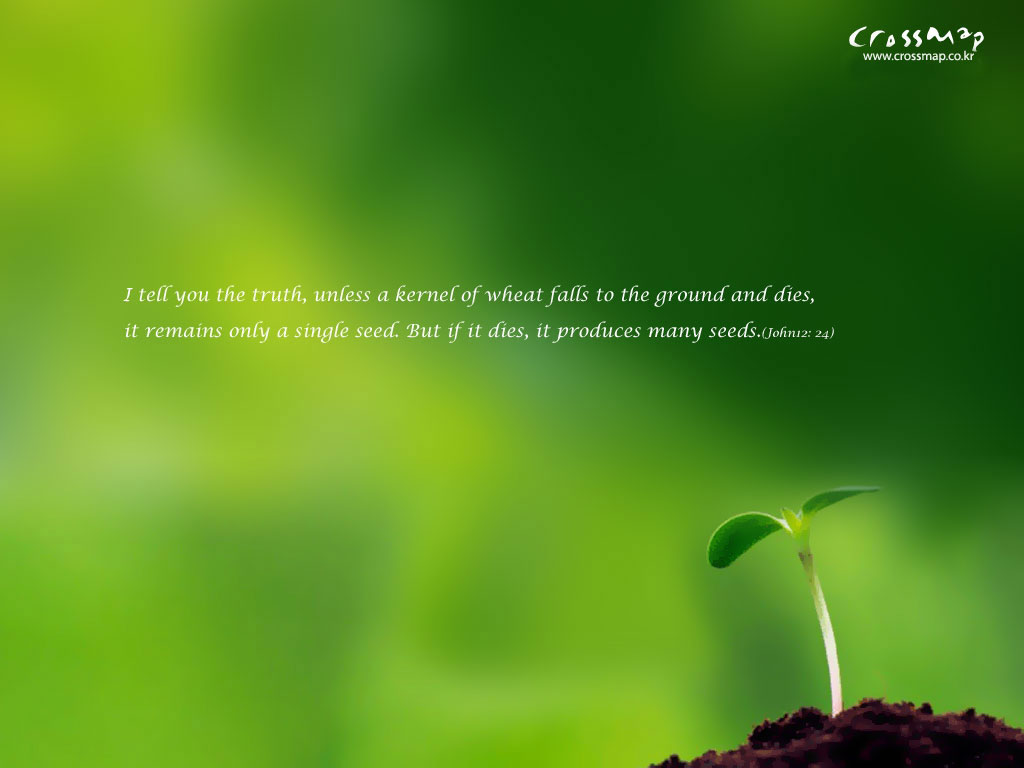 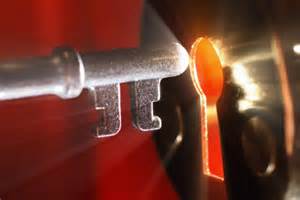 No Fellowship
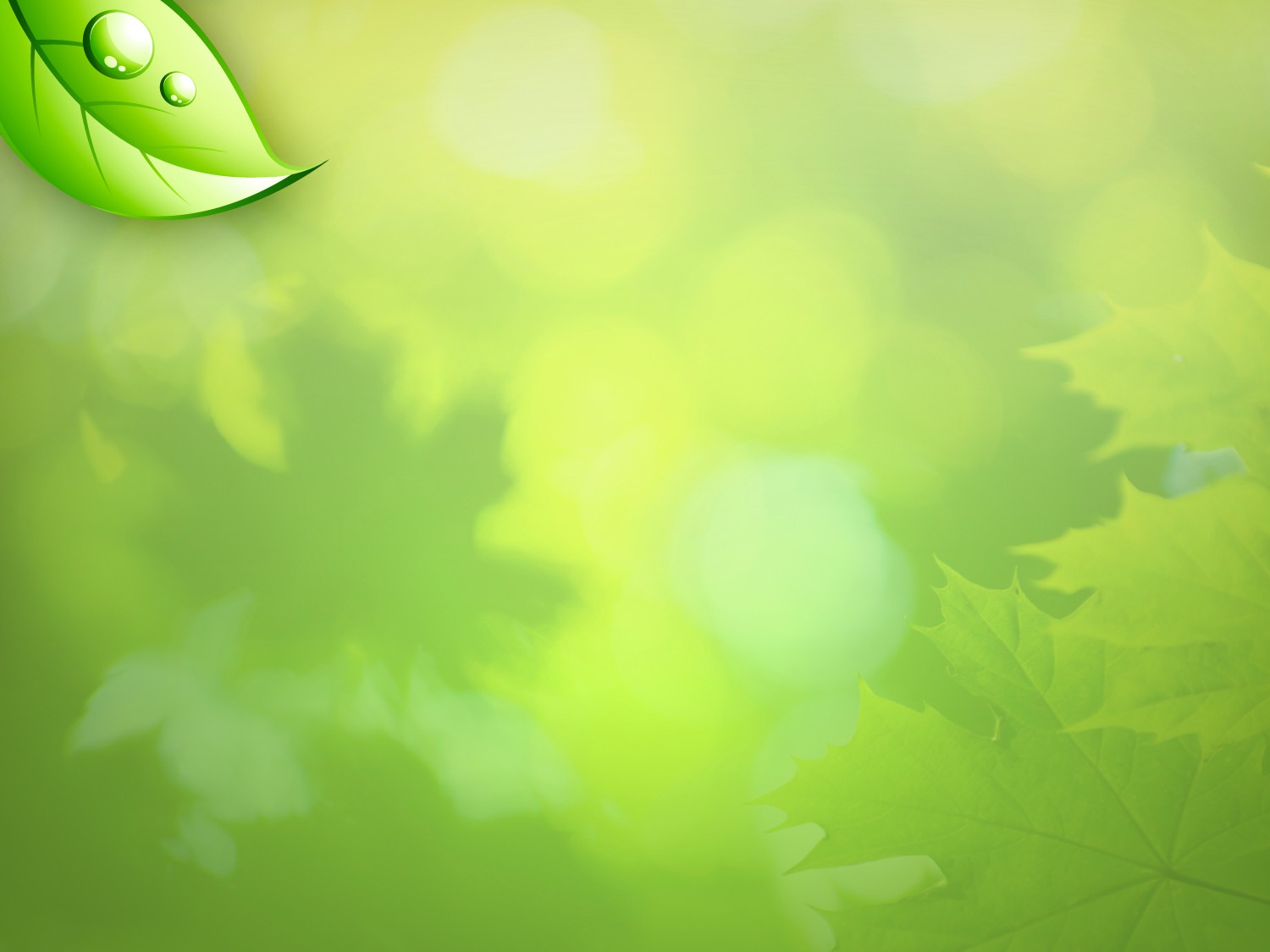 Living in the Light
? Question ?
How can a perfectly holy God have fellowship with us when we still have sin?
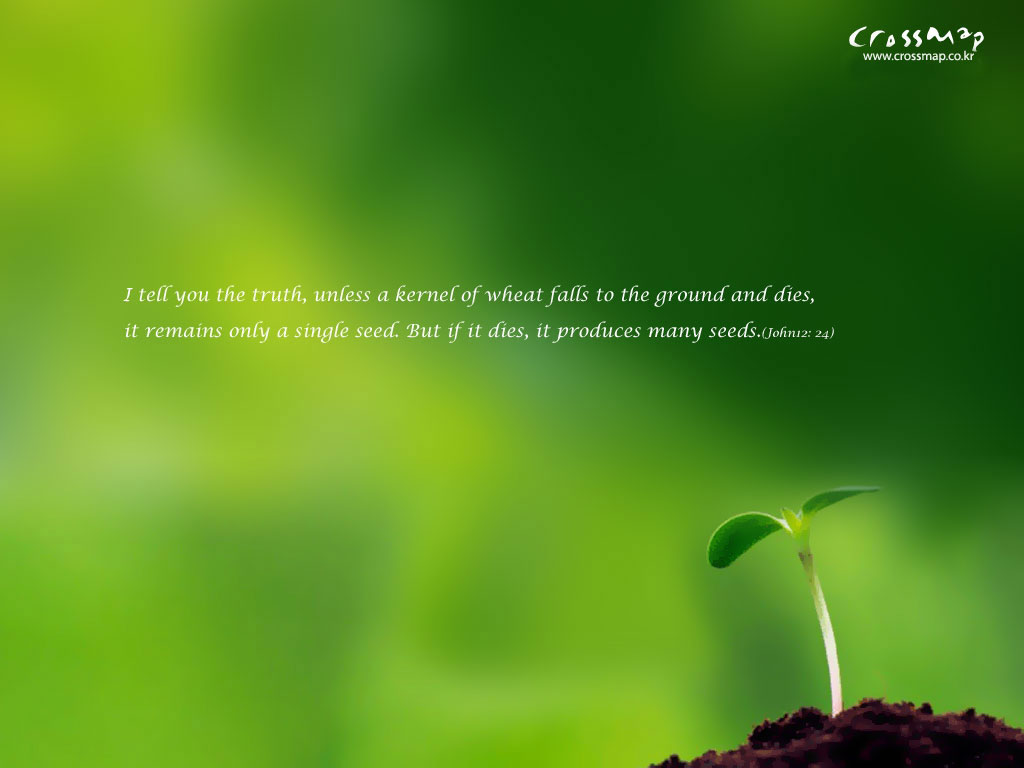 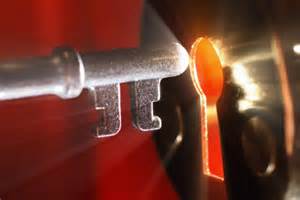 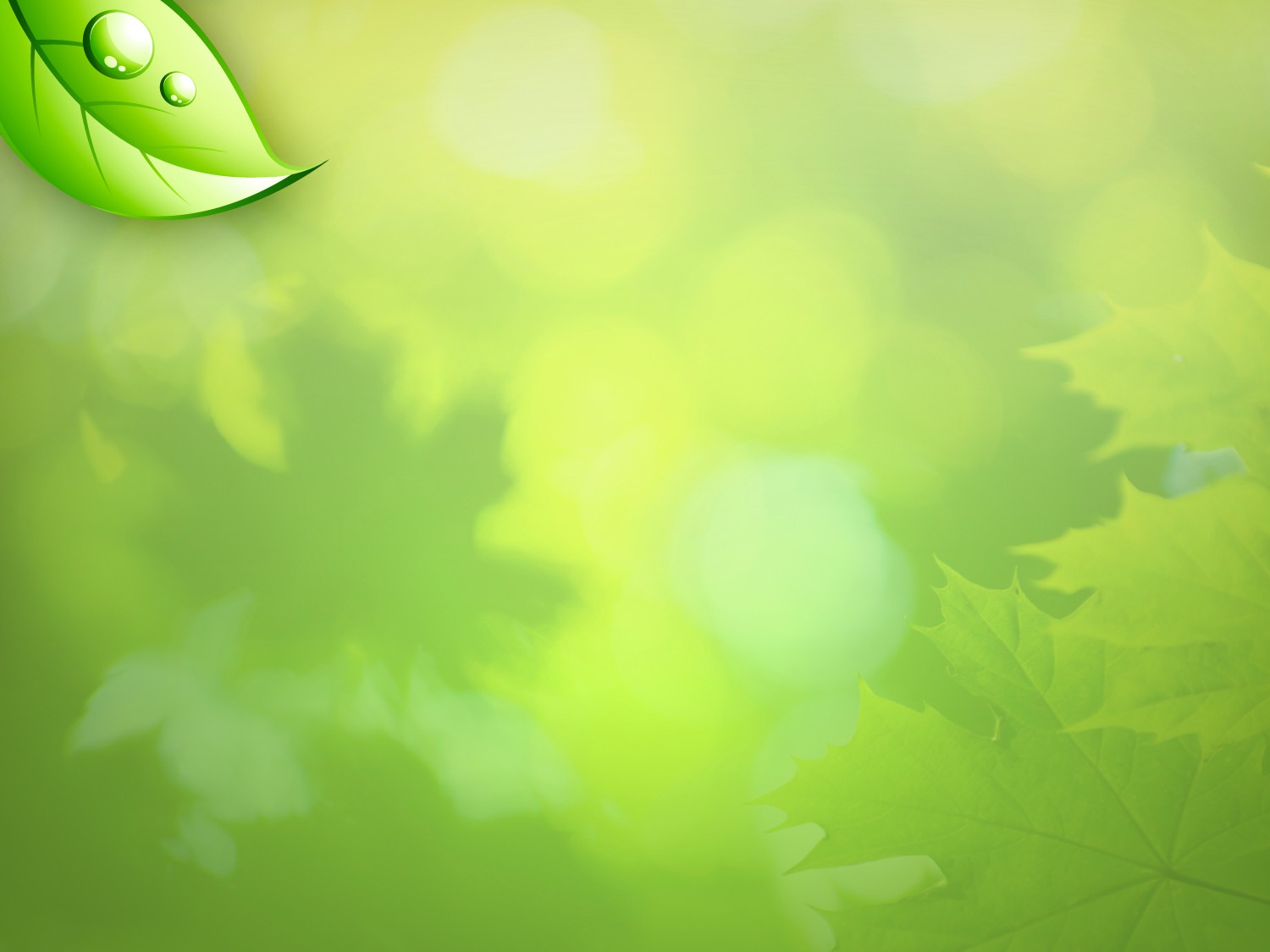 Living in the Light
“But if we walk in the light as He is in the light, we have fellowship with one another,
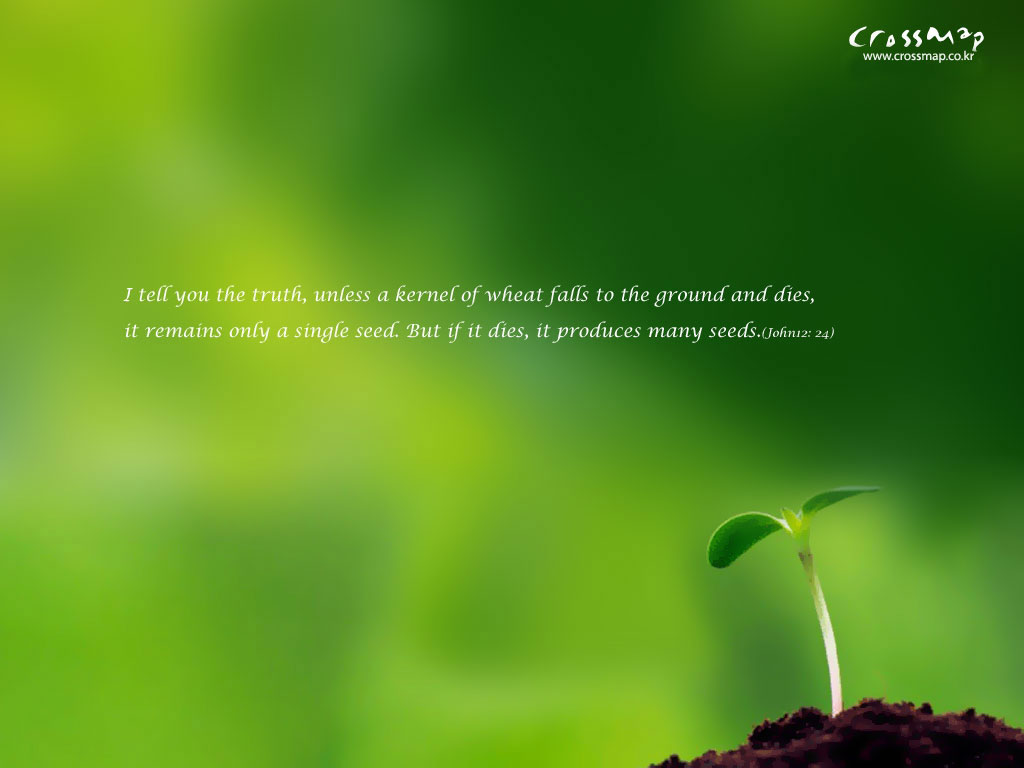 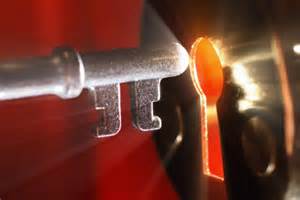 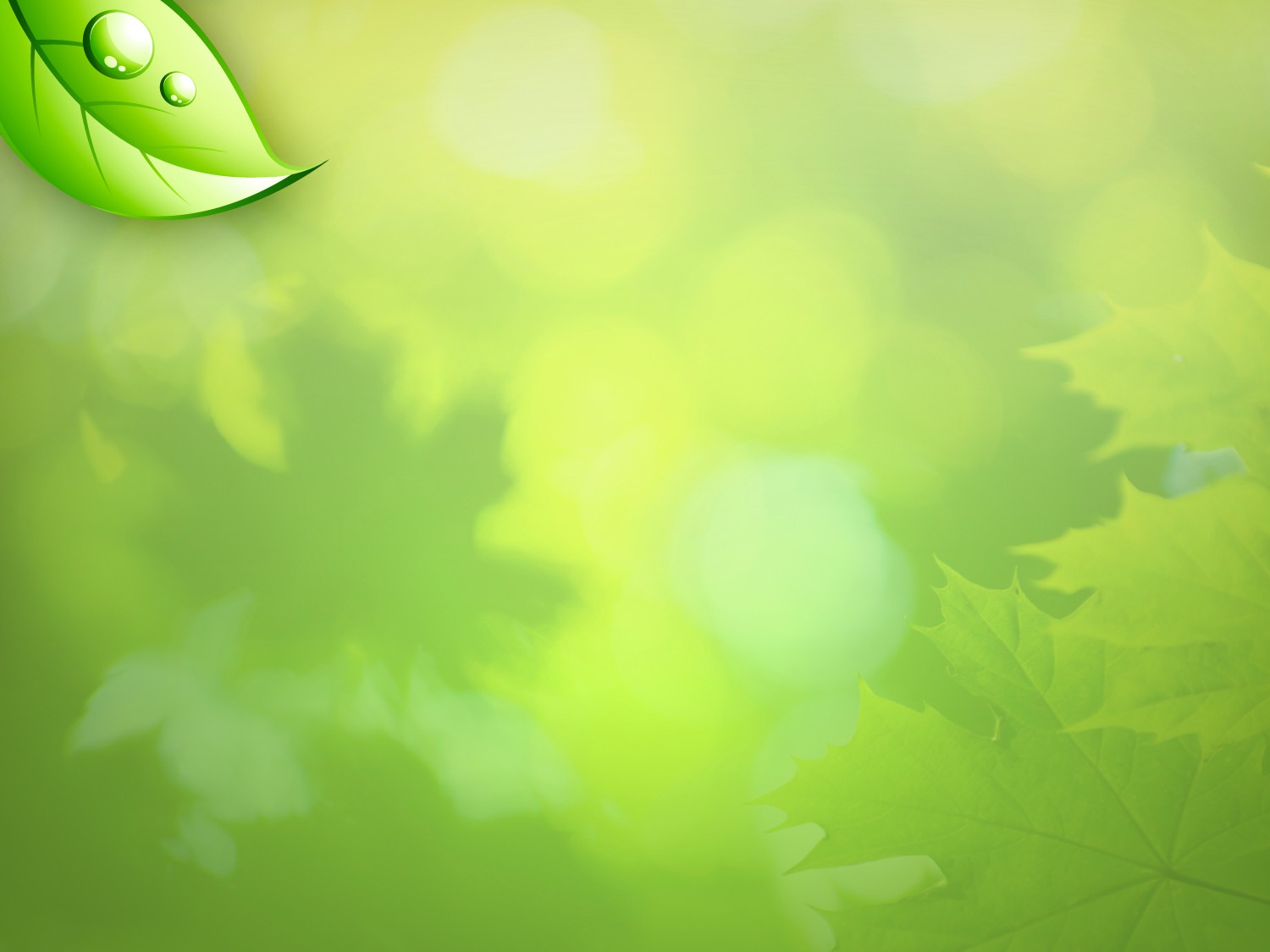 Living in the Light
“But if we walk in the light as He is in the light, we have fellowship with one another, and the blood of Jesus Christ His Son cleanses us from all sin.”
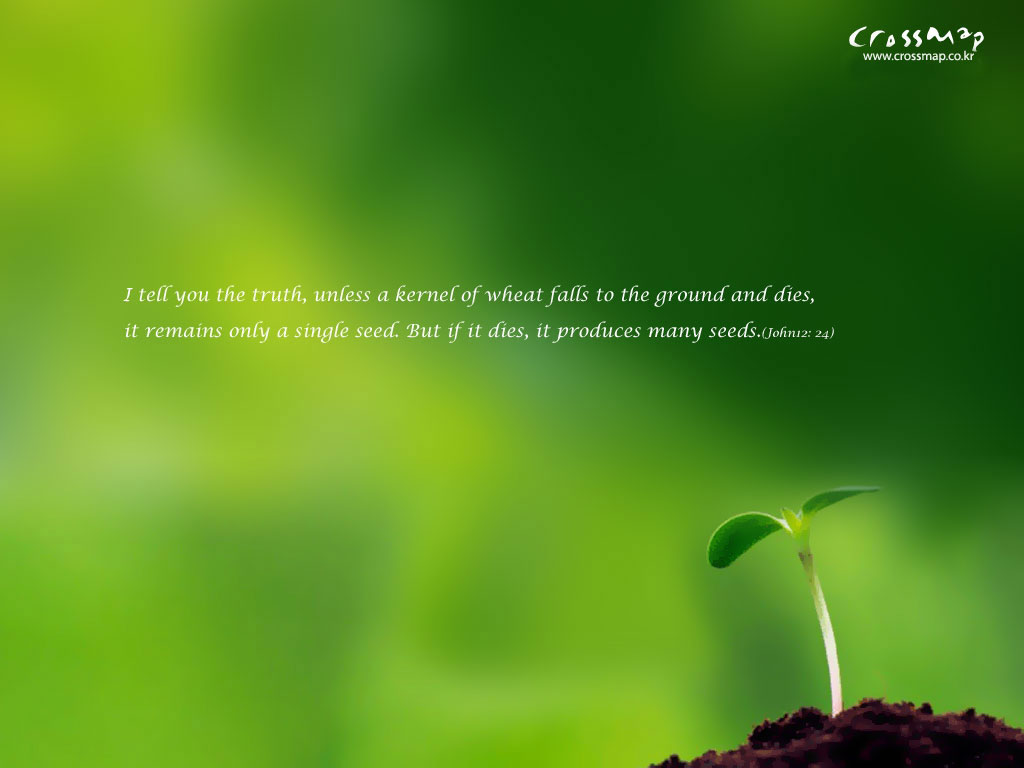 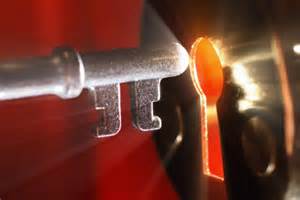 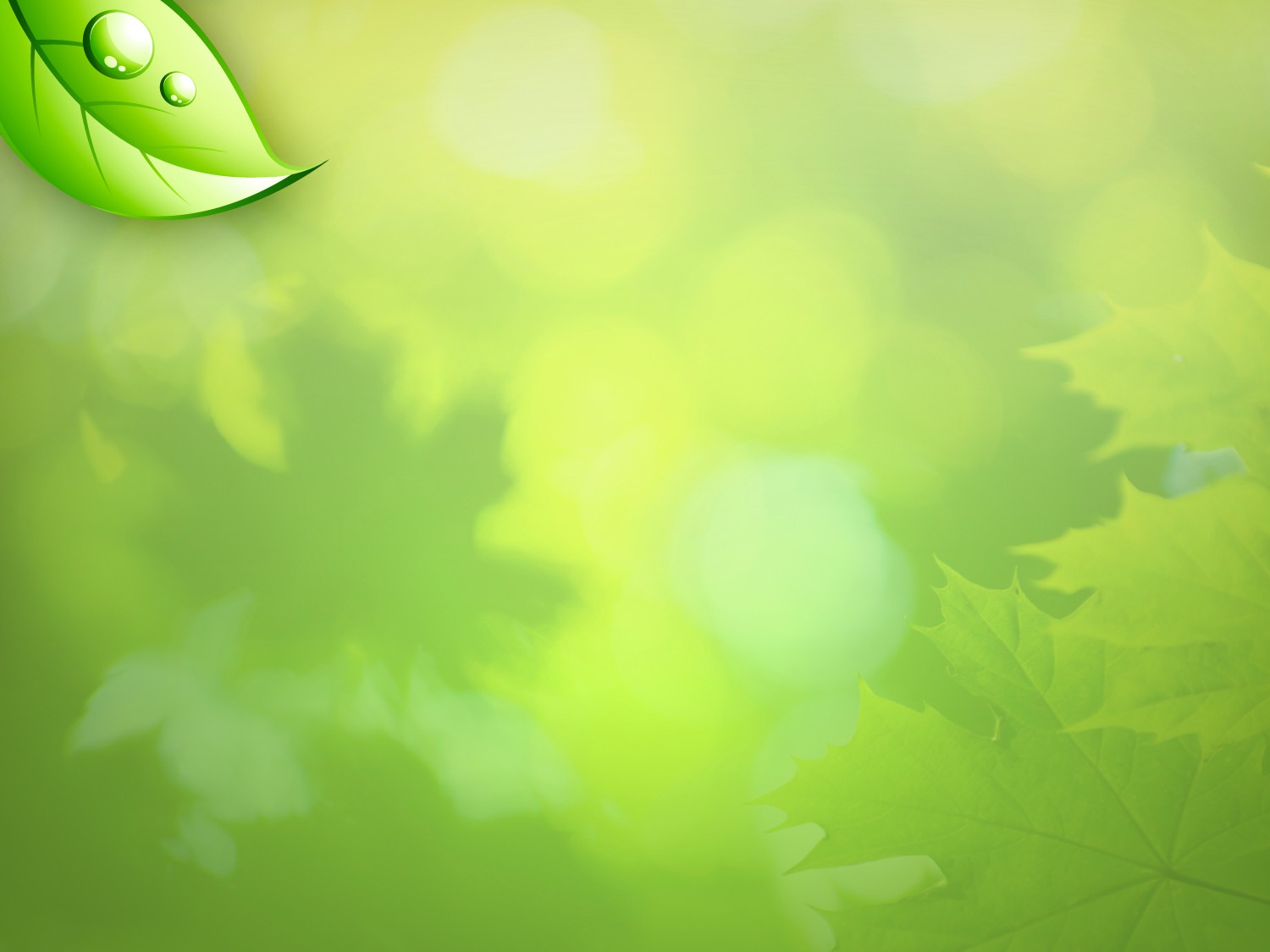 Living in the Light
“the blood”
The Basis of Eternal Life
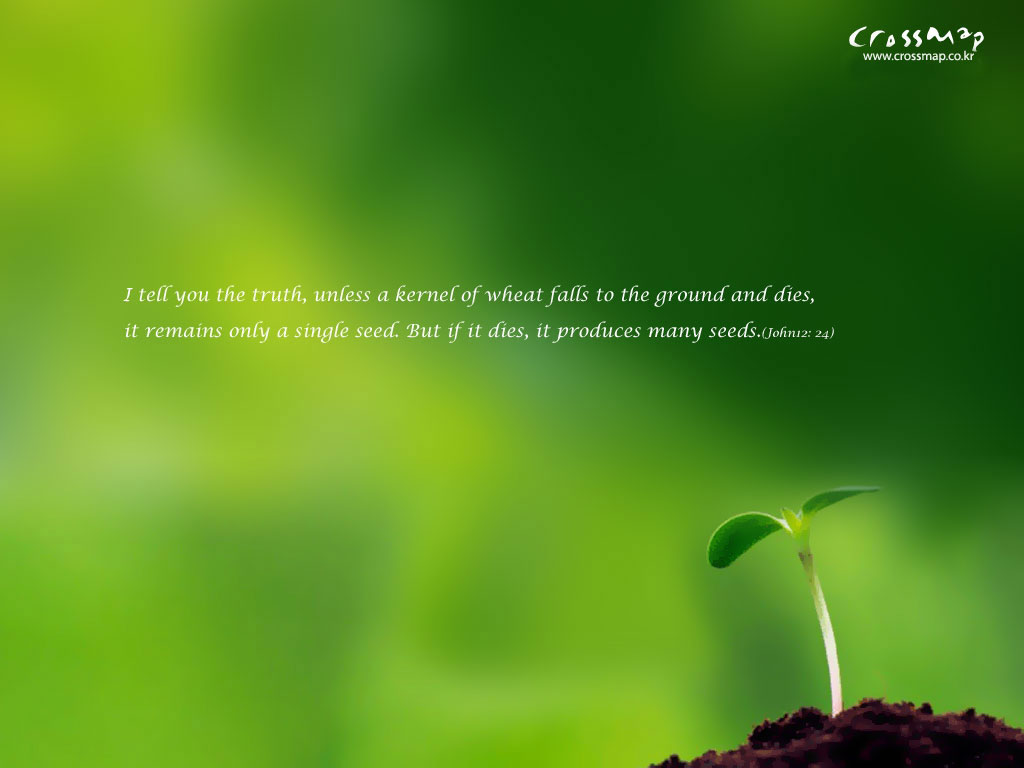 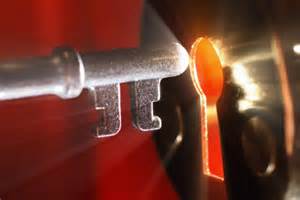 The Basis of Our Fellowship
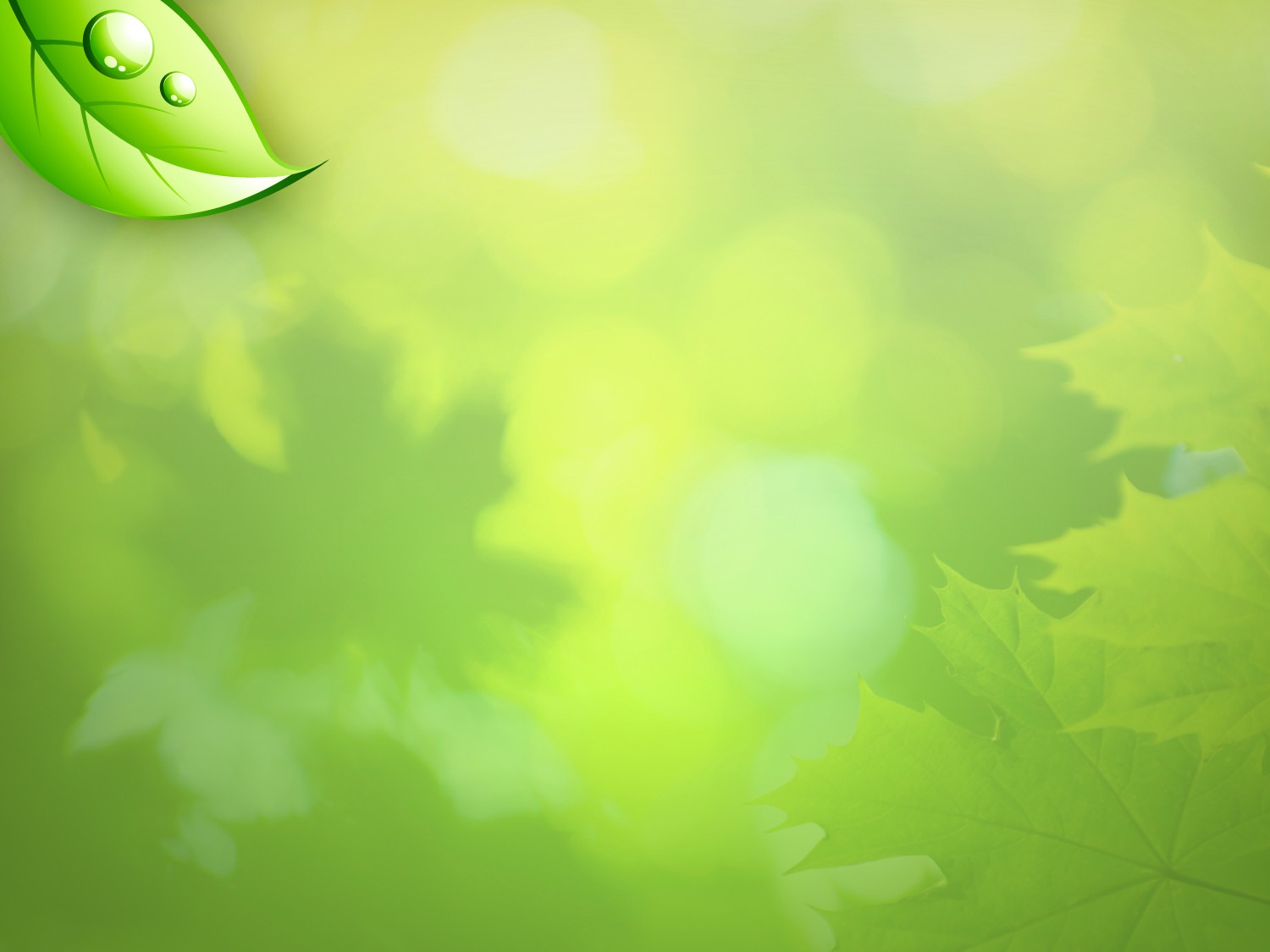 Living in the Light
Sin is Removed
If We Walk in Light
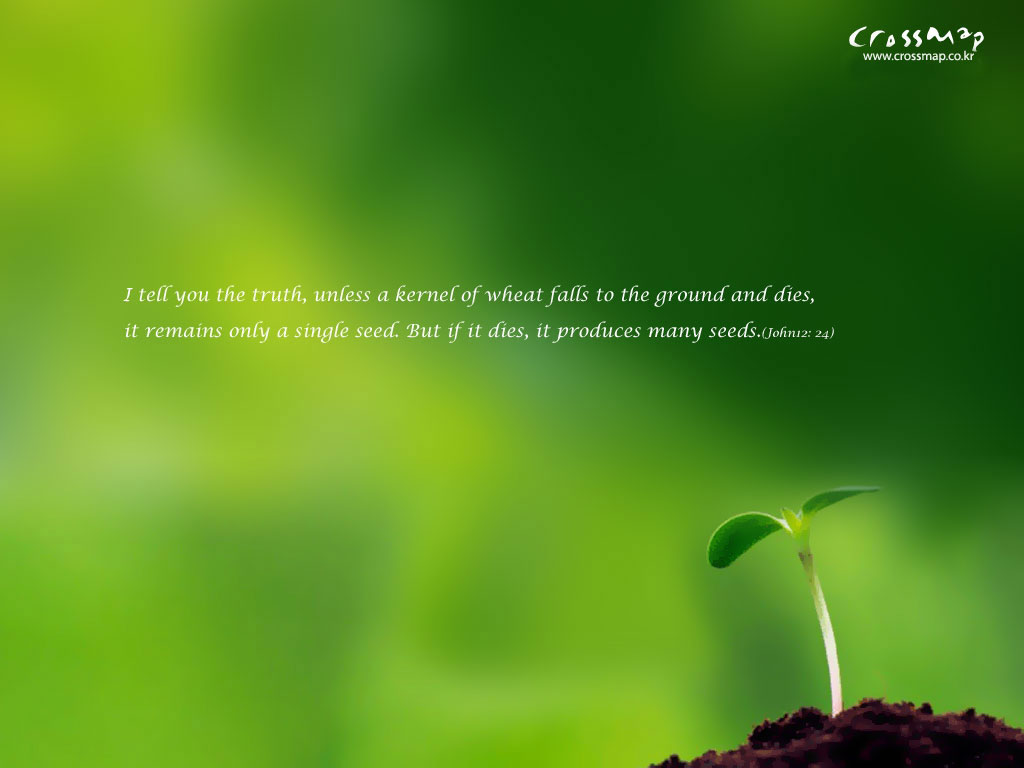 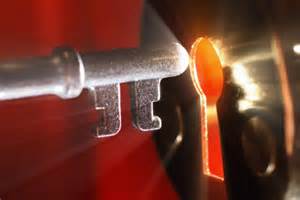 Fellowship
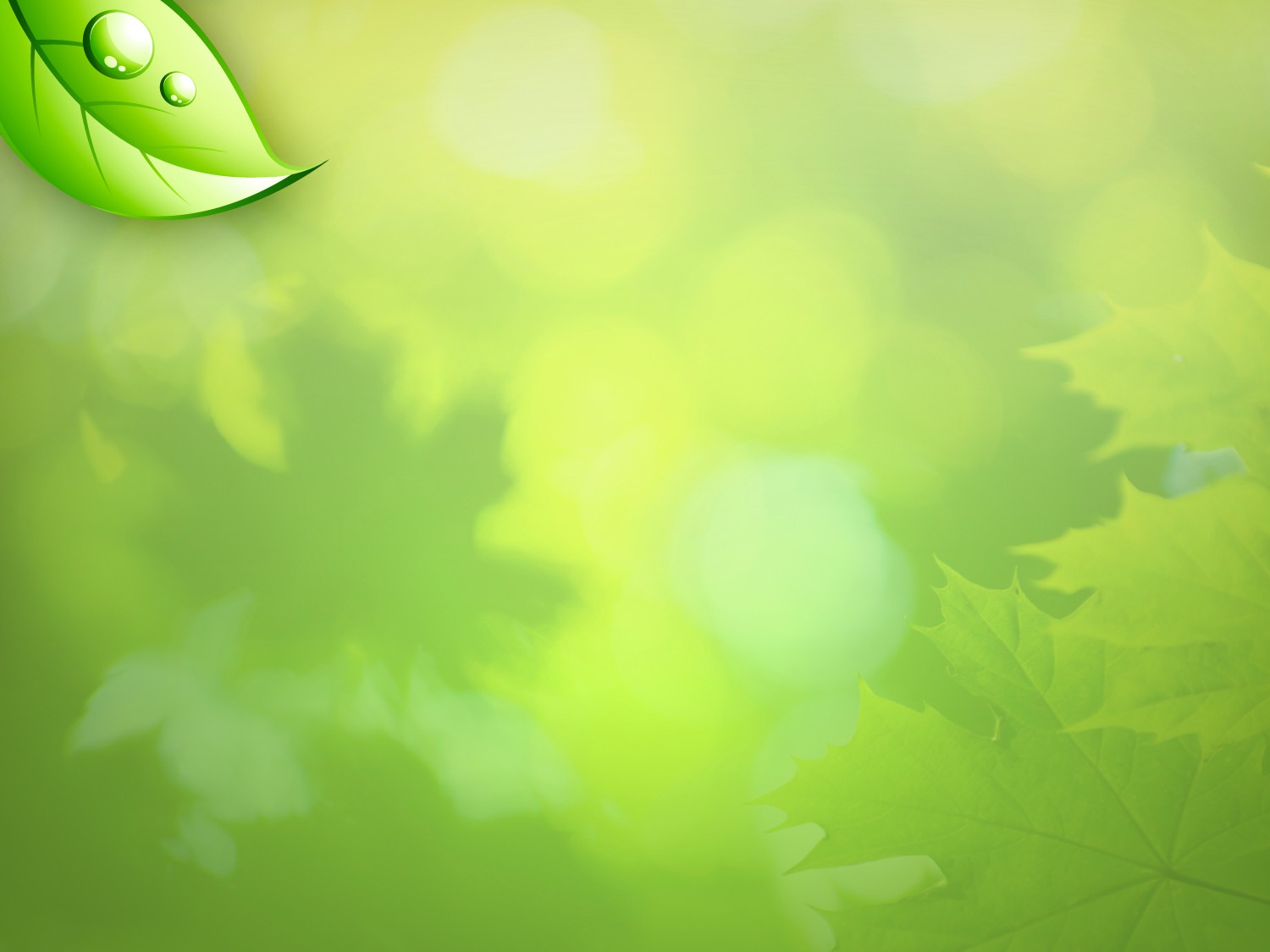 Living in the Light
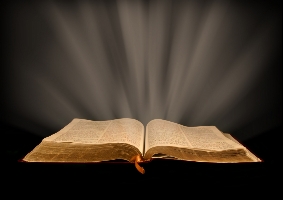 The Light
Fellowship
Exposes Sin
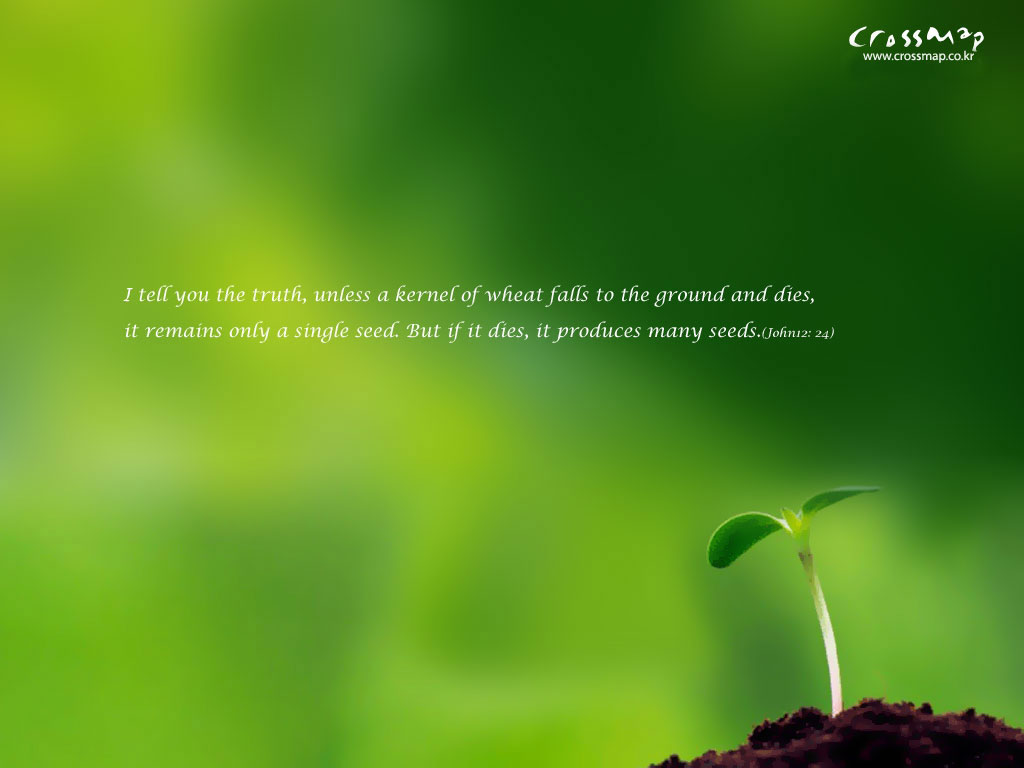 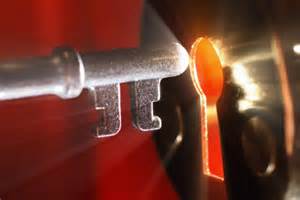 Forgiveness
Confession
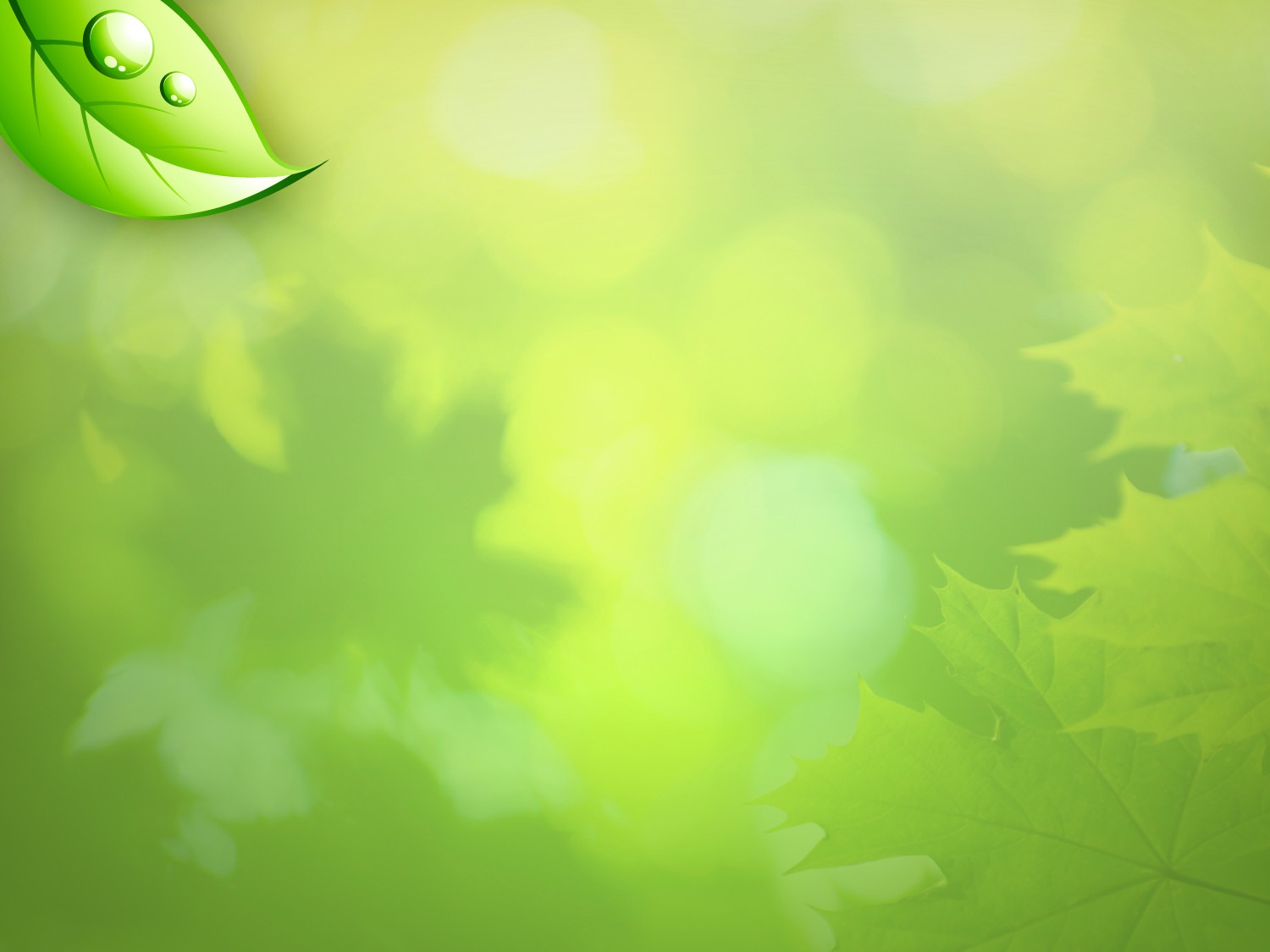 Living in the Light
“If we confess our sins, He is faithful and just to forgive us our sins and to cleanse us from all unrighteousness.” (1 John 1:9)
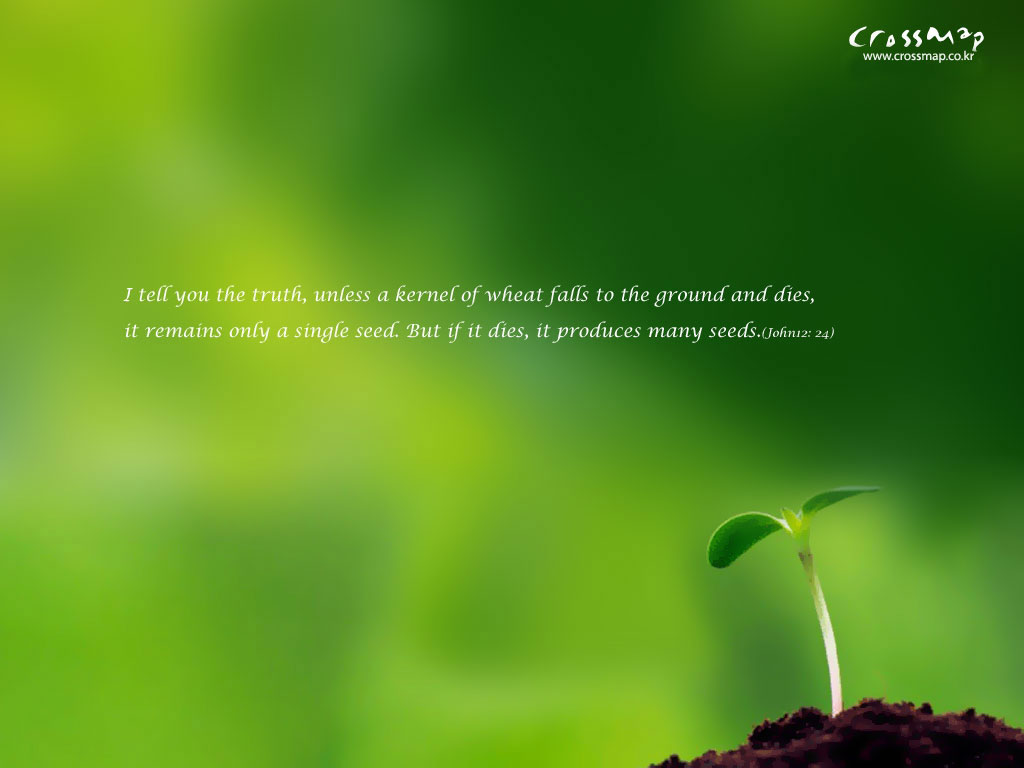 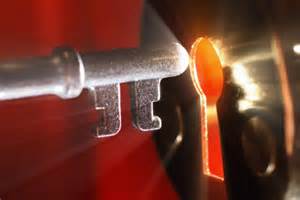 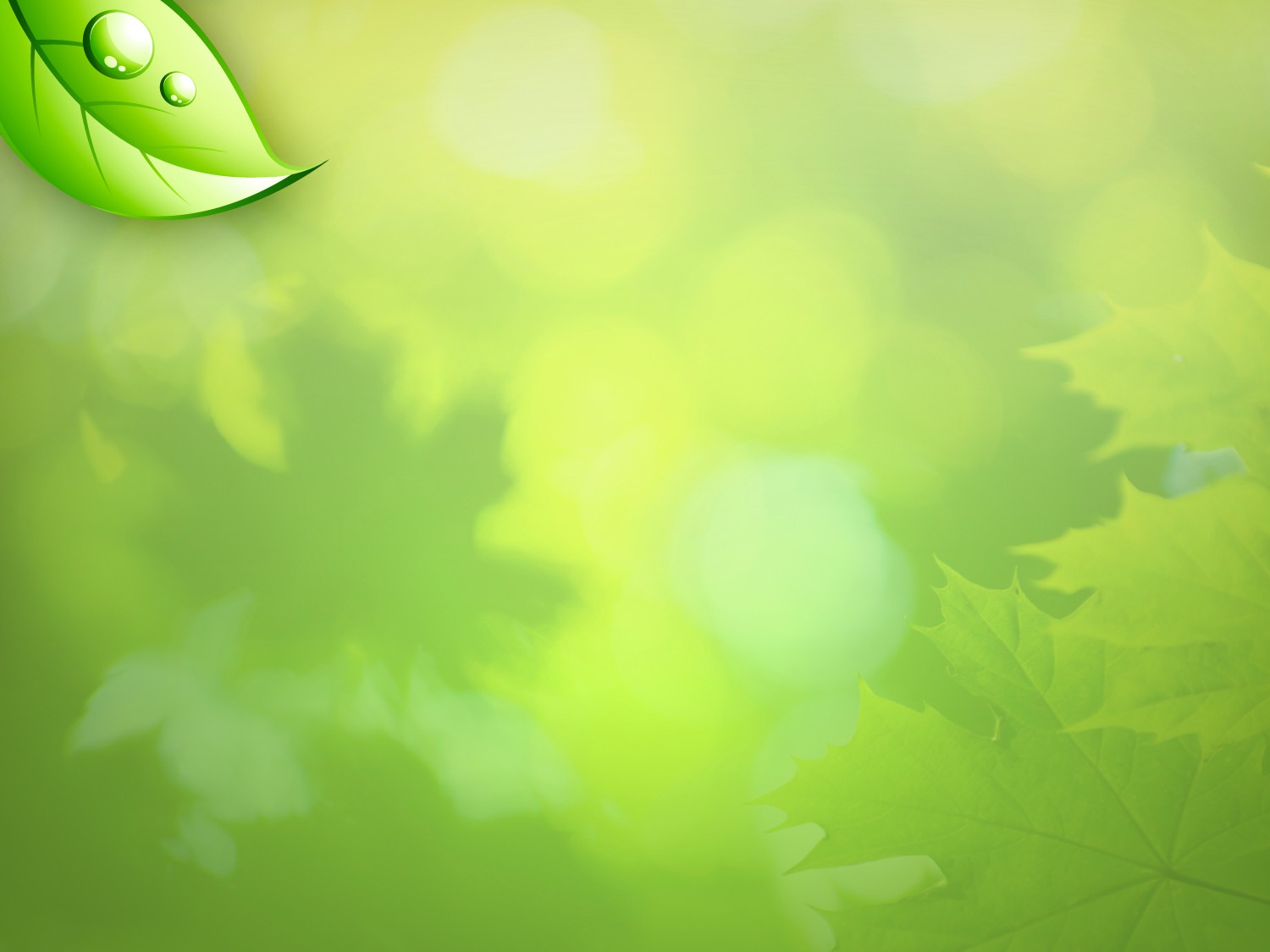 Living in the Light
Context of 1 John 5:-10
Stresses the Importance of Honesty and of Facing Reality
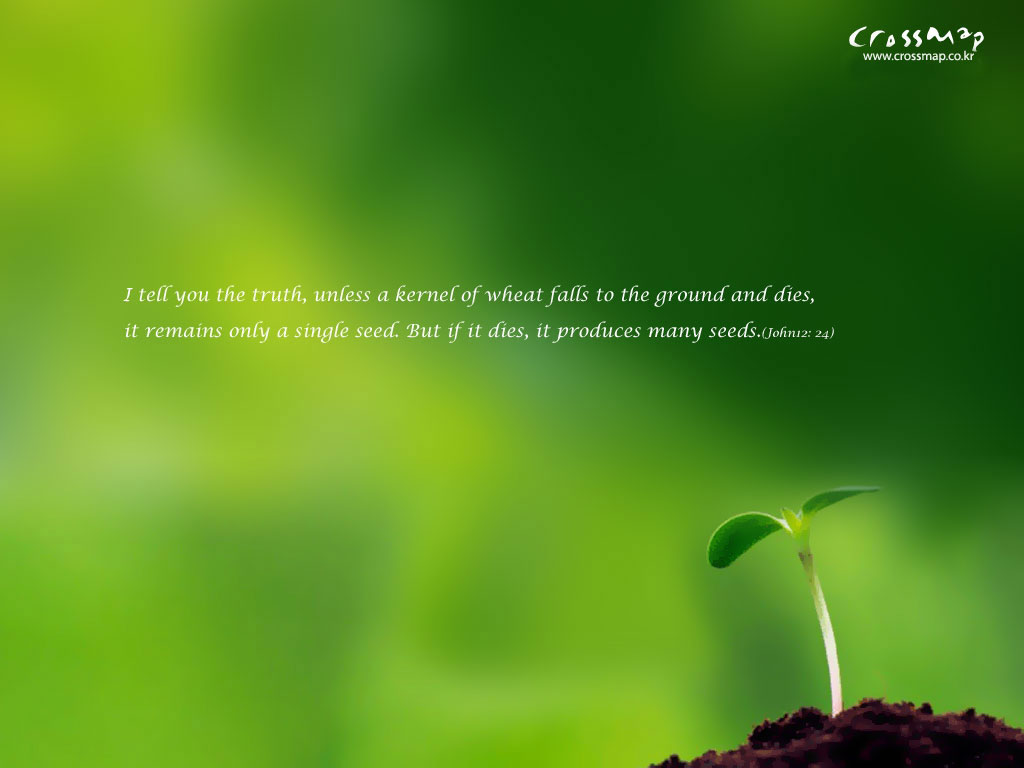 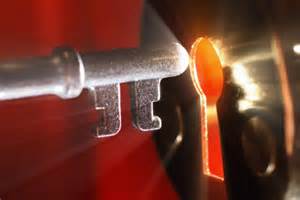 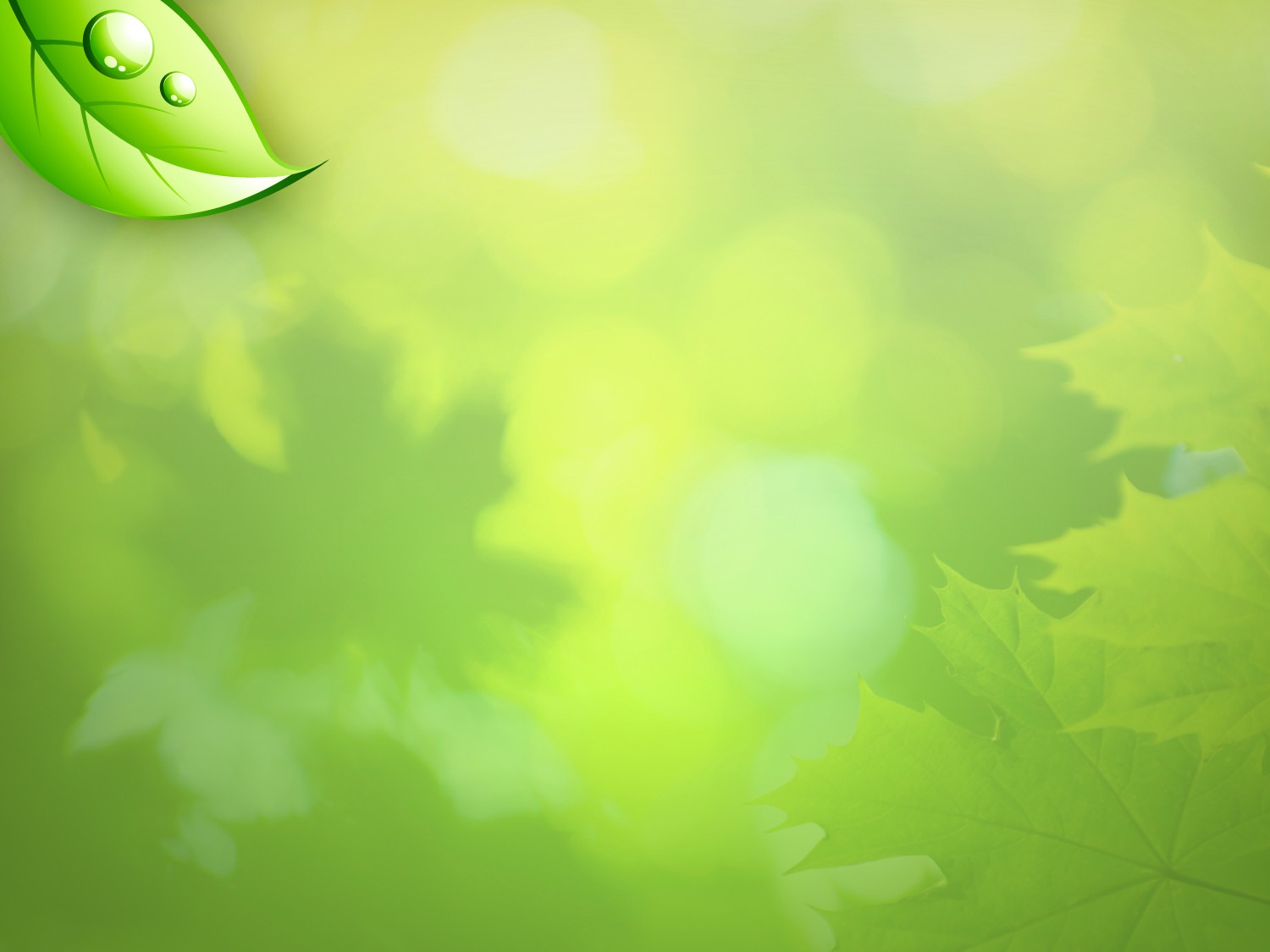 Living in the Light
“confession of sin”
“is to say the same thing God says about sin”
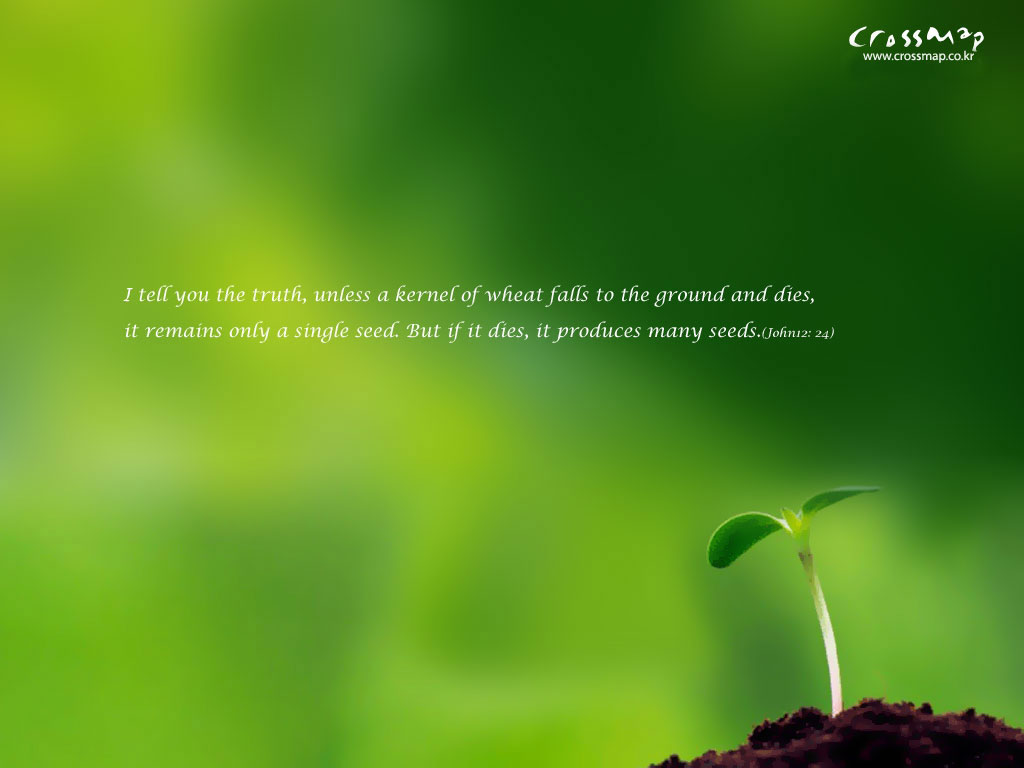 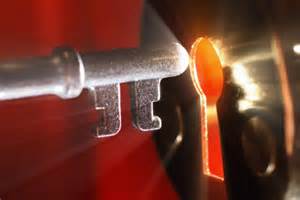 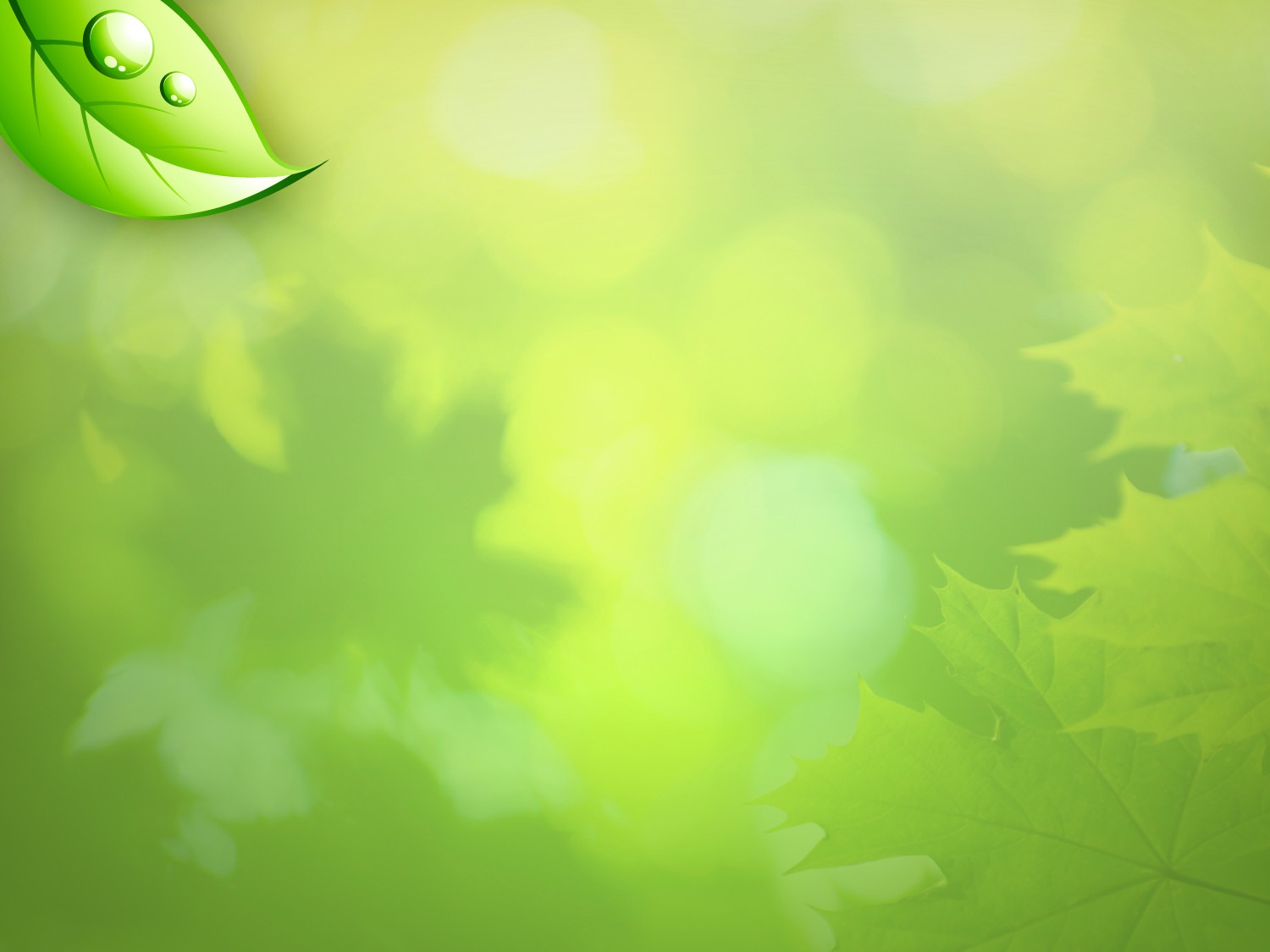 Living in the Light
Openness to God
Self-perception
Self-judgment
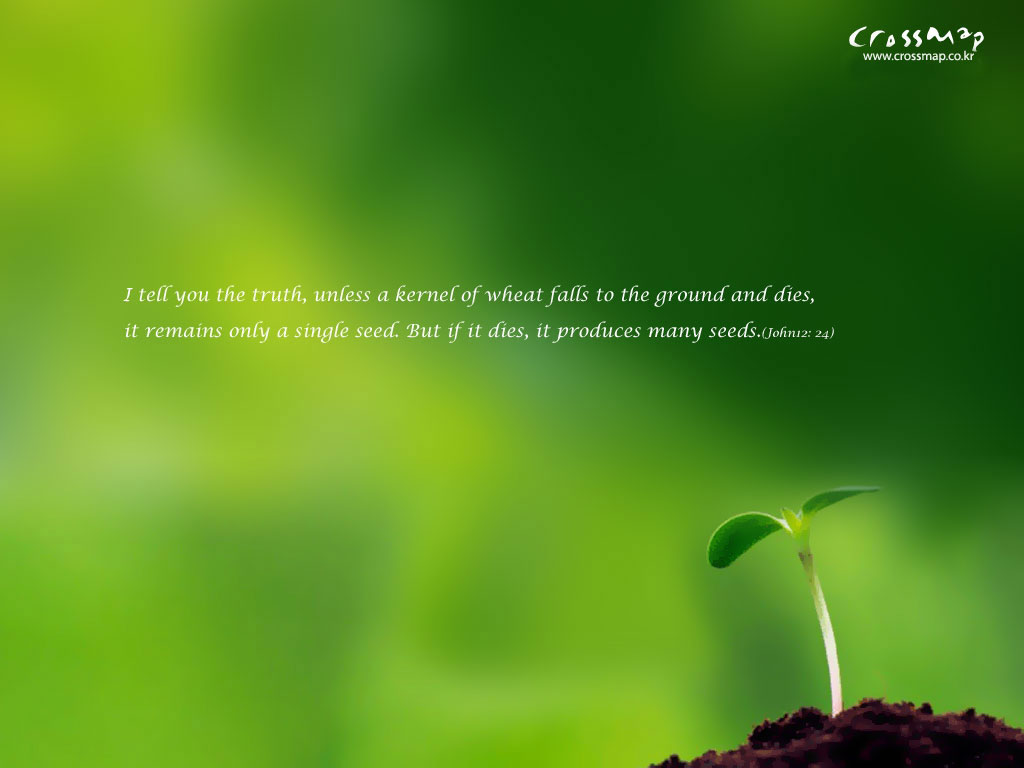 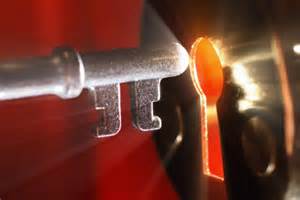 Fellowship with God
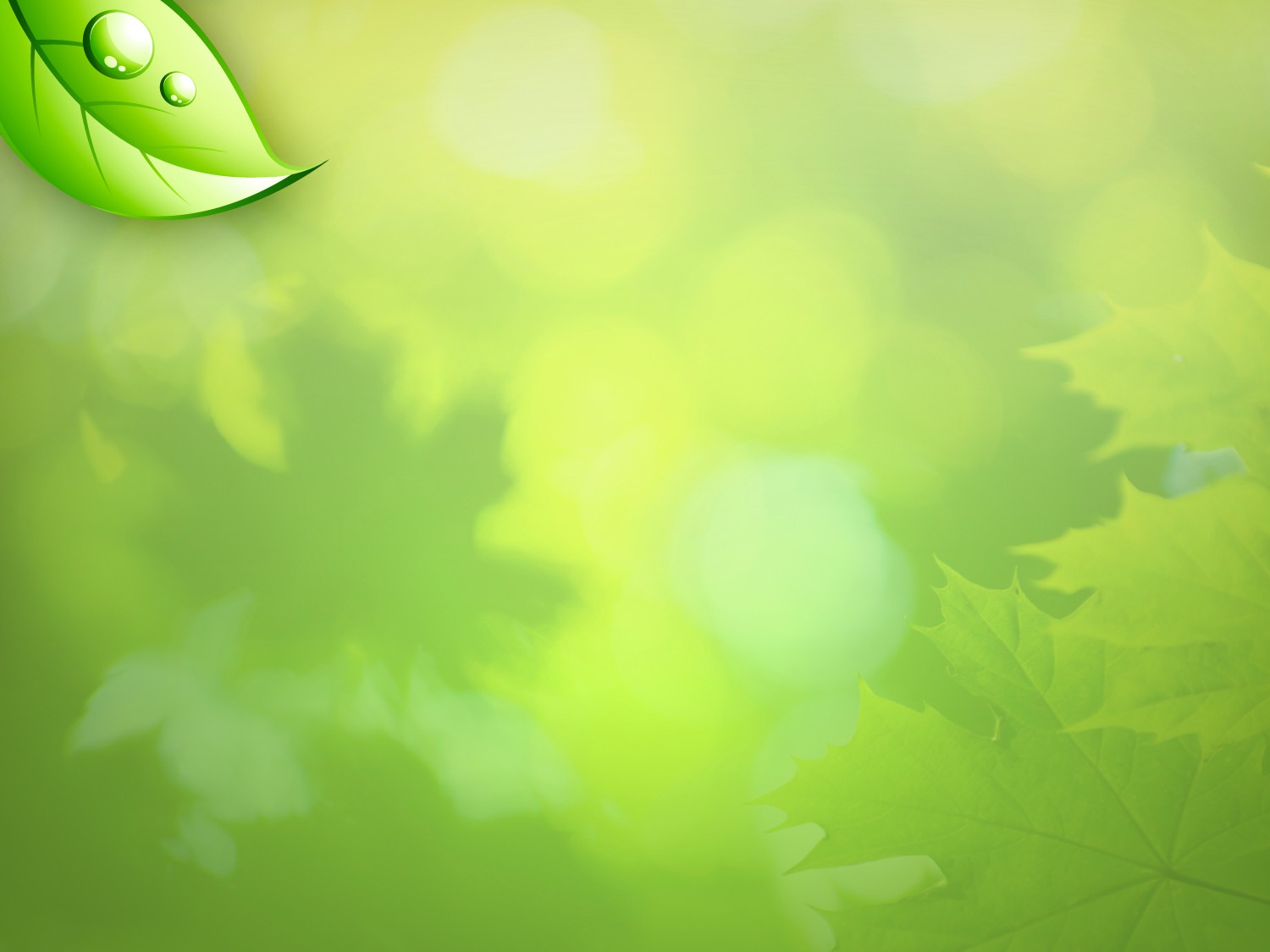 Living in the Light
Fundamentals
“the glory of the Lord”
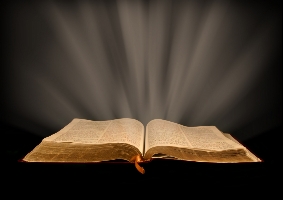 “the face of our spiritual birth
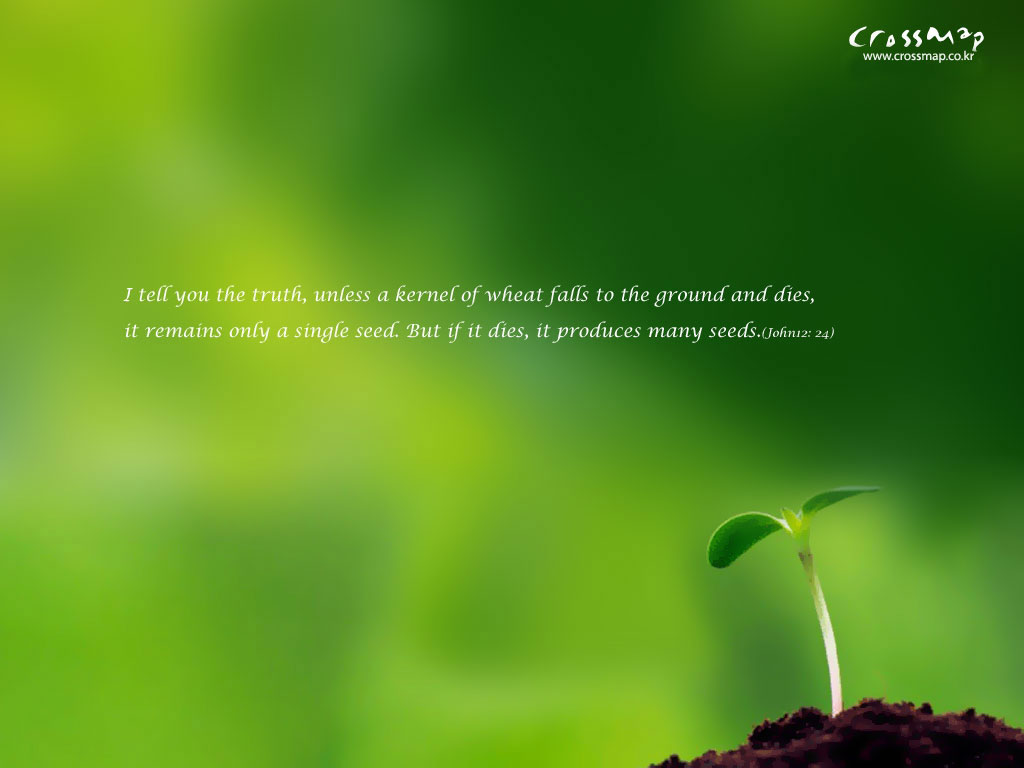 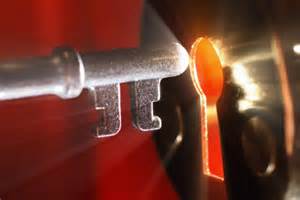 “the presence of sin in our lives”
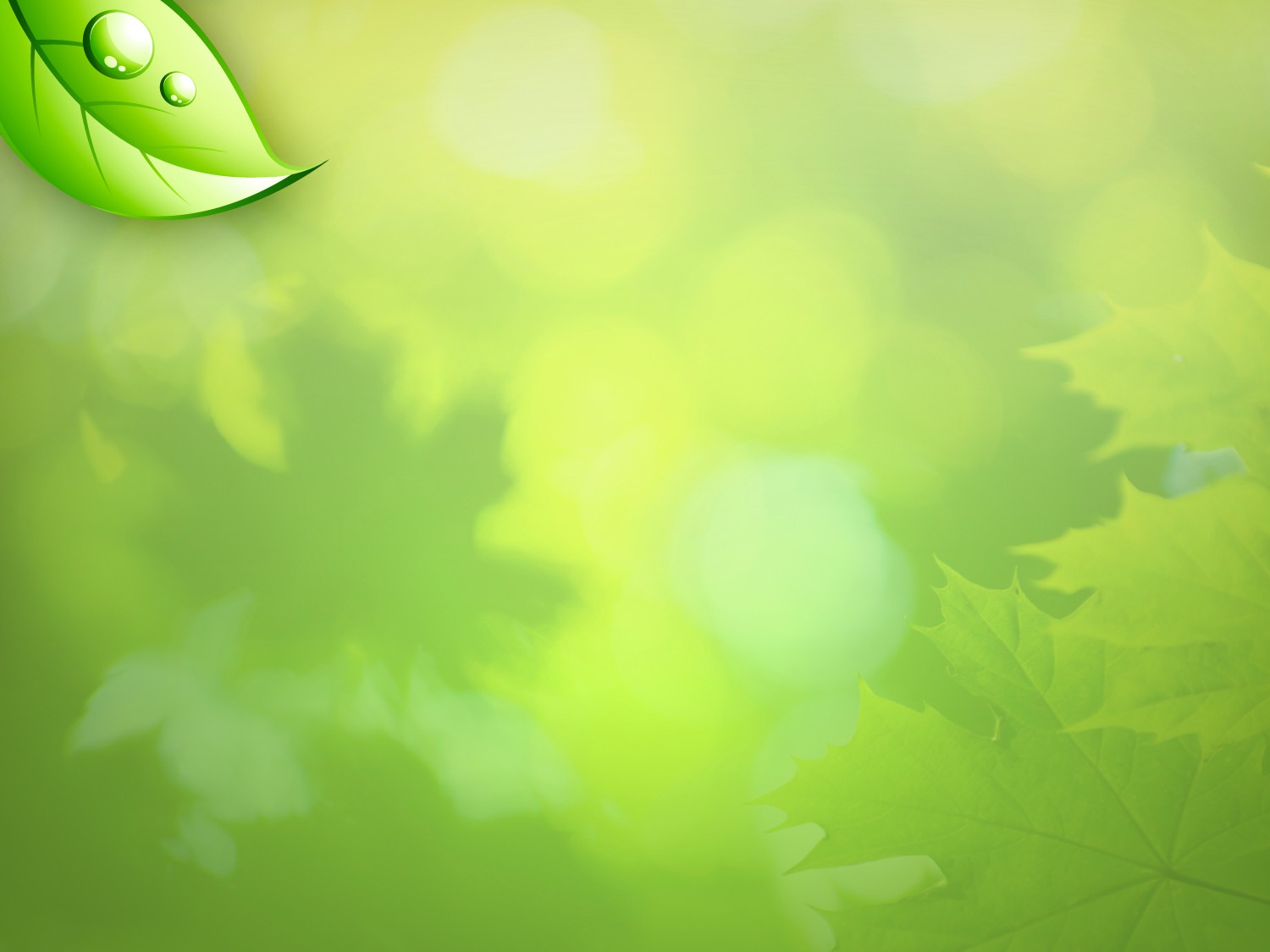 Living in the Light
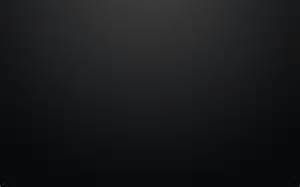 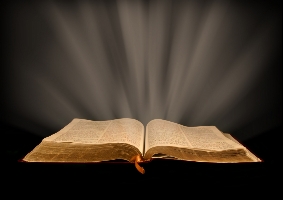 The Light
Walk in Darkness
Fellowship
No Exposure
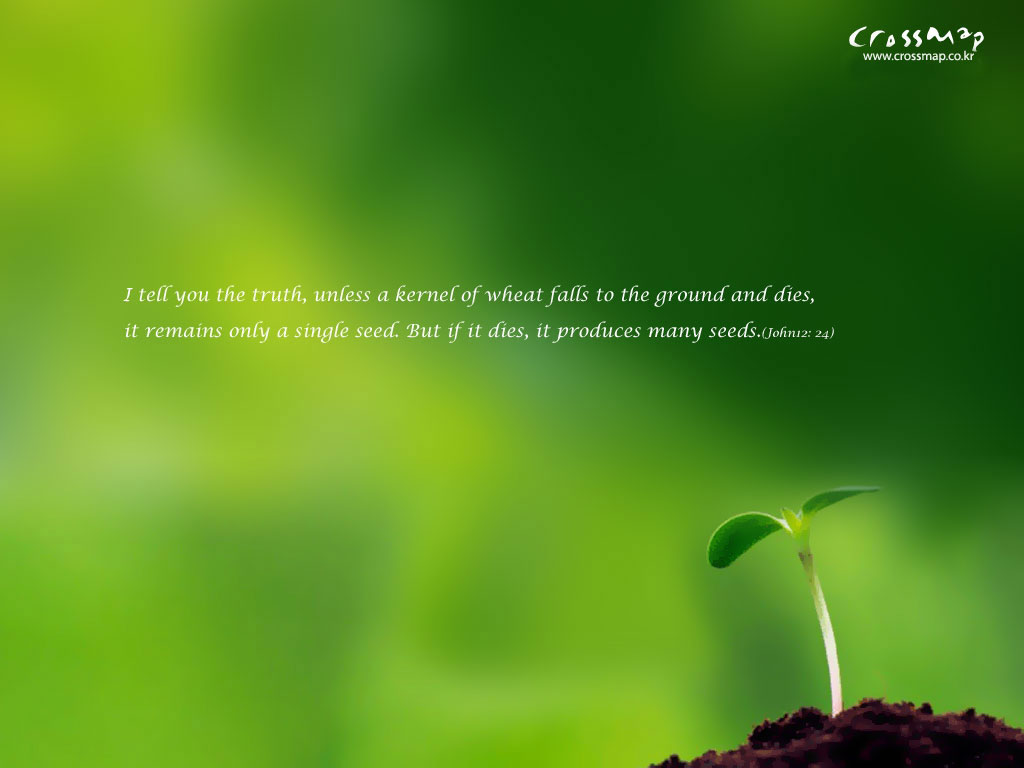 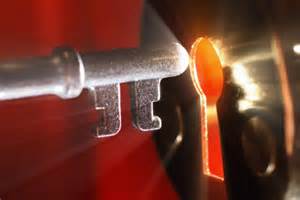 Forgiveness
Denial of sin
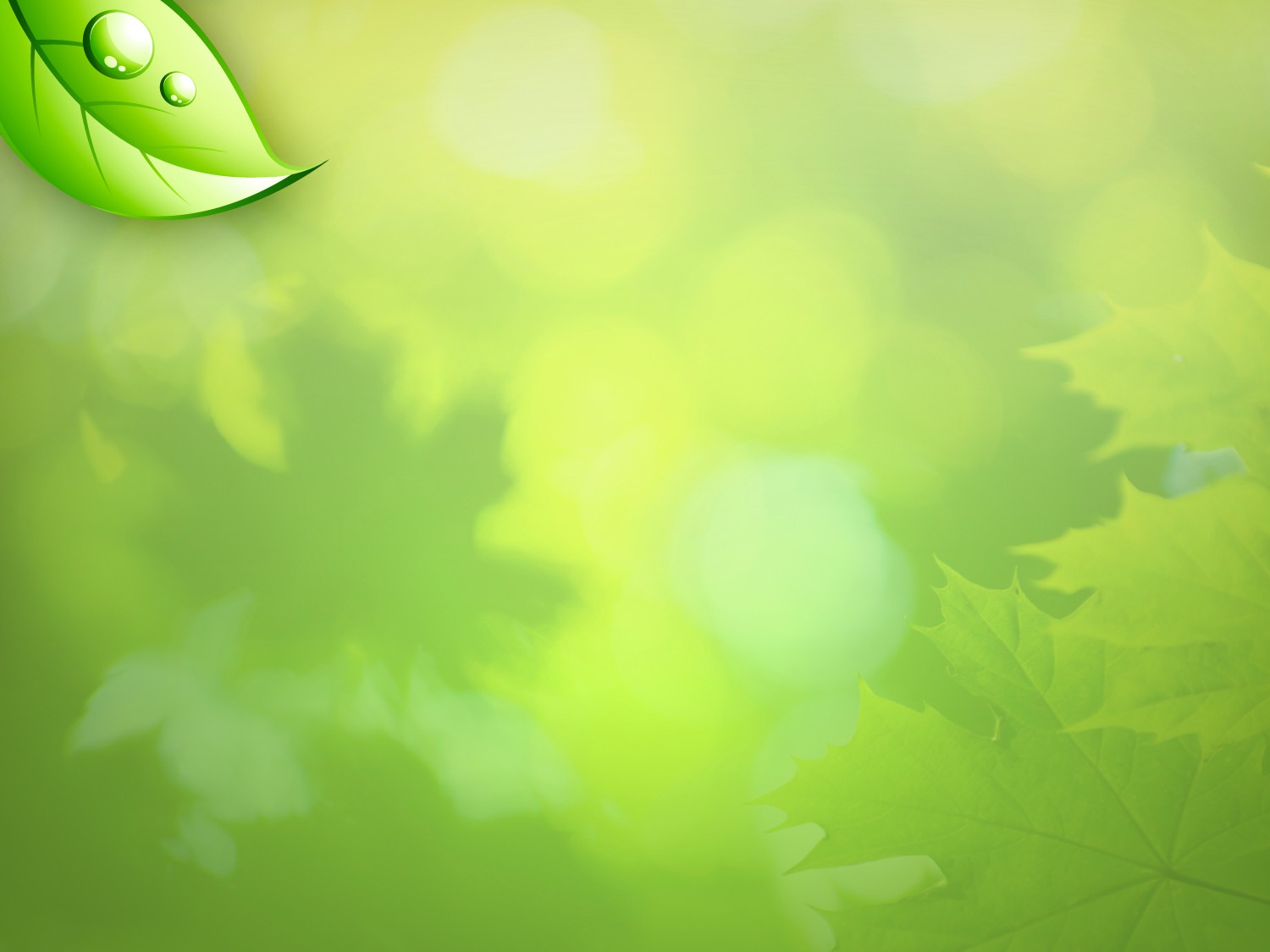 Living in the Light
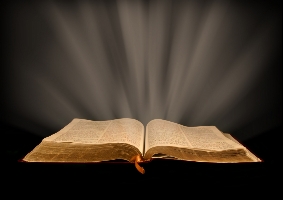 The Light
Fundamental Christian Habit
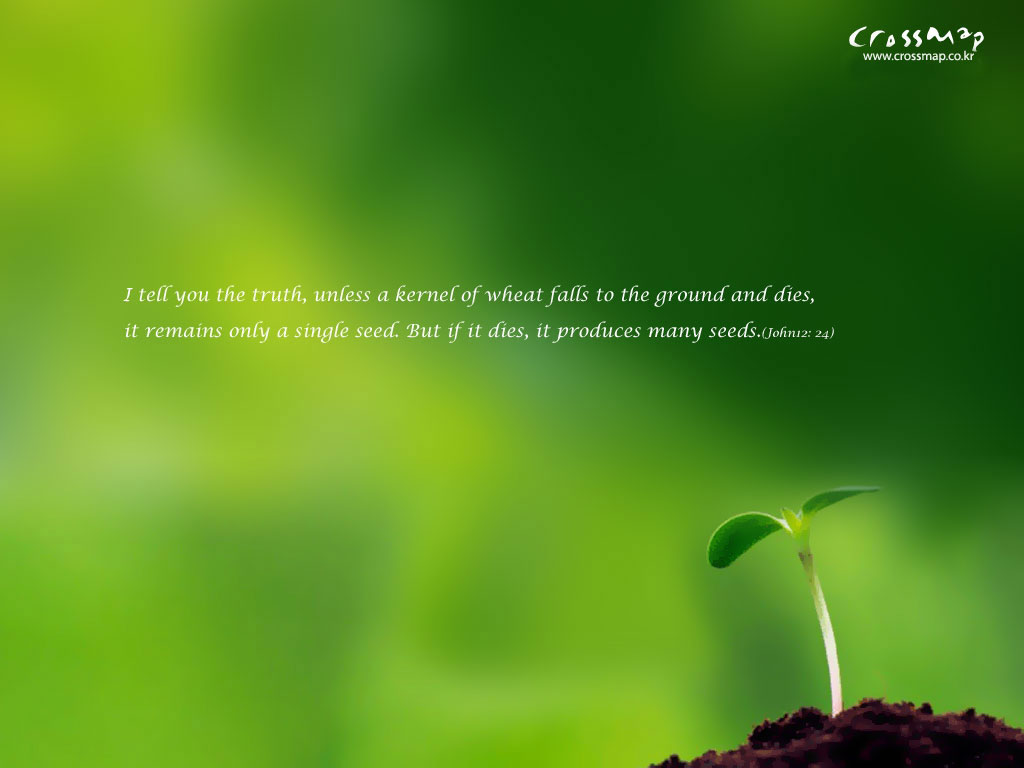 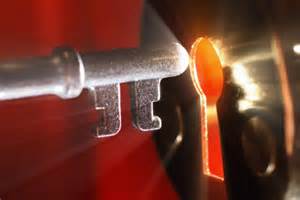 Growth in Grace
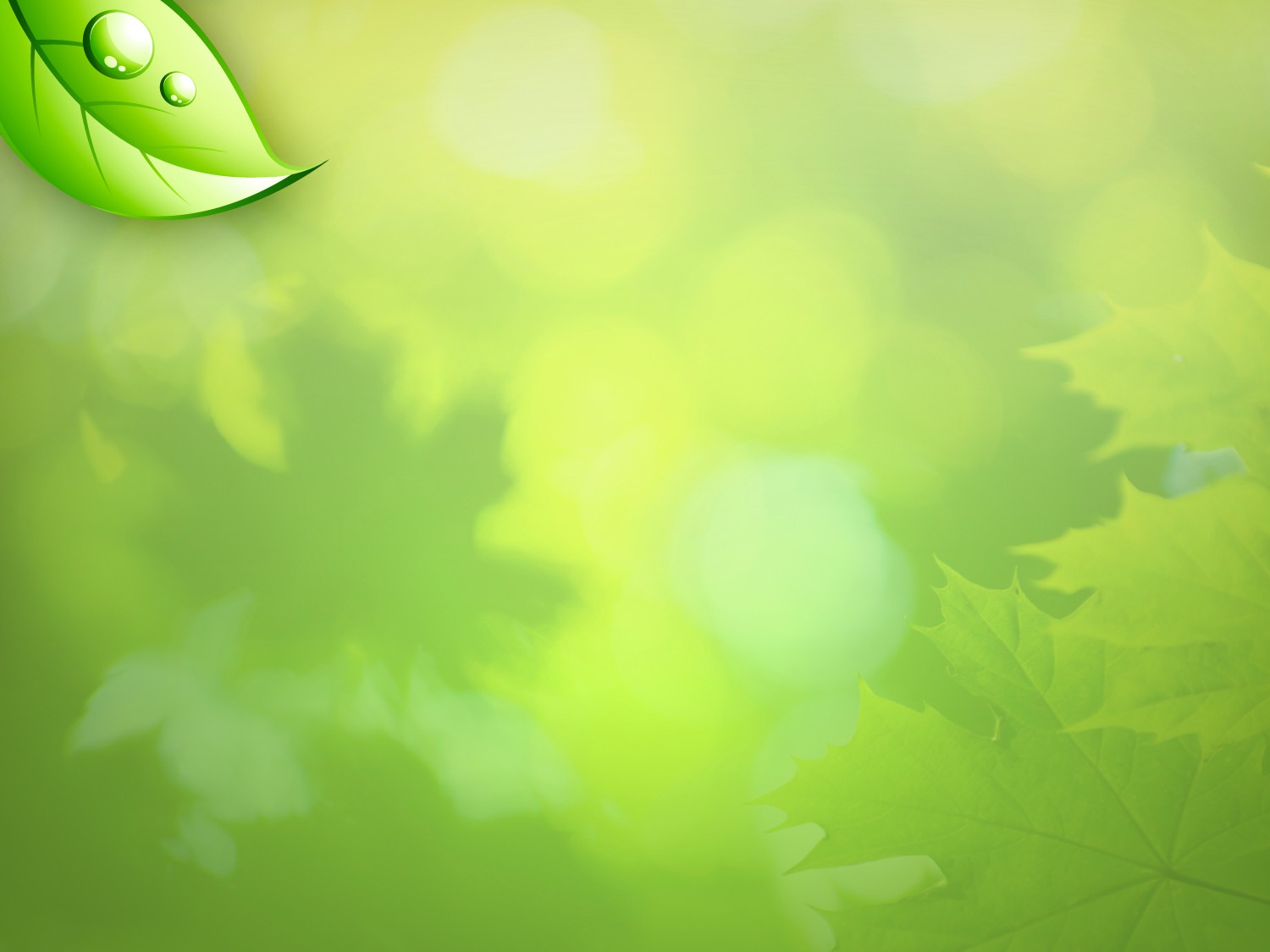 Secret #4
Living with Our Hearts Open to God’s Truth
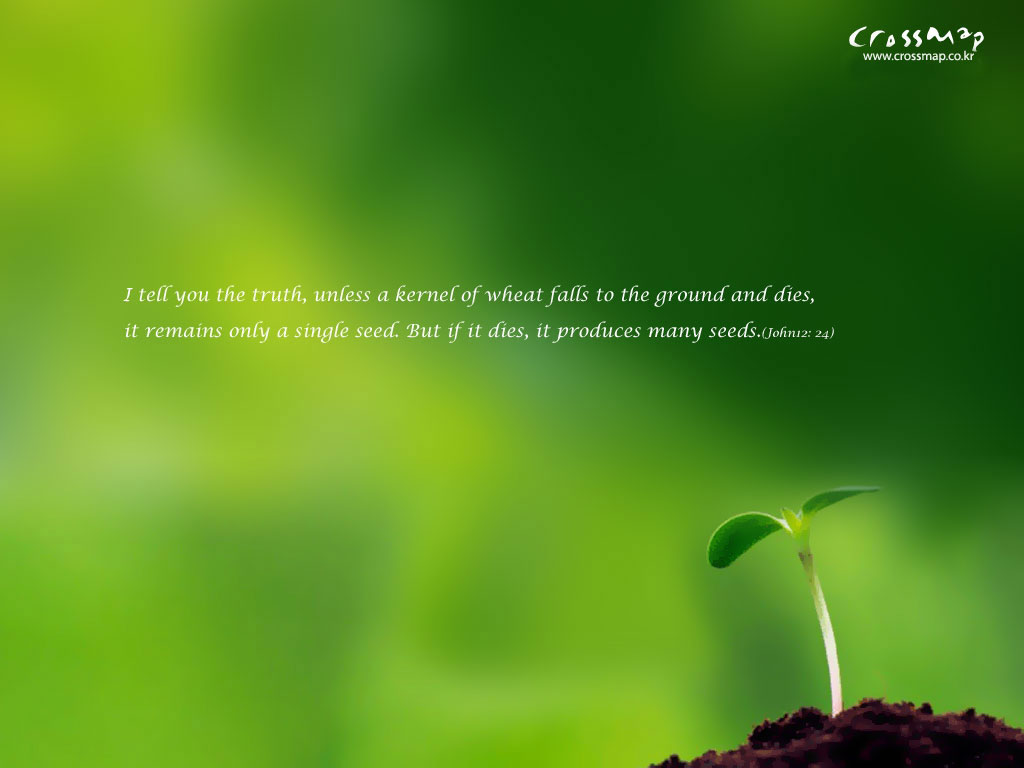 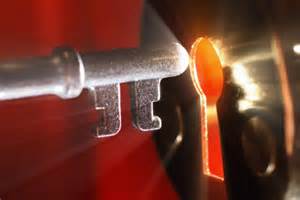